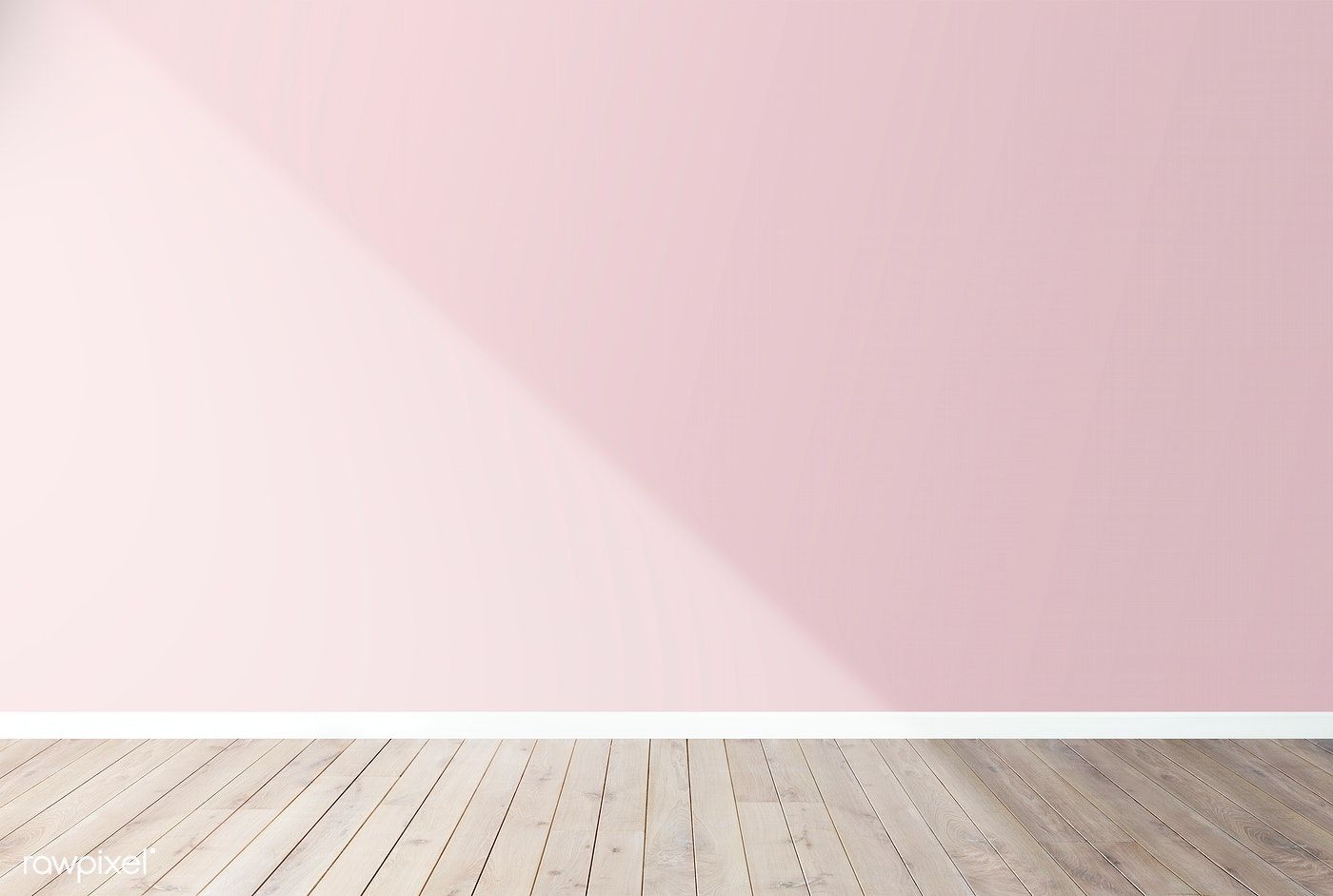 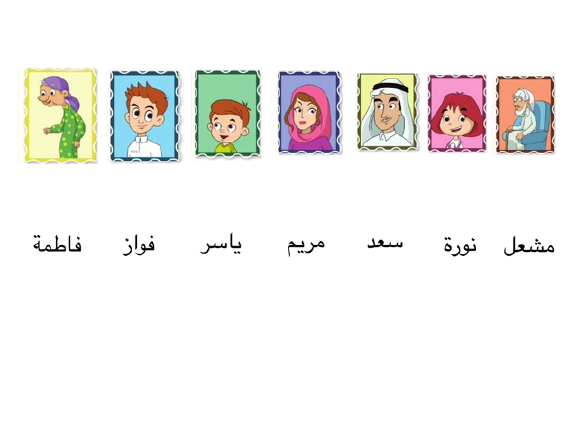 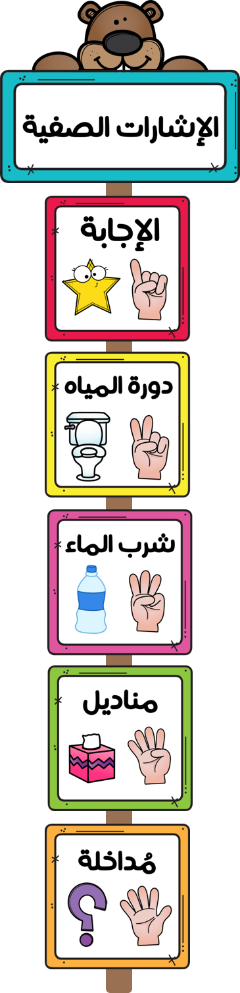 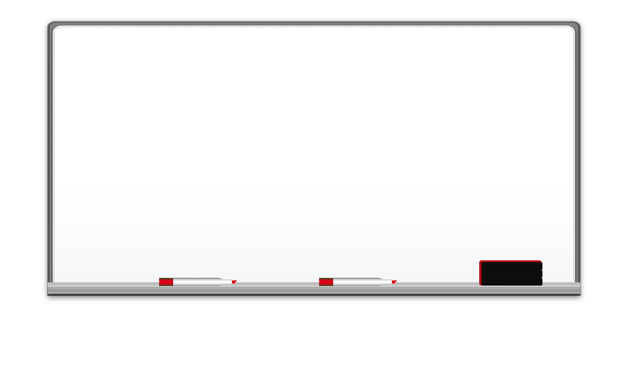 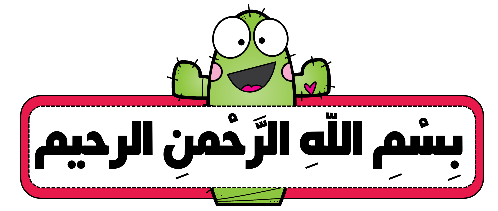 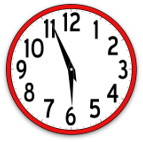 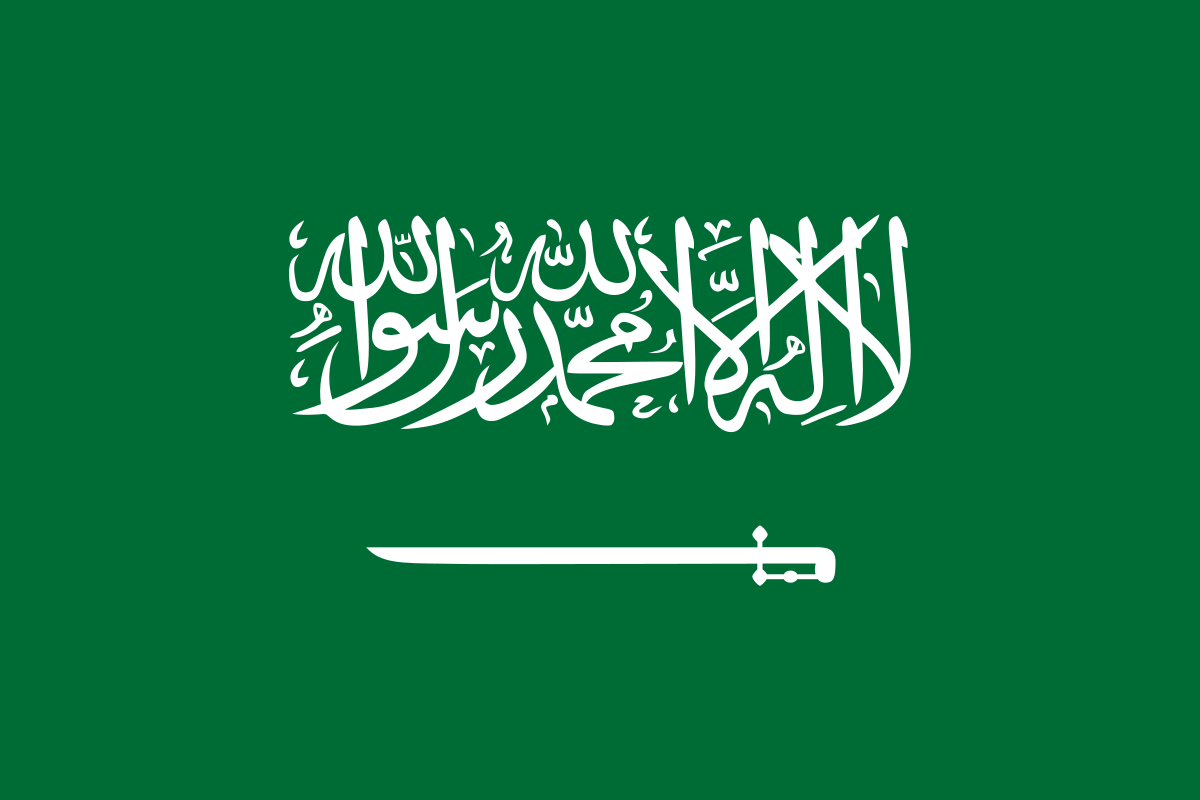 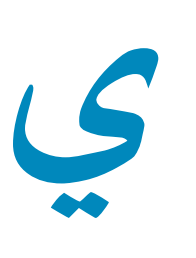 اليوم :
التاريخ :     /   /  1442هـ
الحصة : الاولى
المكونات :
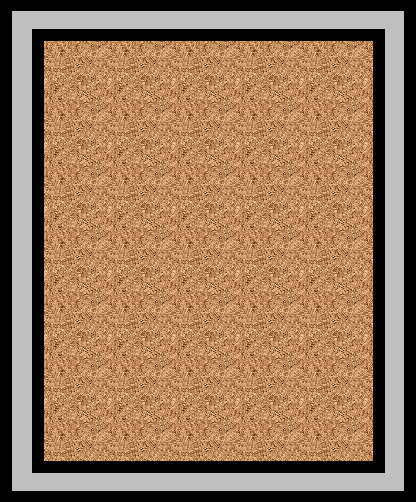 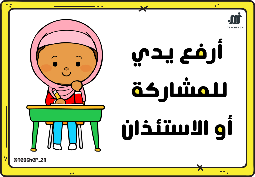 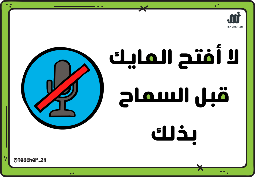 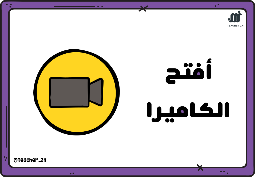 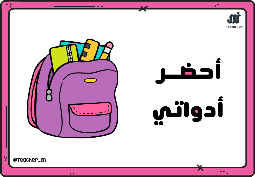 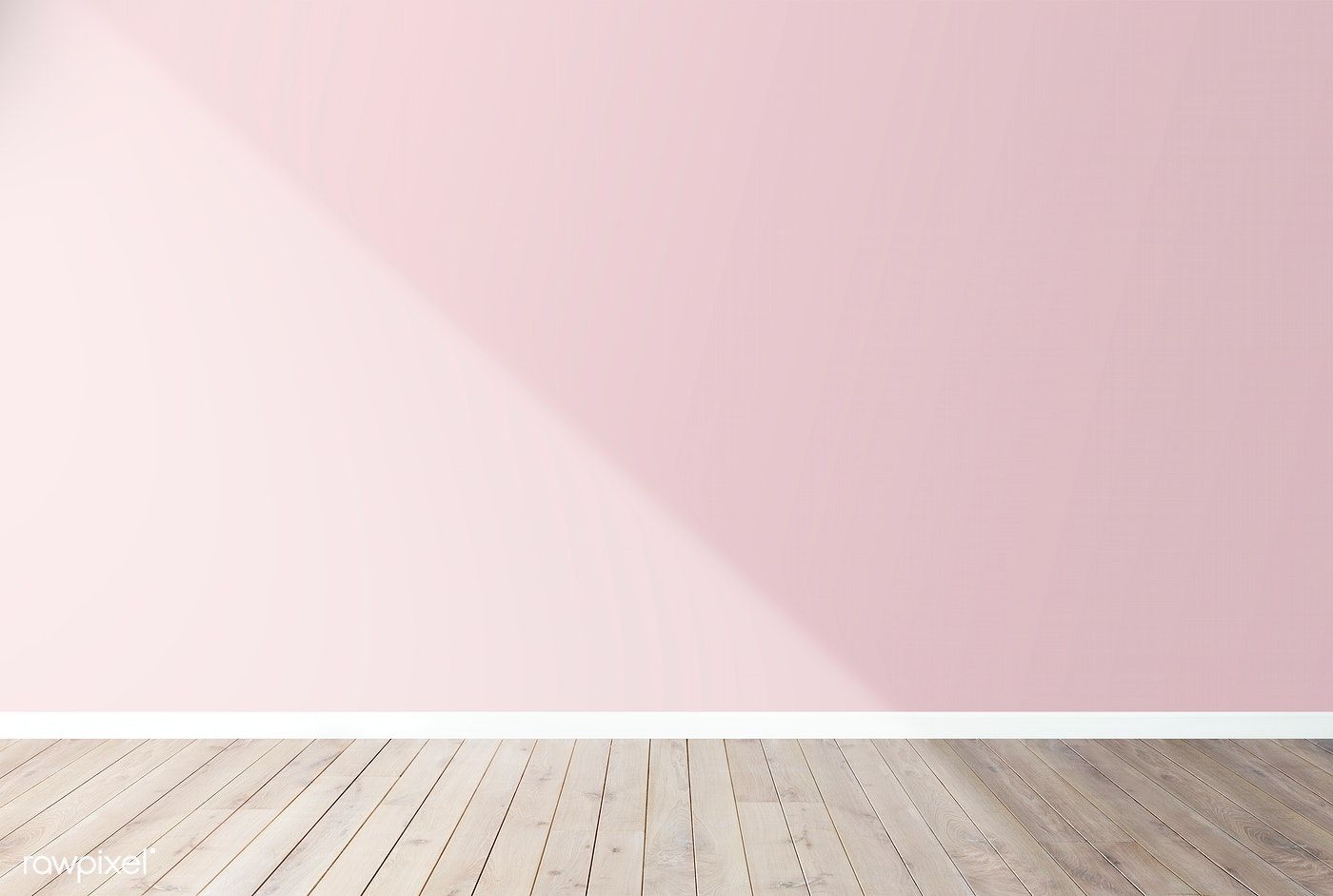 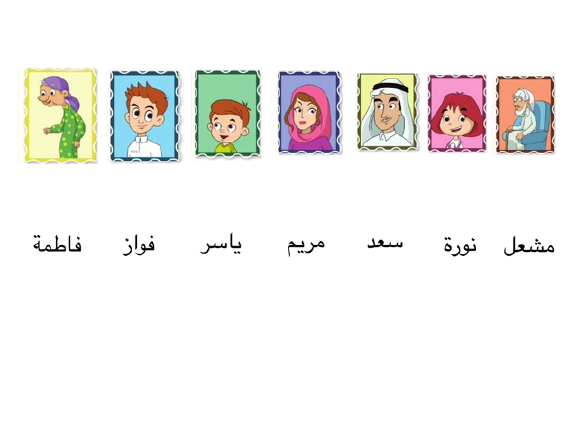 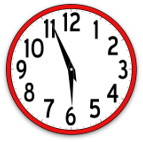 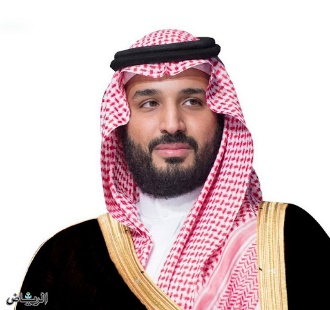 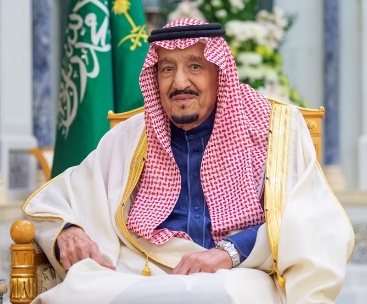 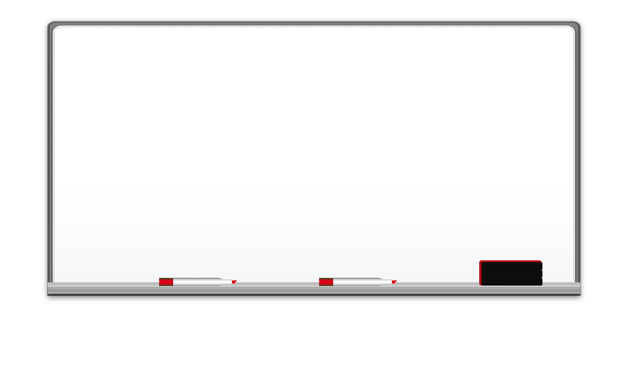 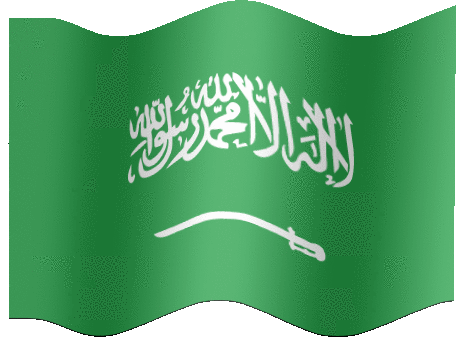 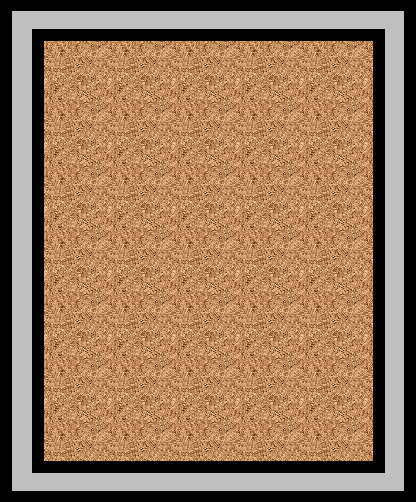 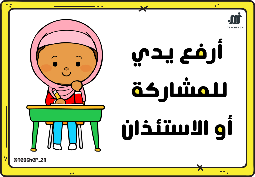 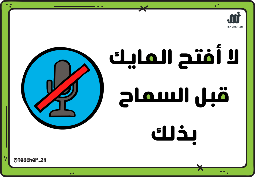 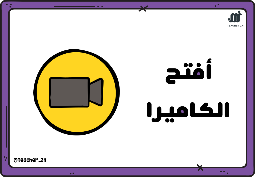 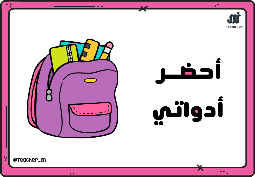 أحبك يا وطني
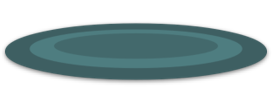 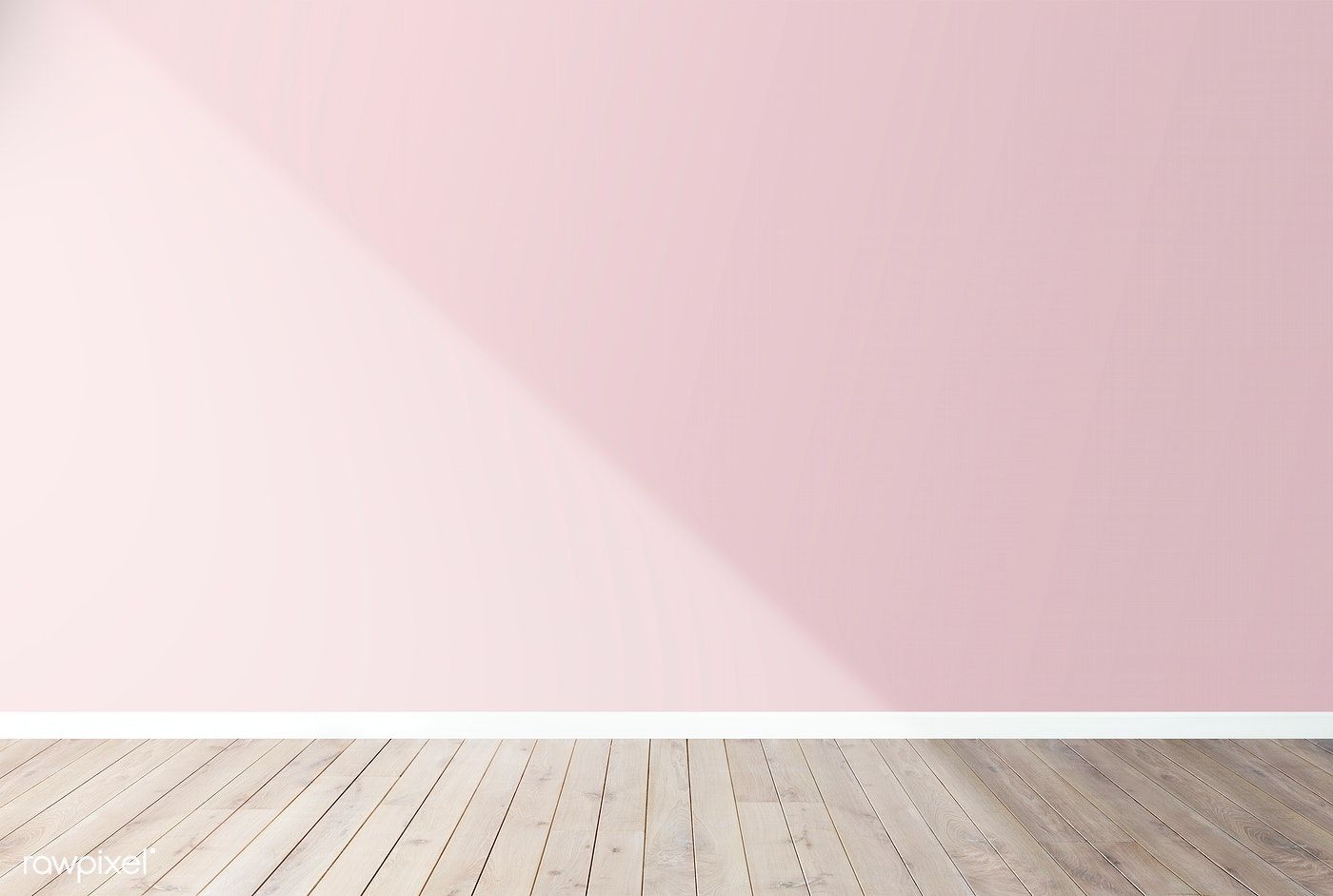 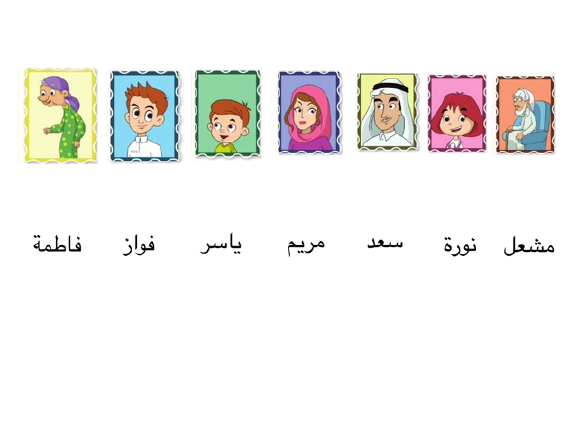 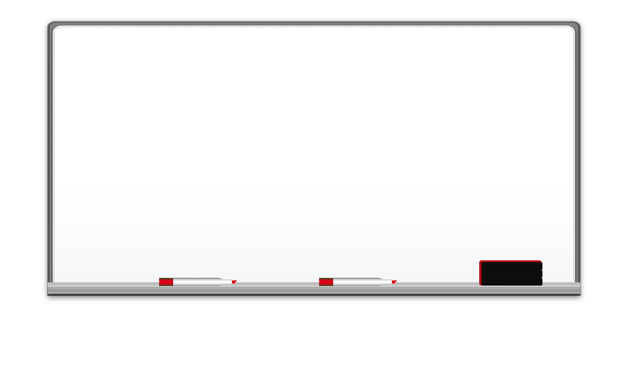 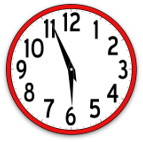 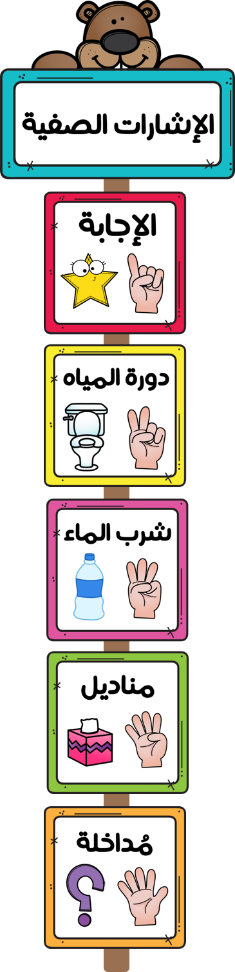 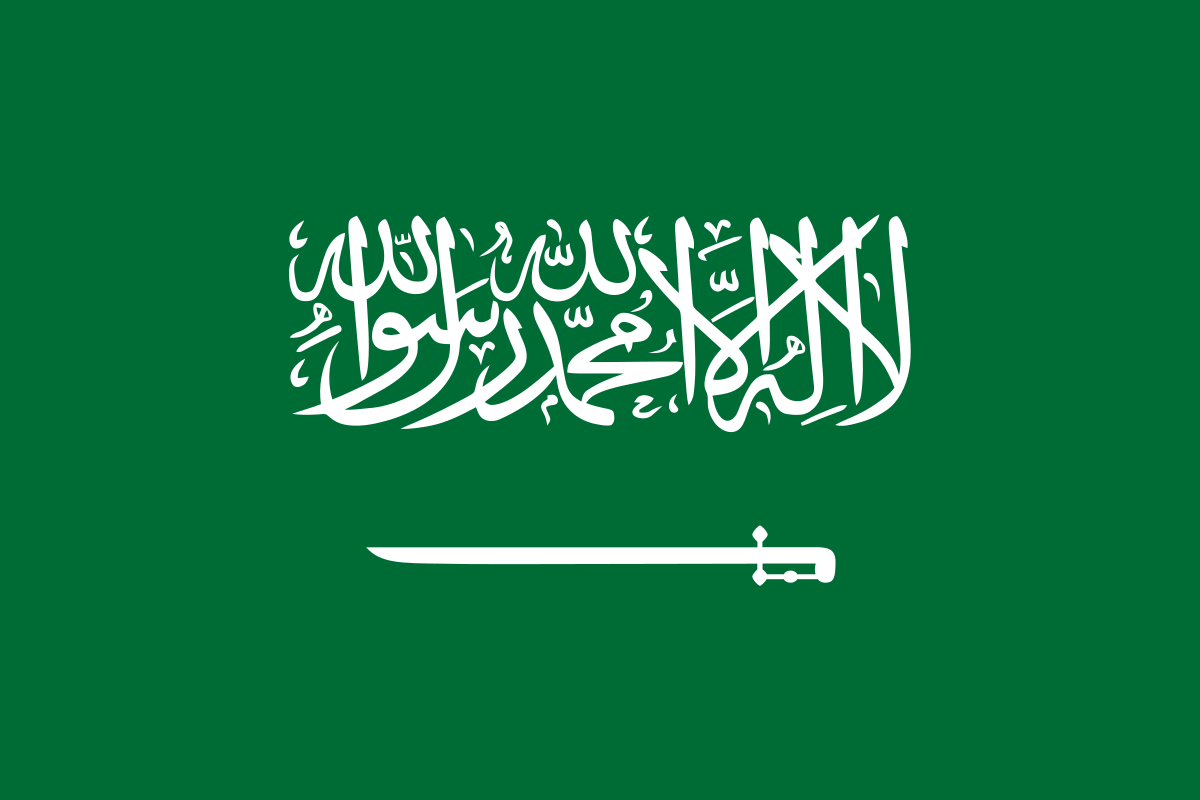 قوانين التعلم
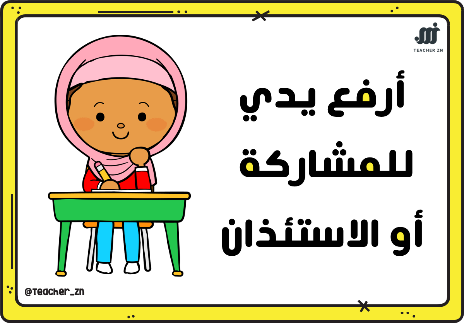 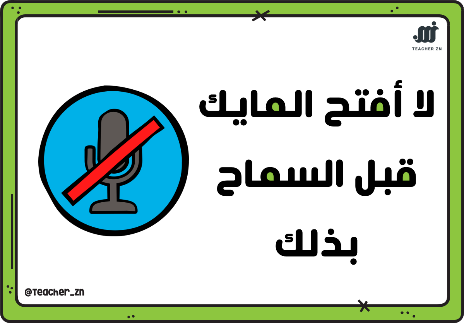 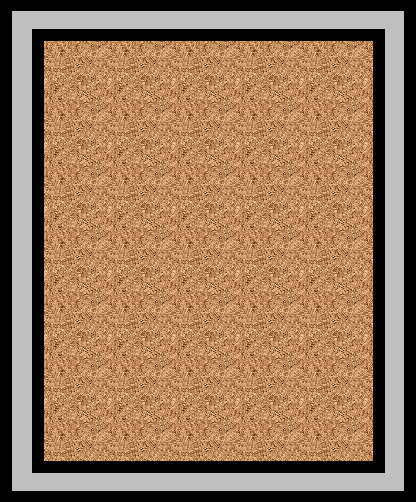 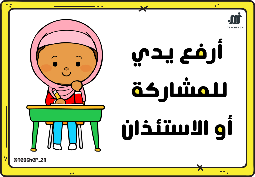 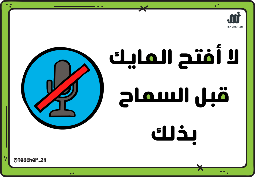 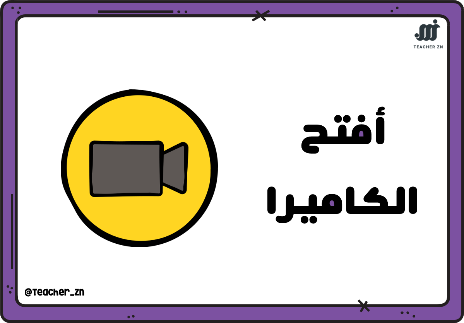 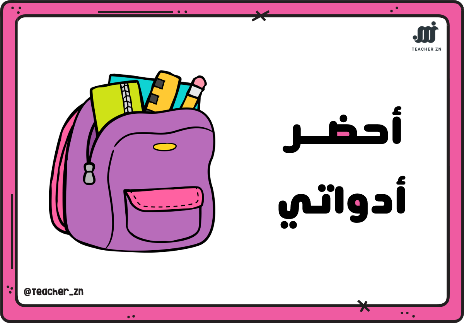 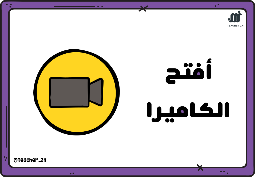 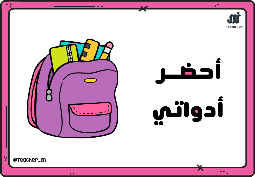 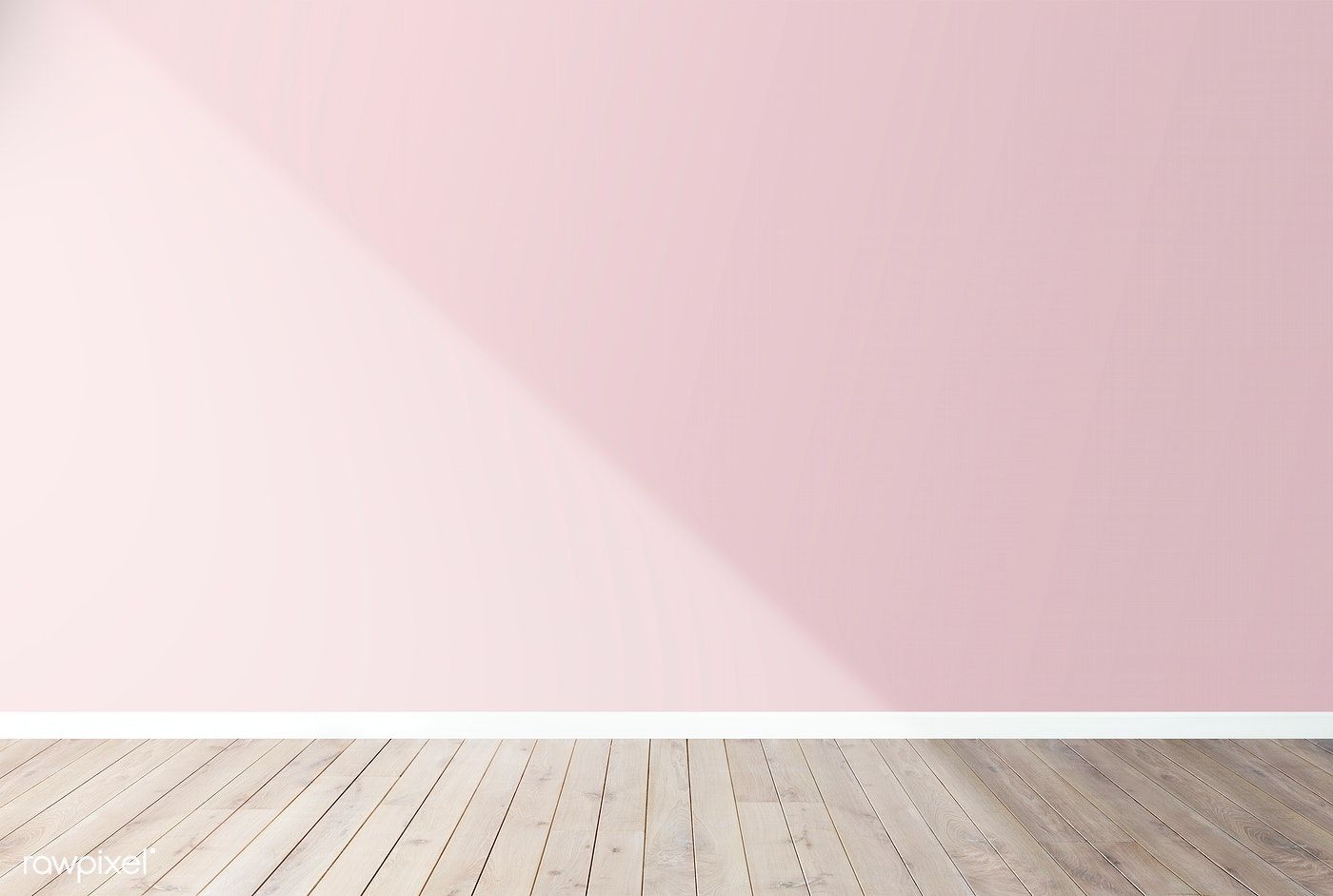 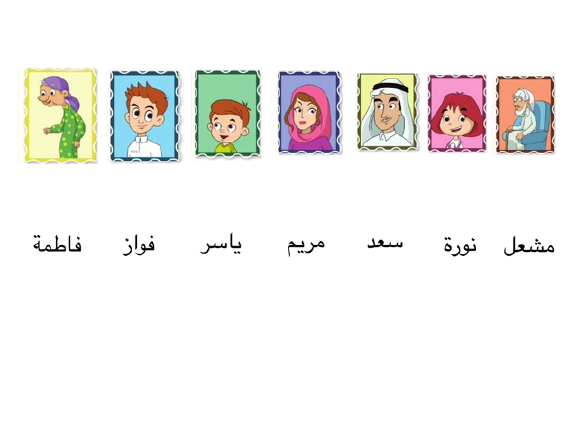 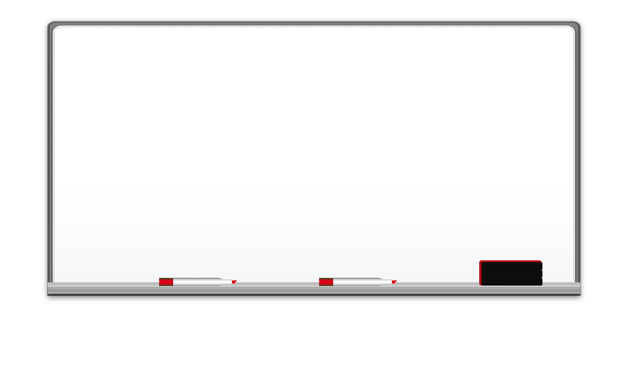 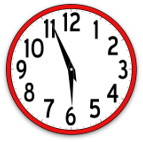 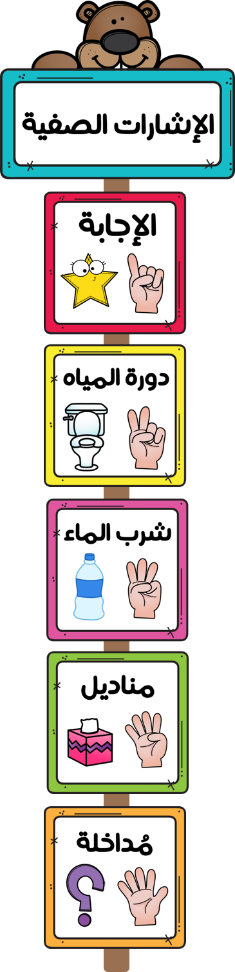 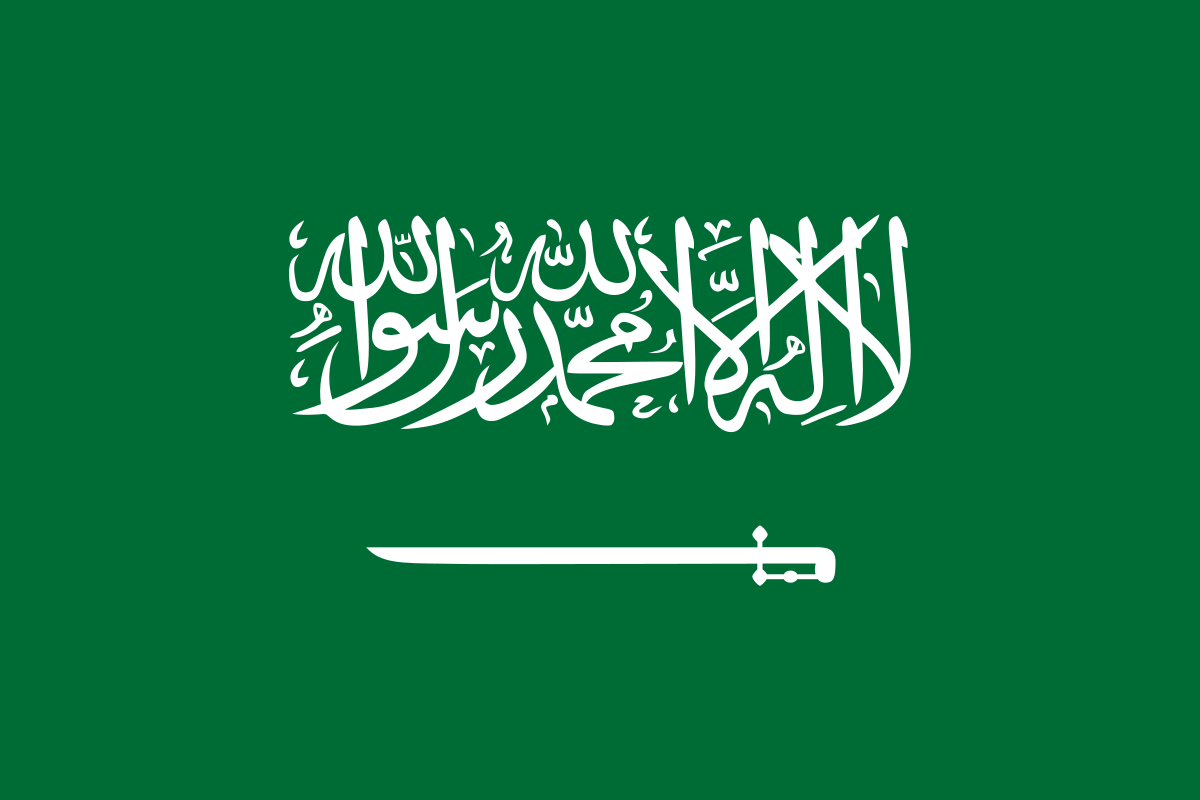 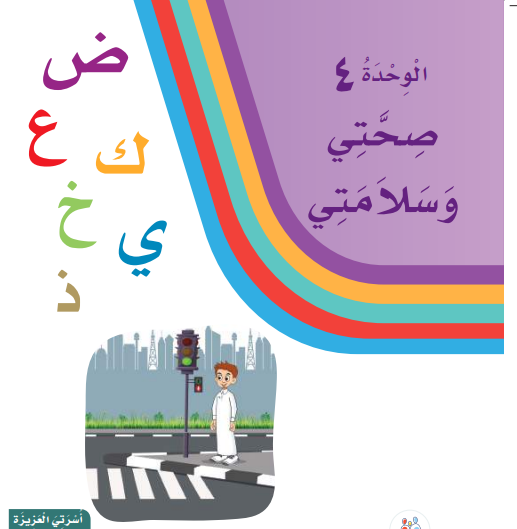 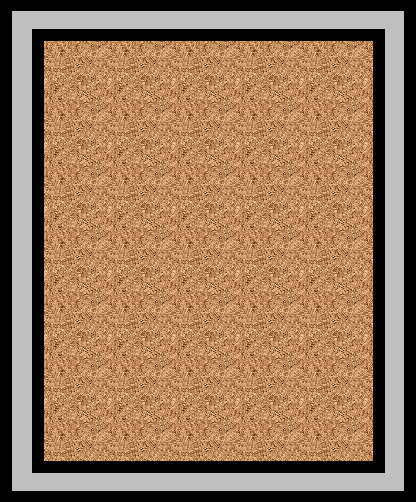 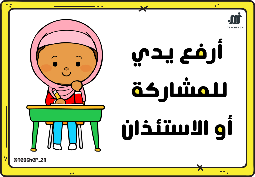 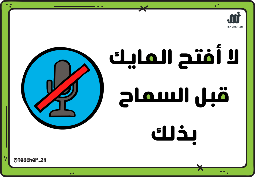 طالبة تسأل طالبة عن غلاف الوحدة
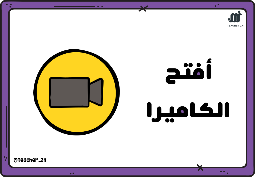 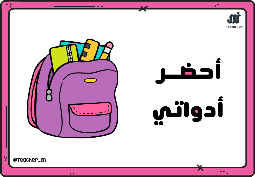 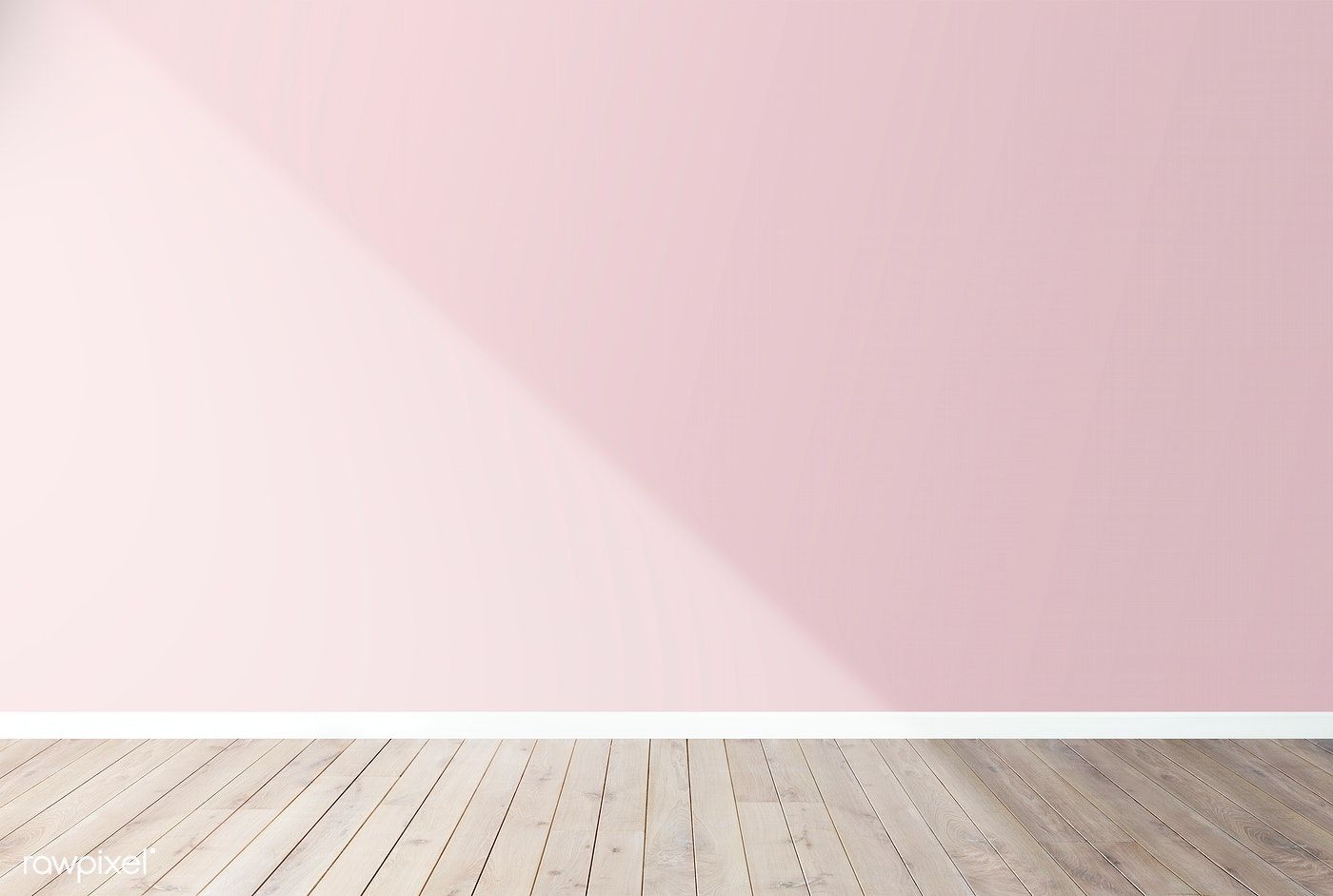 استراتيجية التعلم باللعب – البطاقات التعليمية التفاعلية
3
2
1
جَزَر
الْفَوَاكِه
4
الْخُضَار
أُمِّي
8
قَدَّمت
بِطِّيخ
7
6
خِيَار
خَوْخ
5
12
حَالِي
11
خِيَار
أَبِي
9
10
سُوق
تختار الطالبة رقم وتقرأ الكلمة الظاهرة خلف الرقم
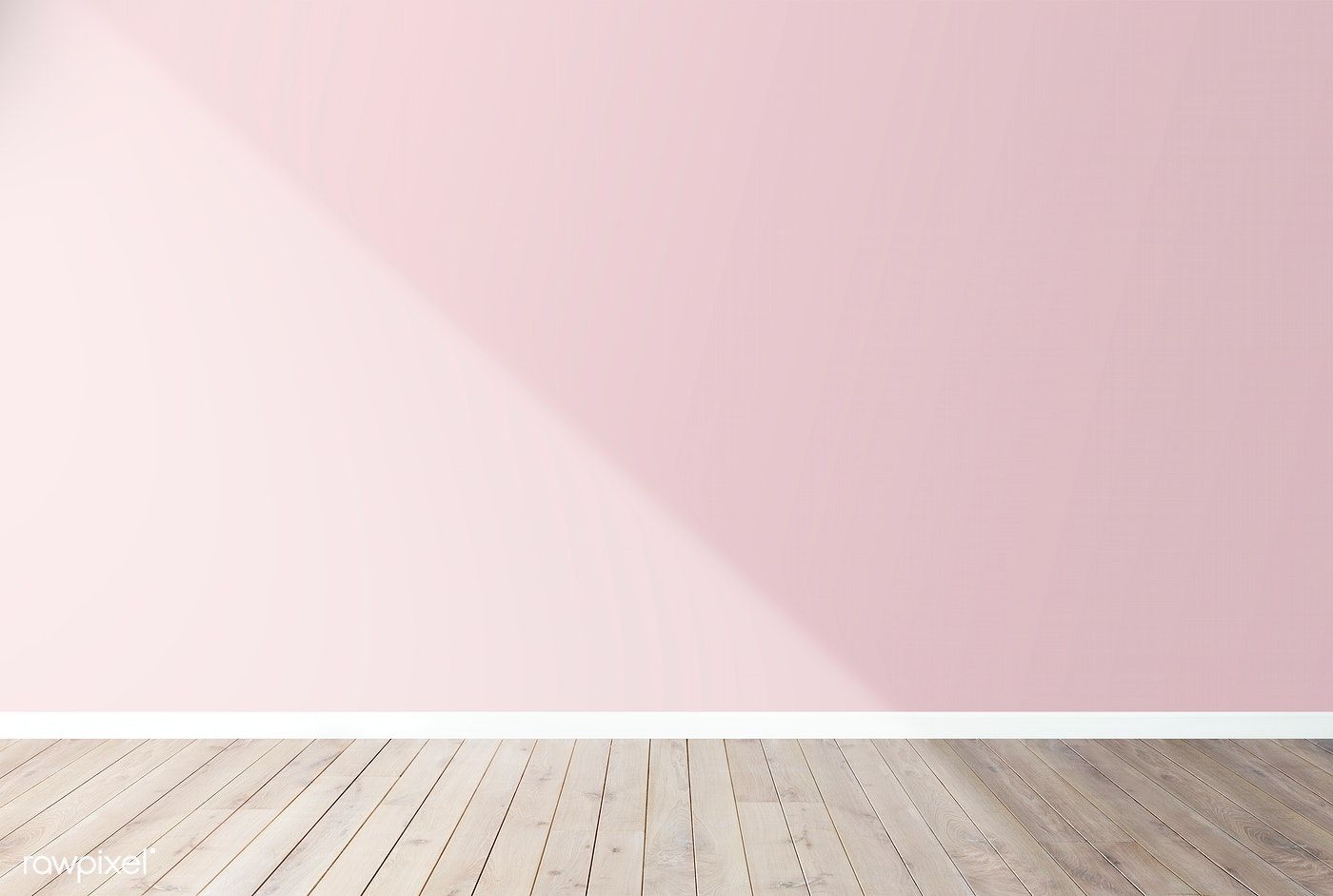 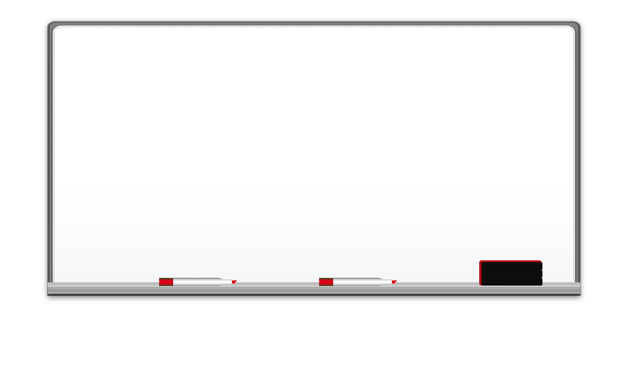 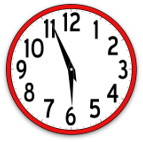 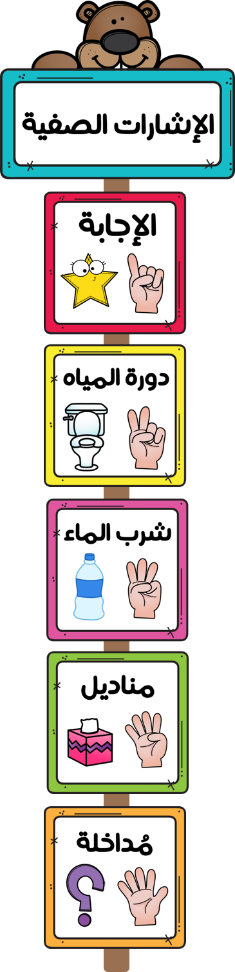 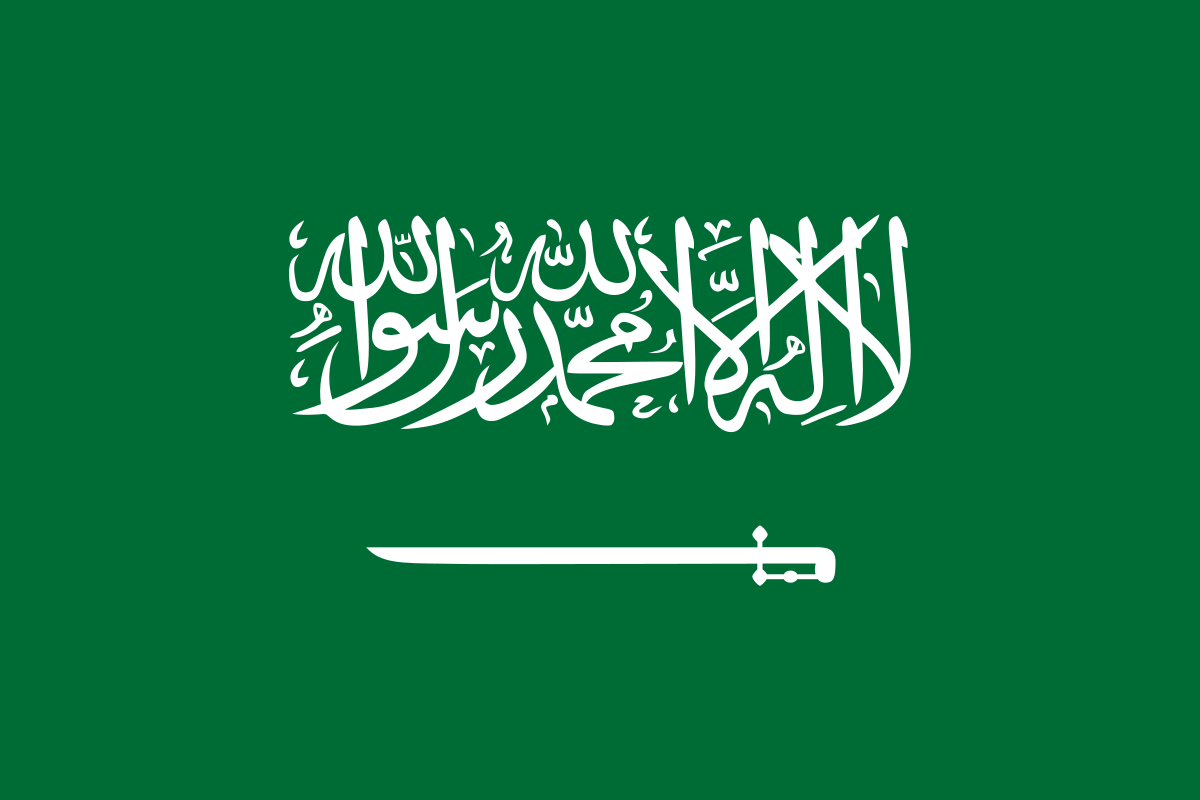 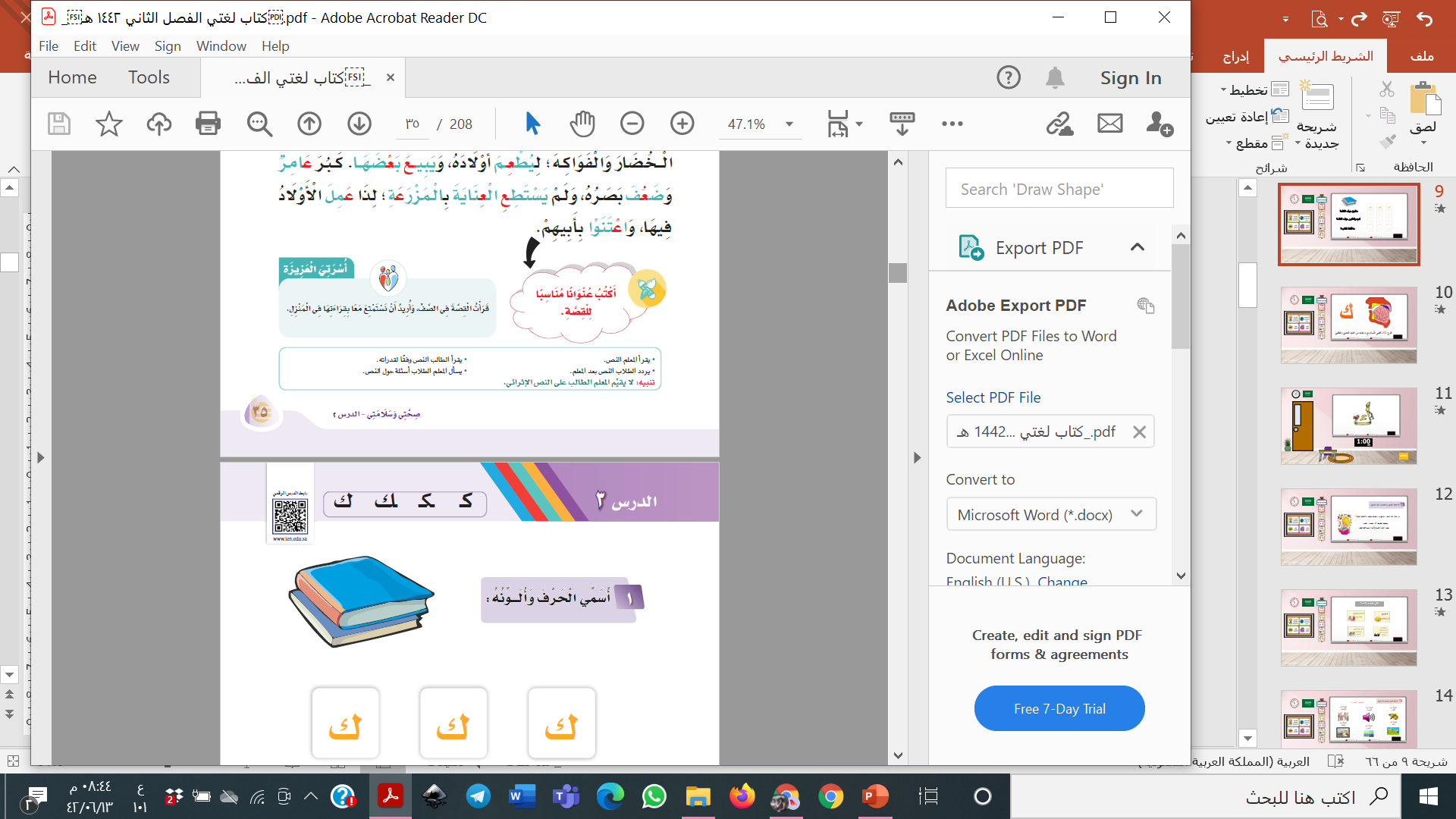 الأهداف
تسمي التلميذة الحرف باسمه الهجائي.
 
 تلون التلميذة الحرف باللون المناسب.

     تقارن التلميذة بين اسم الحرف والصورة .
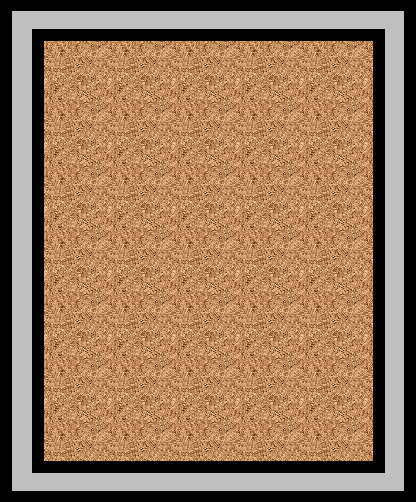 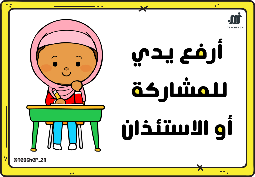 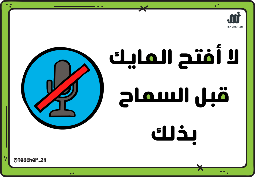 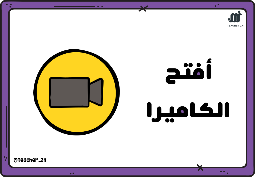 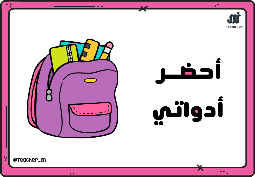 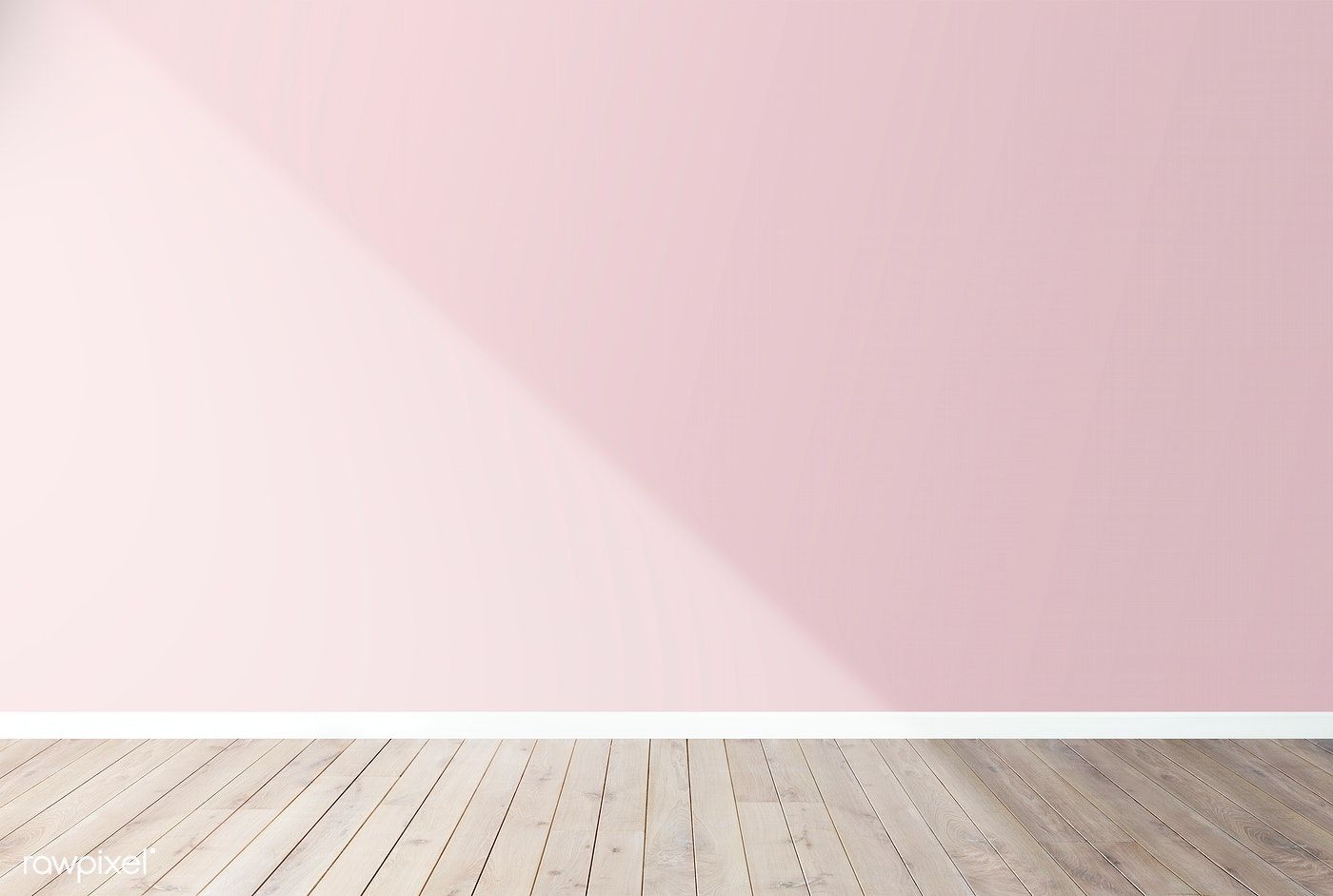 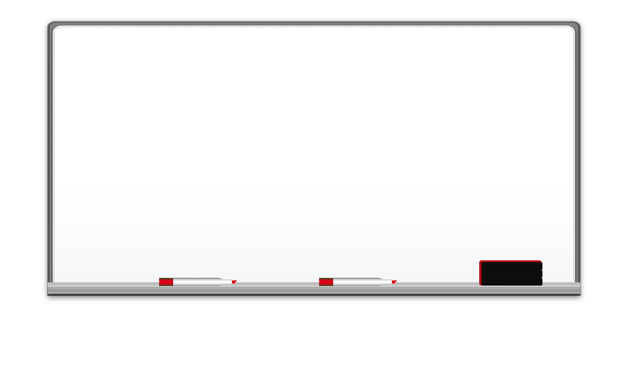 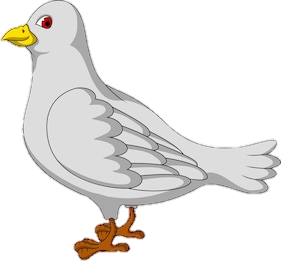 من خلال الصور التي أمامي أكتشف حرفنا لليوم
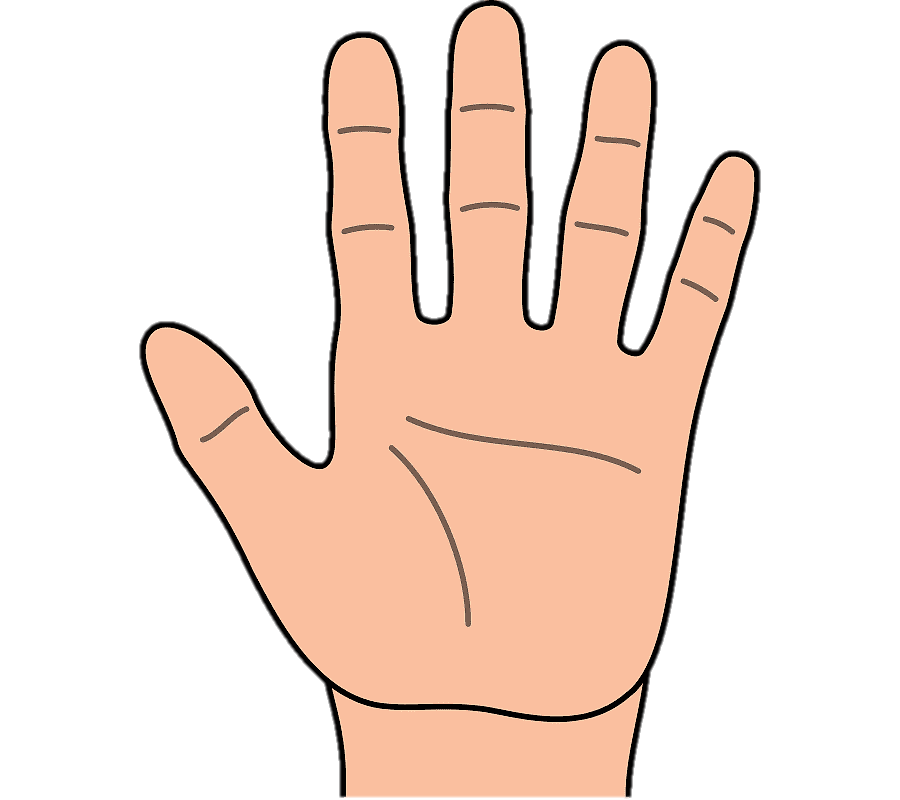 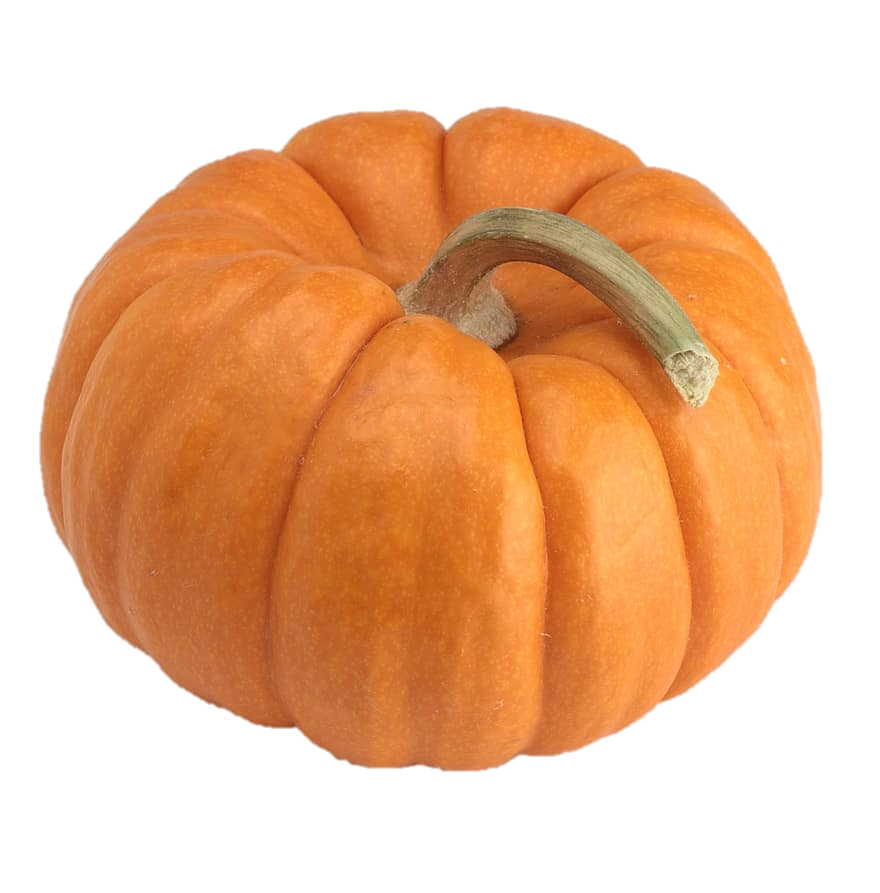 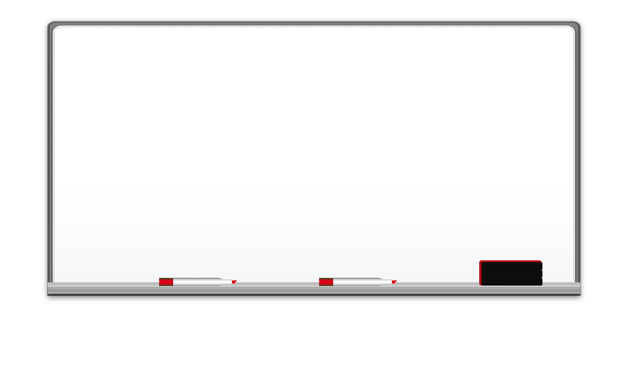 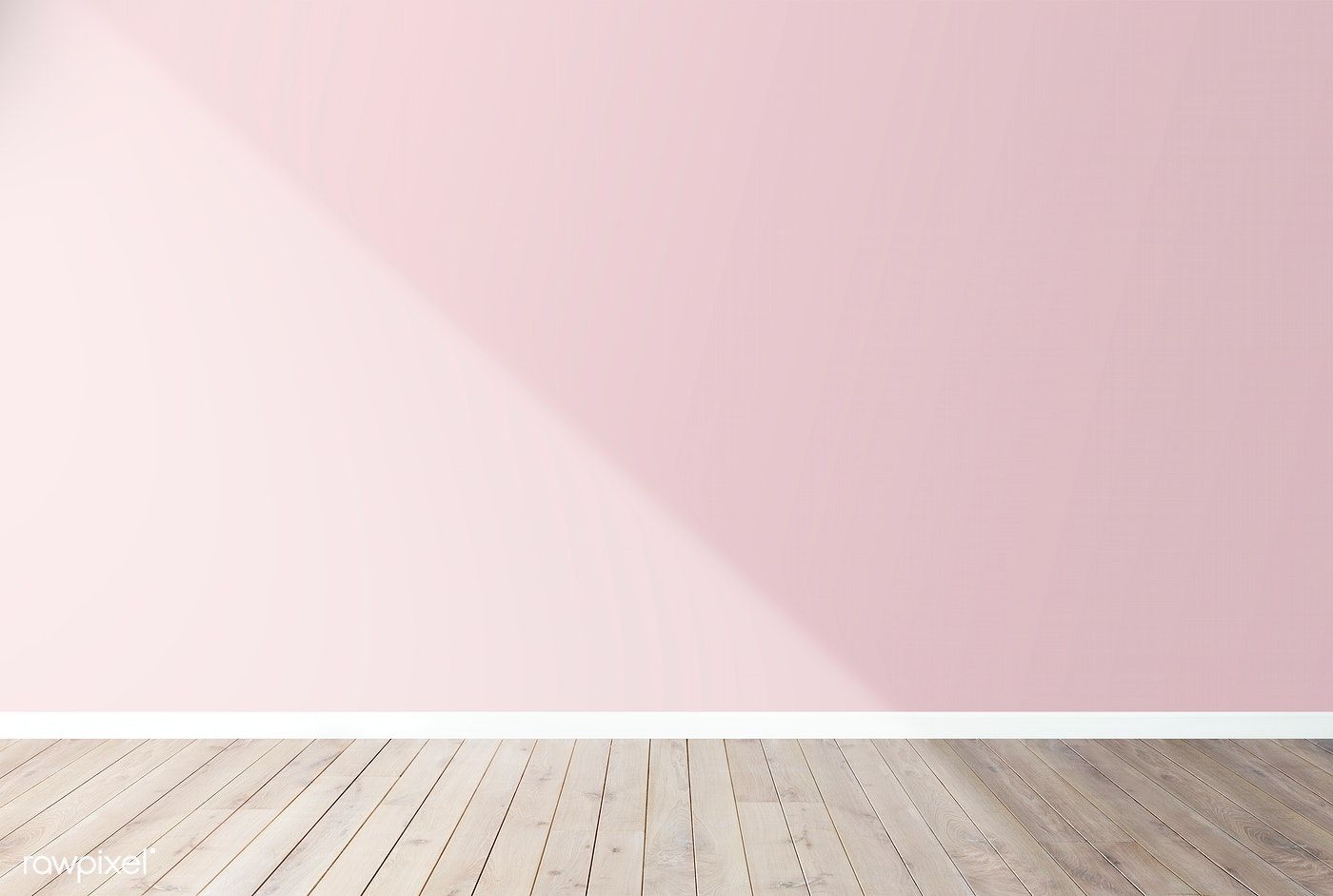 استراتيجية التعلم باللعب – لعبة الذاكرة
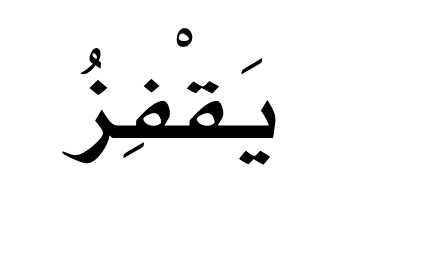 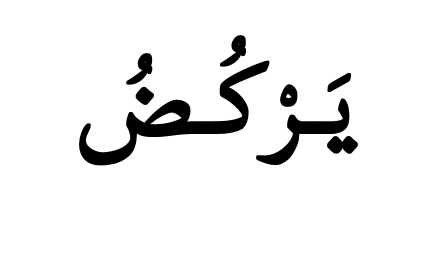 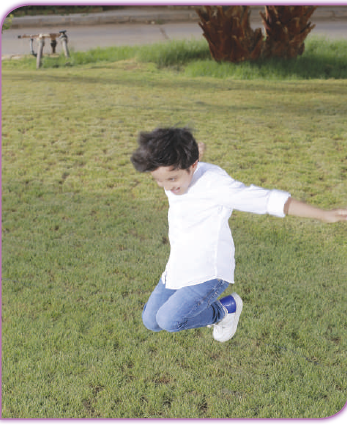 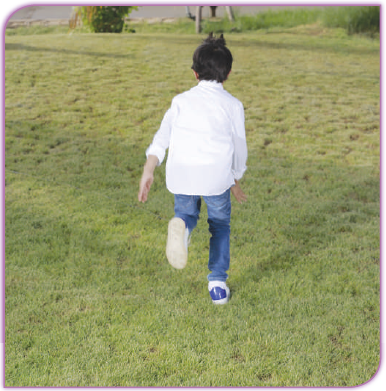 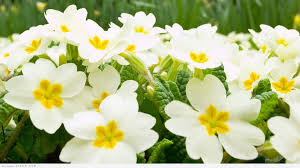 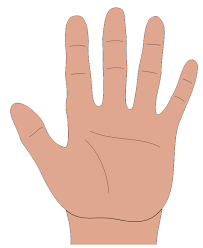 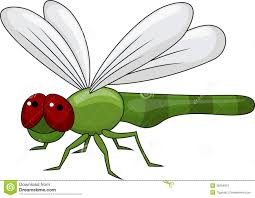 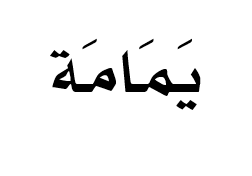 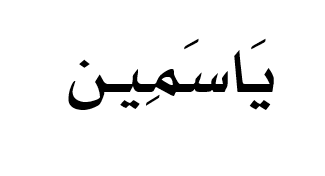 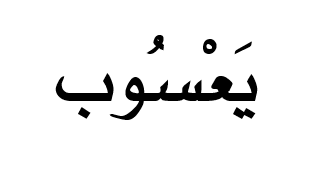 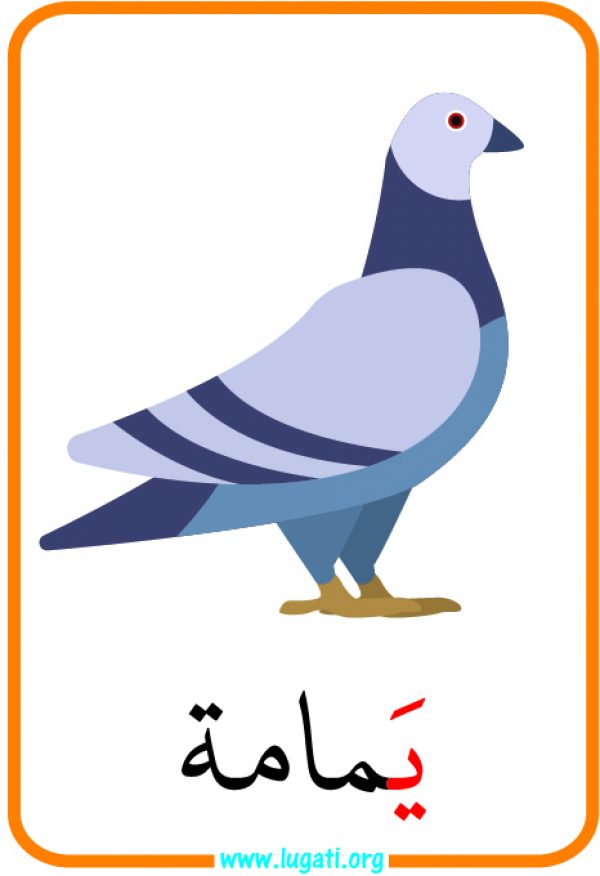 تعرض الصور أمام الطالب -  ـة  ثم تحجب ويتذكر ما شاهده
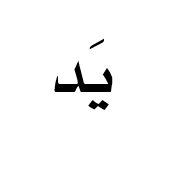 8
[Speaker Notes: أنشودة سباق الحروف حرف الخاء]
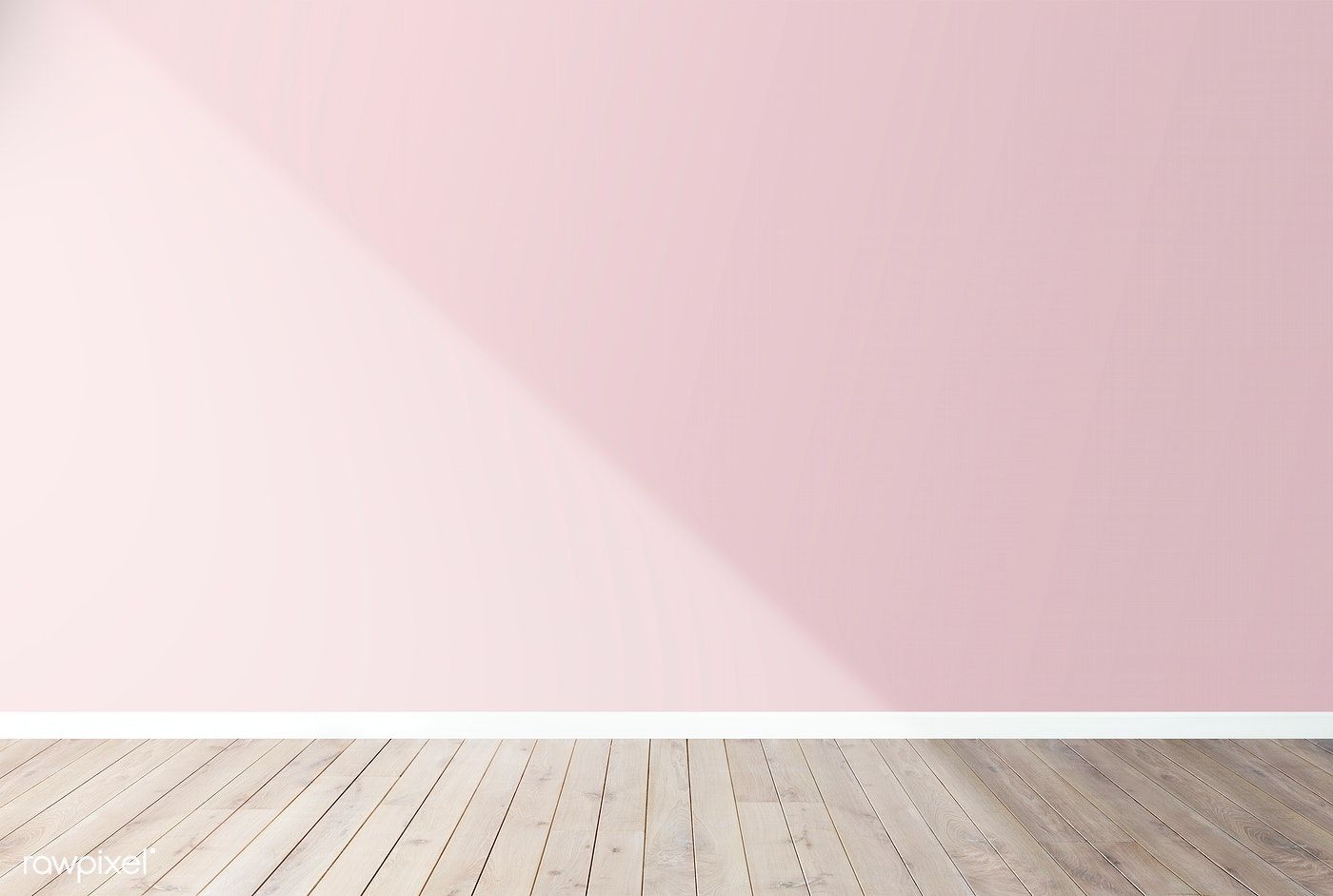 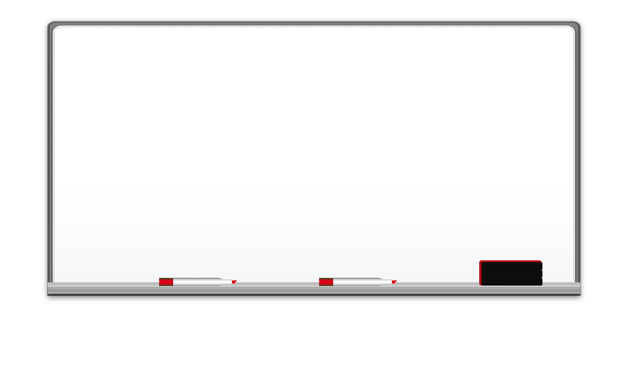 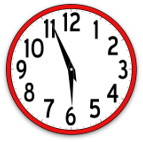 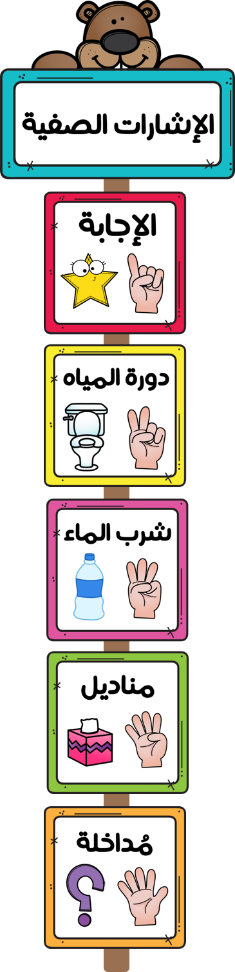 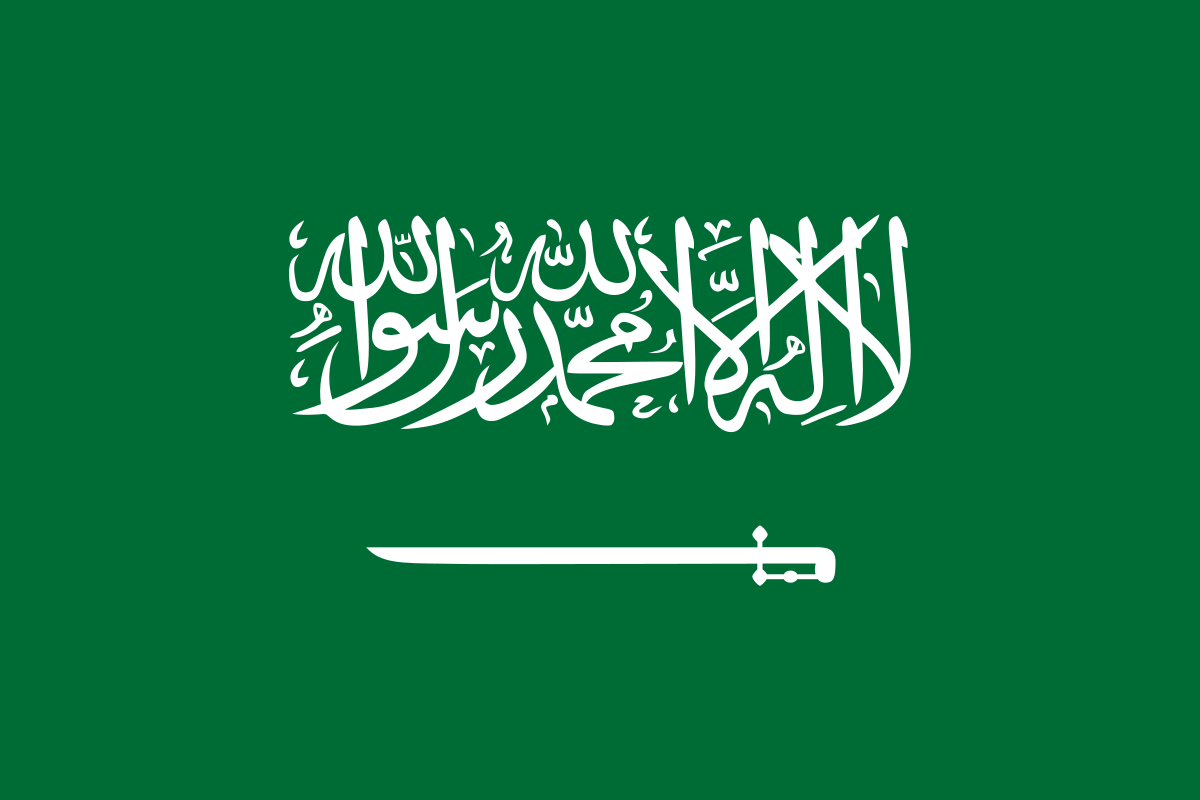 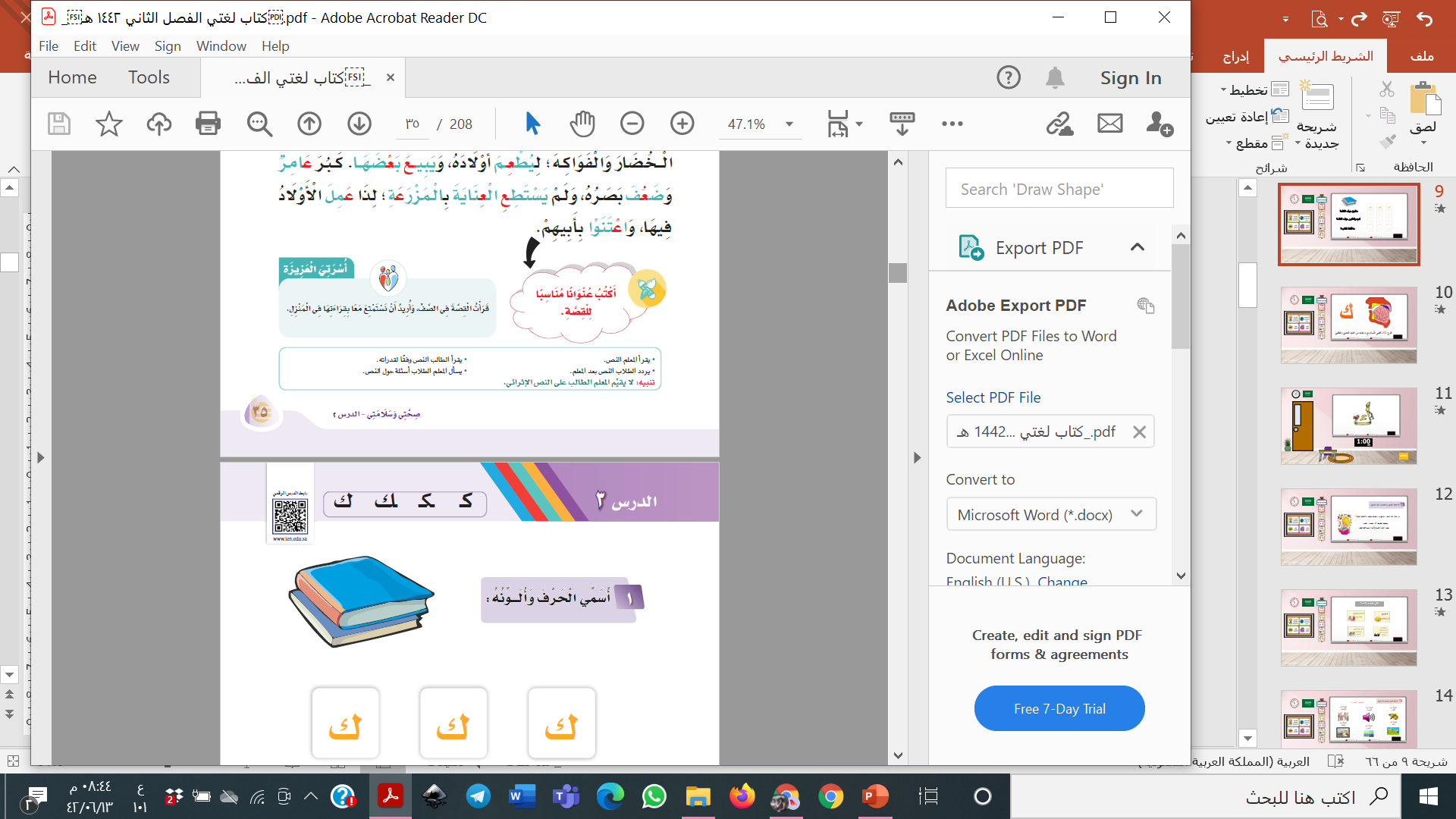 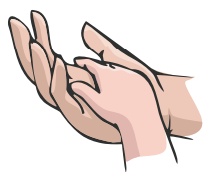 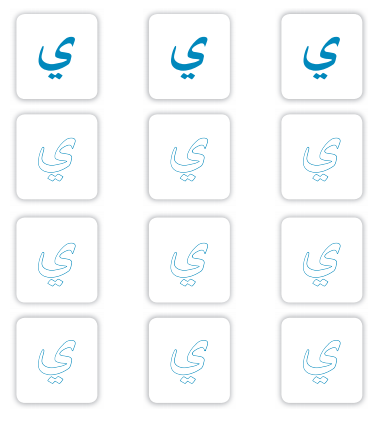 مالون حرف الياء؟
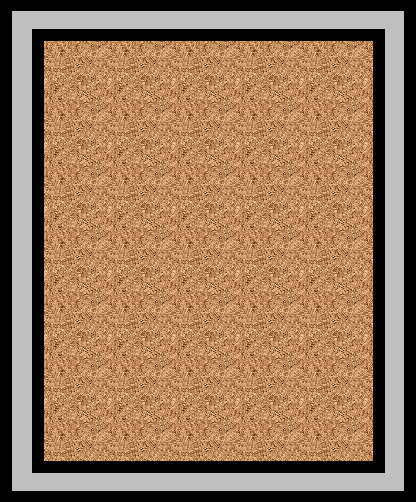 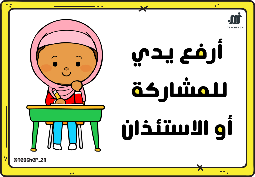 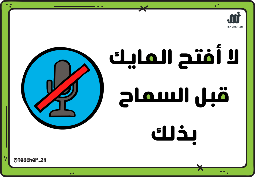 كم مرة تكرر حرف الياء؟
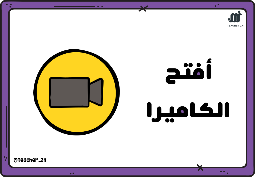 أعدد استعمالات اليد؟
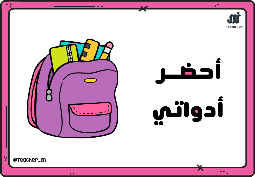 بأيدينا نتوجه إلى الله ندعوه و نشكر على نعمه .
9
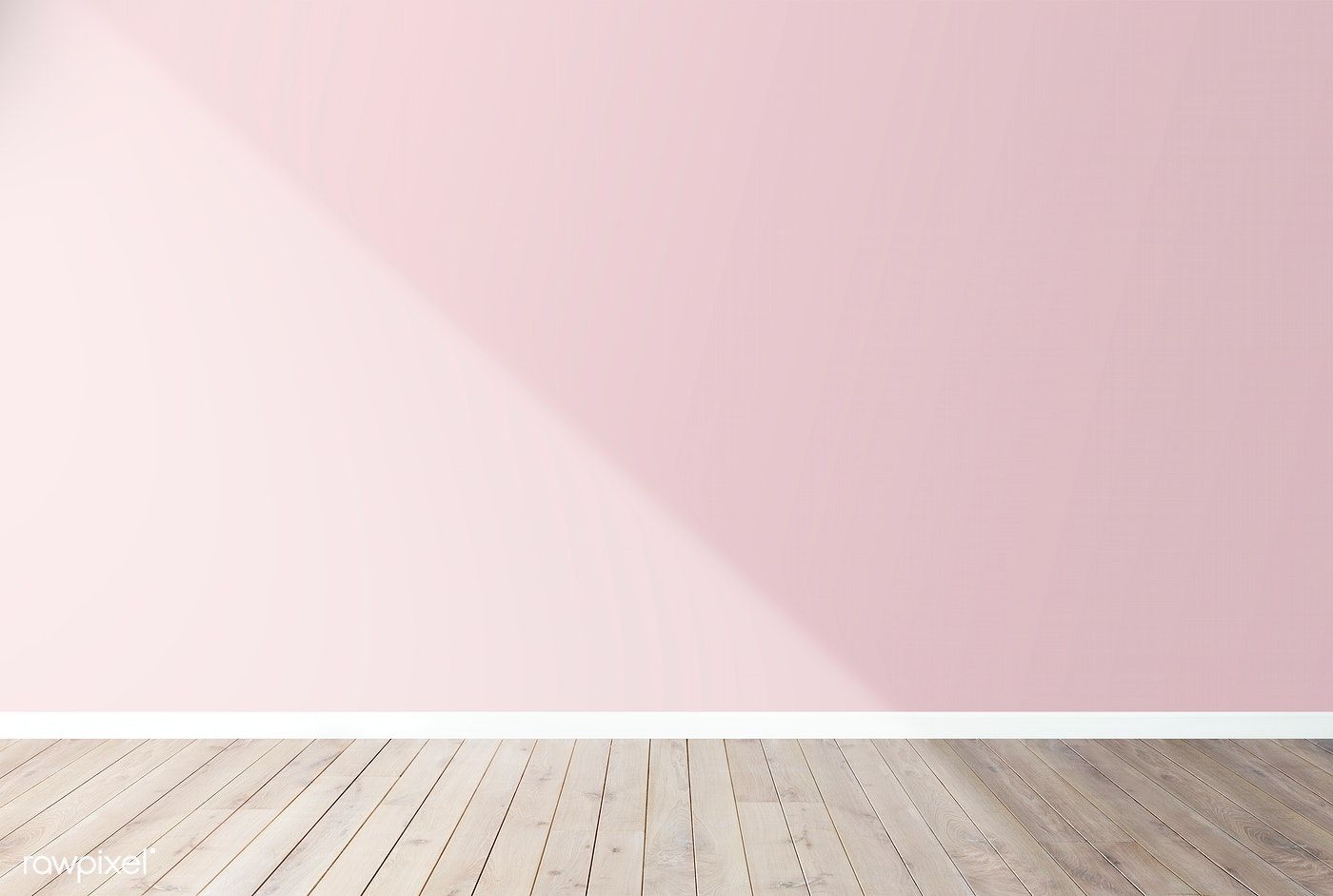 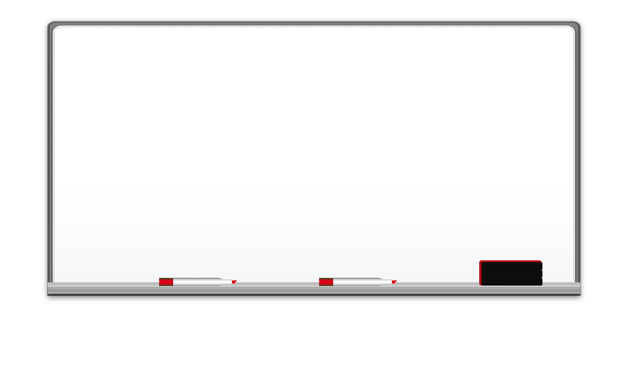 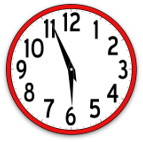 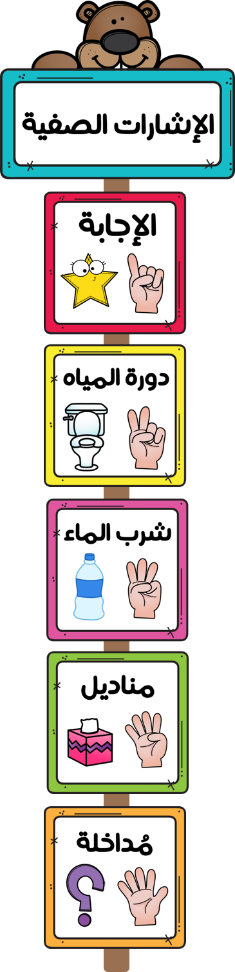 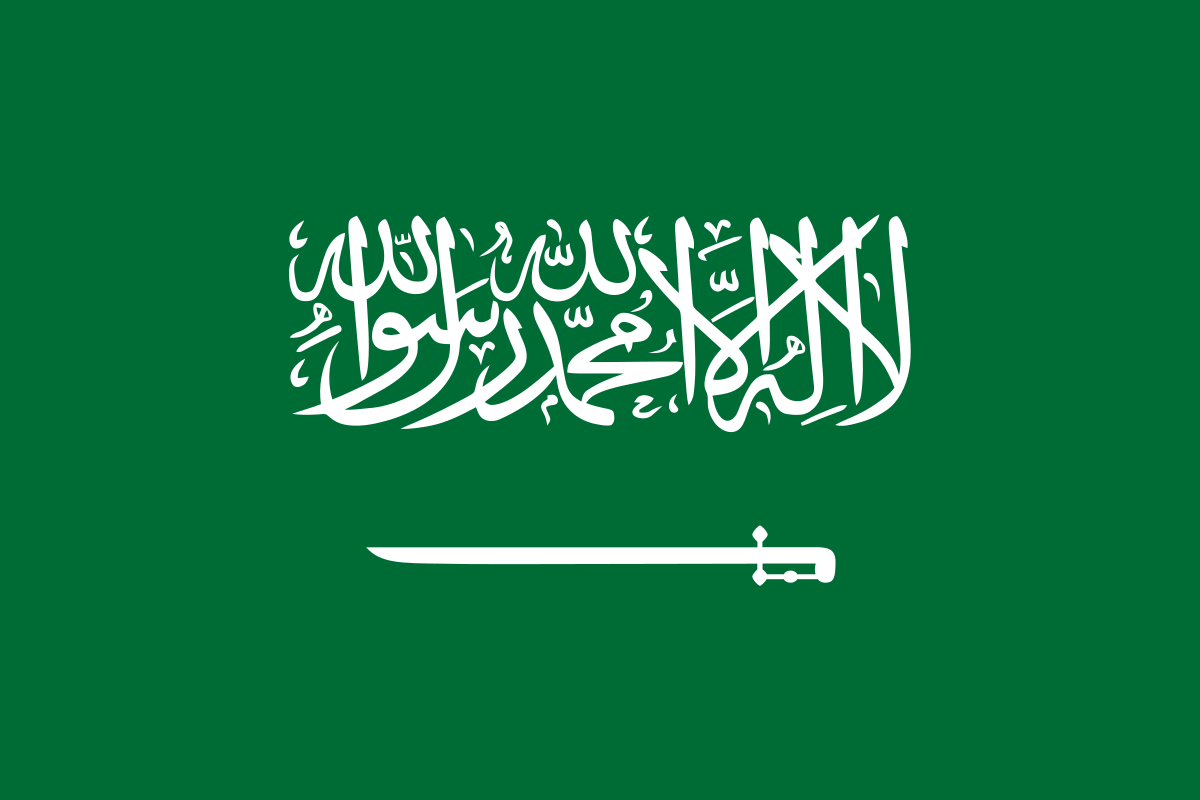 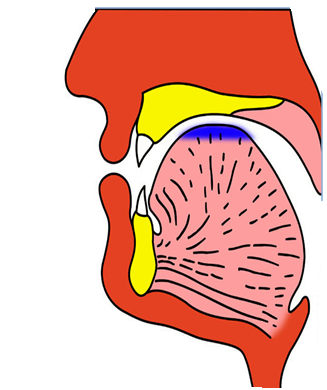 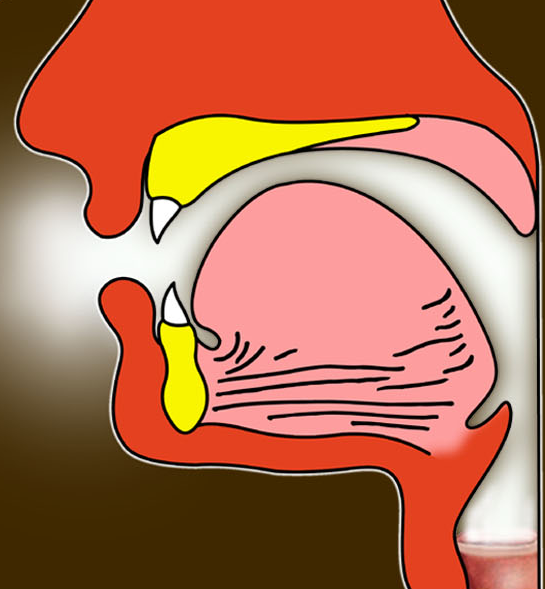 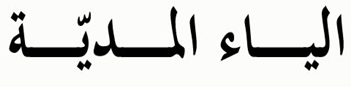 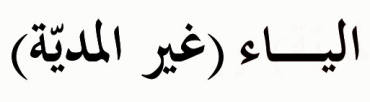 ي
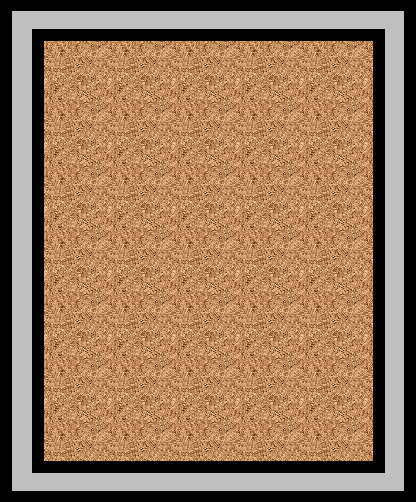 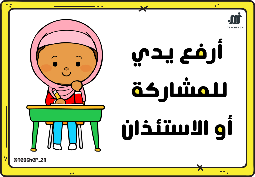 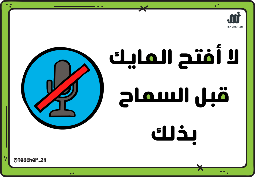 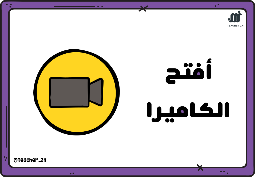 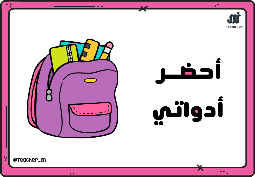 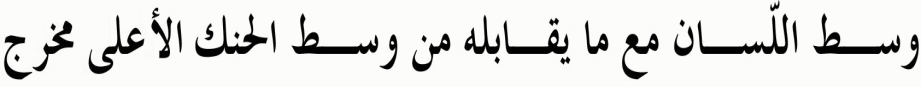 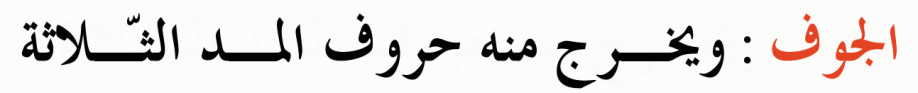 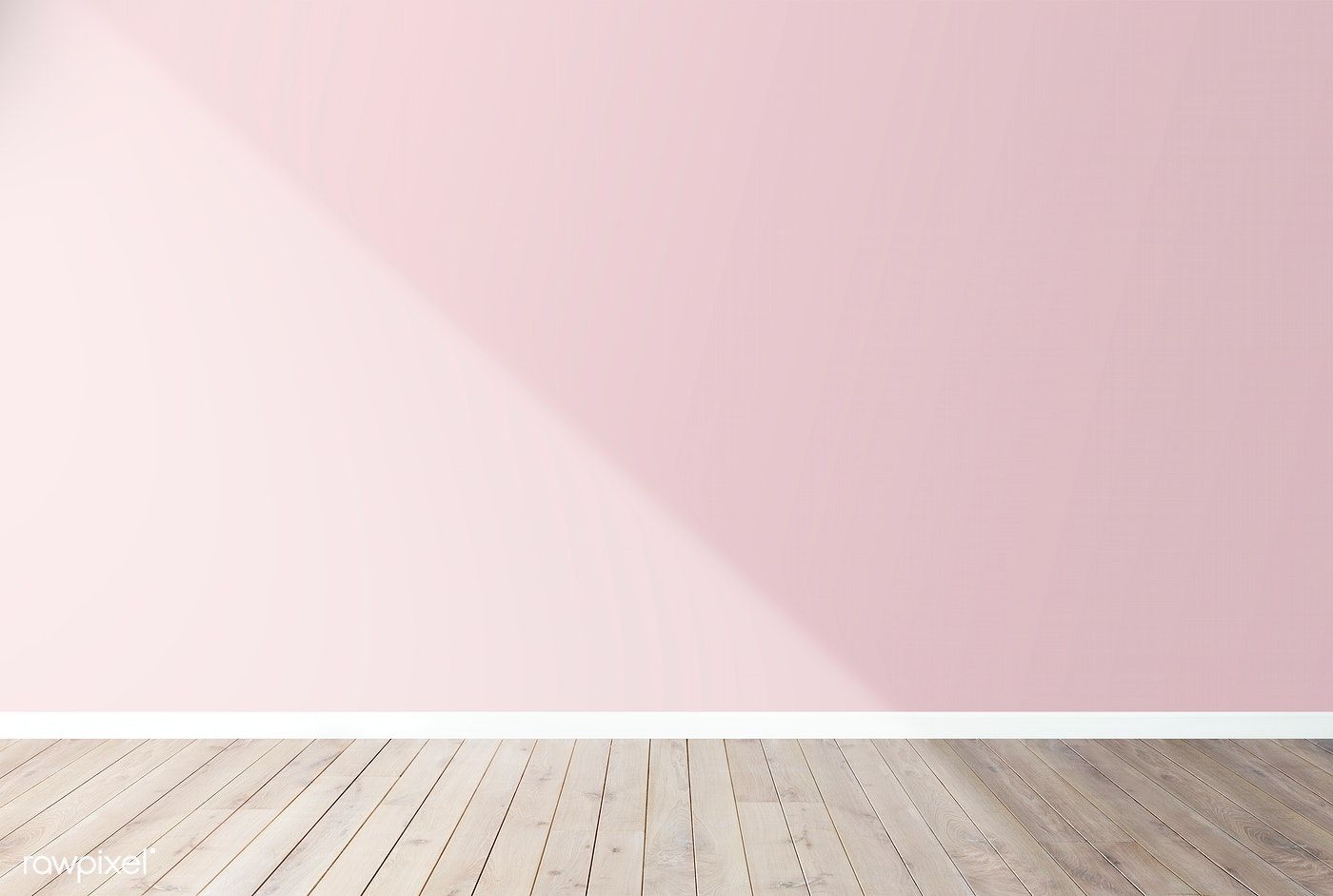 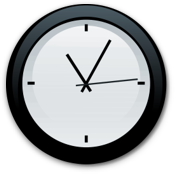 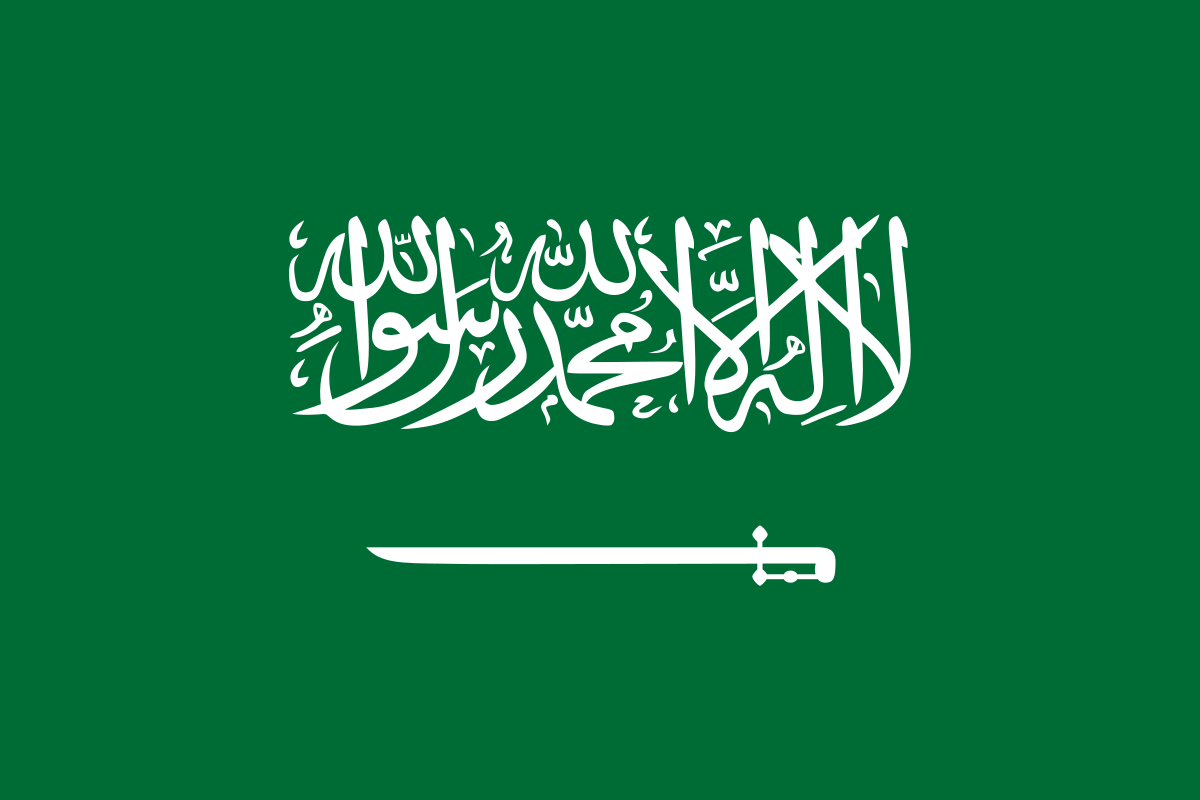 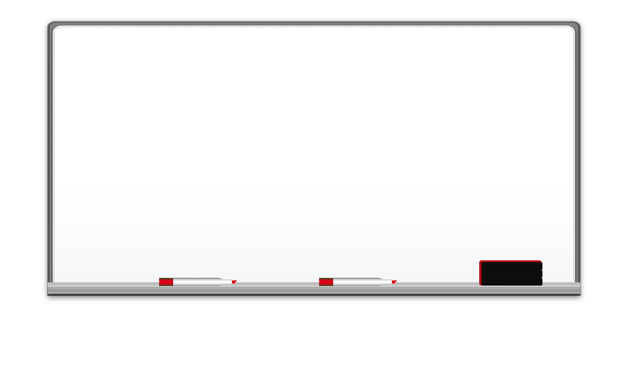 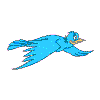 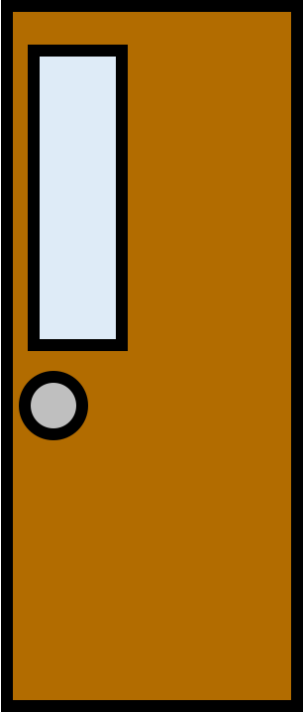 ي
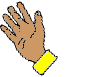 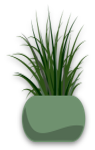 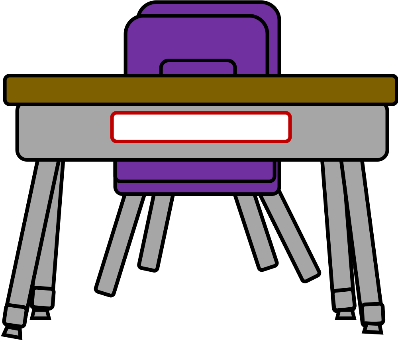 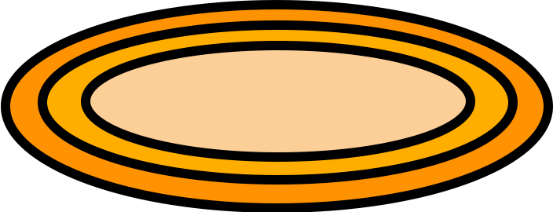 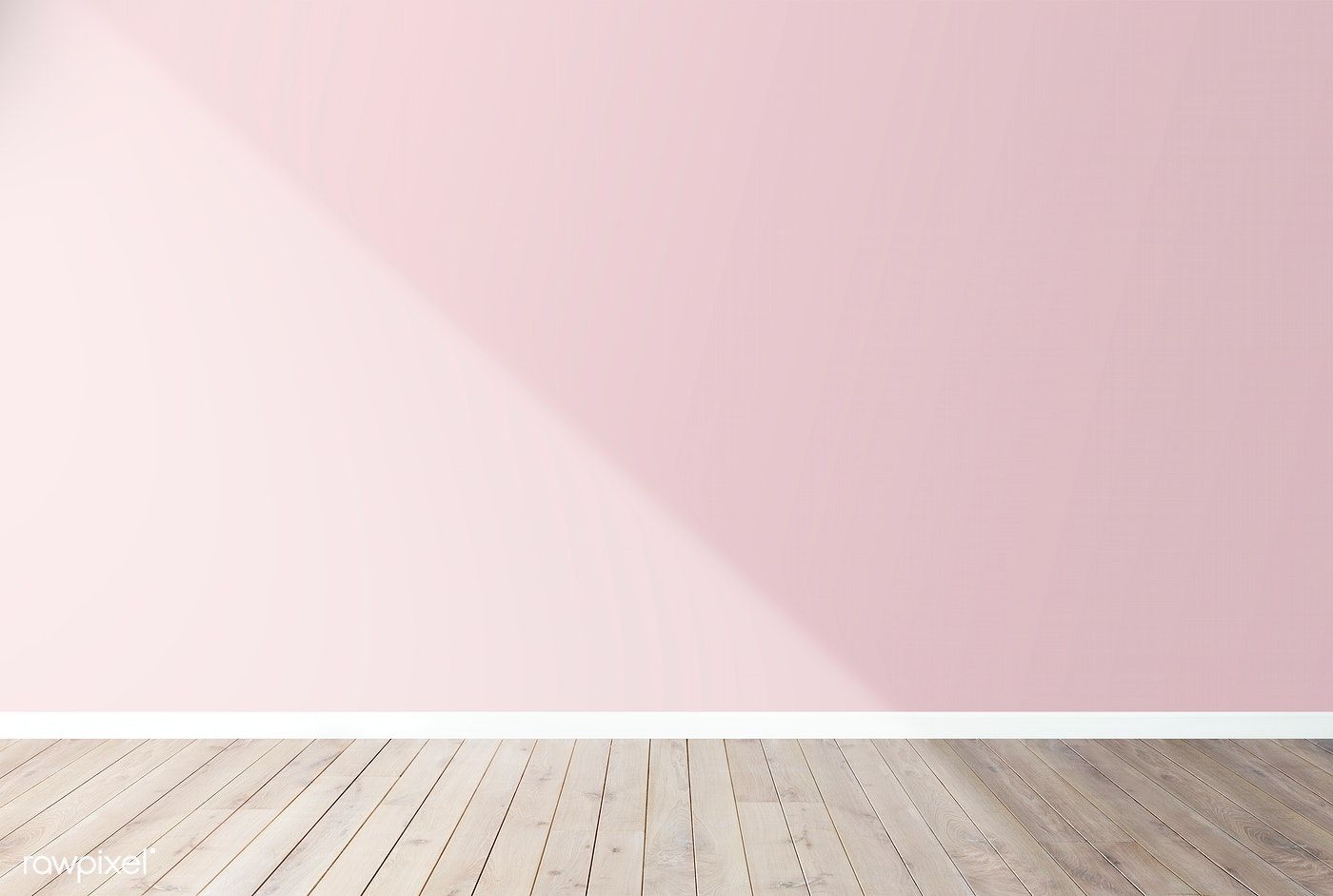 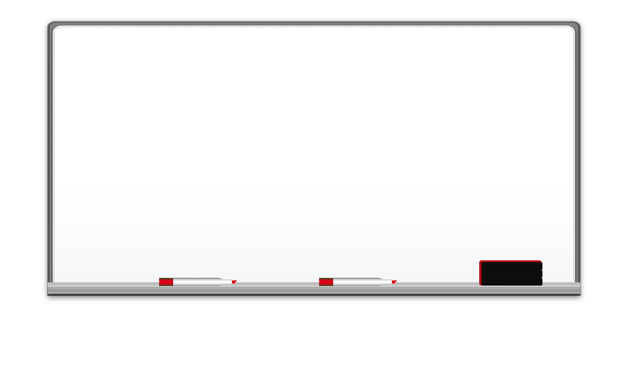 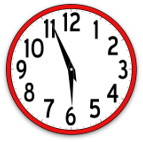 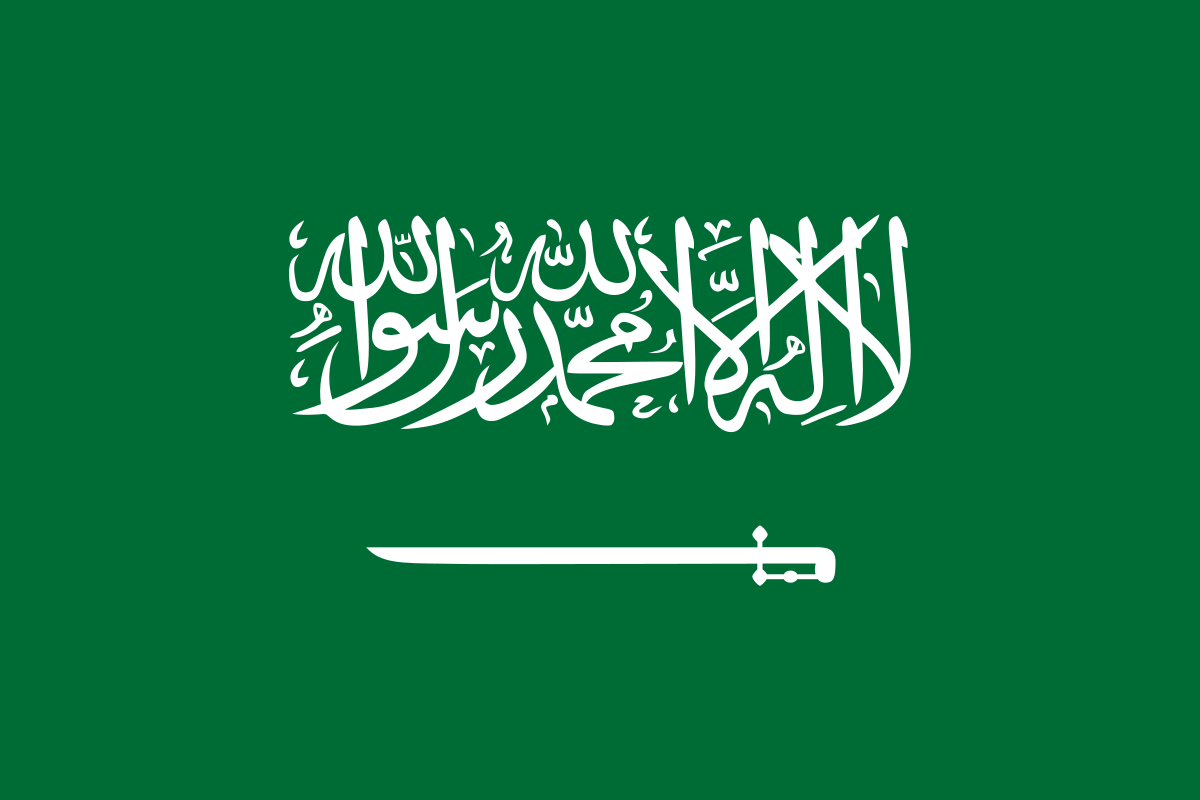 صديقتنا كانت تعاني من مشكلة 
- فماهي هذه المشكلة ؟
وكيف تغلبت عليها ؟
التهيئة
بعد
قبل
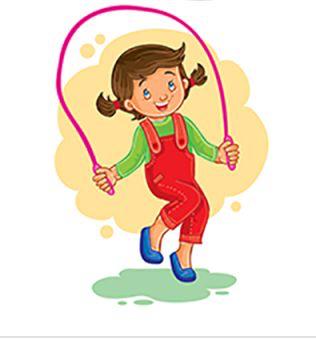 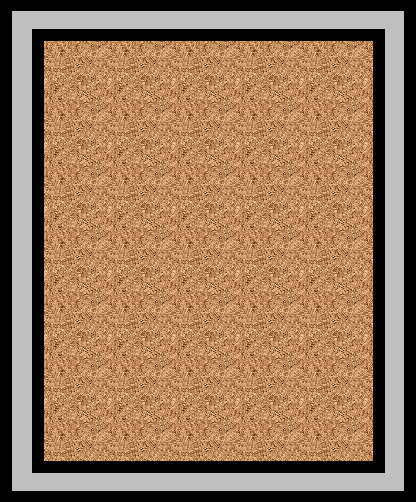 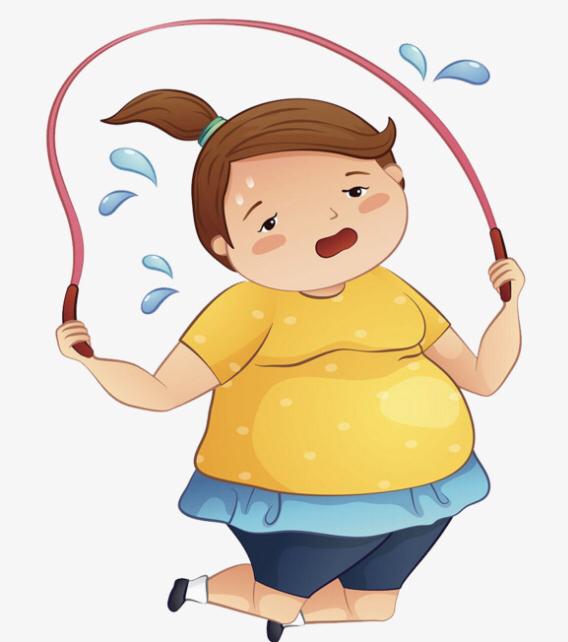 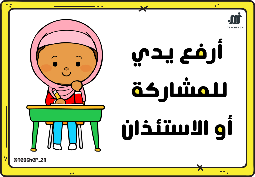 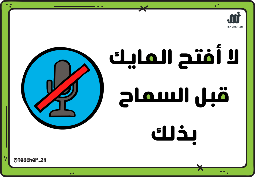 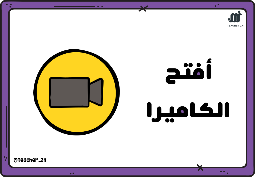 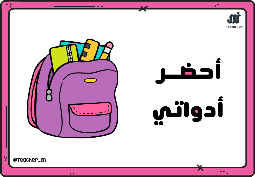 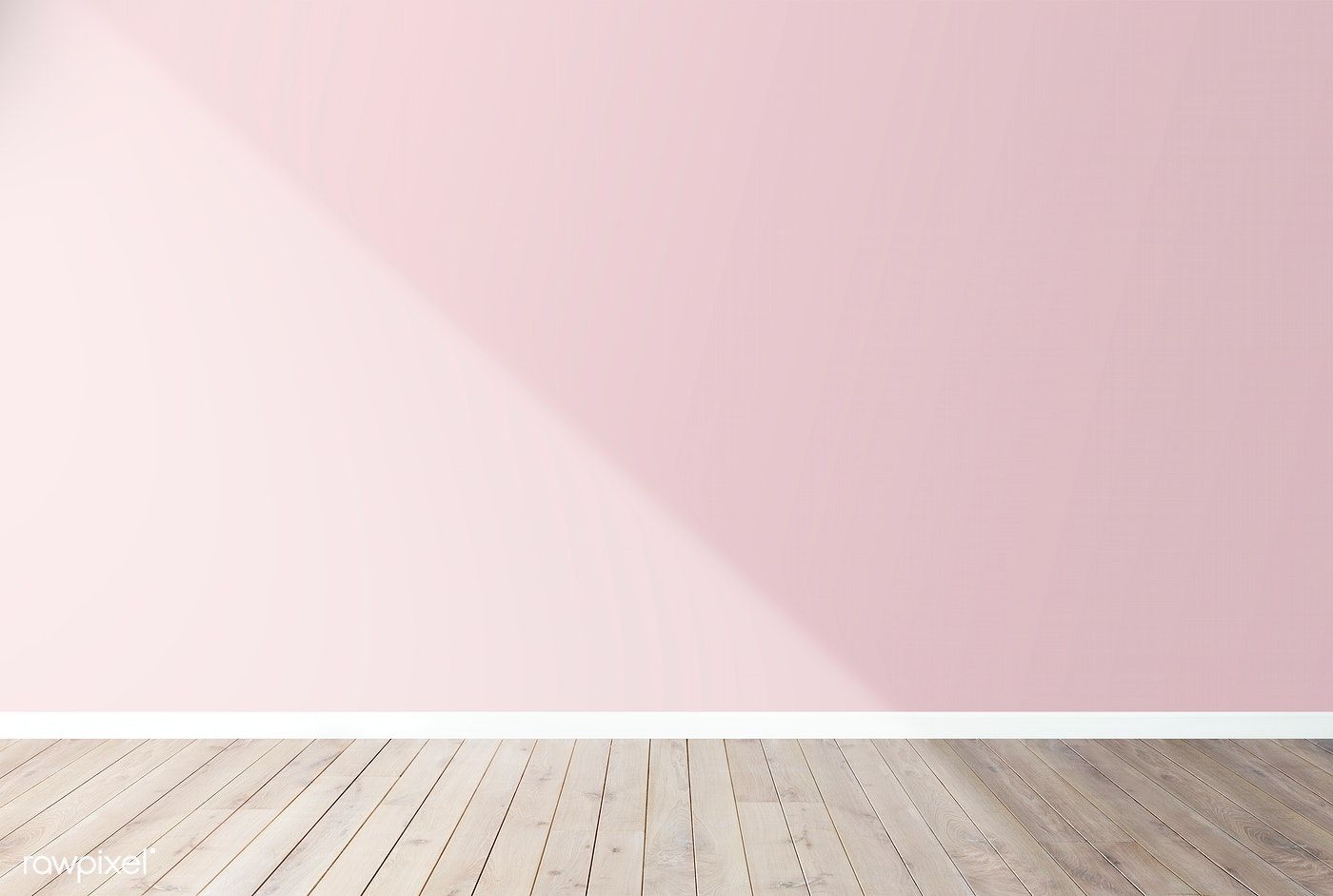 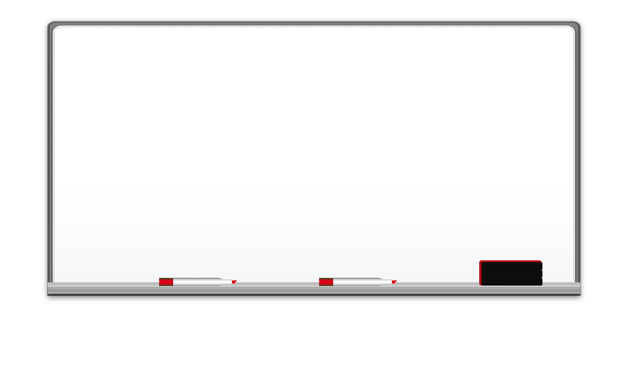 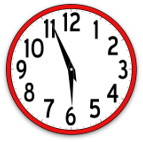 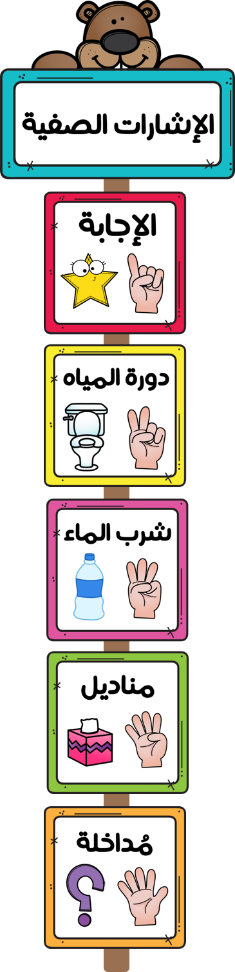 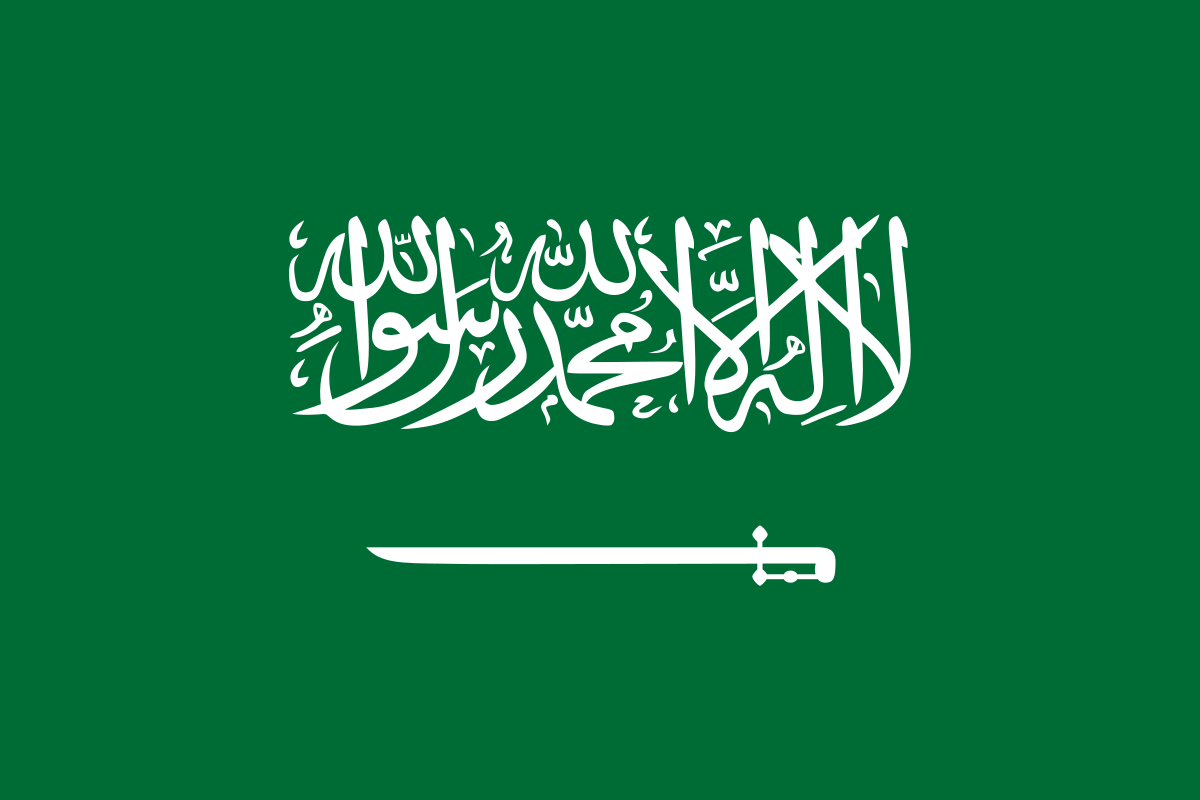 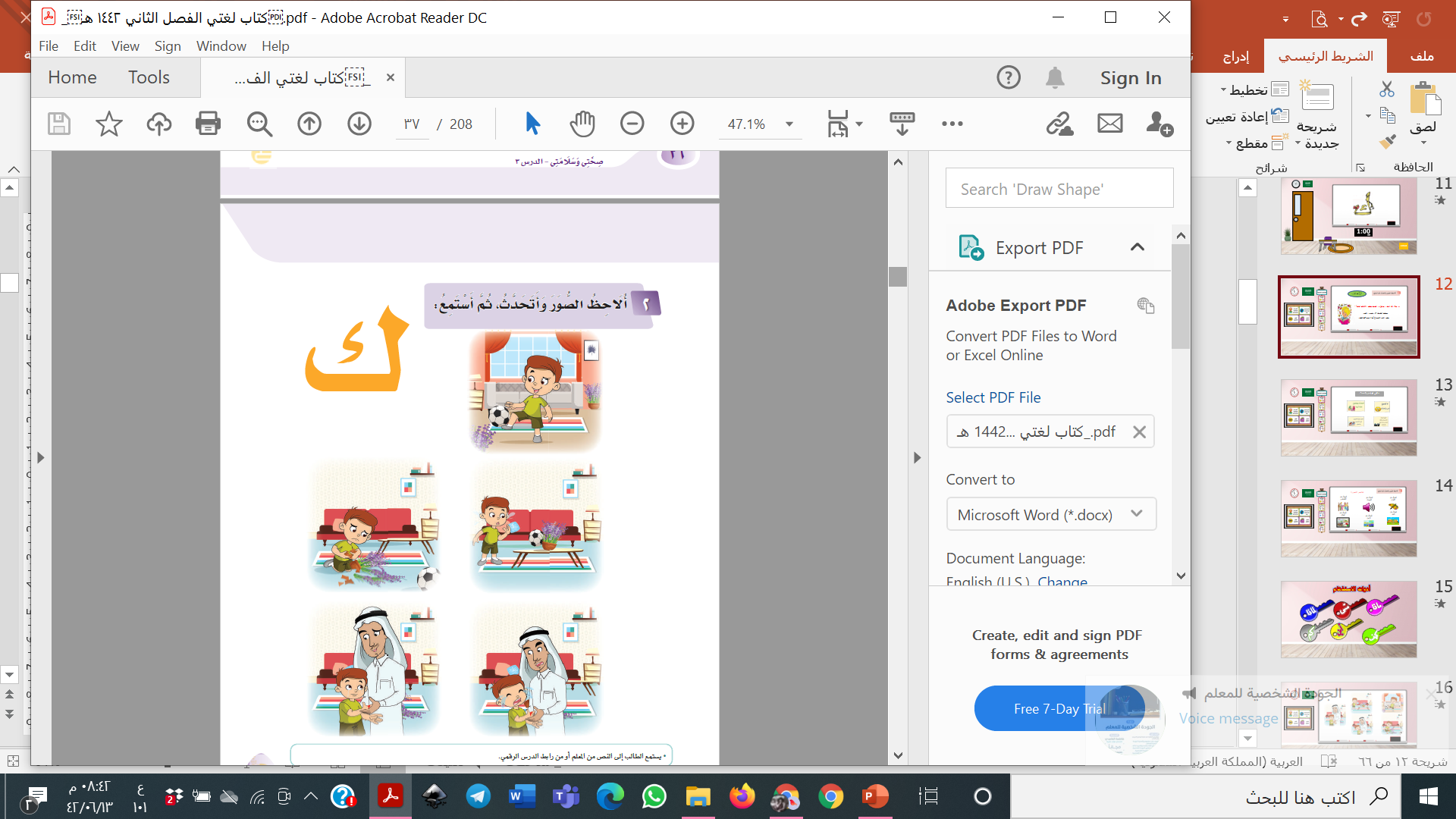 من خلال هذا المكون يتوقع من التلميذ تحقيق الأهداف التالية :

- تتحدث التلميذة عن مضمون الصور.
    - تطبق آداب الاستماع أثناء استماعها للنص.
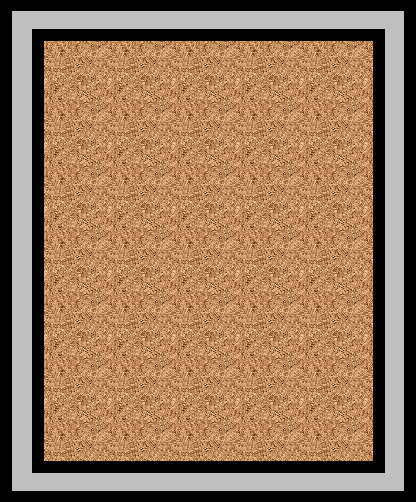 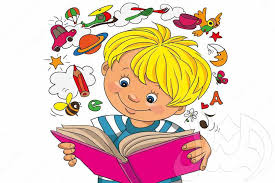 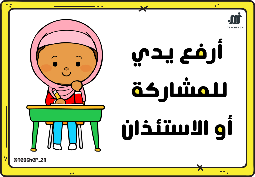 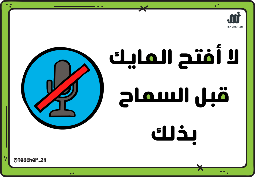 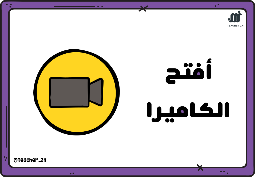 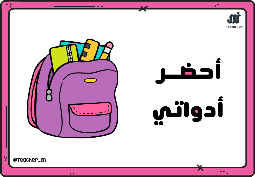 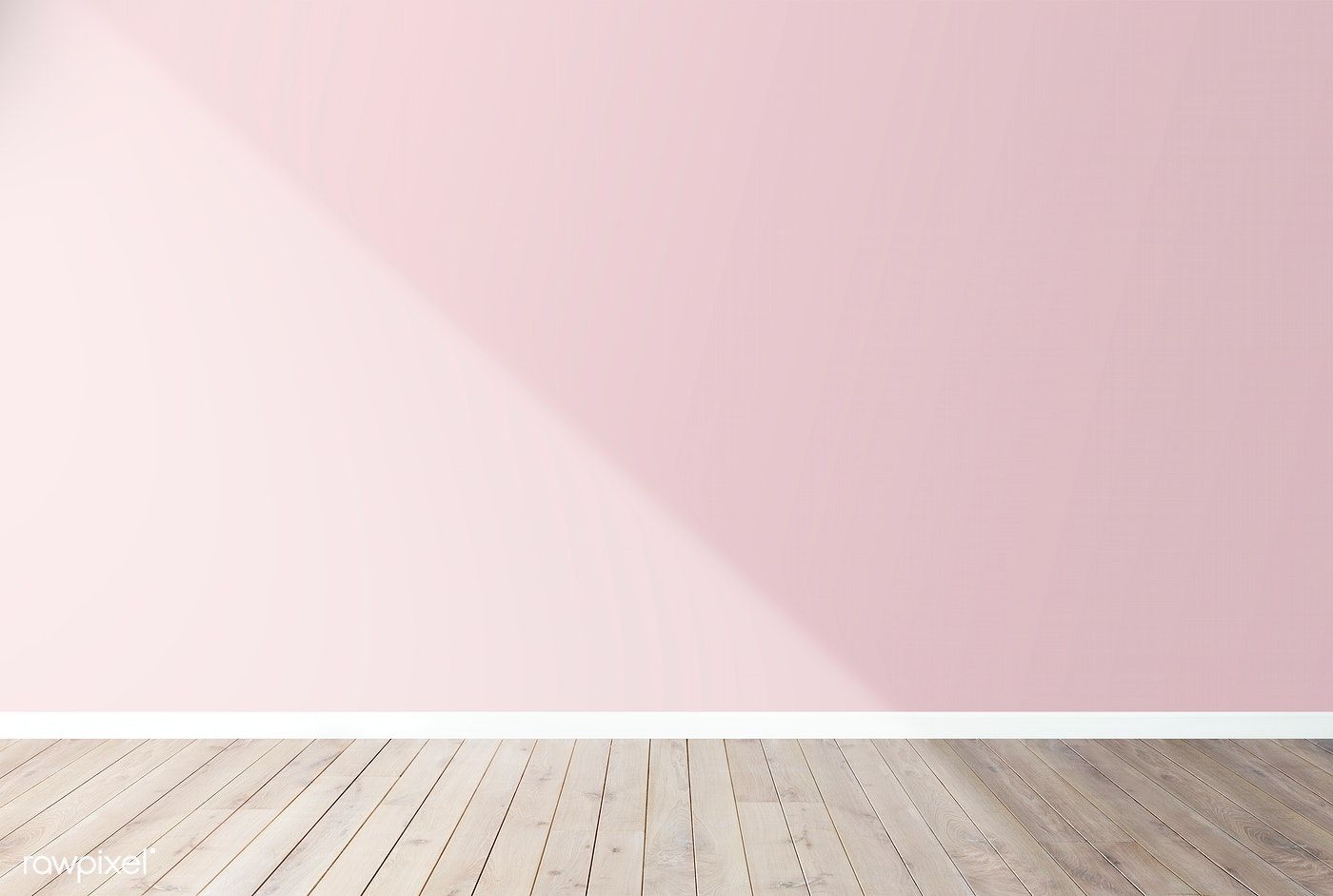 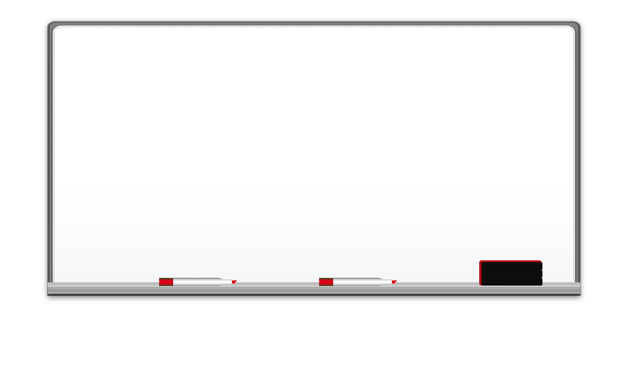 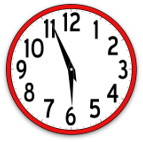 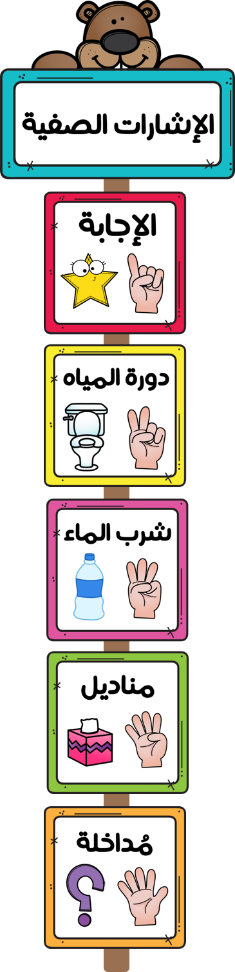 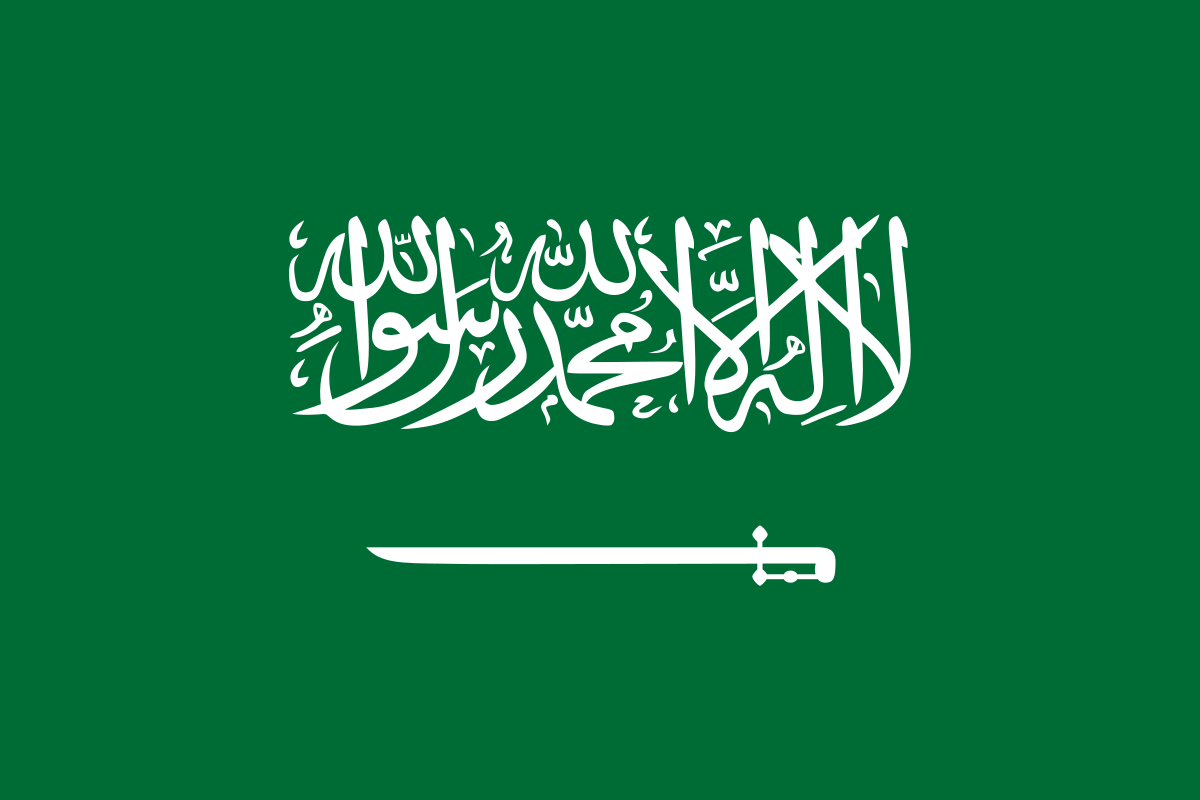 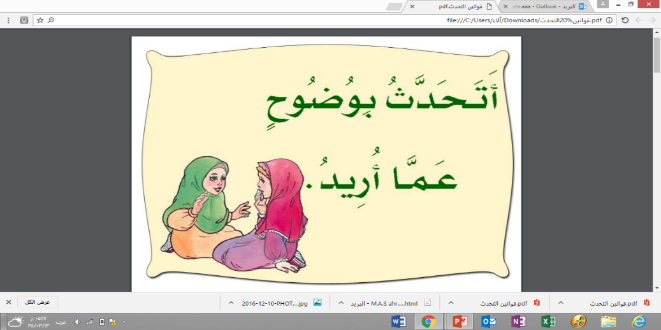 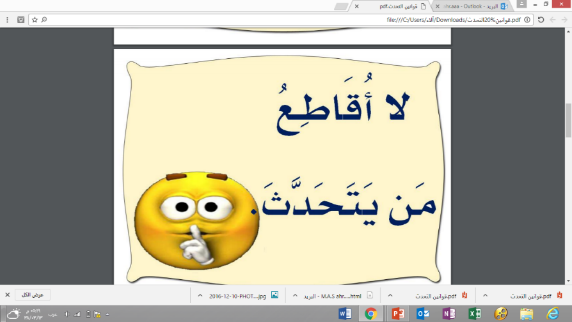 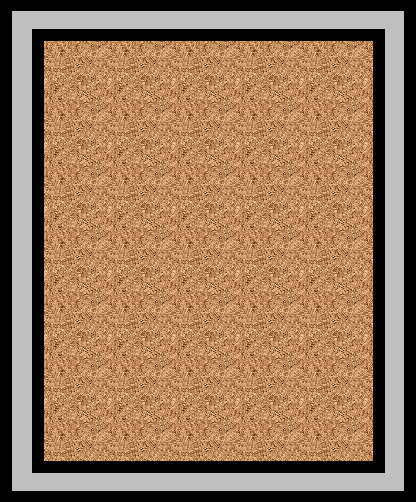 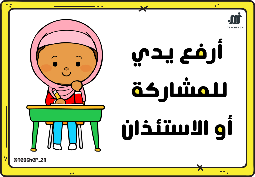 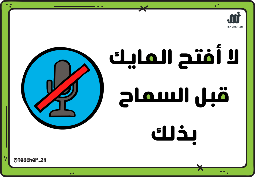 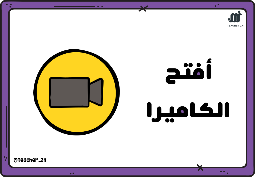 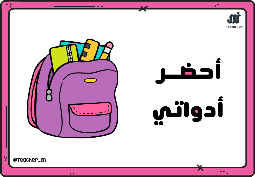 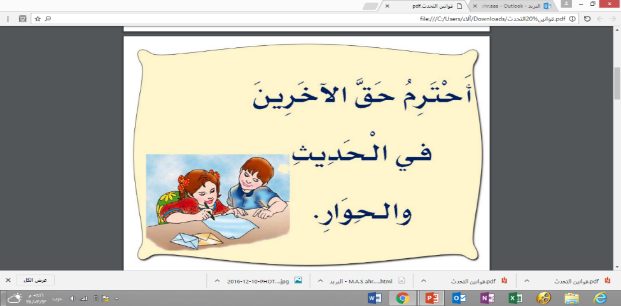 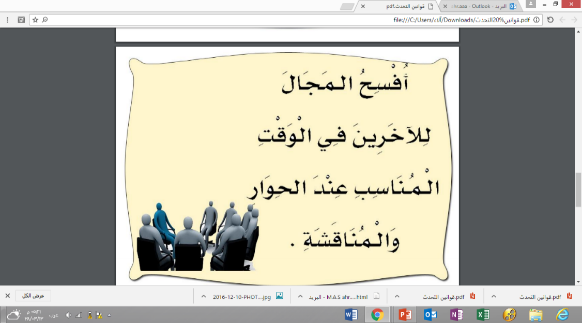 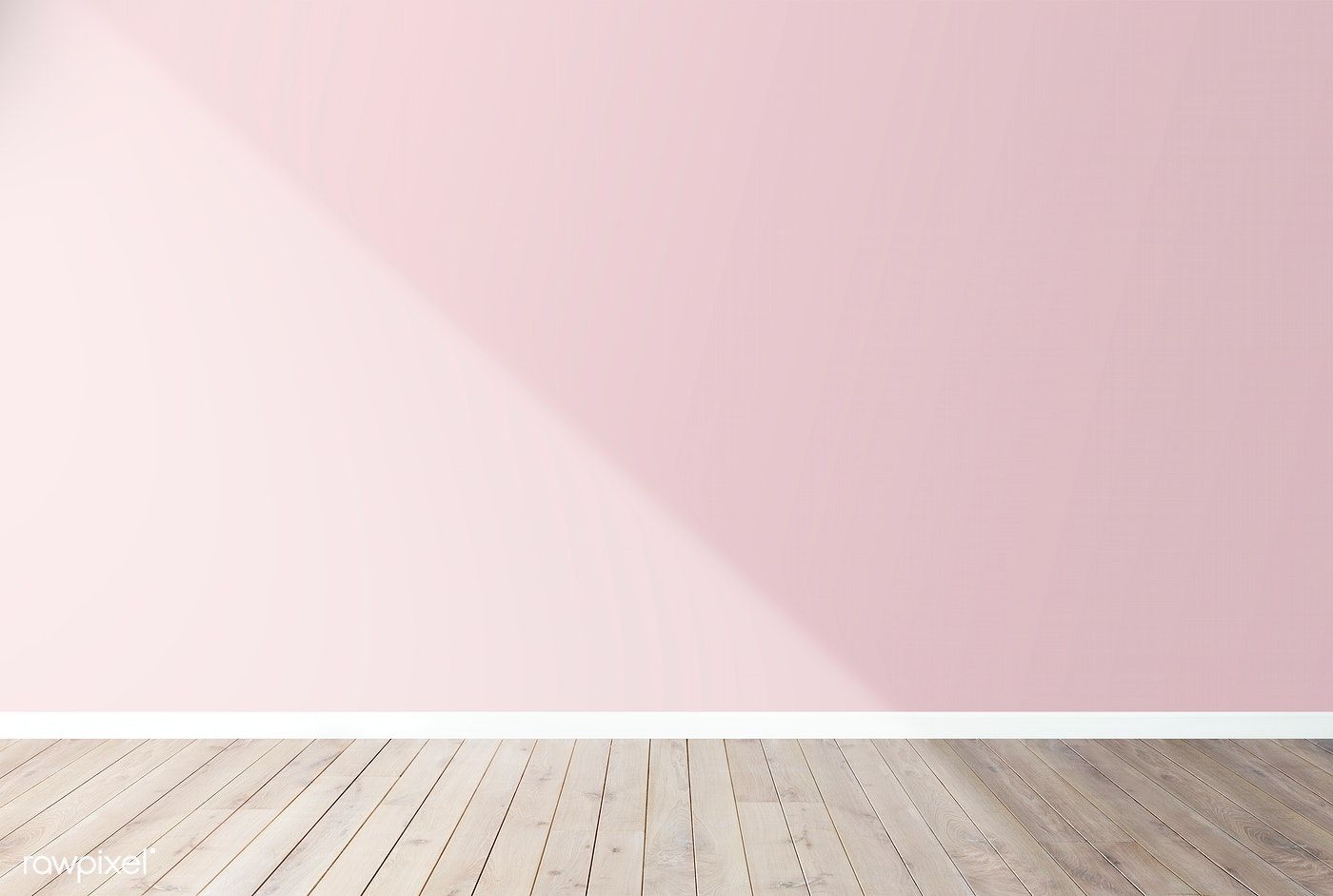 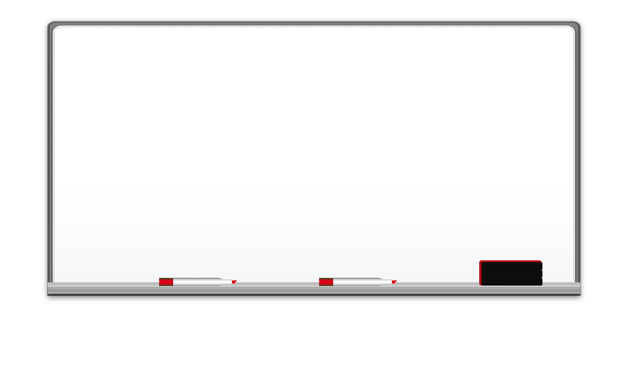 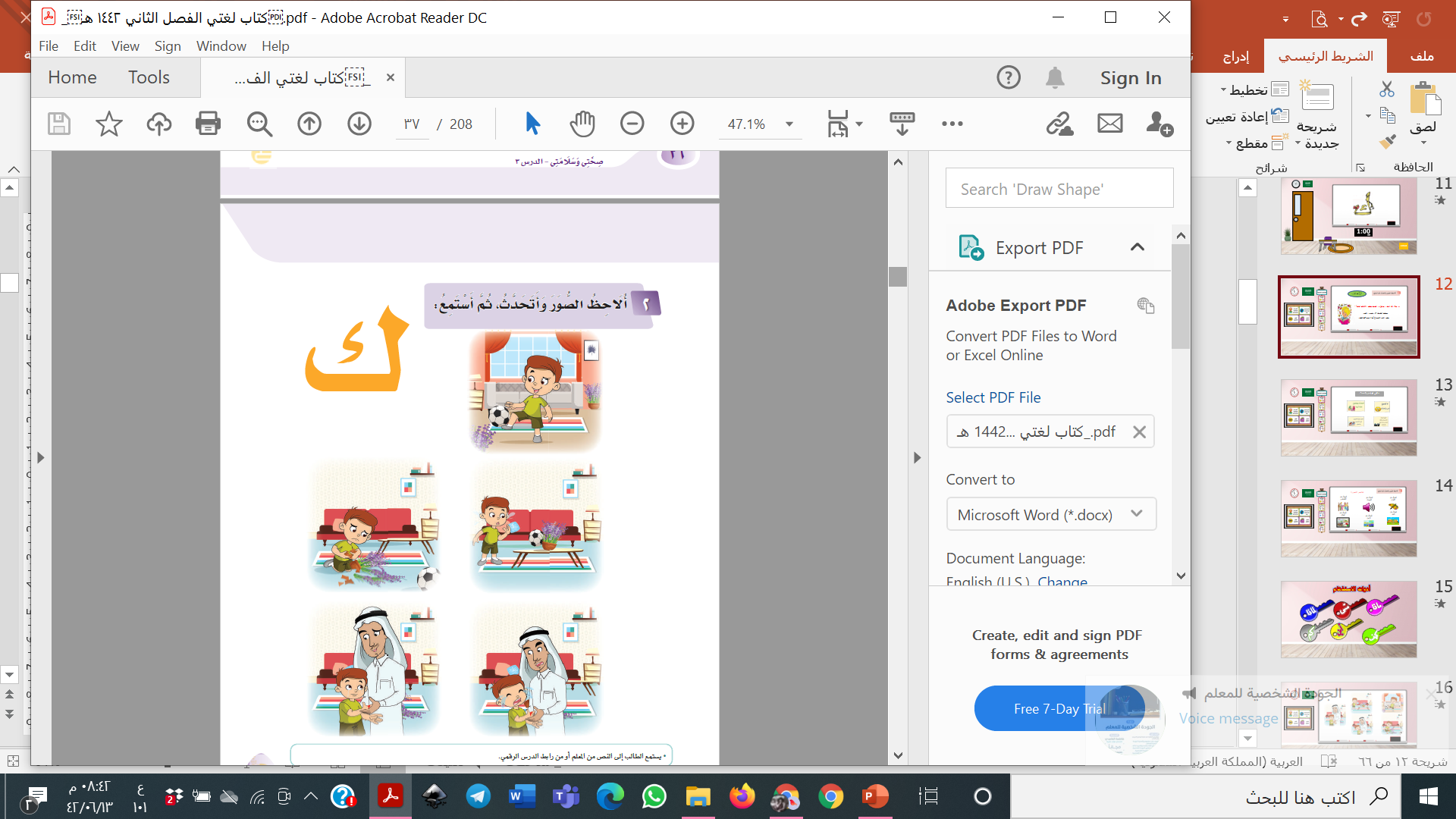 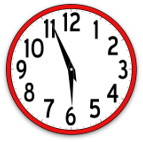 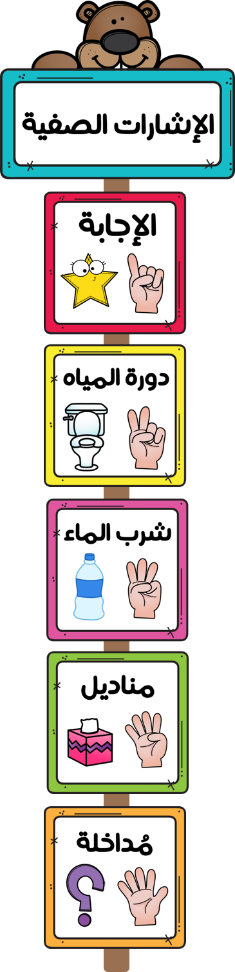 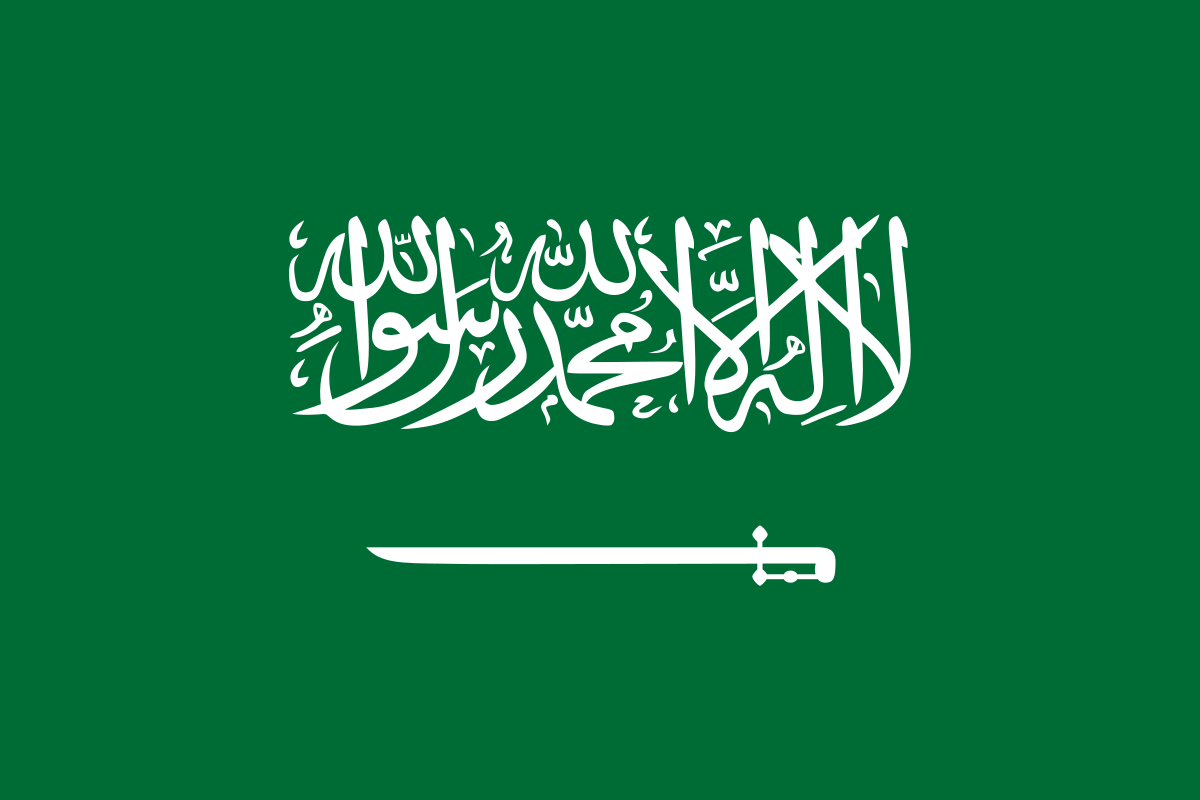 عناصر الصورة
للسؤال عن الأشخاص
للسؤال عن الصوت
للسؤال عن الألوان
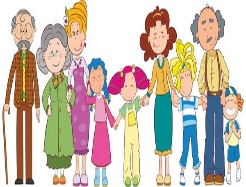 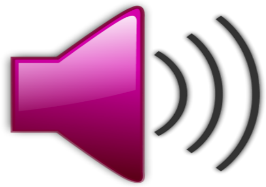 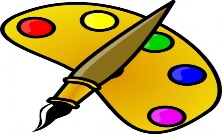 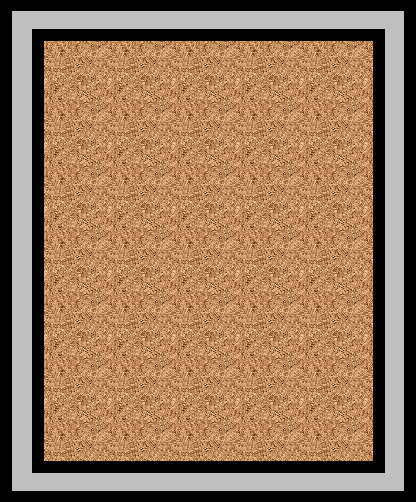 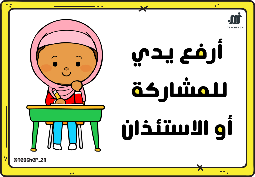 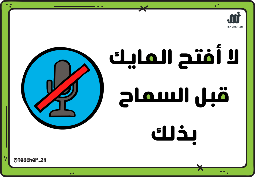 للسؤال عن العدد
للسؤال عن المكان
للسؤال عن الزمن
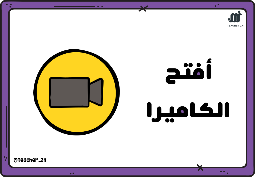 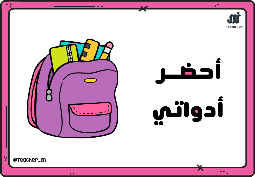 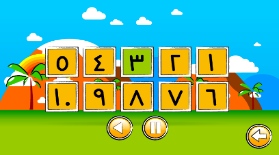 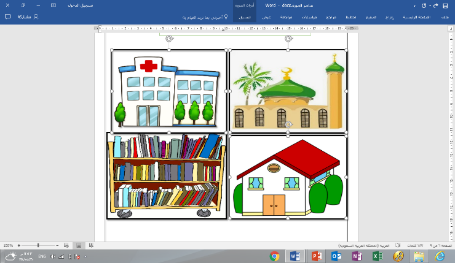 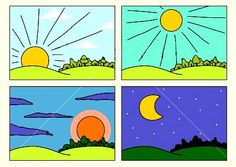 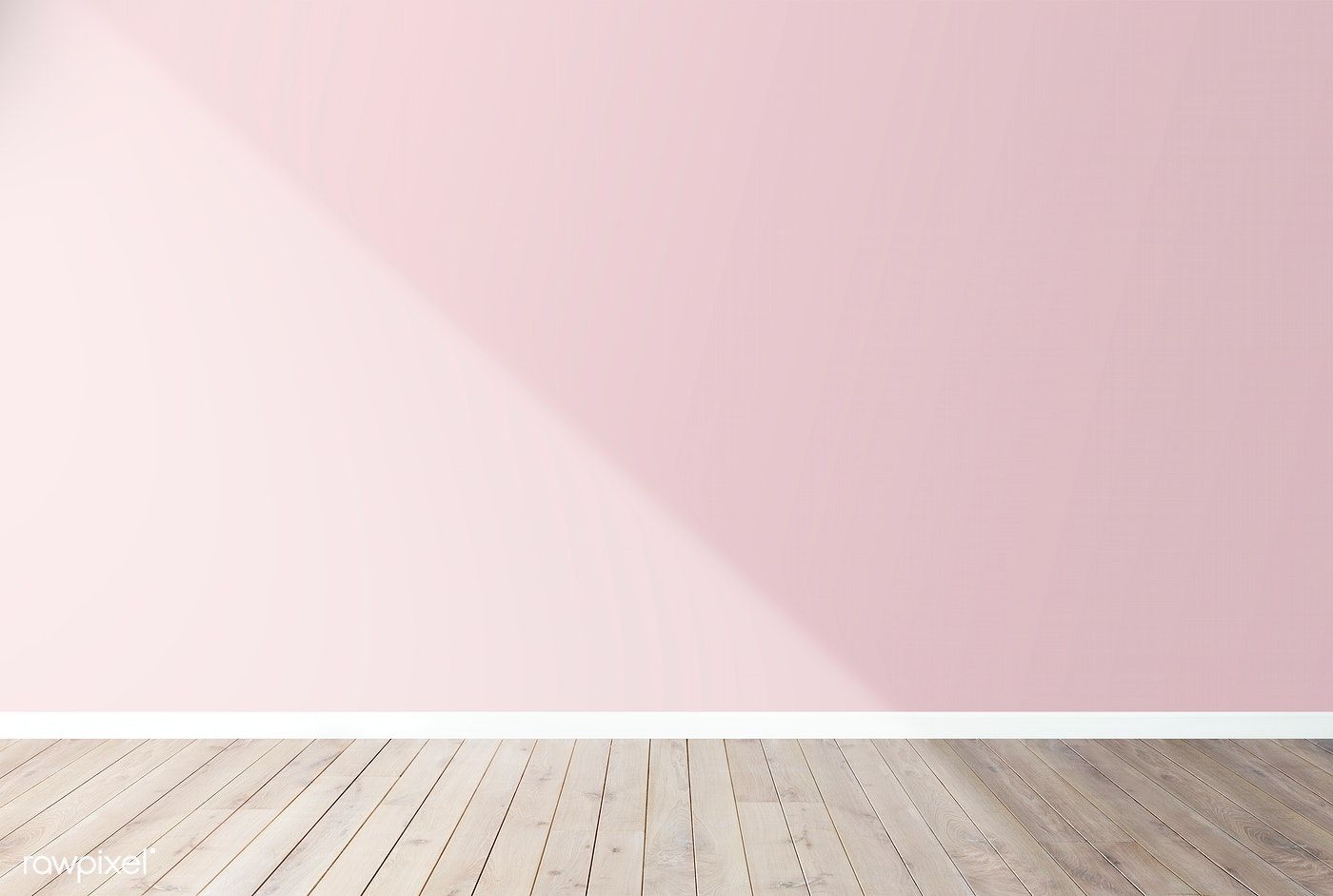 أدوات الاستفهام
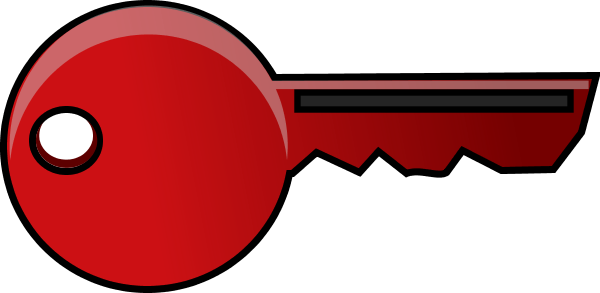 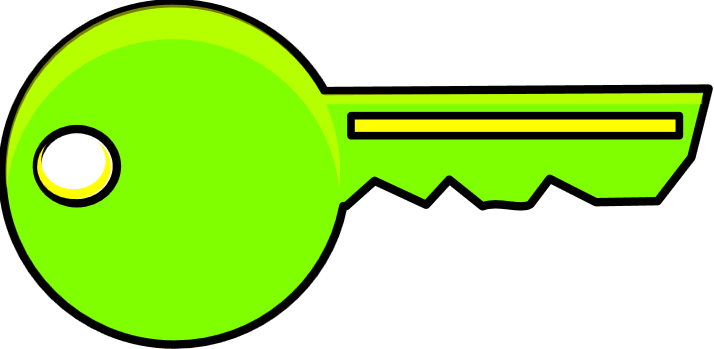 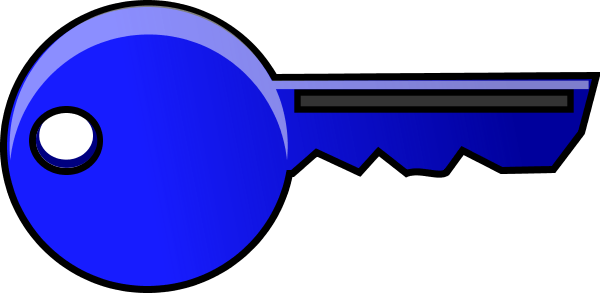 متى
لماذا
كيف
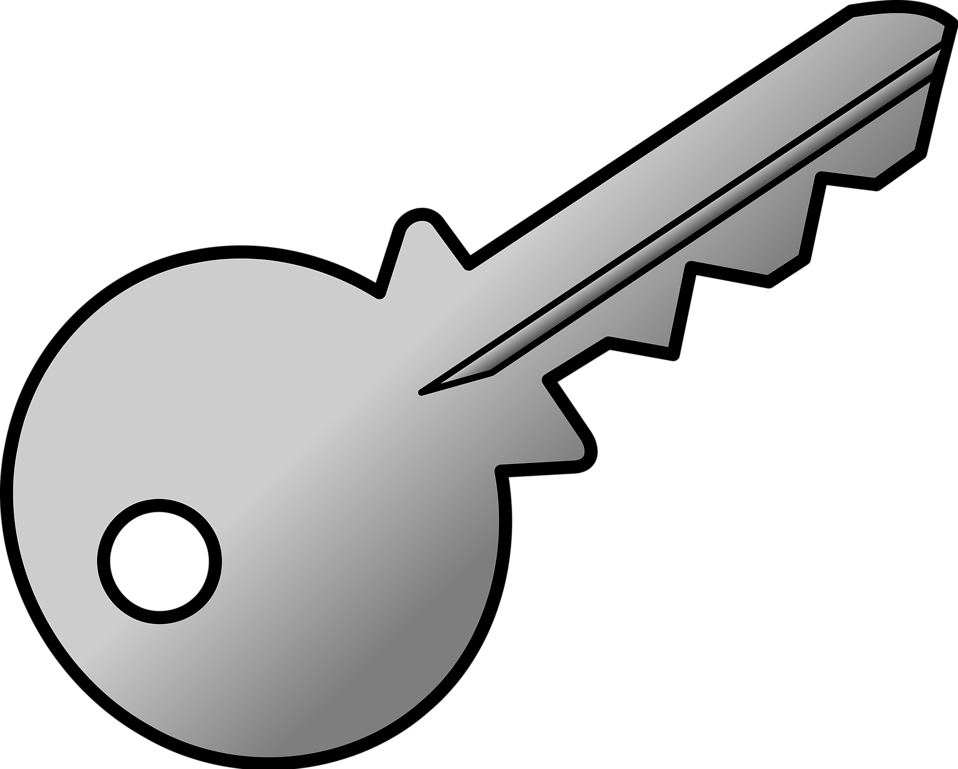 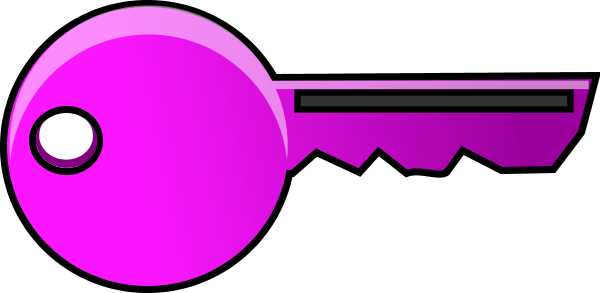 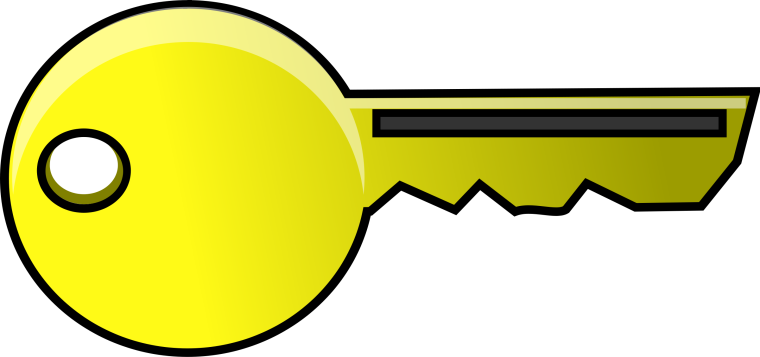 ماذا
كم
أين
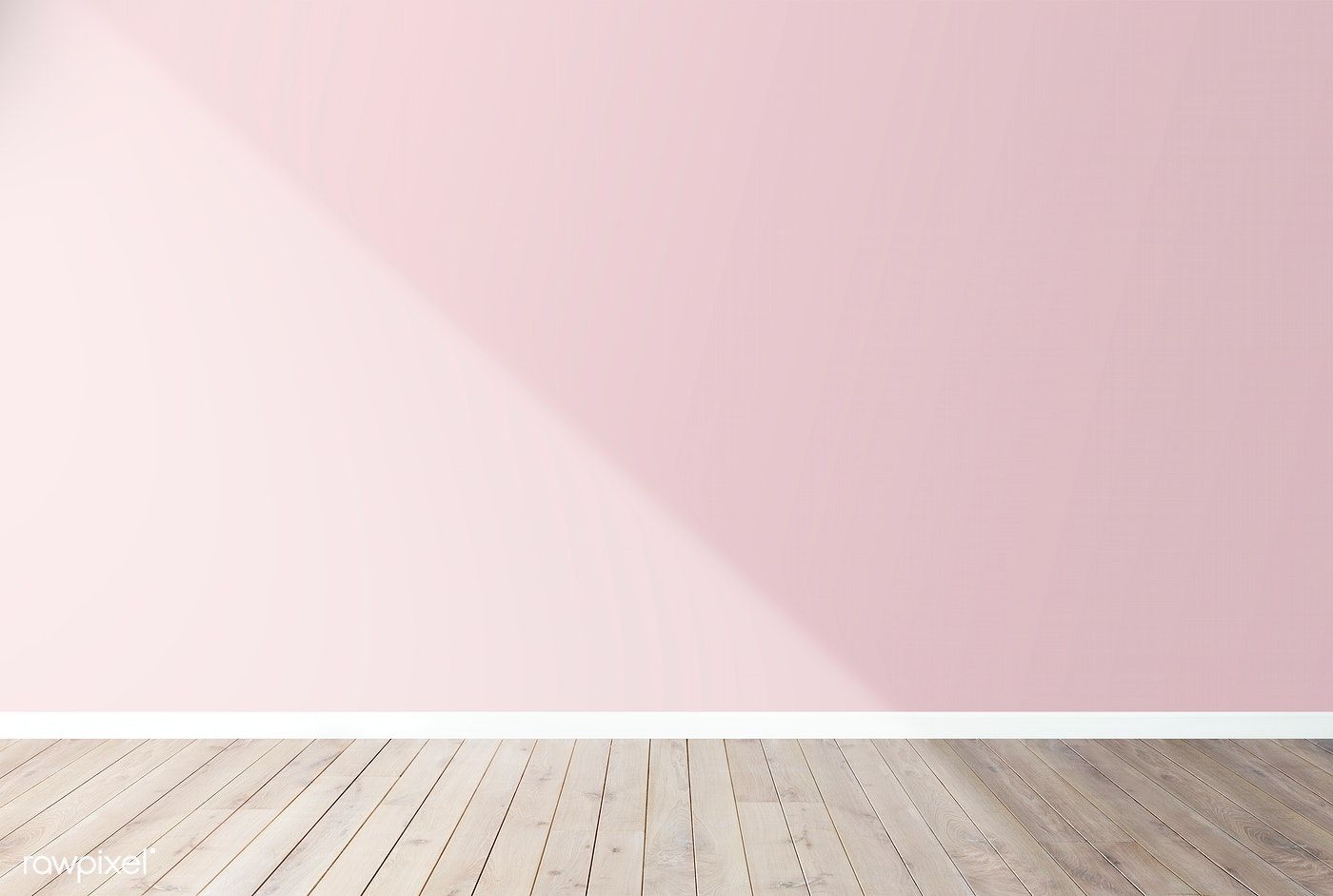 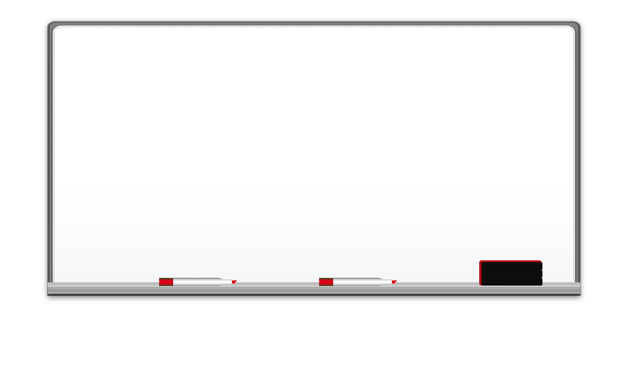 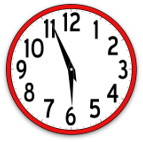 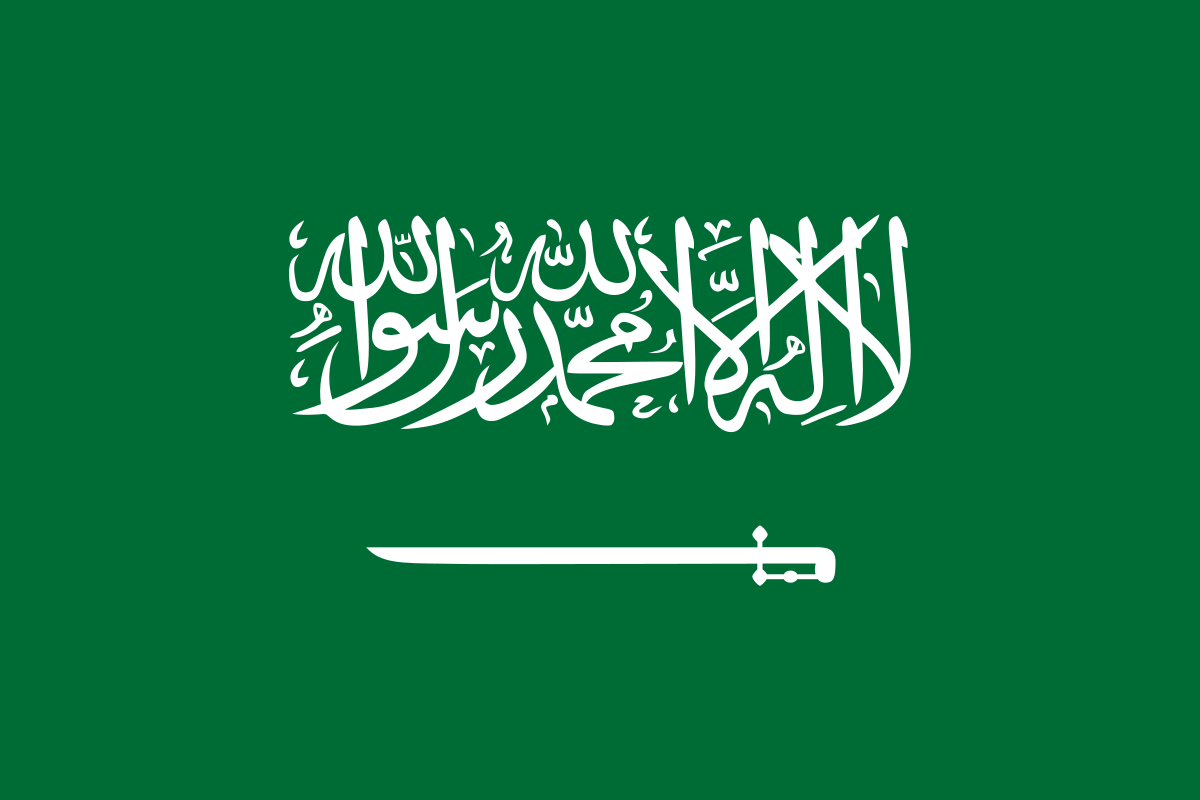 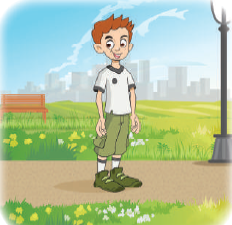 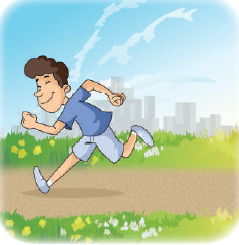 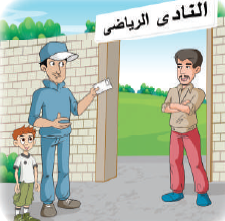 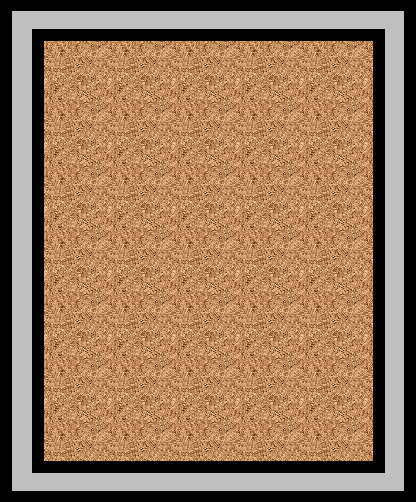 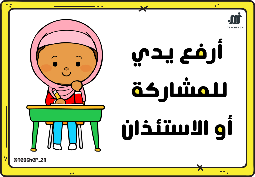 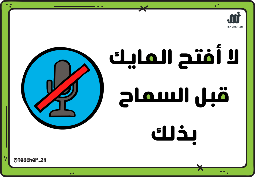 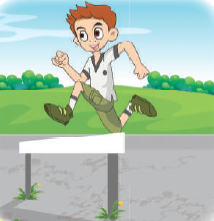 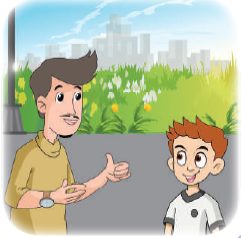 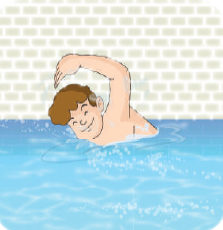 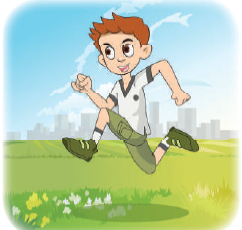 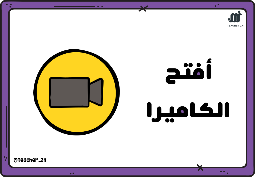 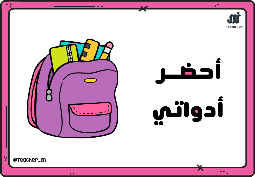 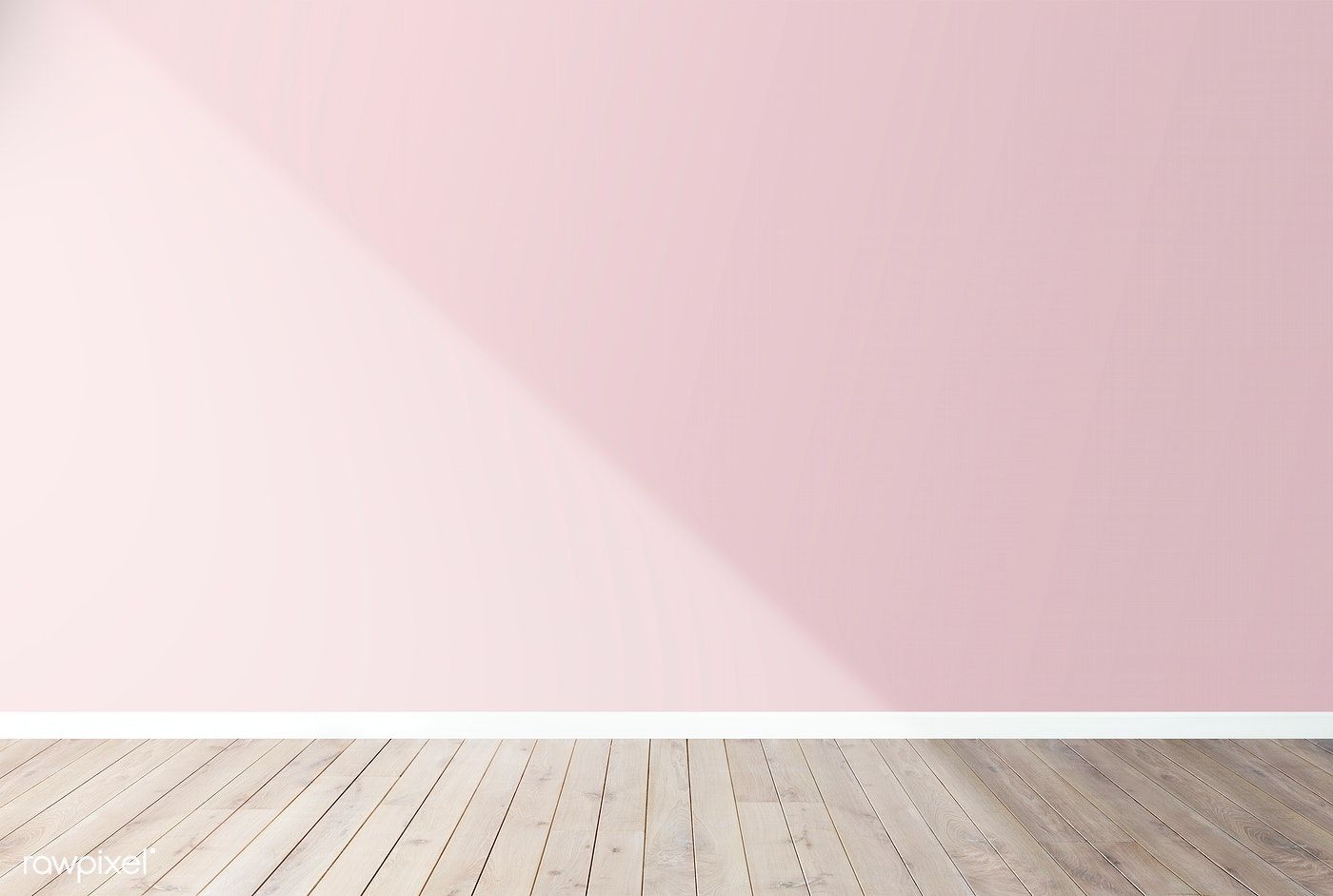 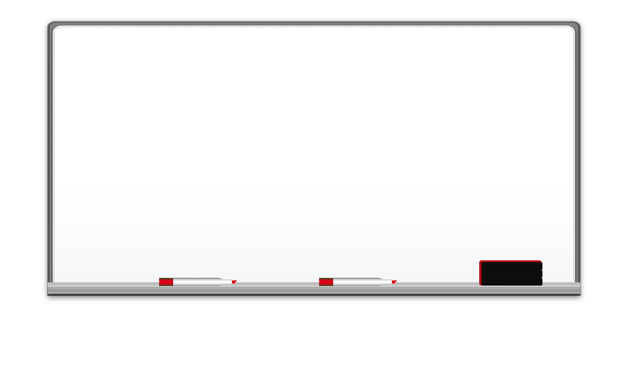 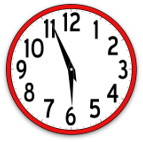 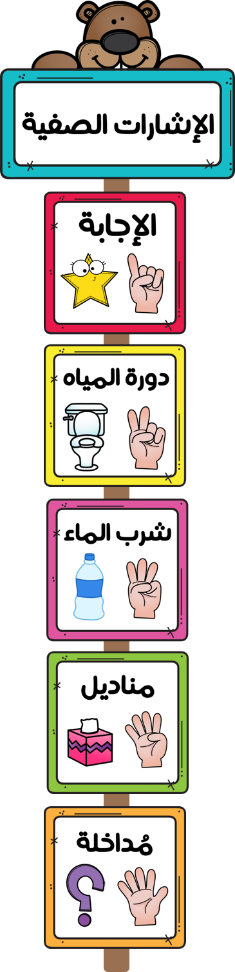 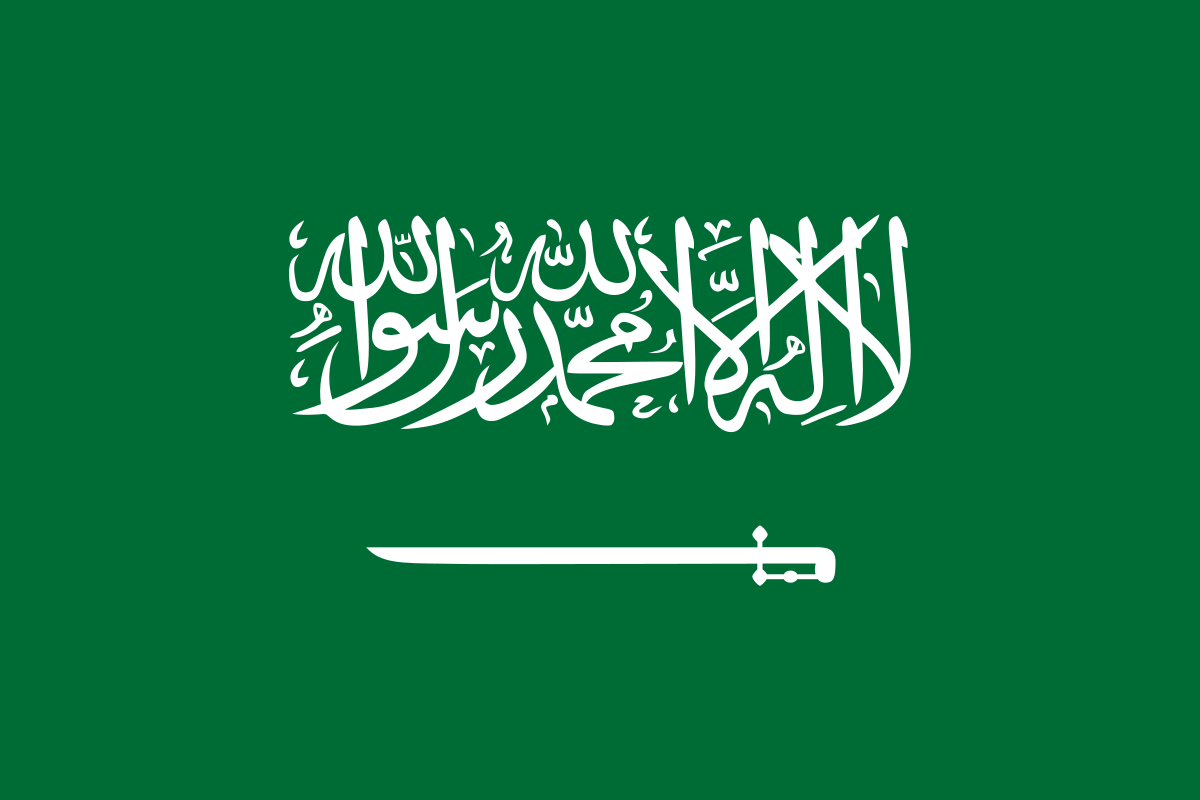 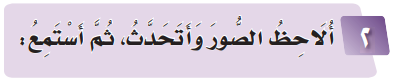 ماذا نشاهد في الصورة؟
ماذا يرتدي الولد؟
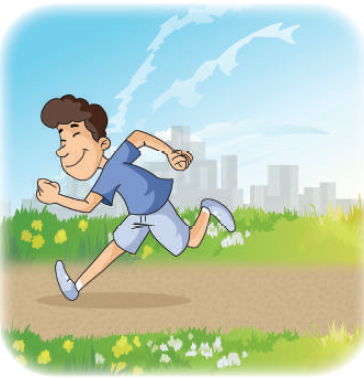 مالون الـملابس  التي يرتديها ؟
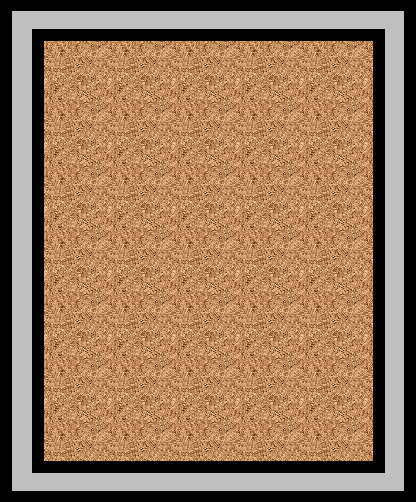 ما الرياضة التي يمارسها ؟
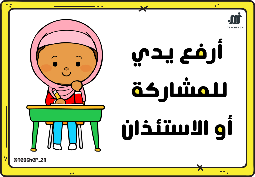 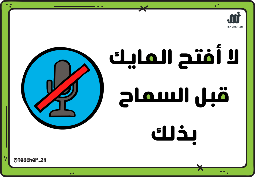 أذكر أكبر عدد من أنواع
 الألعاب الرياضية ؟
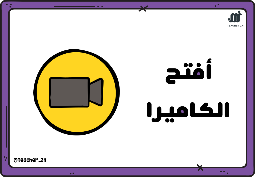 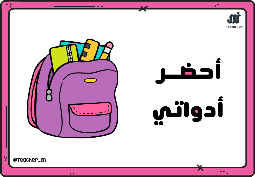 ما فائدة الرياضة للجسم ؟
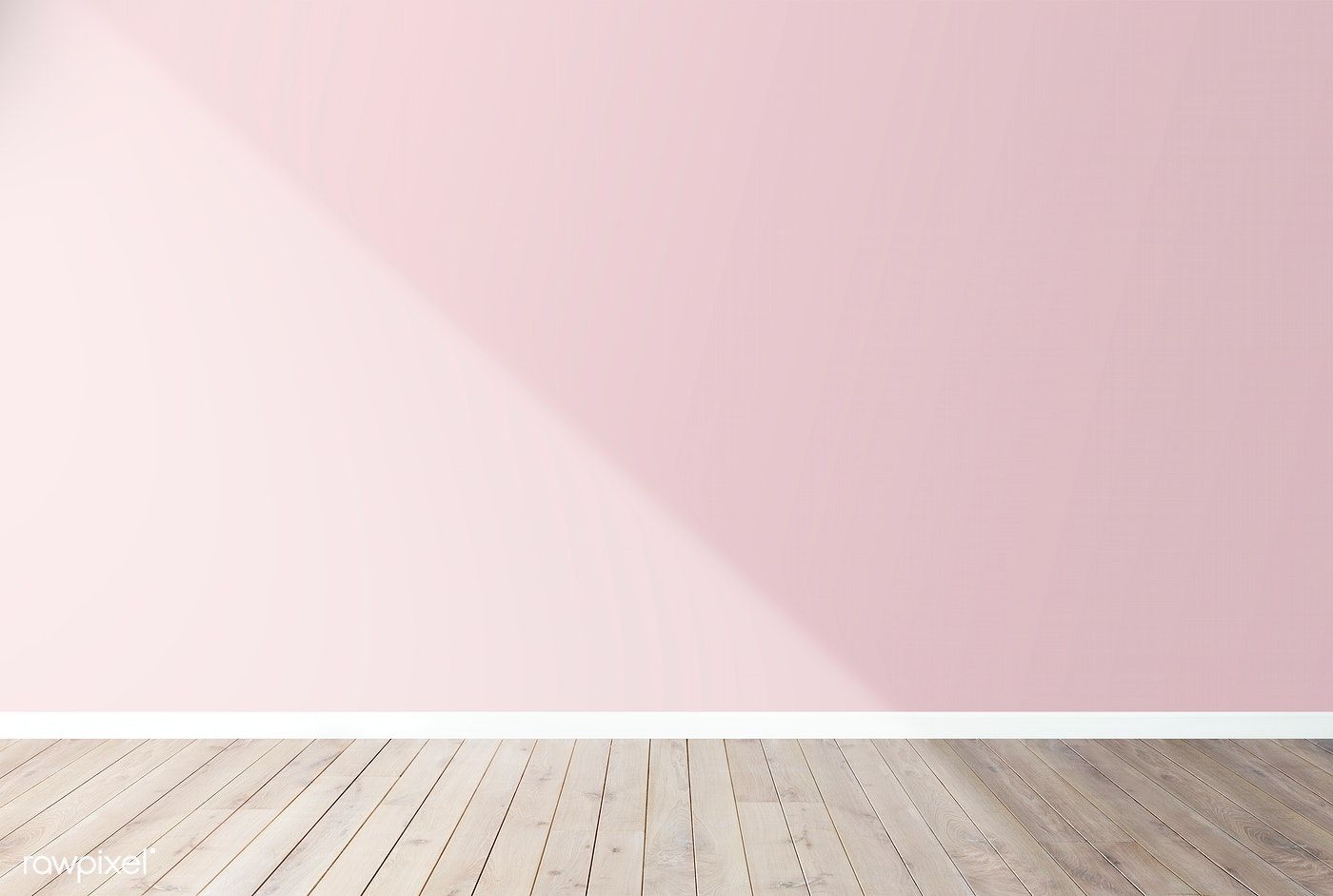 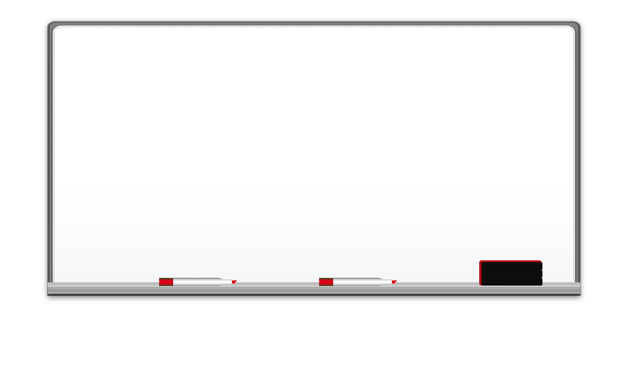 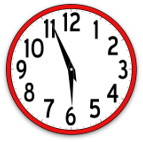 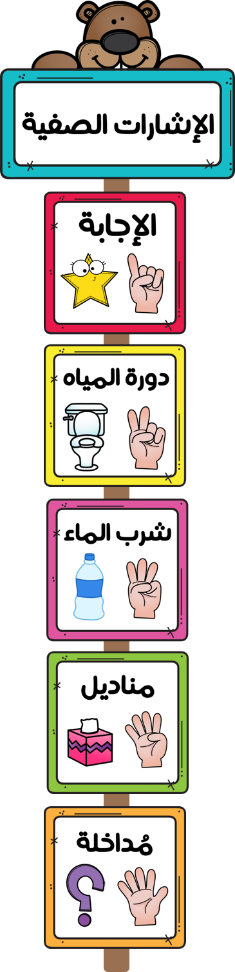 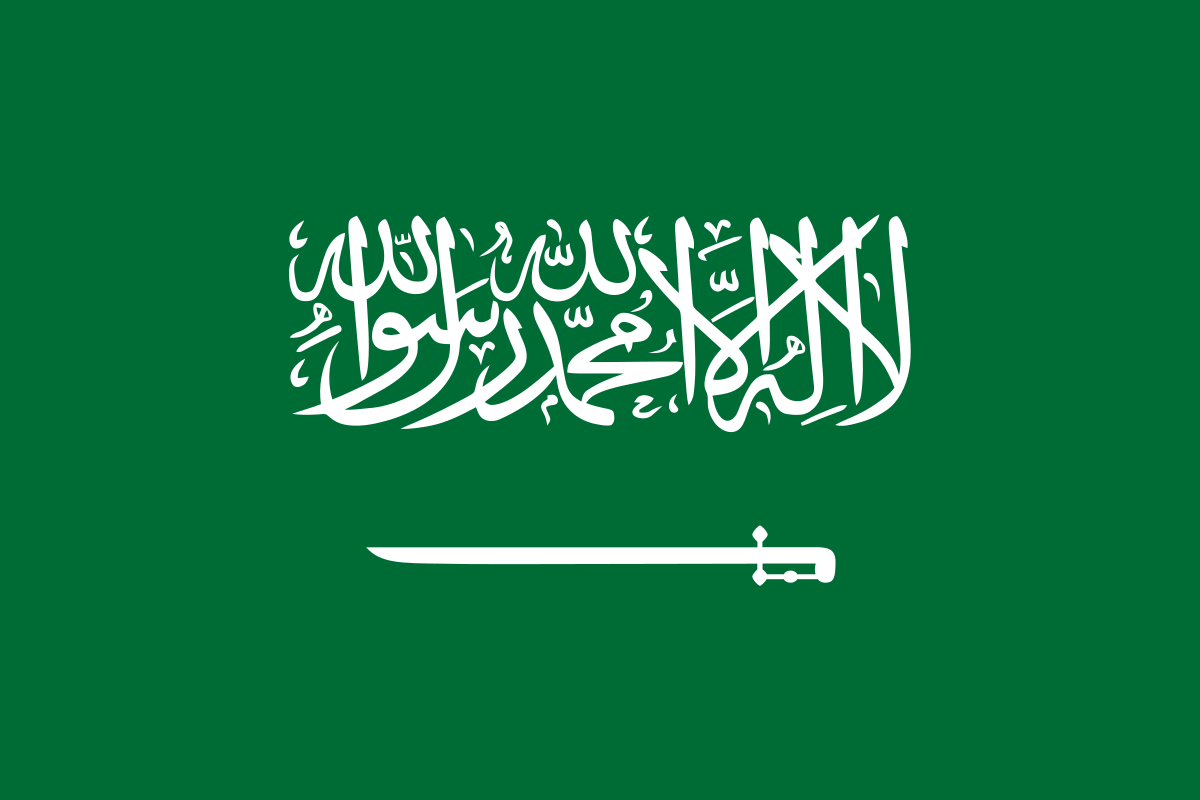 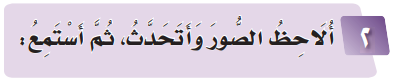 ماذا يرتدي فواز؟ ولماذا؟
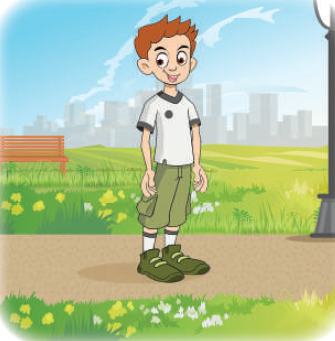 كيف يبدو فواز في الصورة
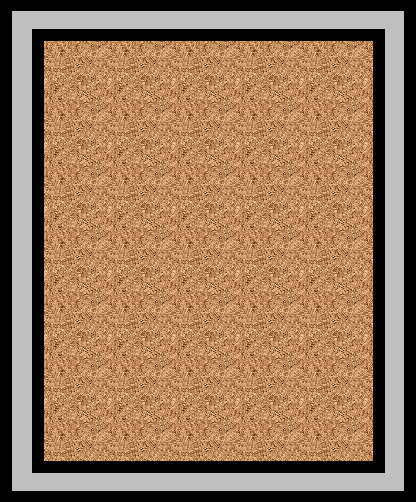 ما الأضرار التي تحدث لمن يؤدي الرياضة في الشارع ؟
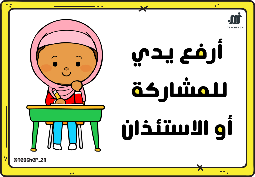 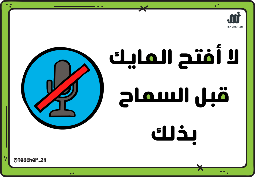 أين يقف فواز؟
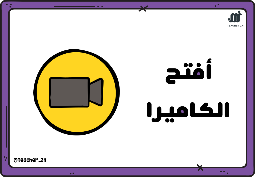 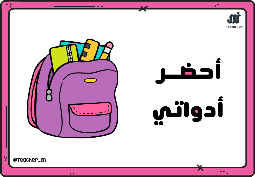 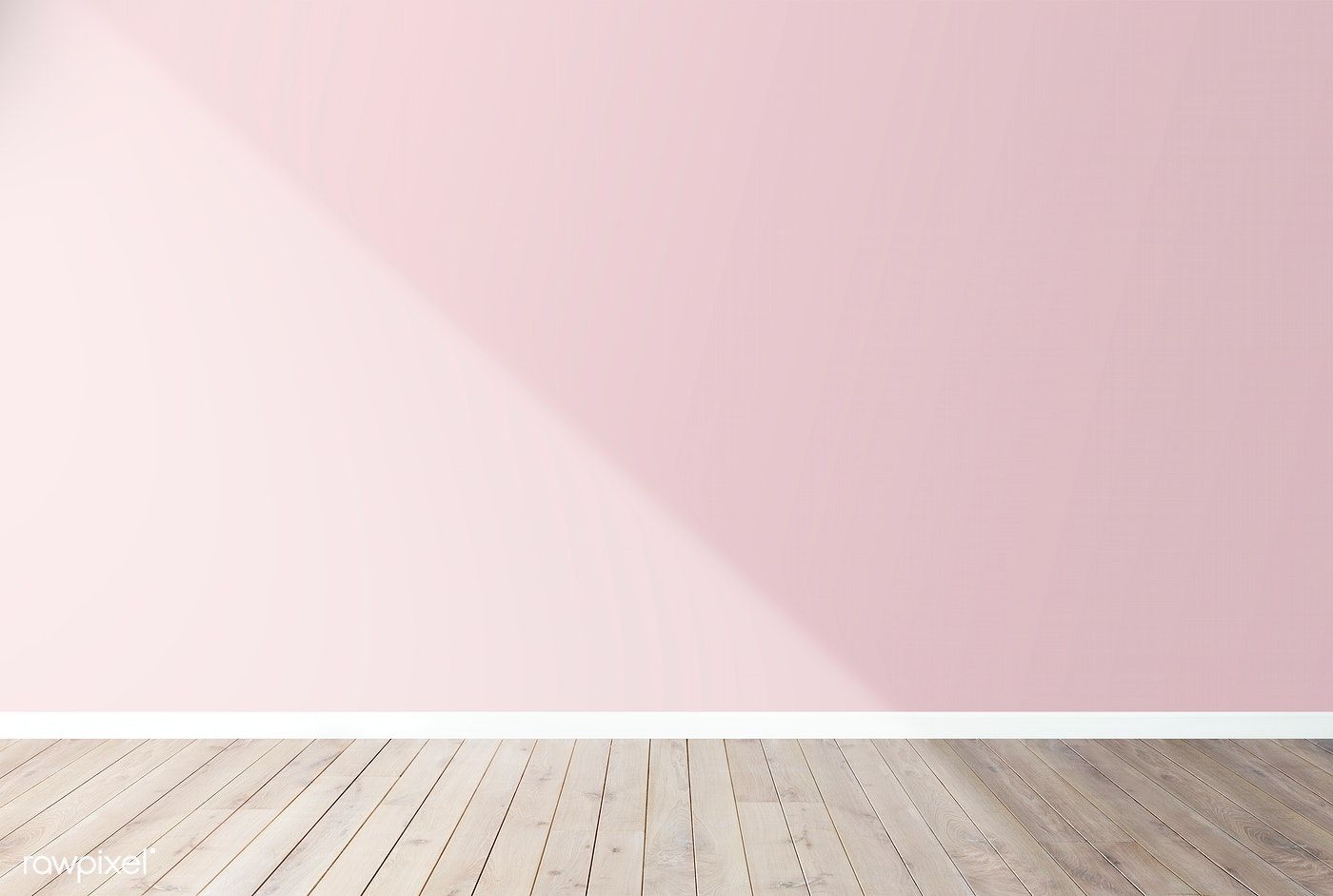 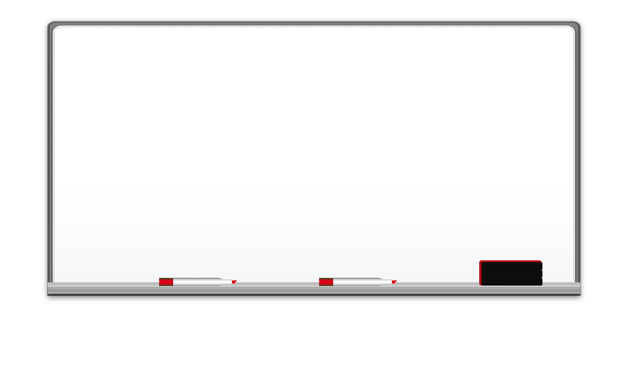 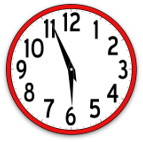 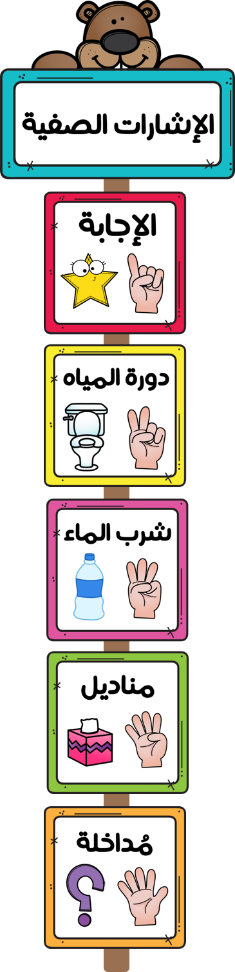 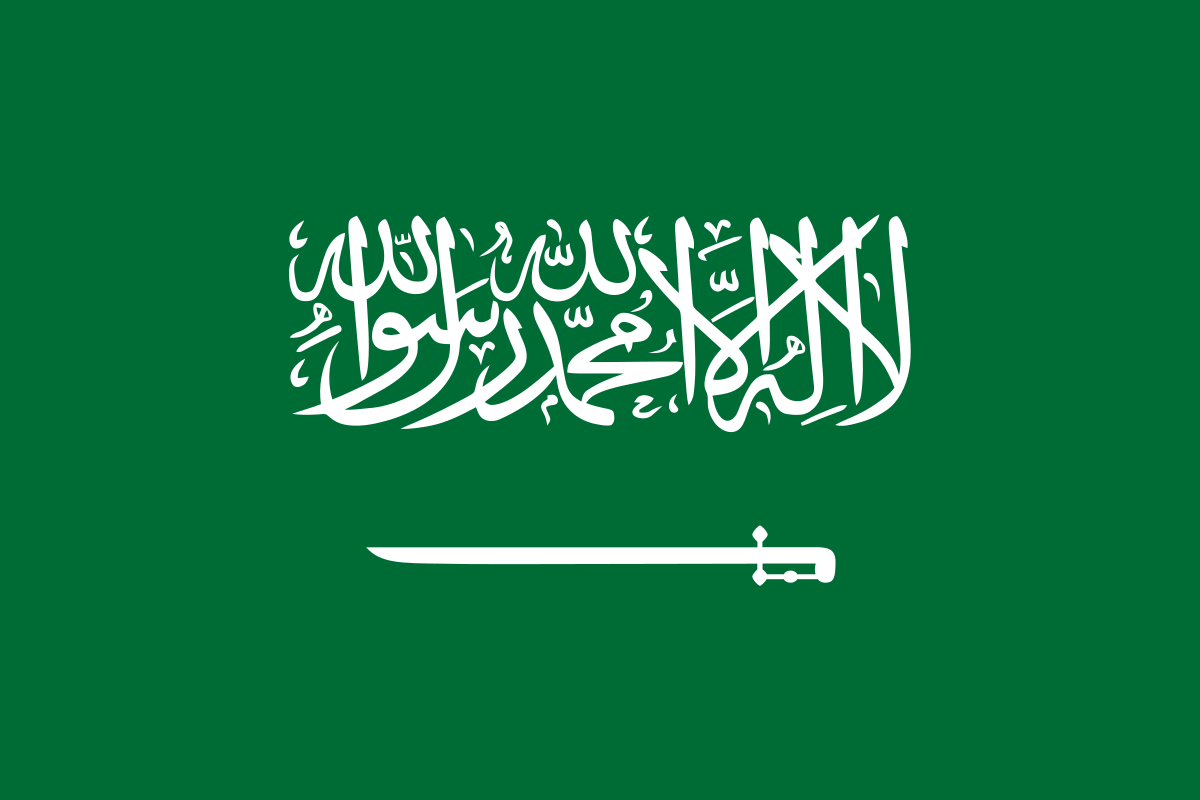 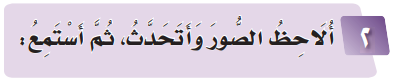 ألاحظ الصورة وأصف 
شعور فواز وأبيه؟
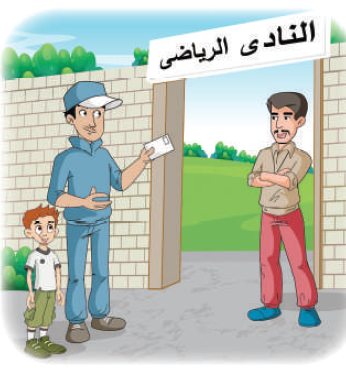 ما الجملة التي كتبت على اللوحة؟
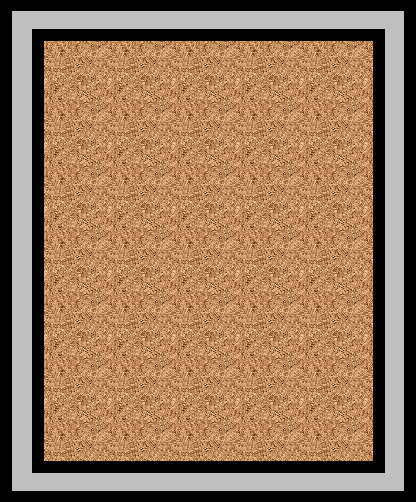 ما معنى نادي رياضي؟
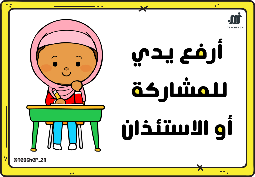 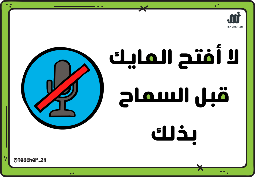 أعدد الأشياء 
الموجودة داخل النادي الرياضي؟
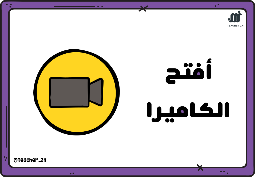 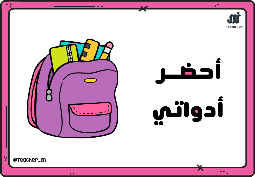 مع  من يذهب فواز إلى النادي؟
لماذا يسجل فواز في النادي الرياضي؟
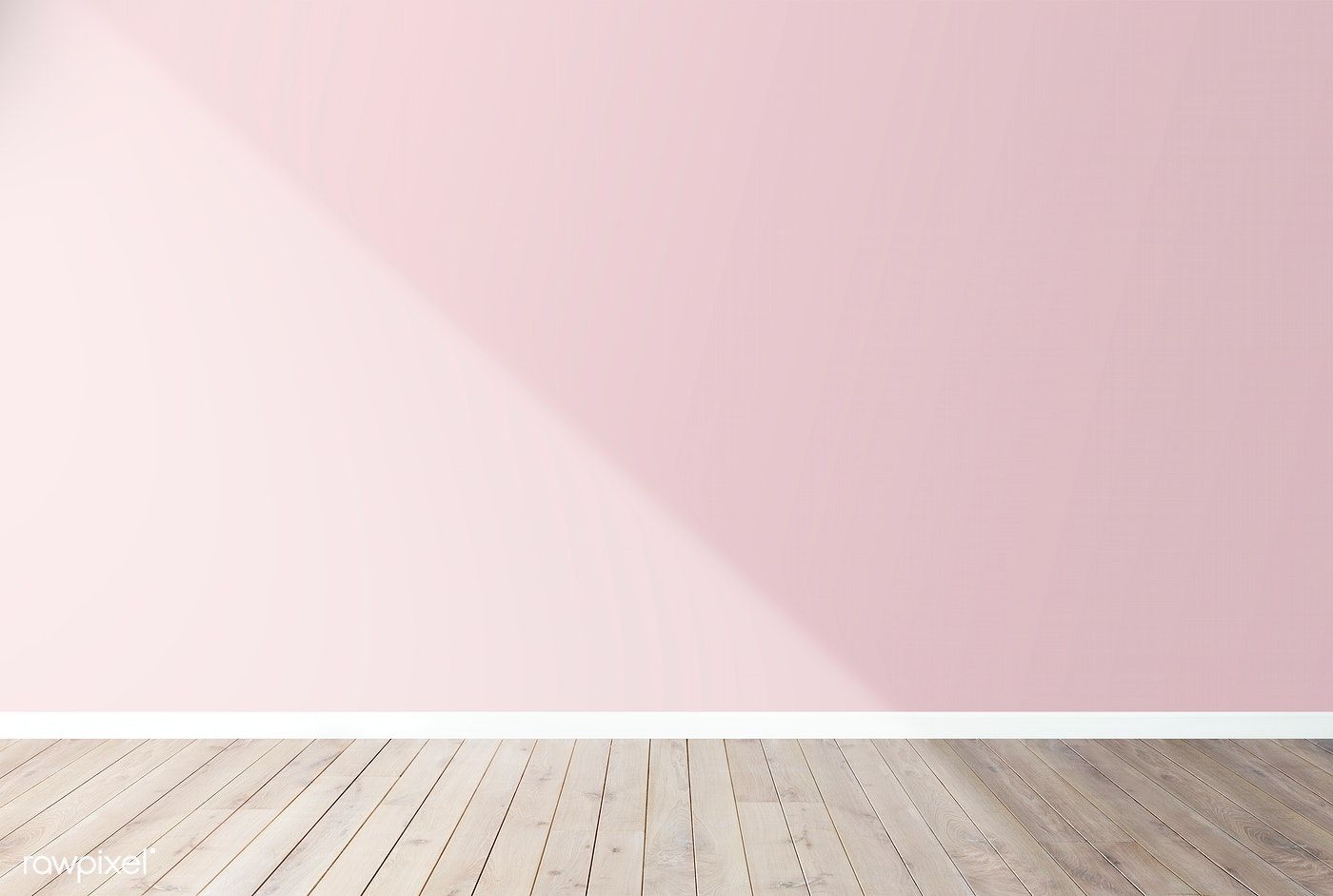 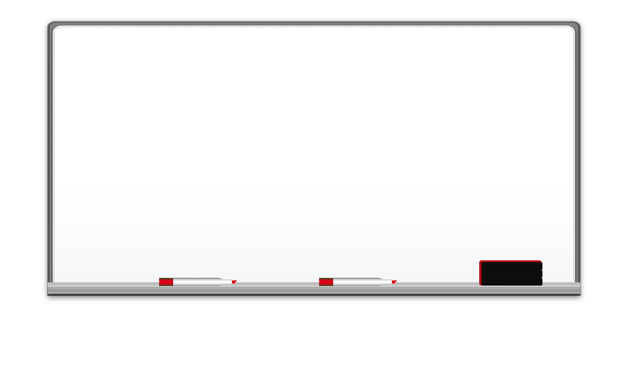 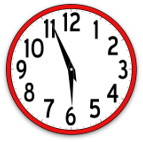 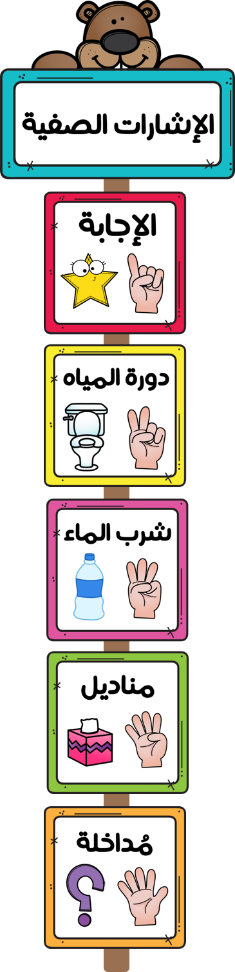 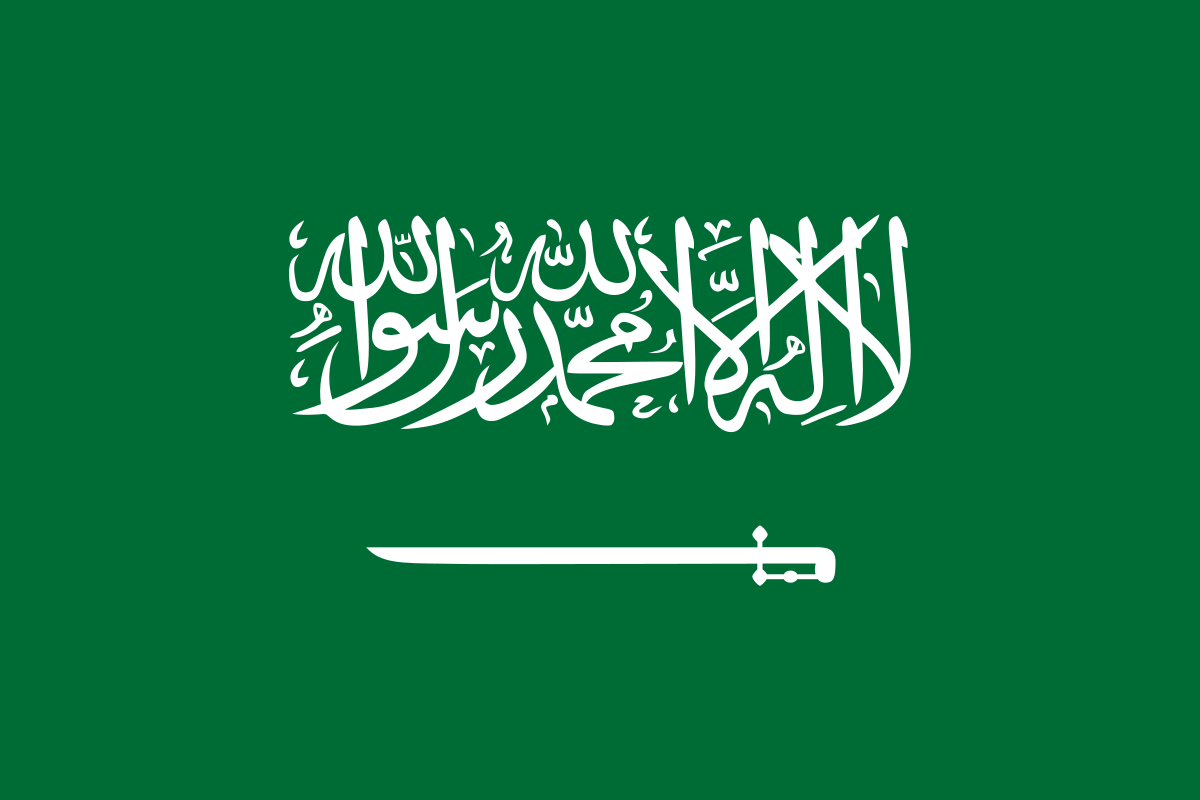 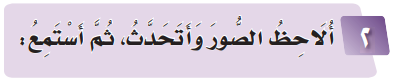 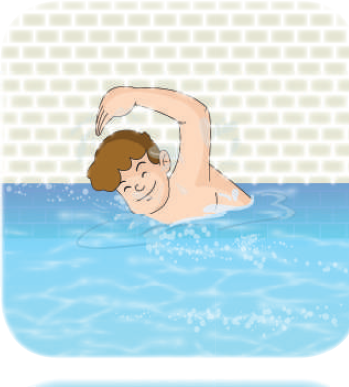 من يحب السباحة ؟
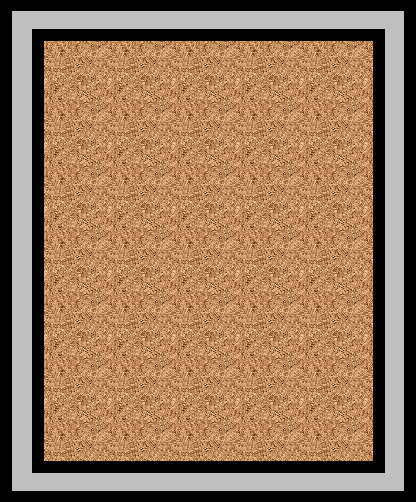 ما فائدة السباحة للجسم ؟
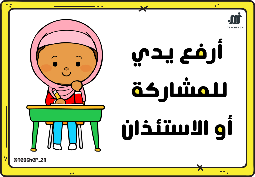 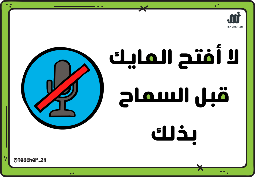 ما مخاطر السباحة لمن لا يجيدها ؟
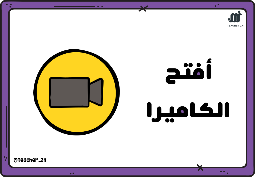 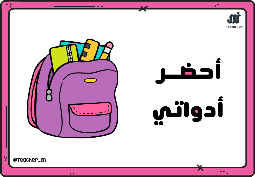 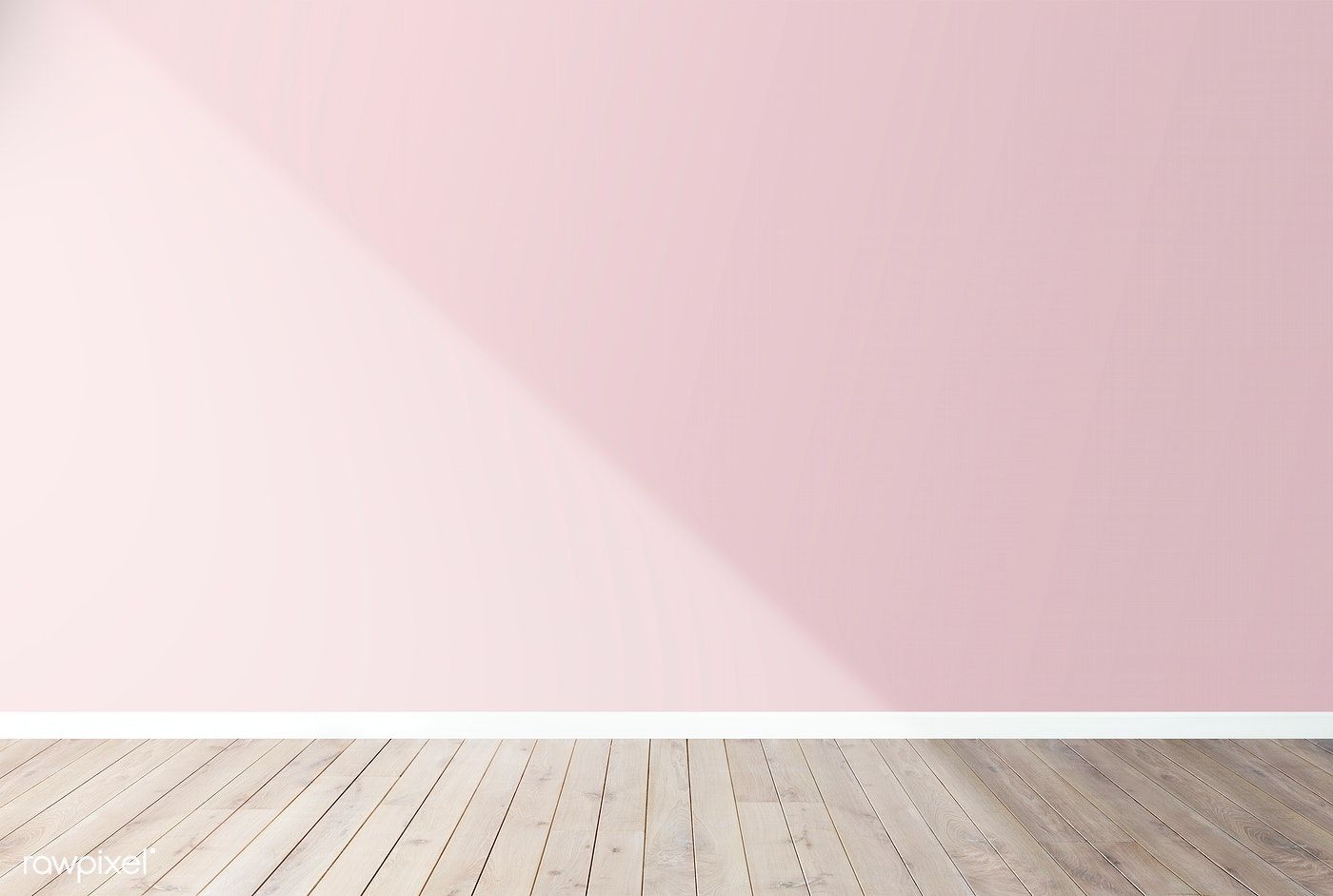 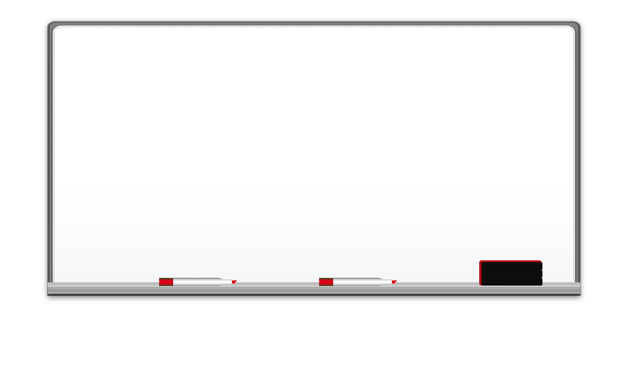 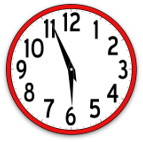 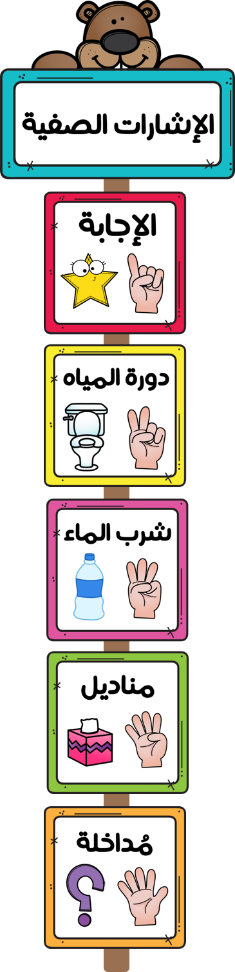 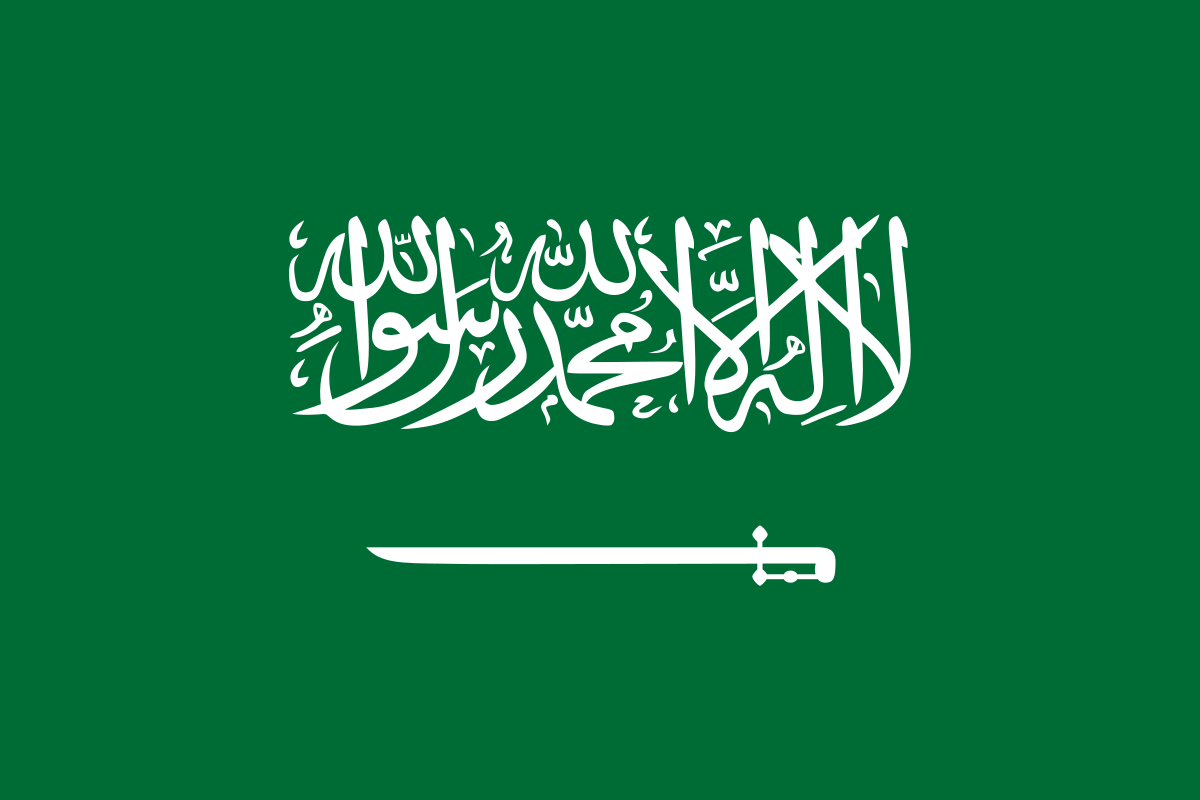 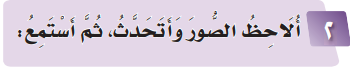 من الذي يقف مع فواز في الصورة ؟
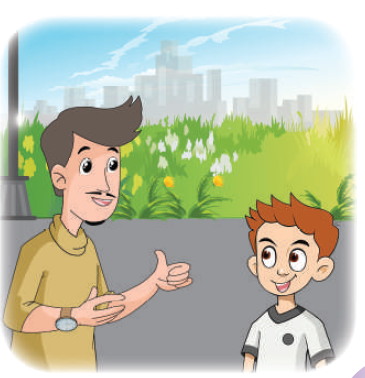 لماذا يقف فواز معه ؟
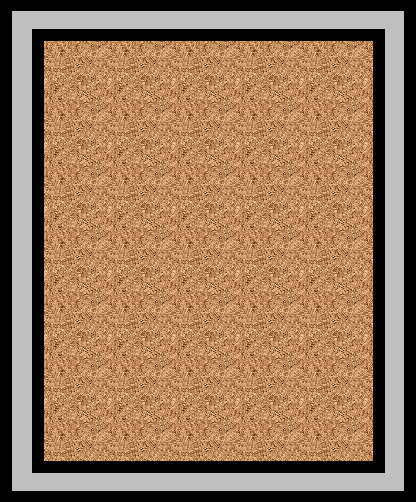 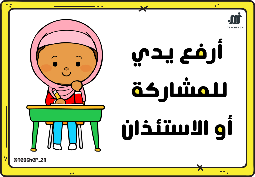 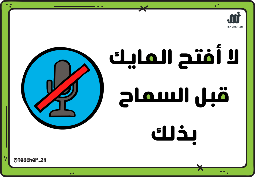 برأيك لماذا يضع المدرب بيده ساعة ؟
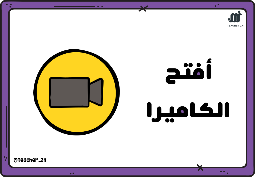 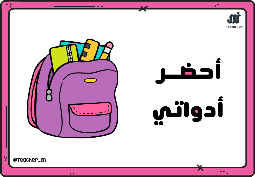 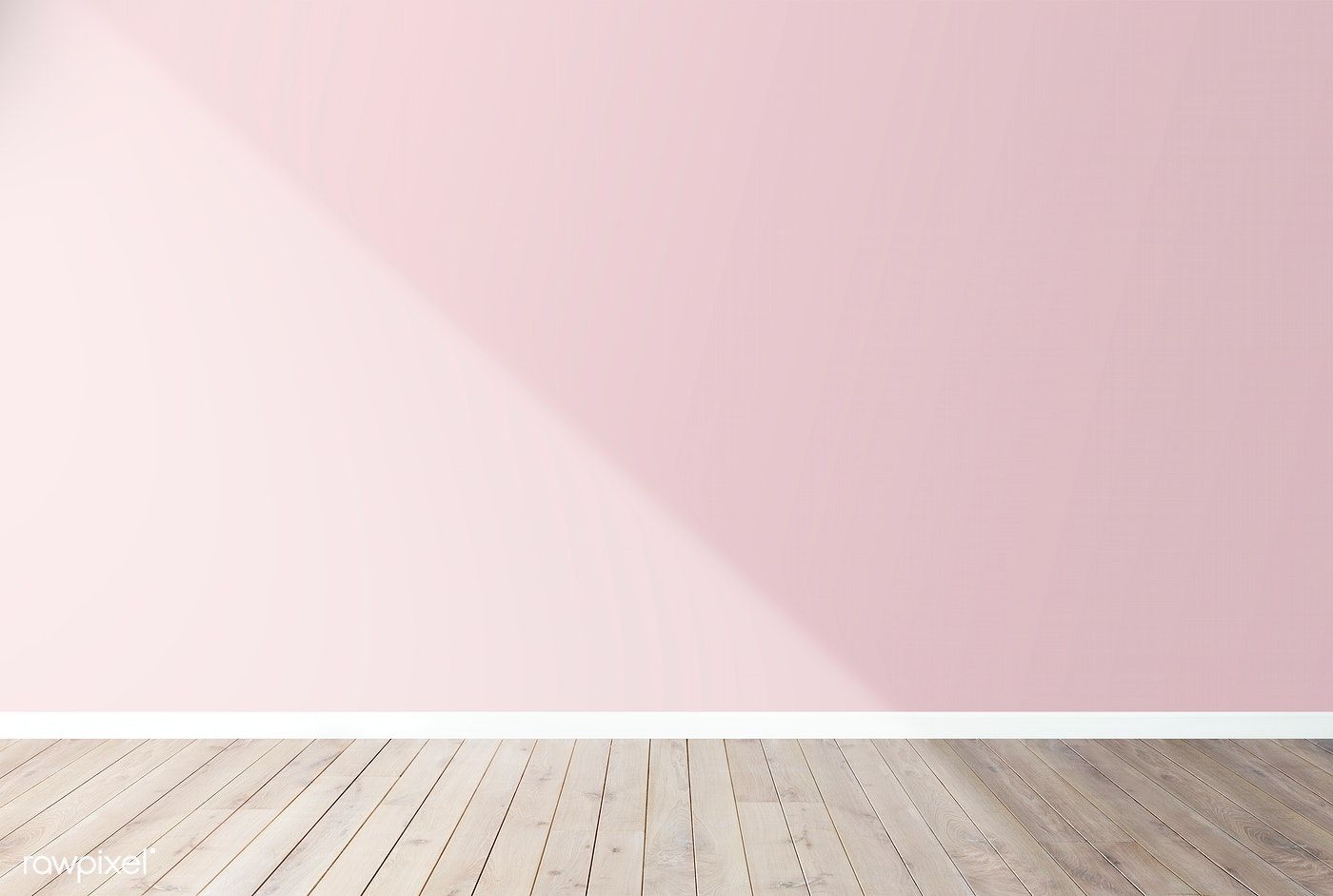 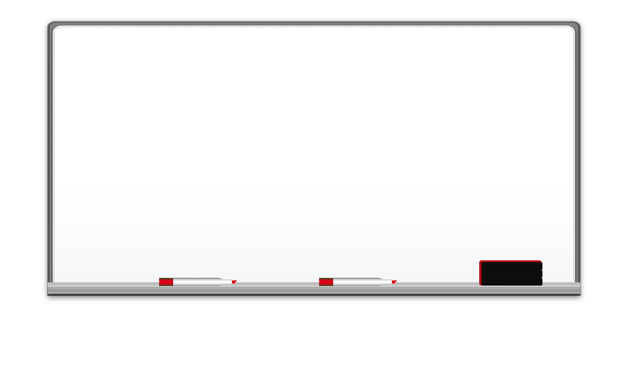 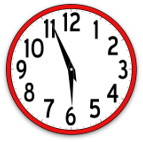 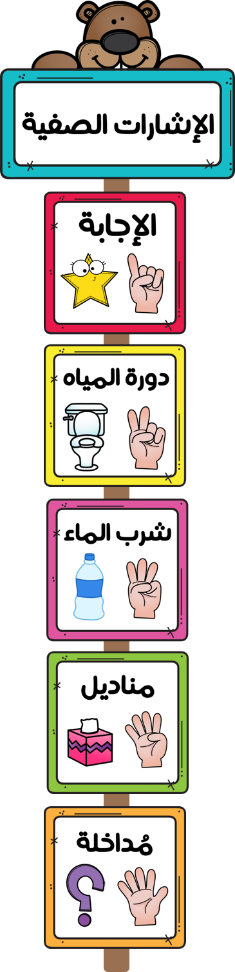 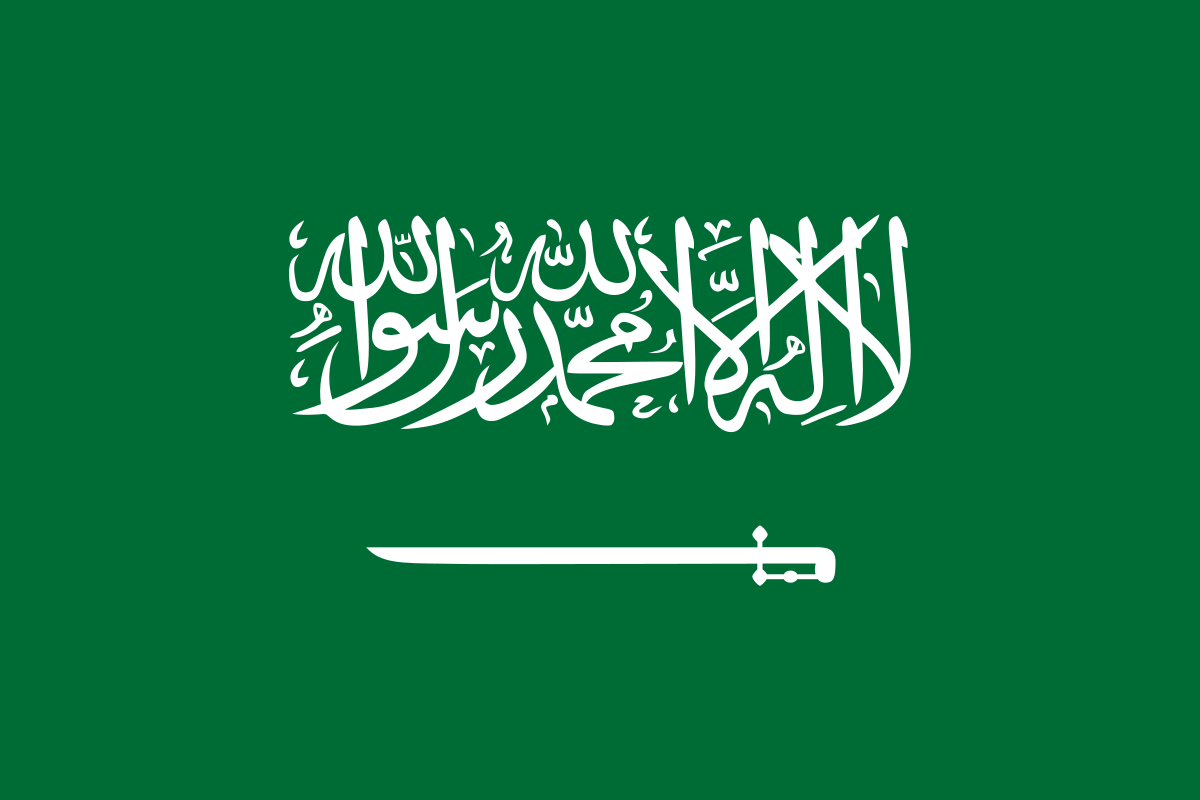 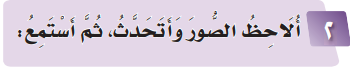 كيف يقفز فواز؟
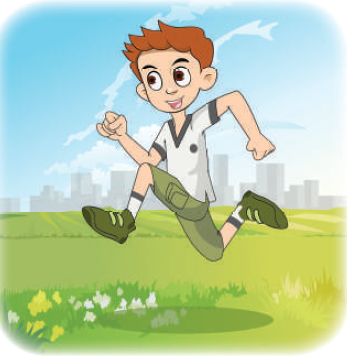 ما رأيك بمن يؤدي رياضة 
لا تناسب سنة وعمره؟؟
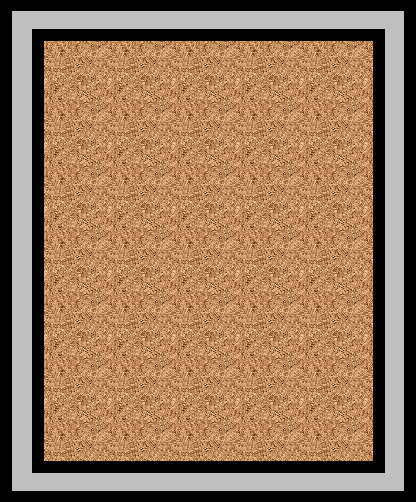 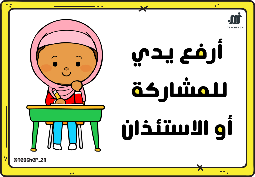 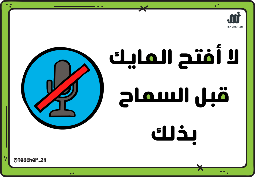 أي أنواع الرياضة تفضلين ؟
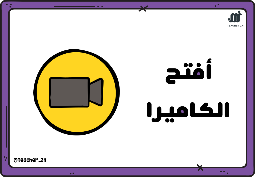 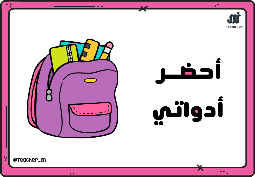 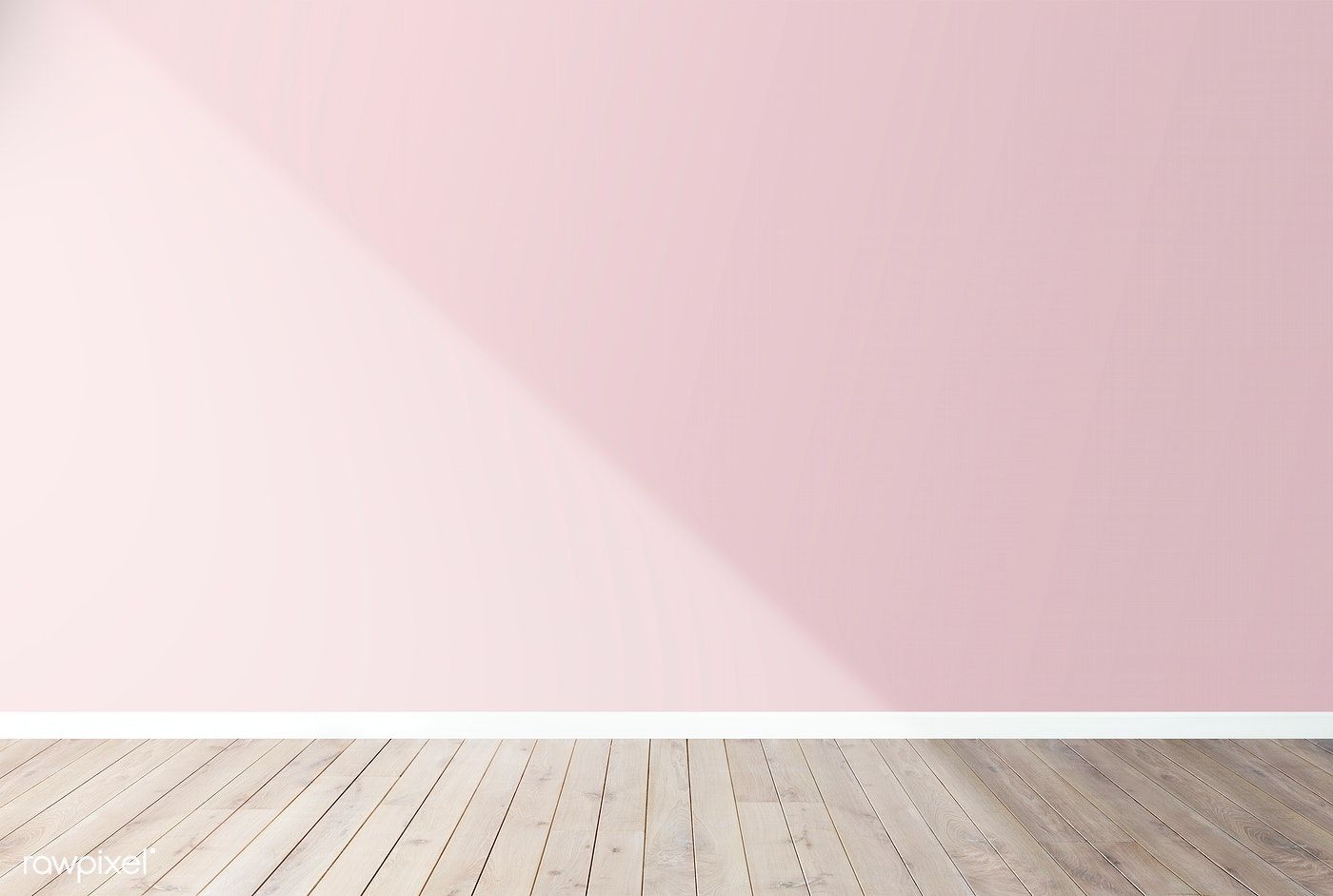 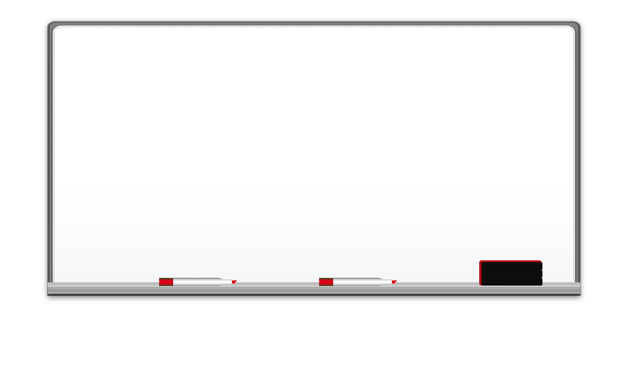 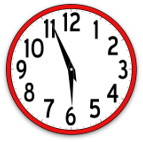 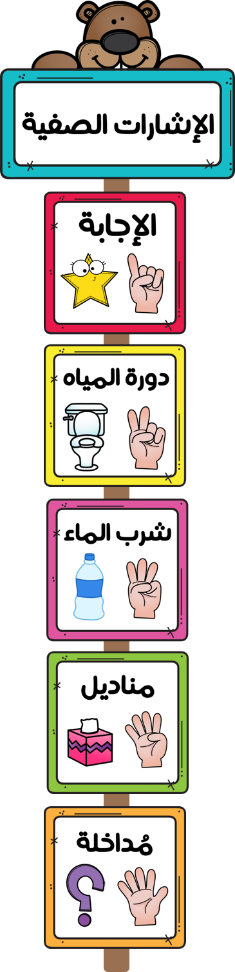 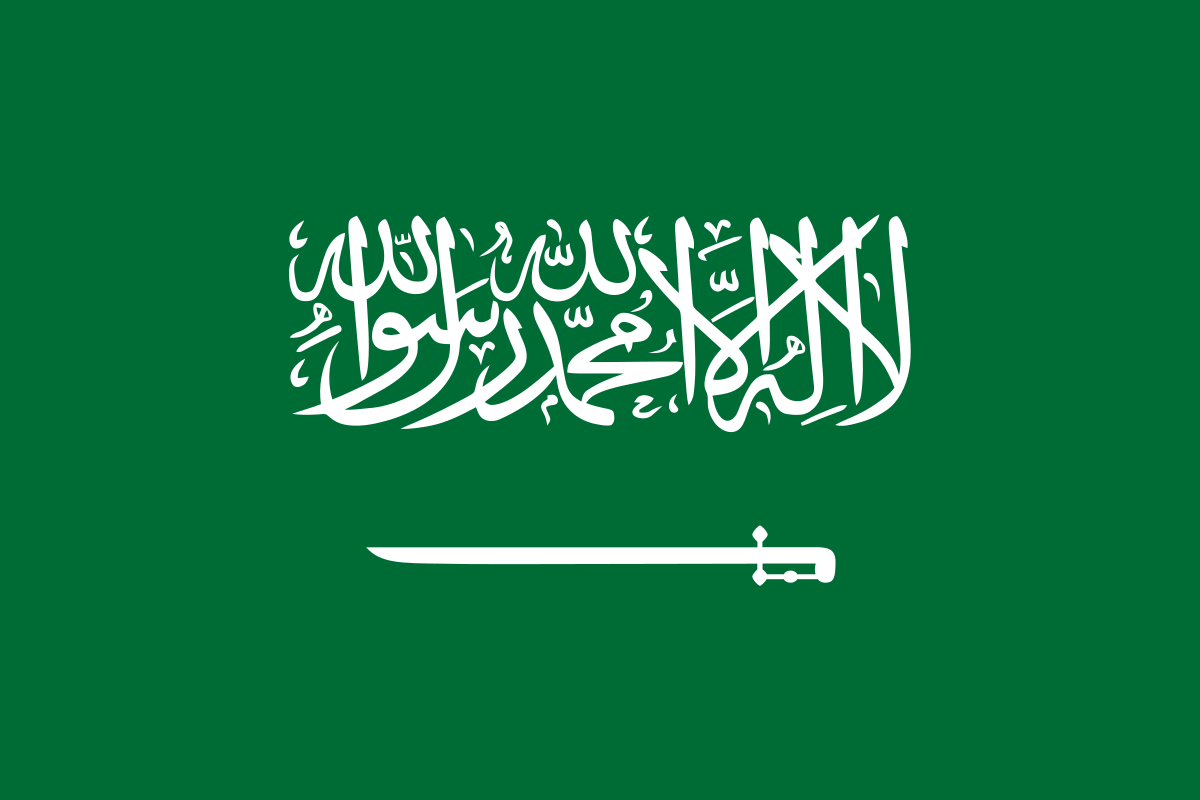 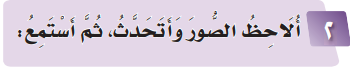 ما نوع التمرين الذي يقوم به 
فواز في هذه الصورة؟
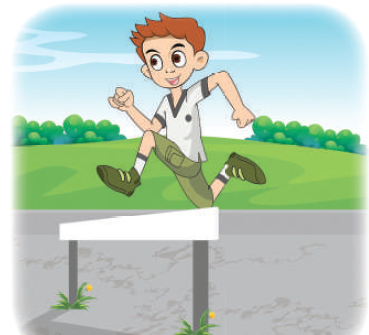 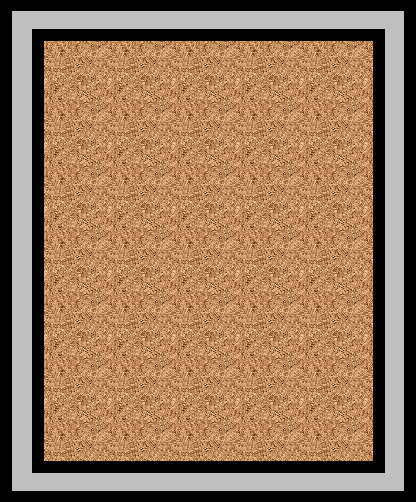 كيف يبدو وجه فواز؟
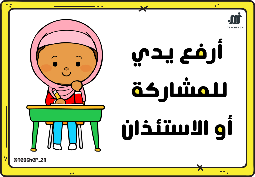 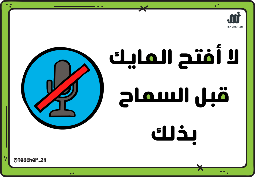 ما واجبنا نحو من أنعم 
علينا بالصحة والجسم السليم ؟
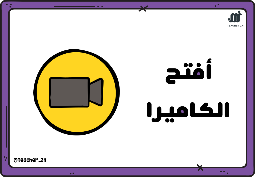 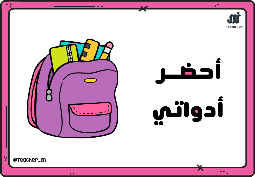 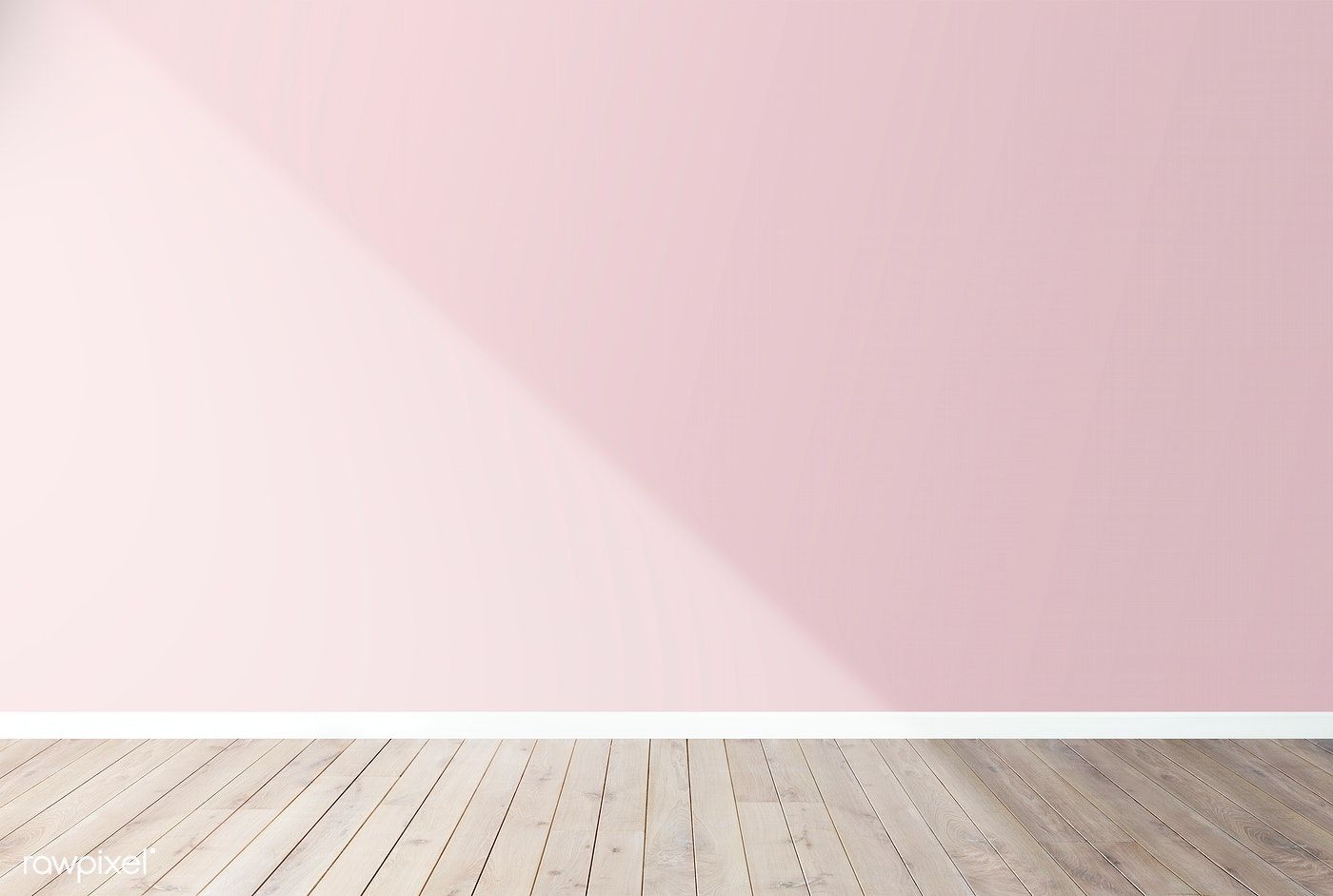 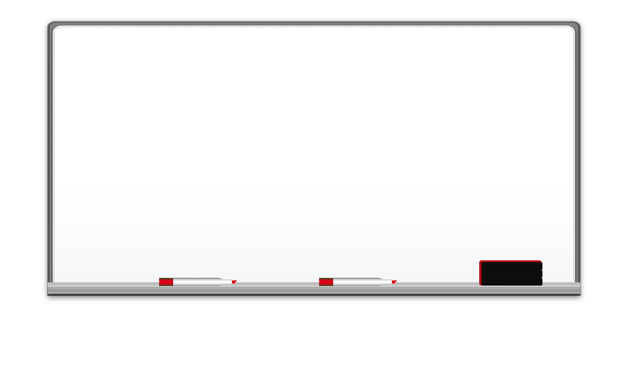 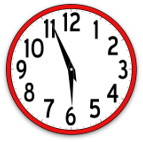 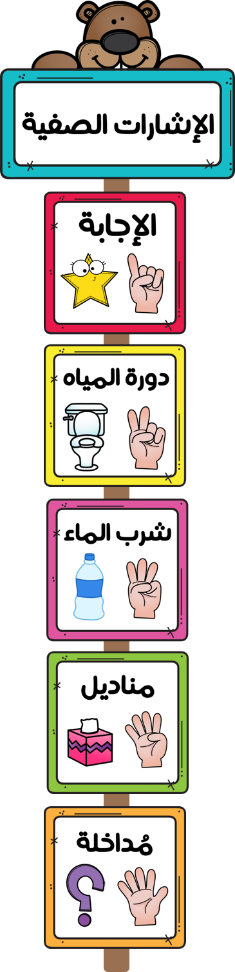 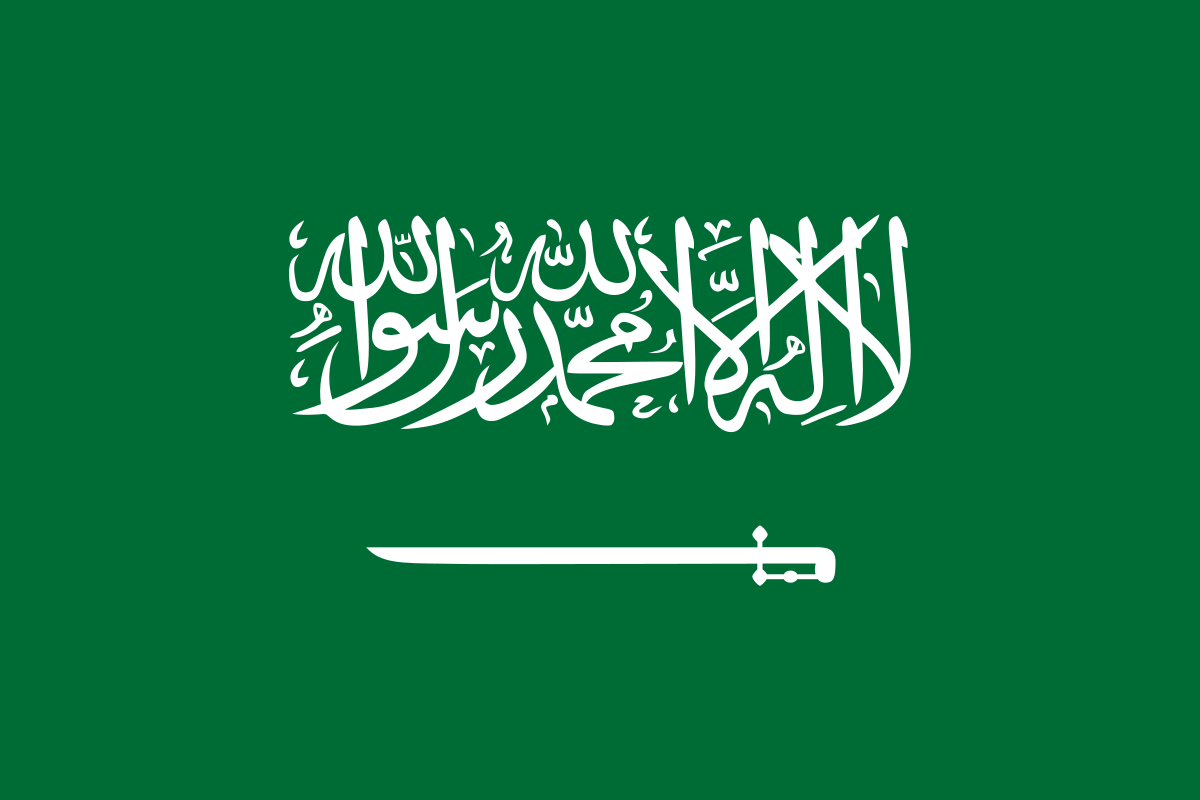 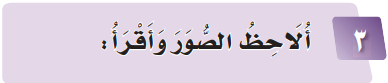 من خلال هذا المكون يتوقع من التلميذ -ة تحقيق الأهداف التالية :
قراءة النص مقترنًا بالصور قراءة تردادية مع المعلم.
قراءة  كلمات الدرس المبرزة قراءة بصرية .
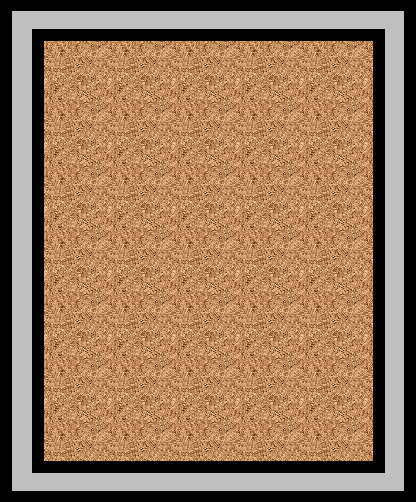 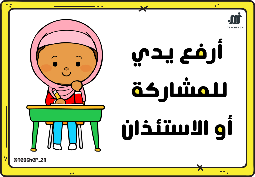 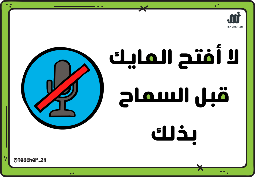 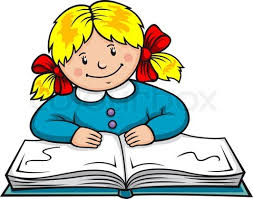 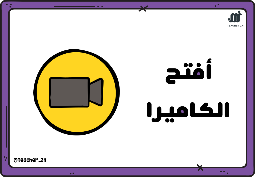 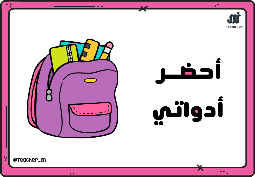 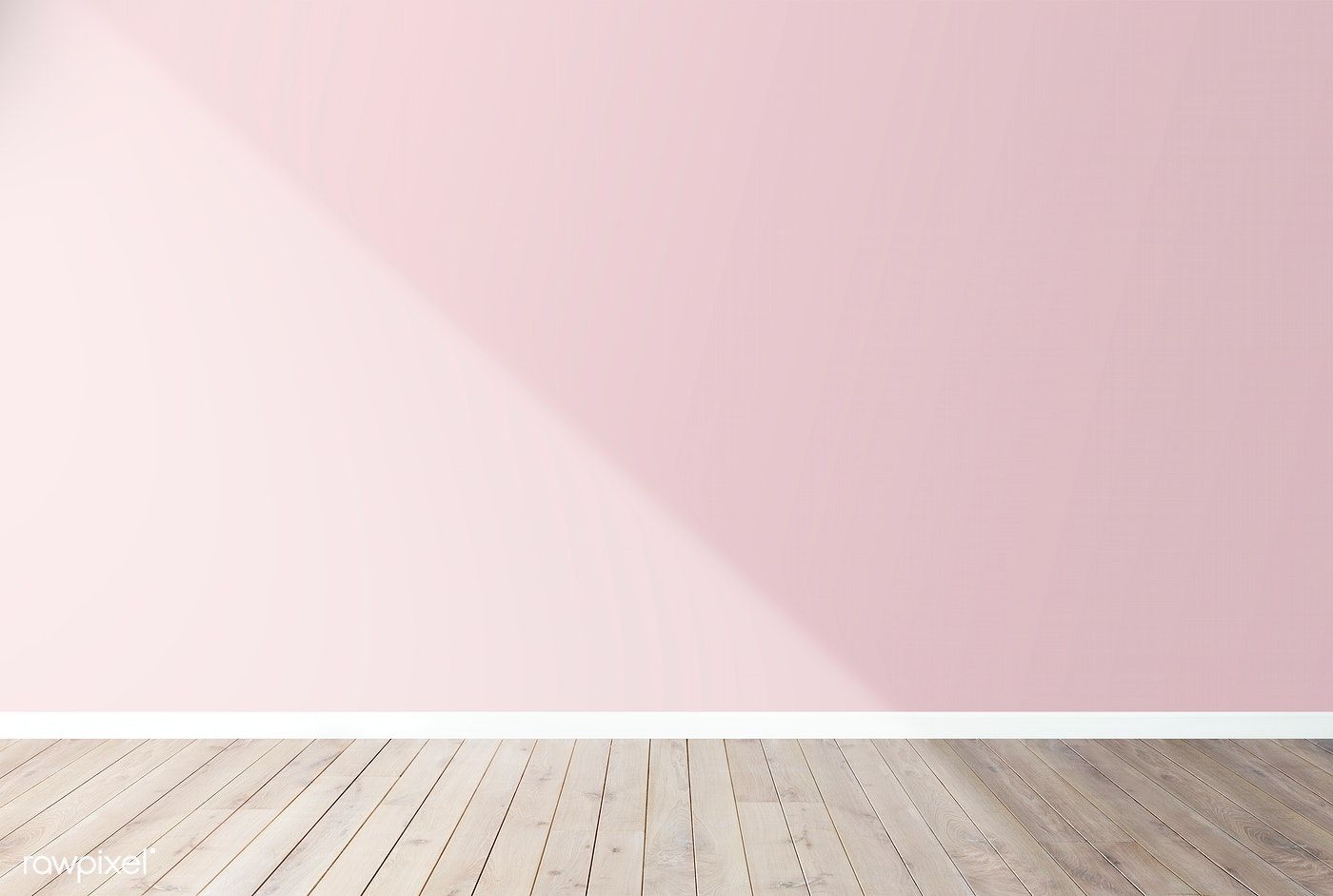 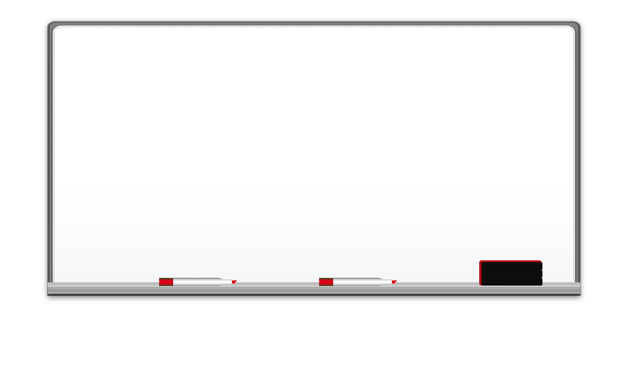 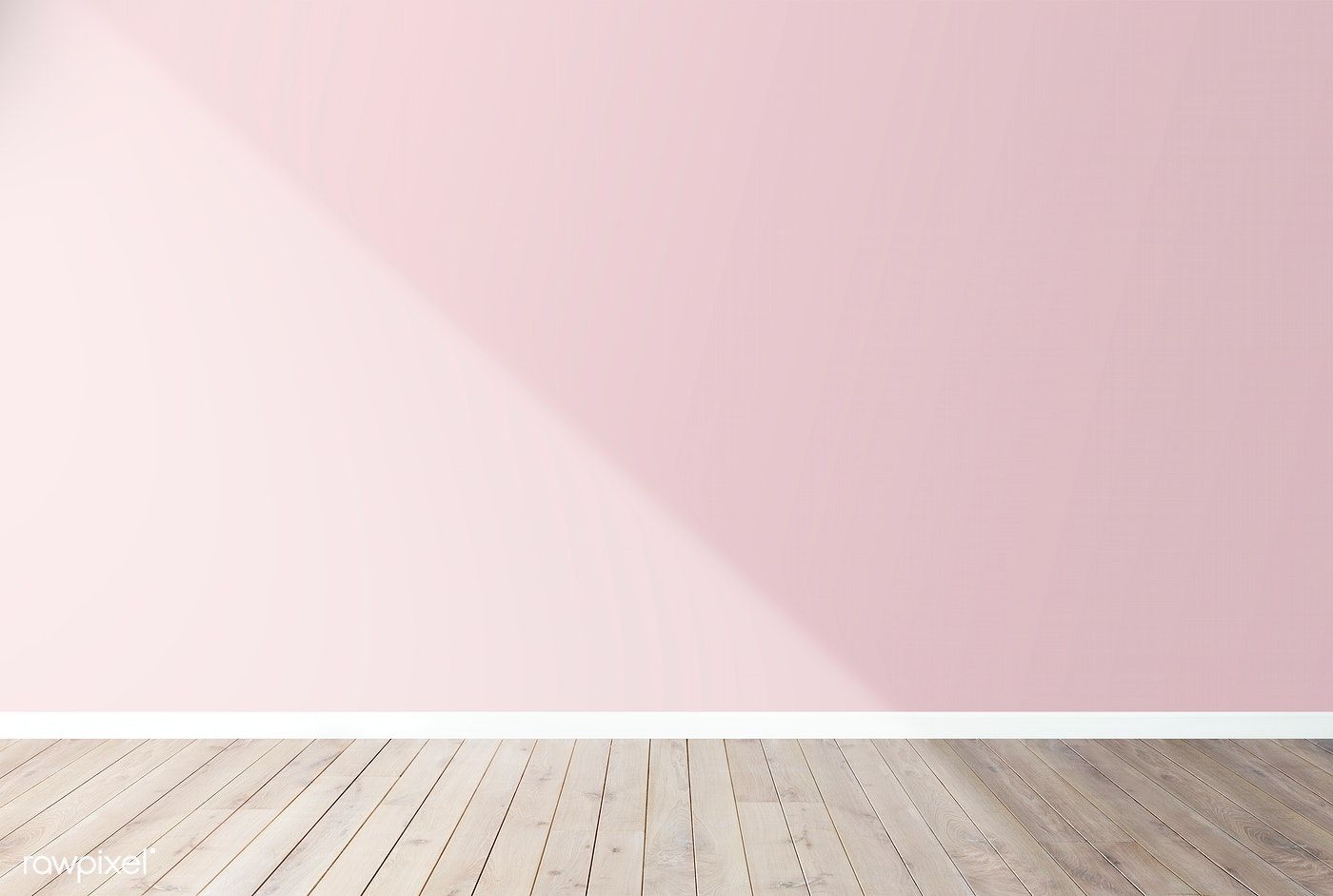 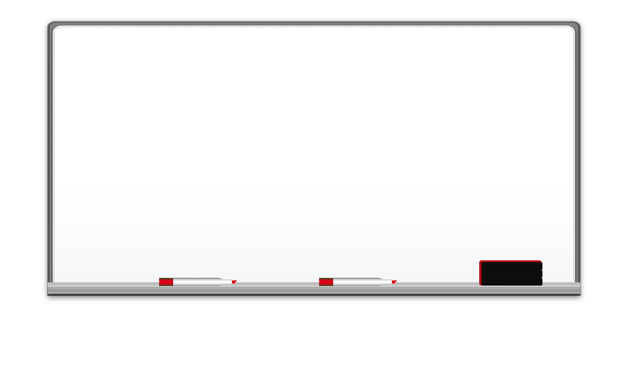 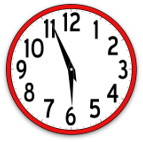 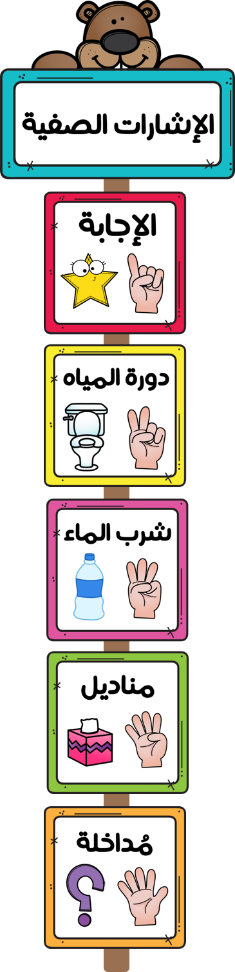 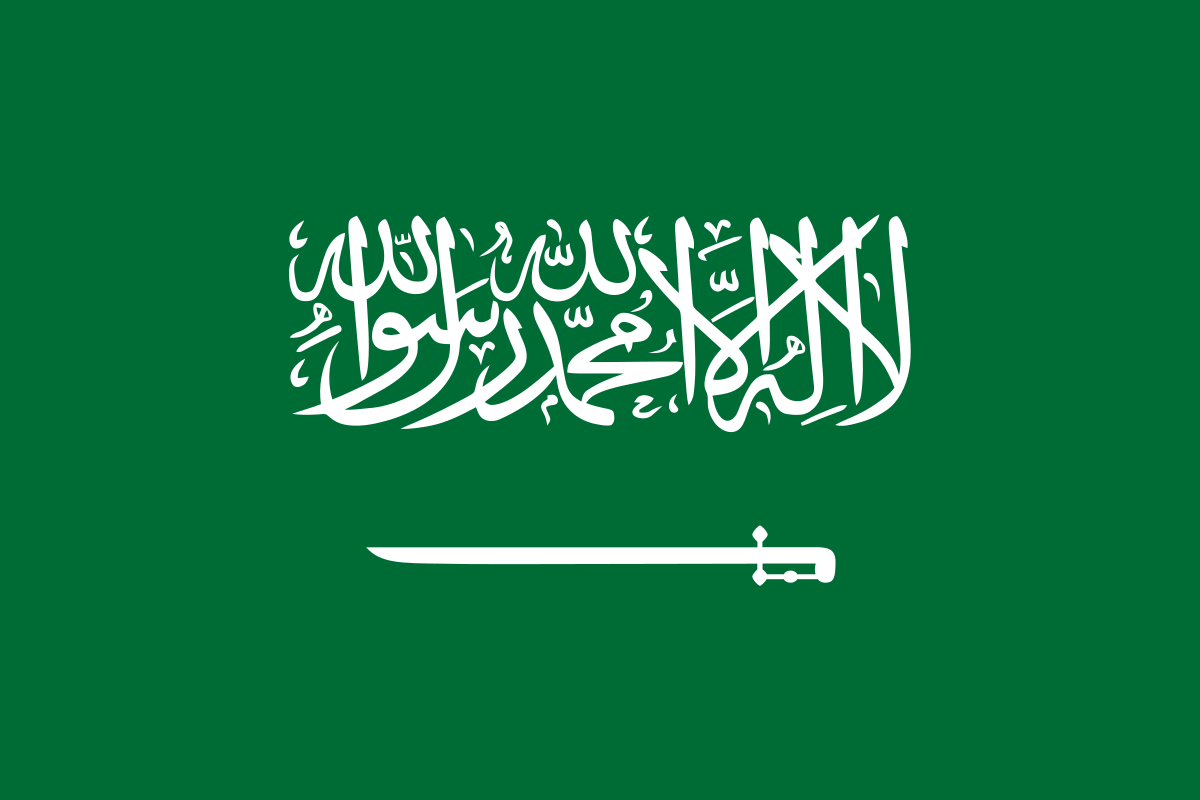 أُرَتِّبُ الْكَلِمَاتِ الآتِيَةَ لِتُصْبِحَ جُمْلَة ً مُفِيدَةً.
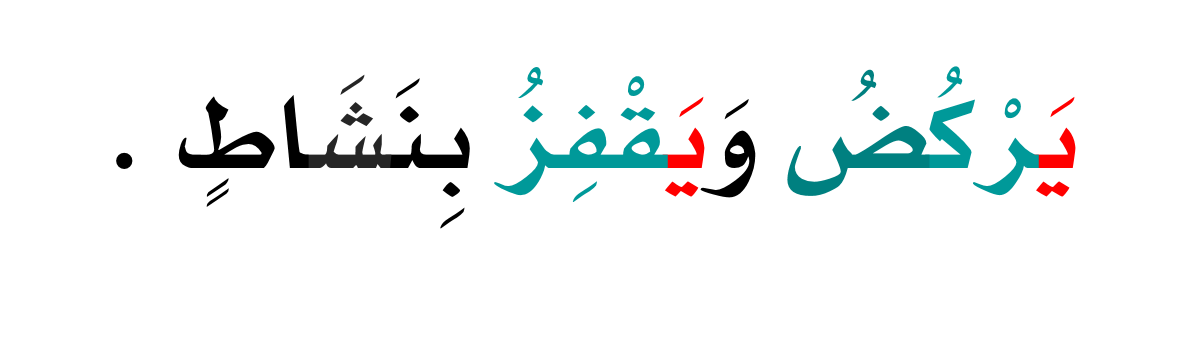 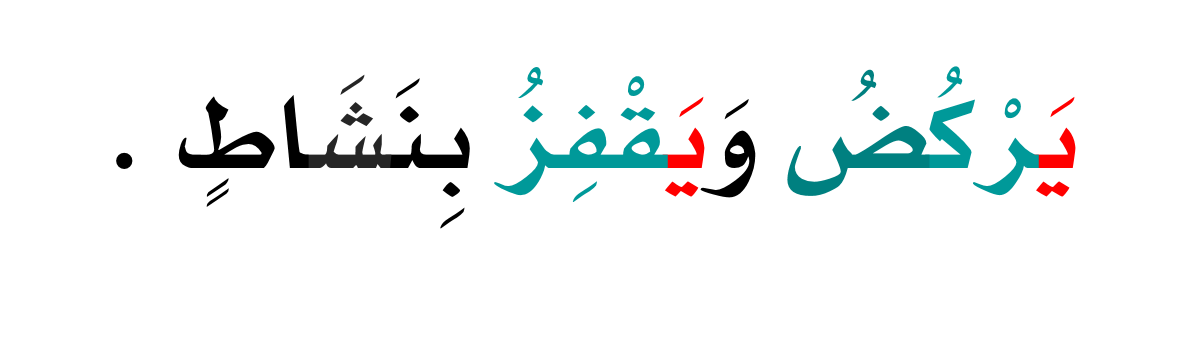 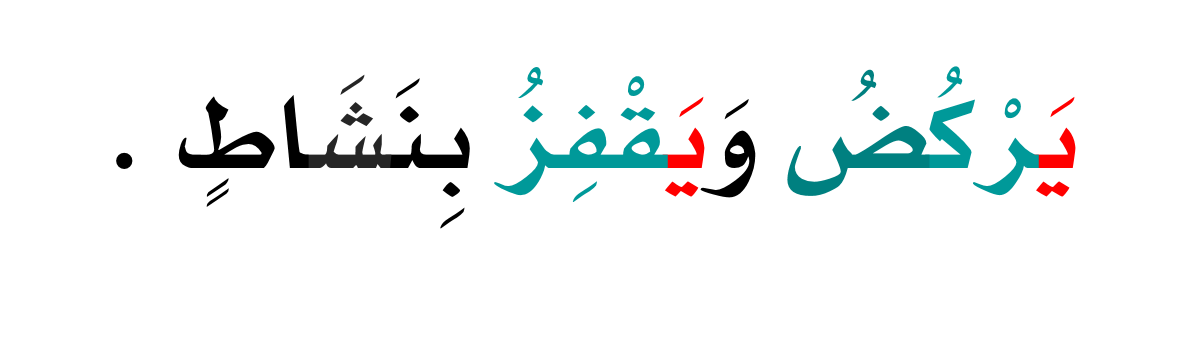 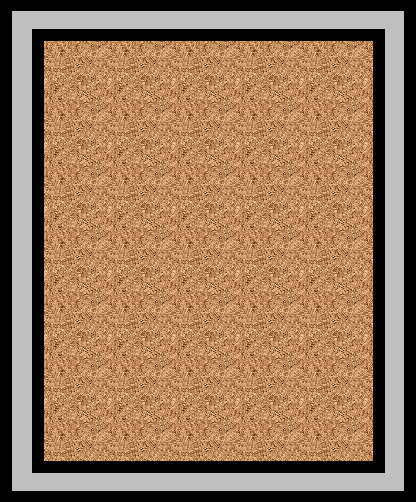 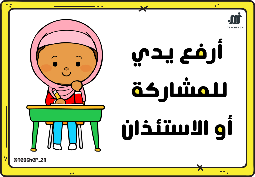 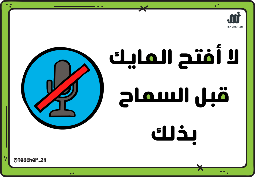 ................................................................................................................................................................
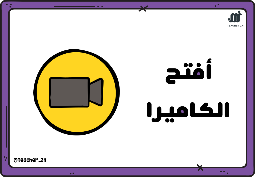 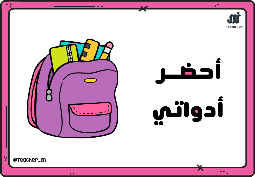 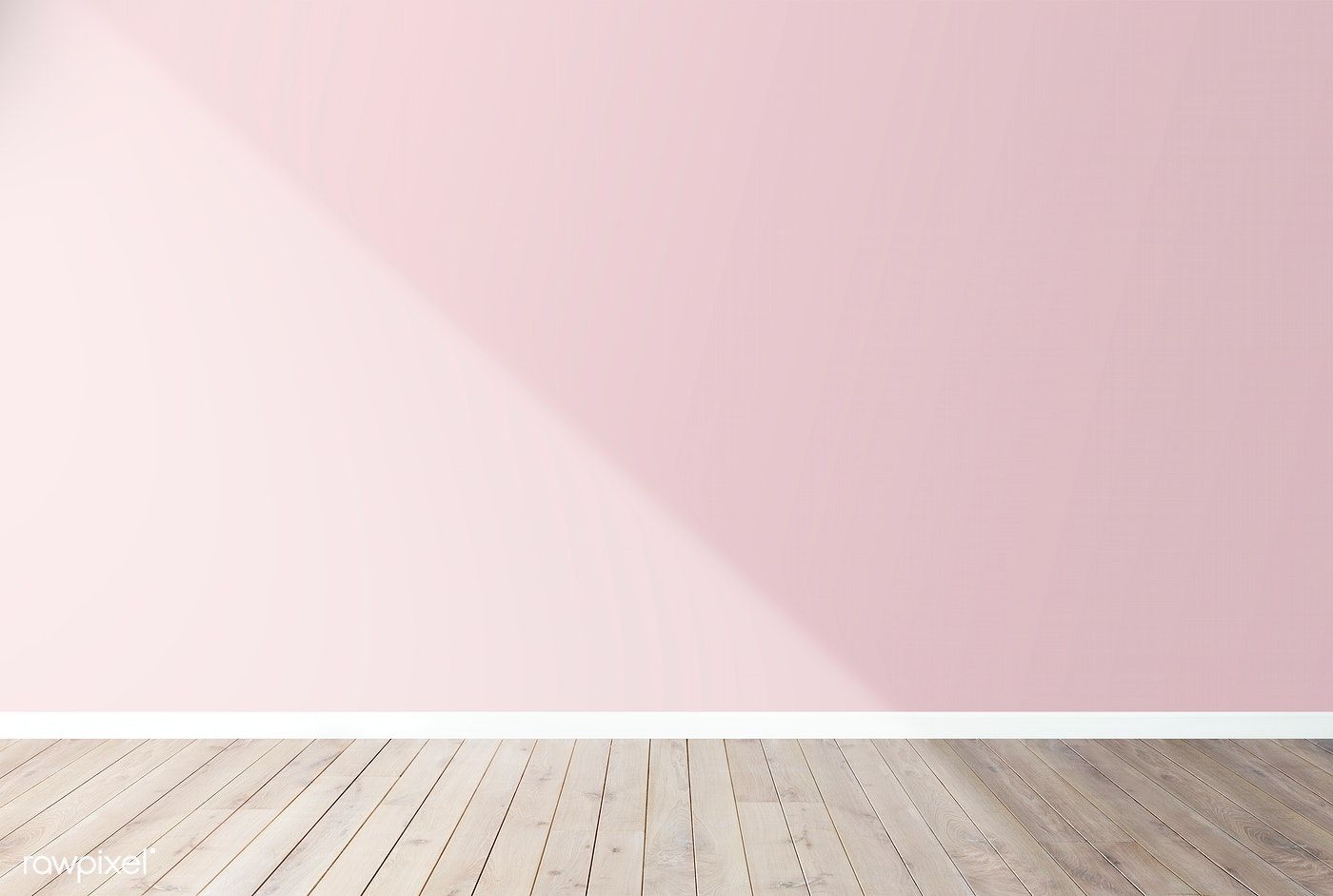 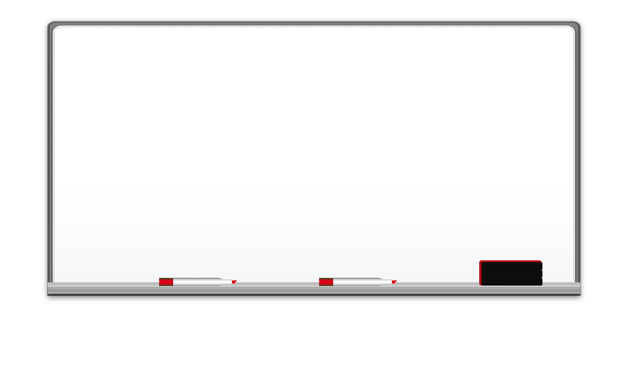 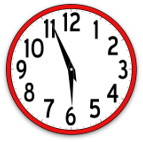 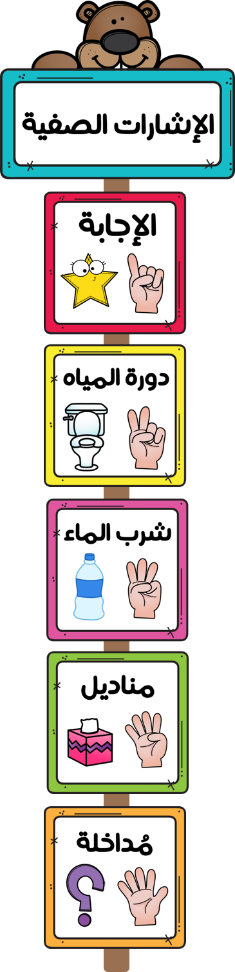 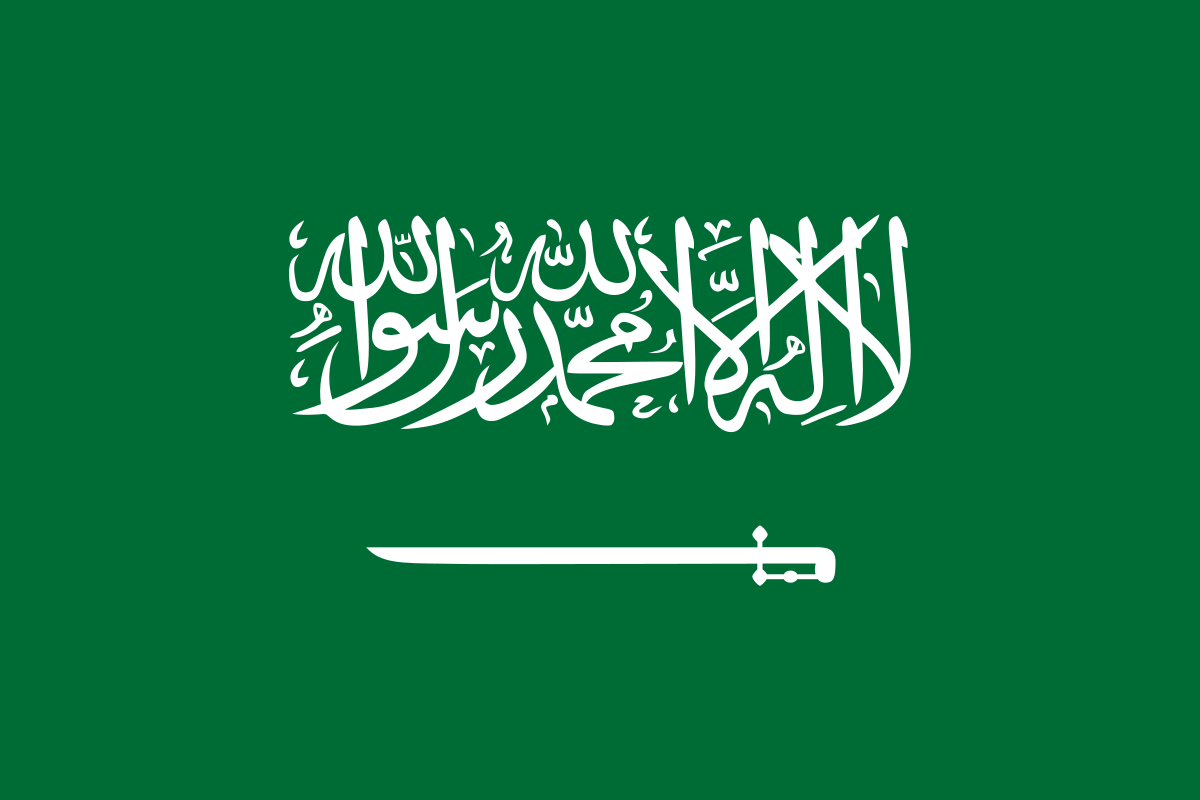 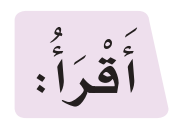 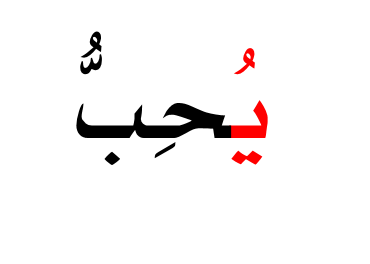 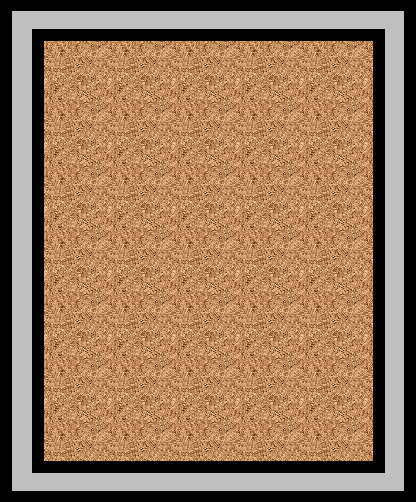 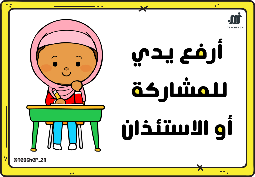 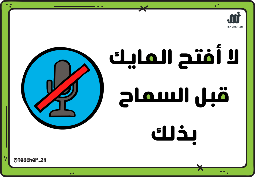 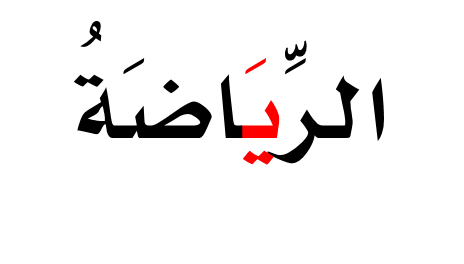 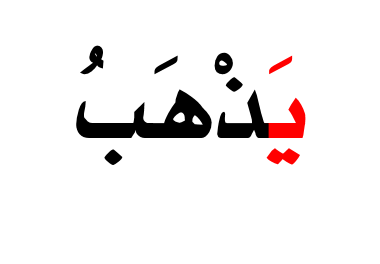 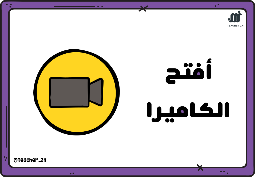 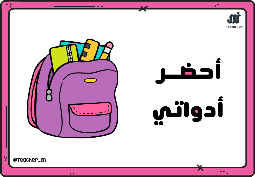 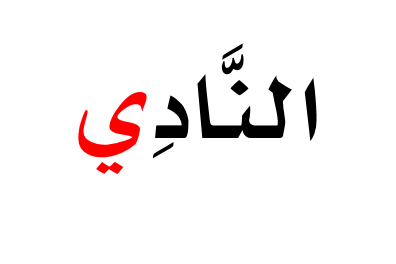 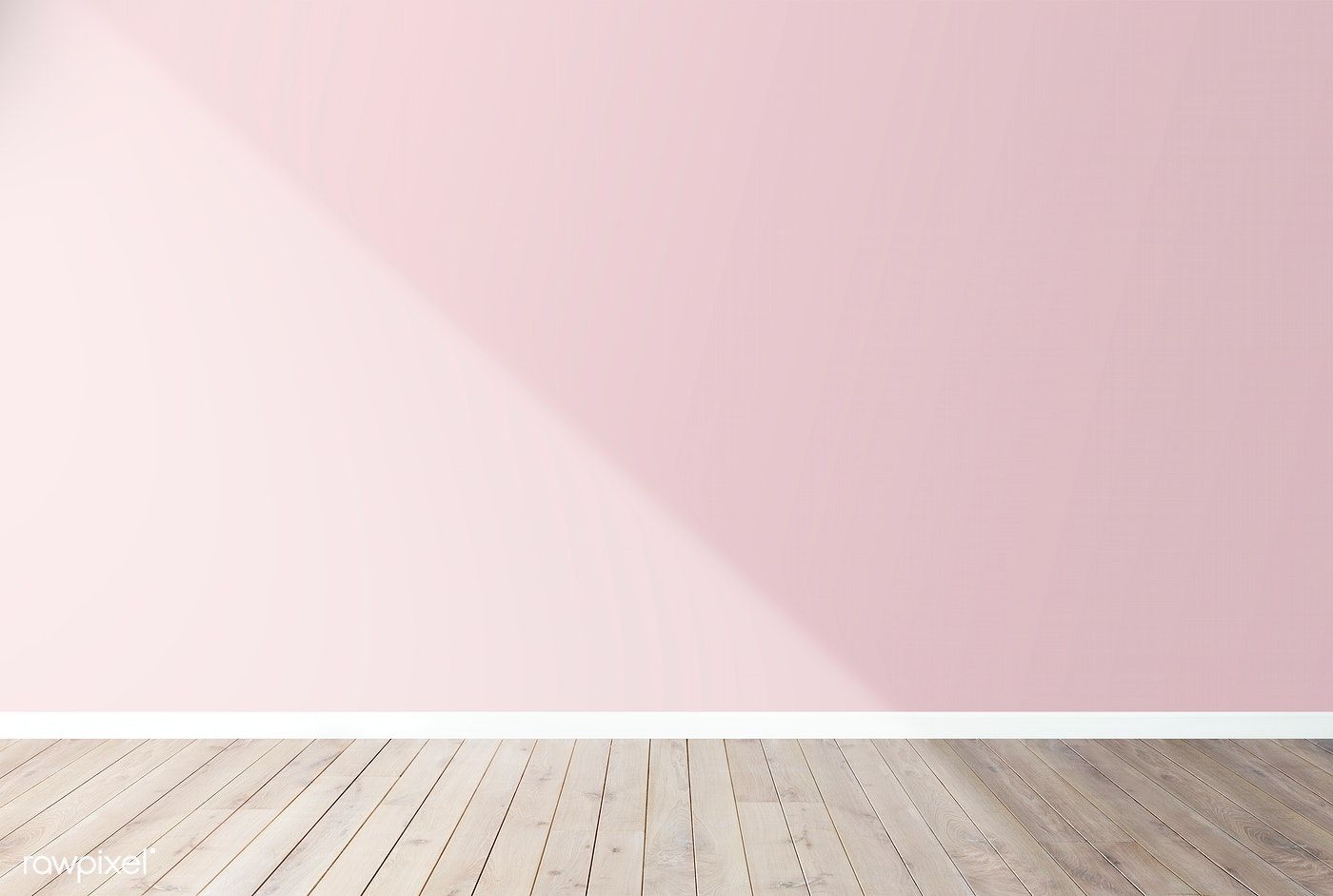 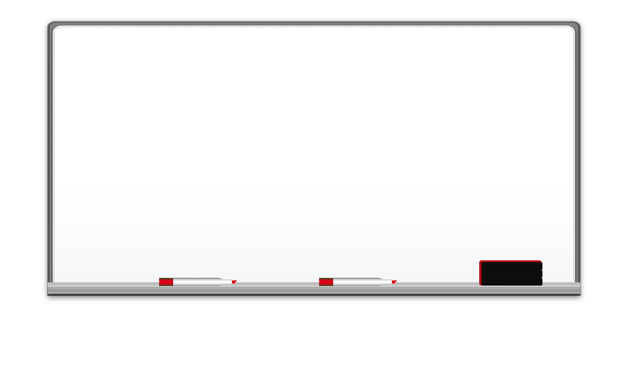 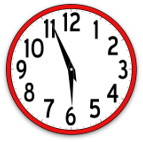 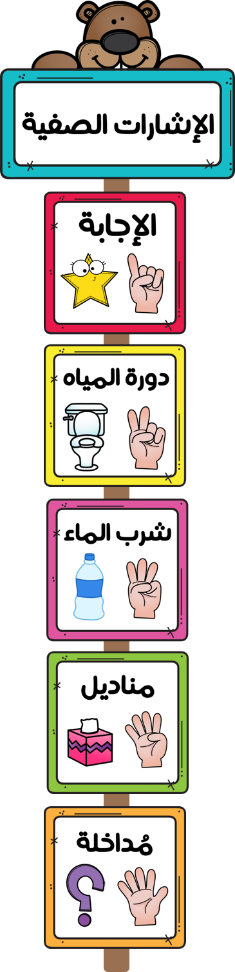 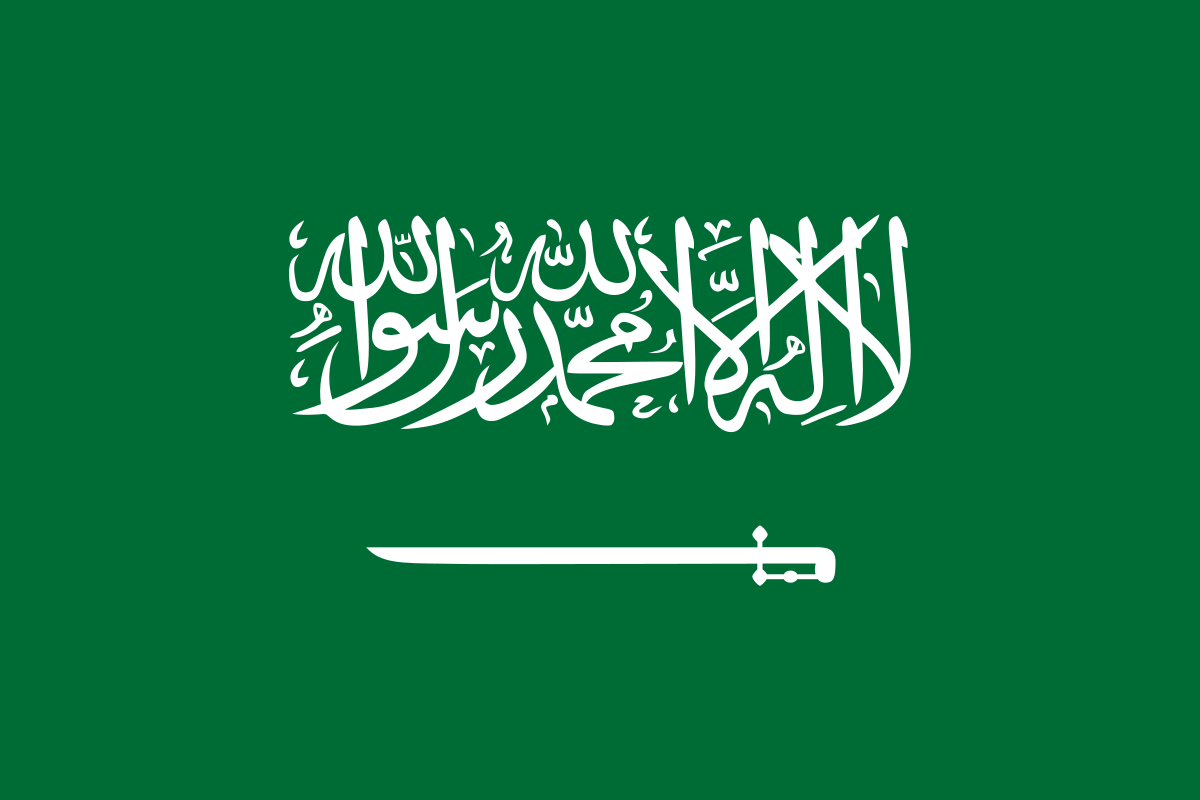 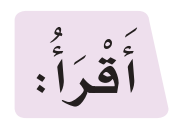 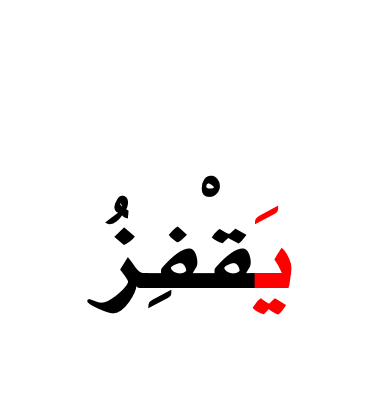 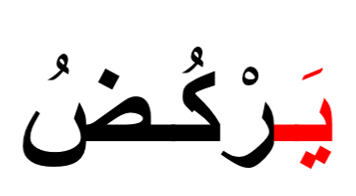 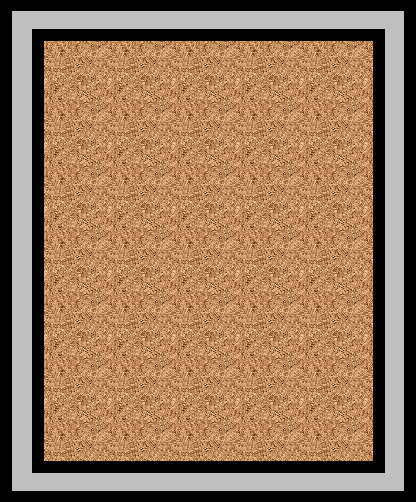 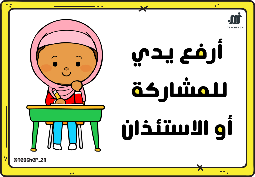 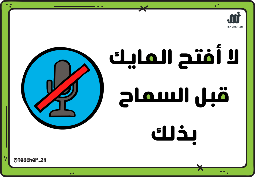 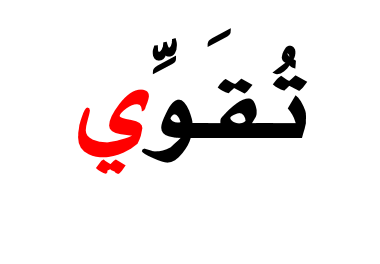 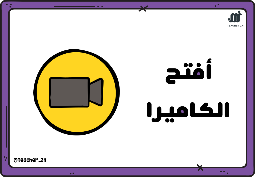 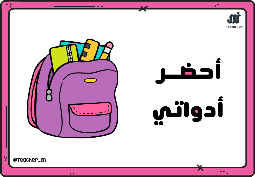 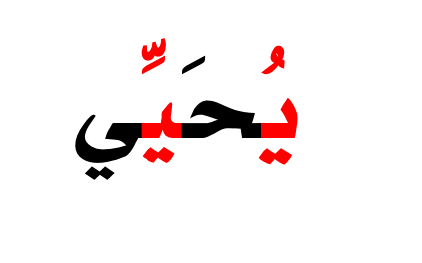 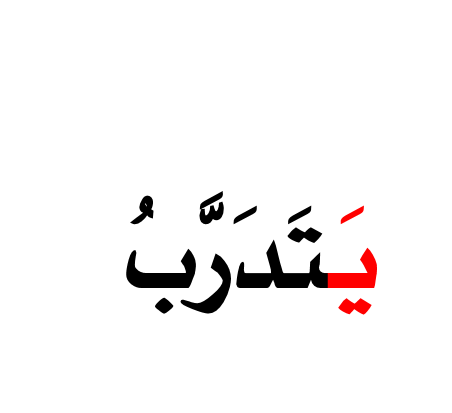 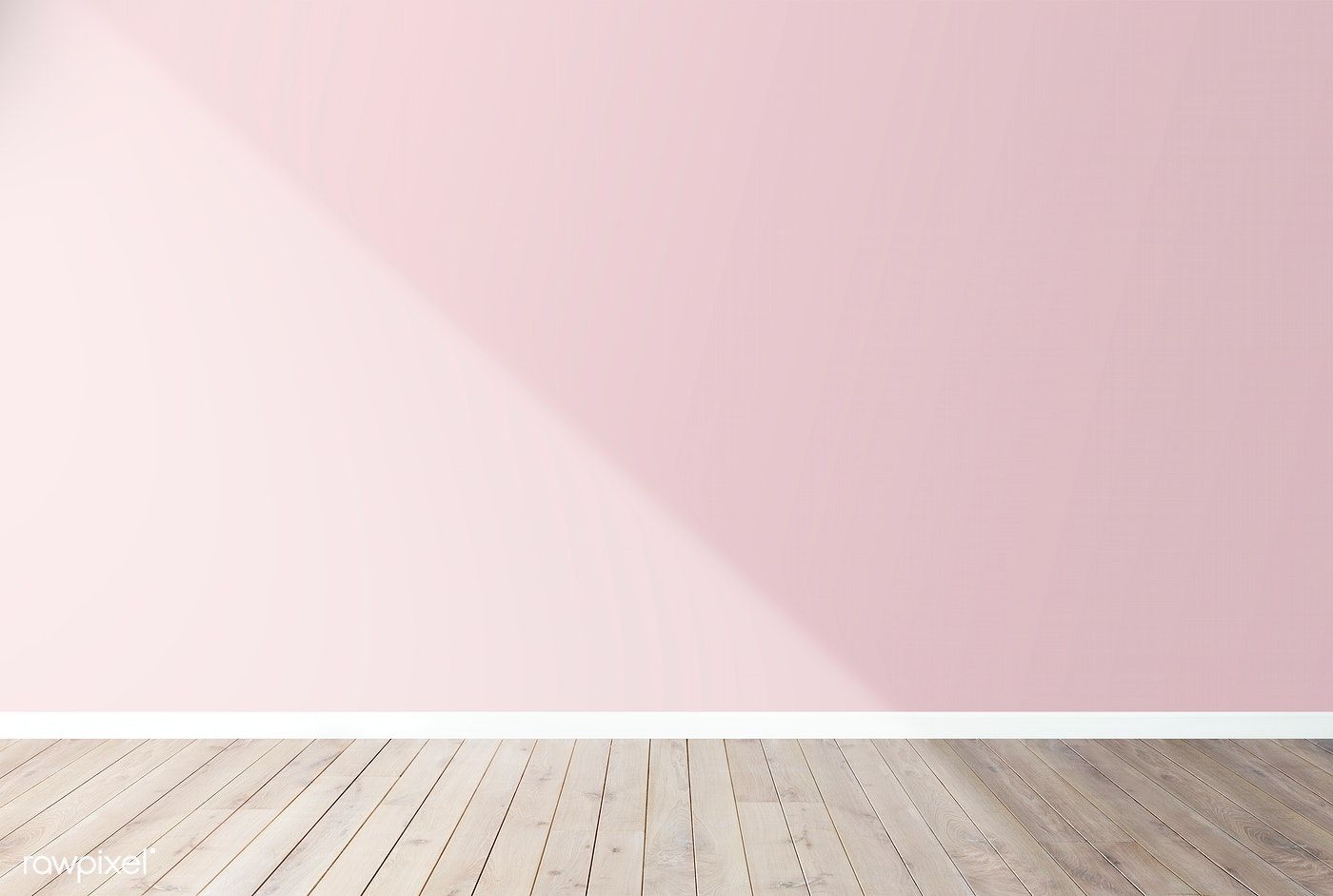 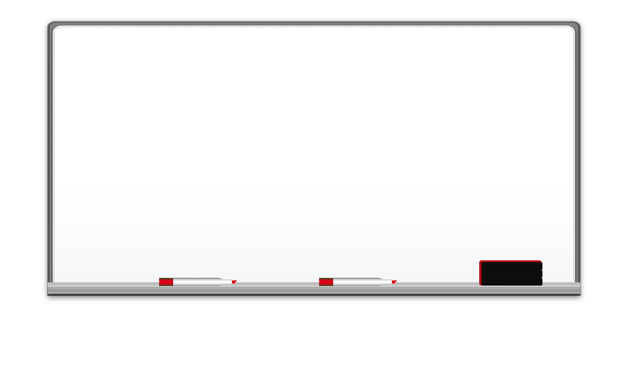 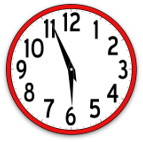 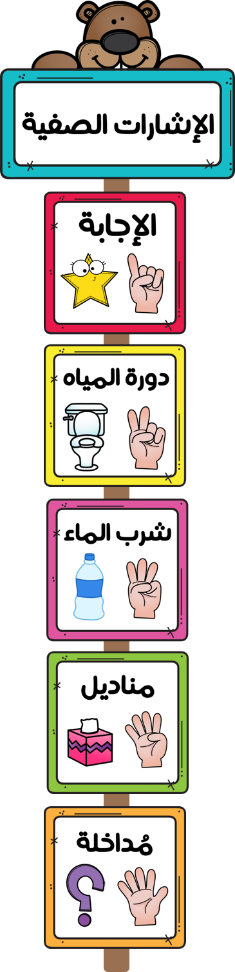 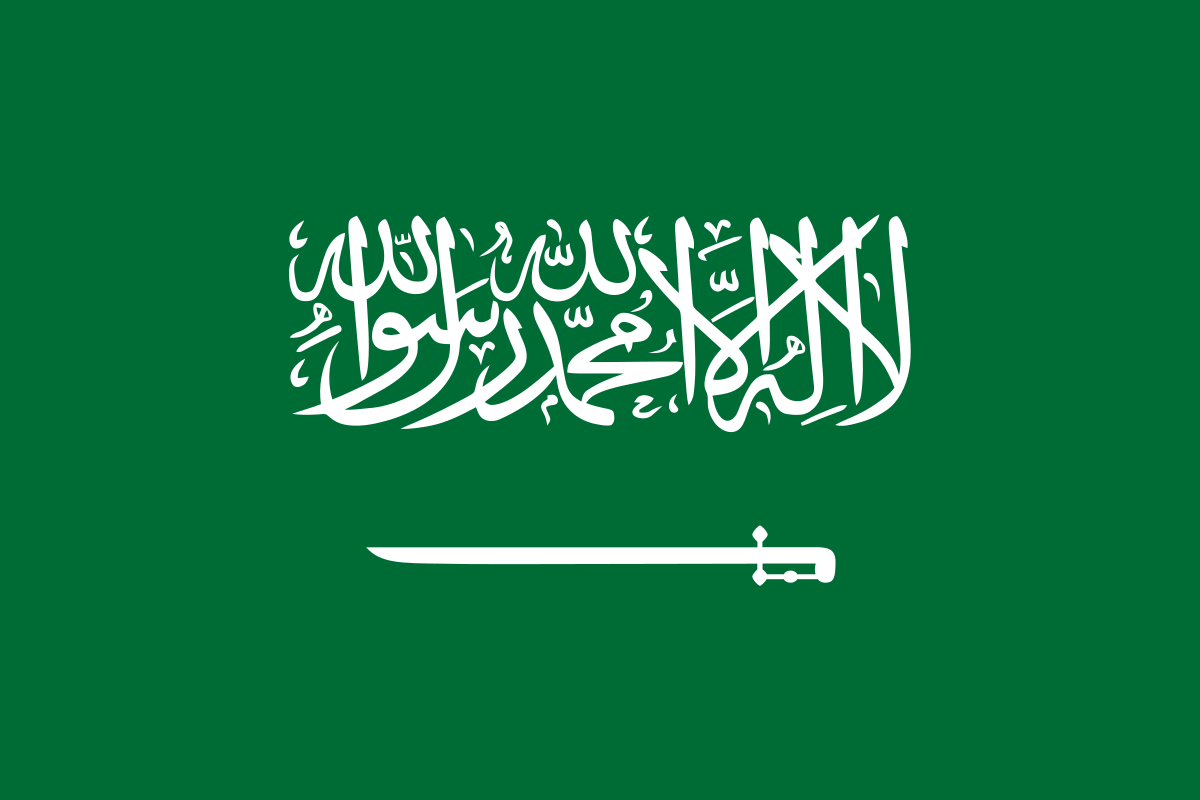 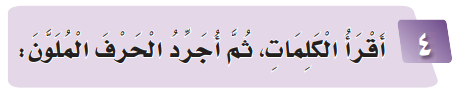 يتوقع من التلميذ - ة تحقيق الأهداف التالية :

قراءة الكلمات التي تحوي الحرف ( ي ) بأوضاعه.

نطق الحرف (  ي ) بحركاته القصيرة .

معرفة الحركات القصيرة وتسميها .
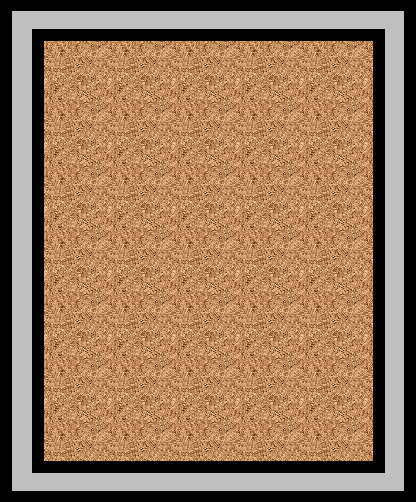 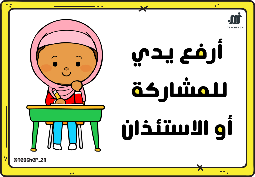 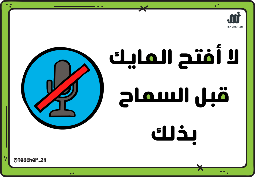 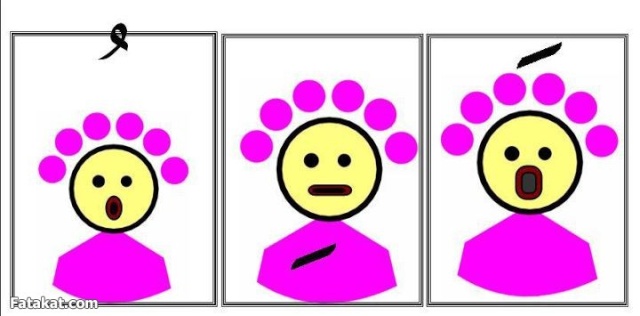 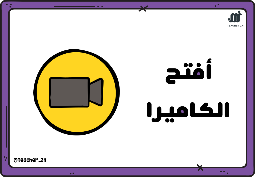 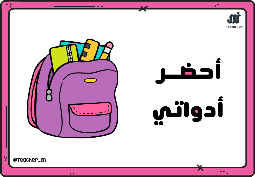 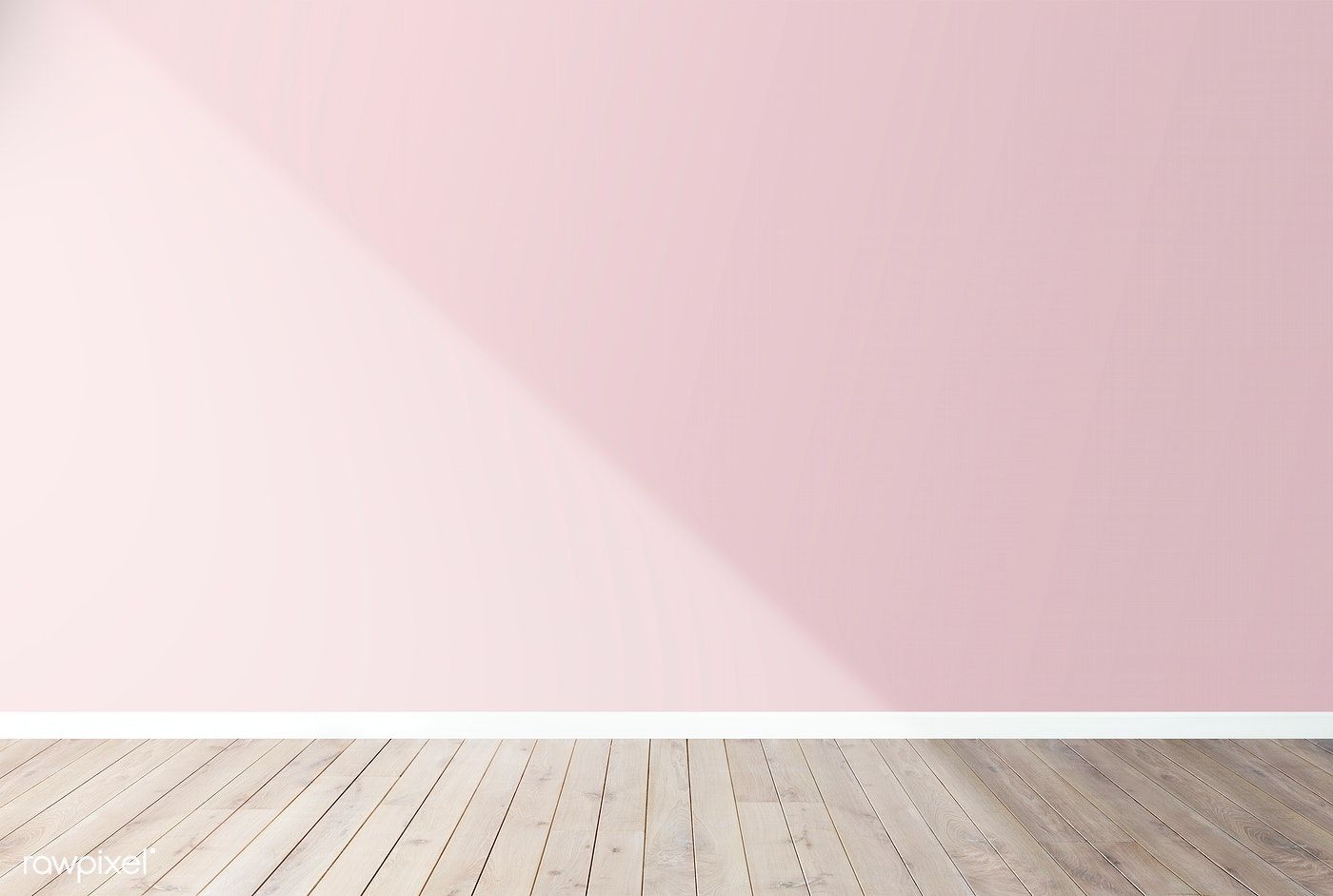 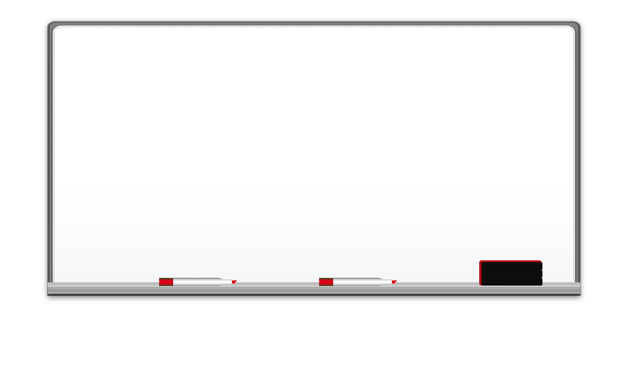 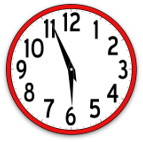 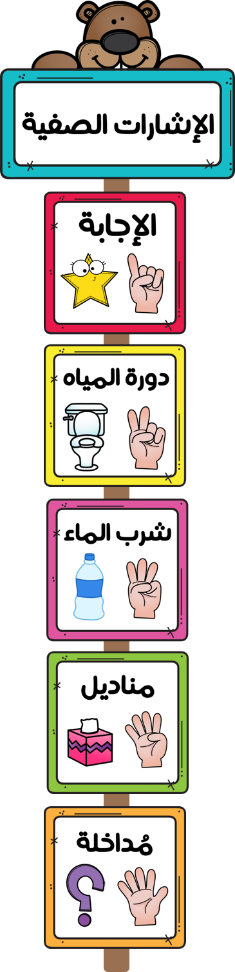 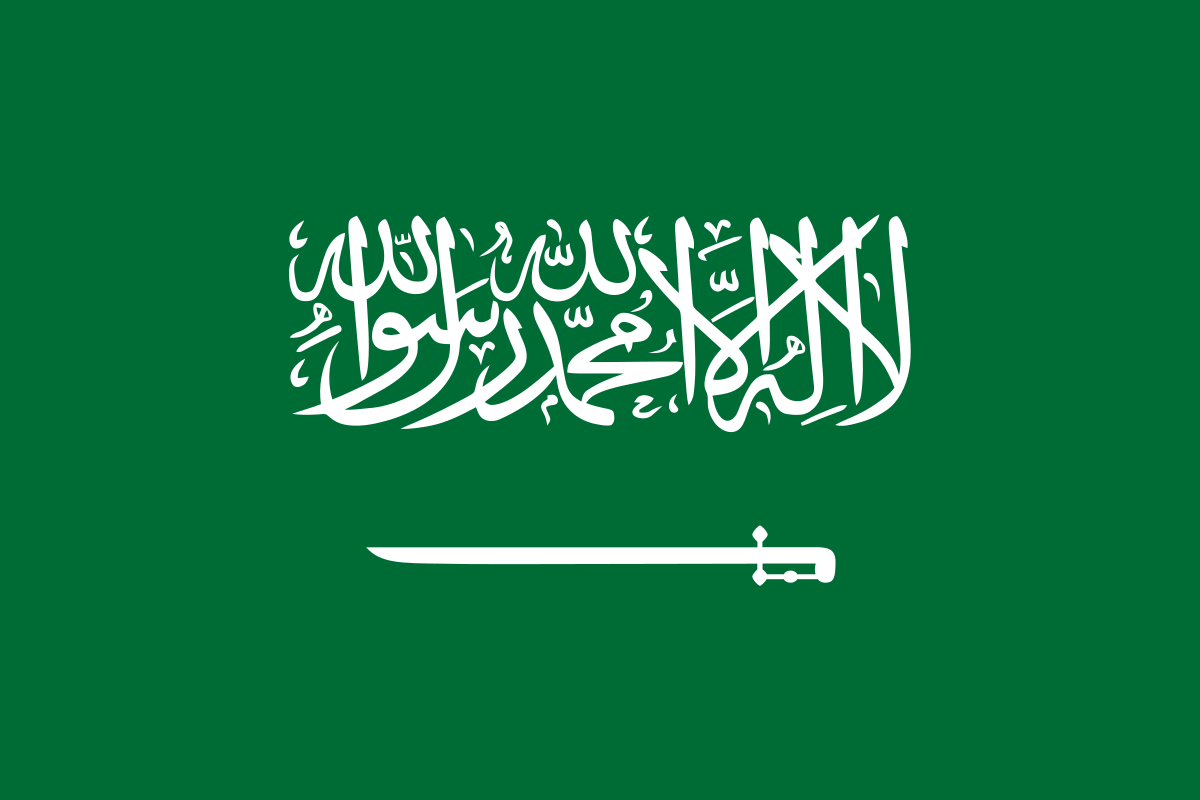 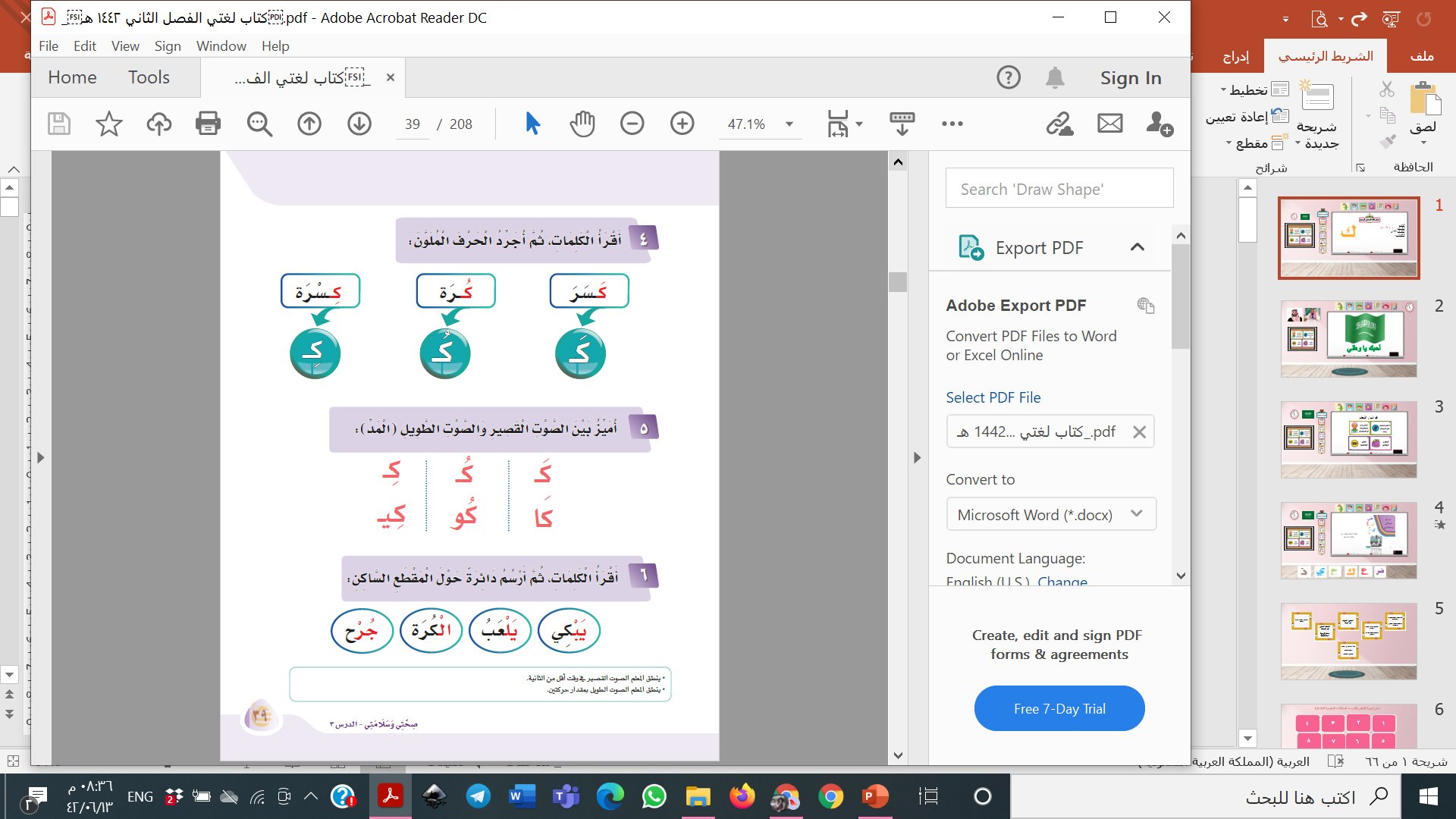 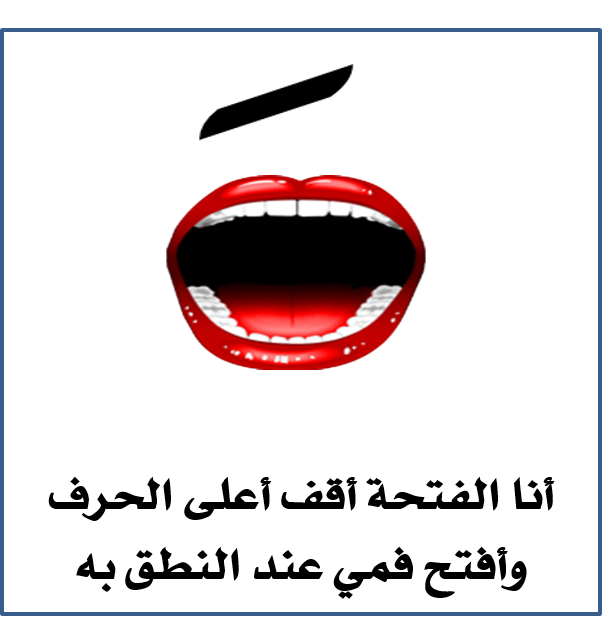 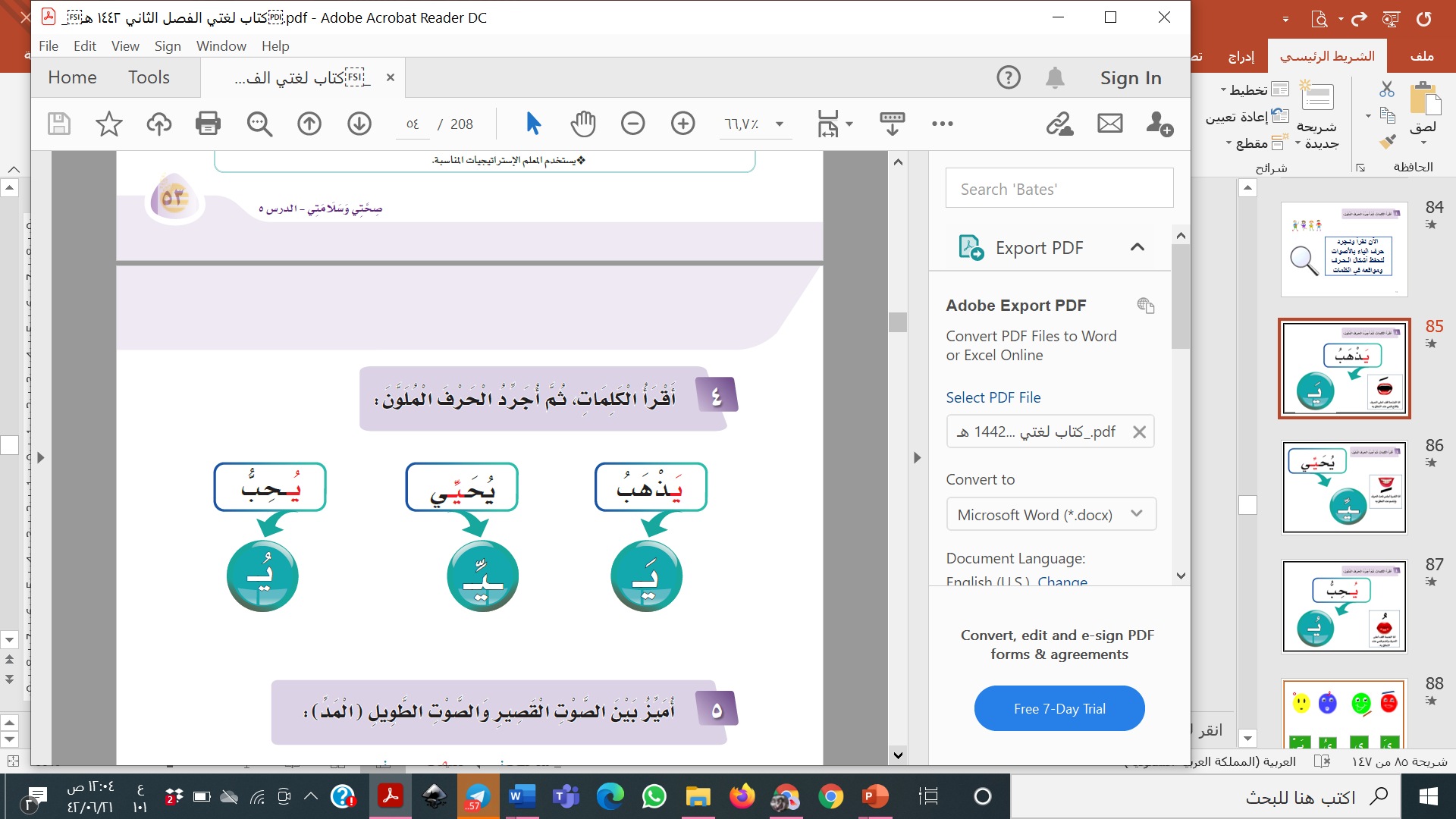 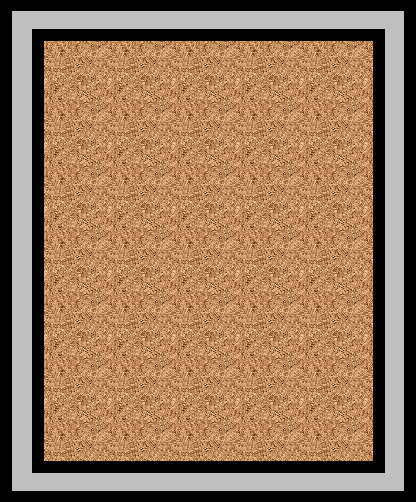 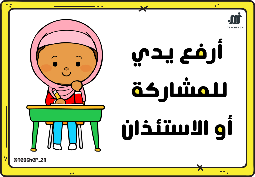 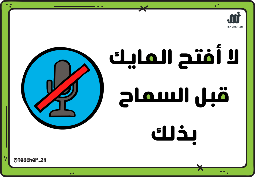 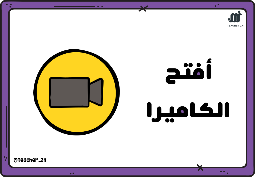 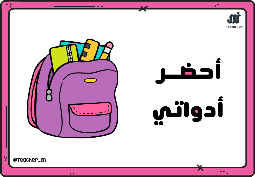 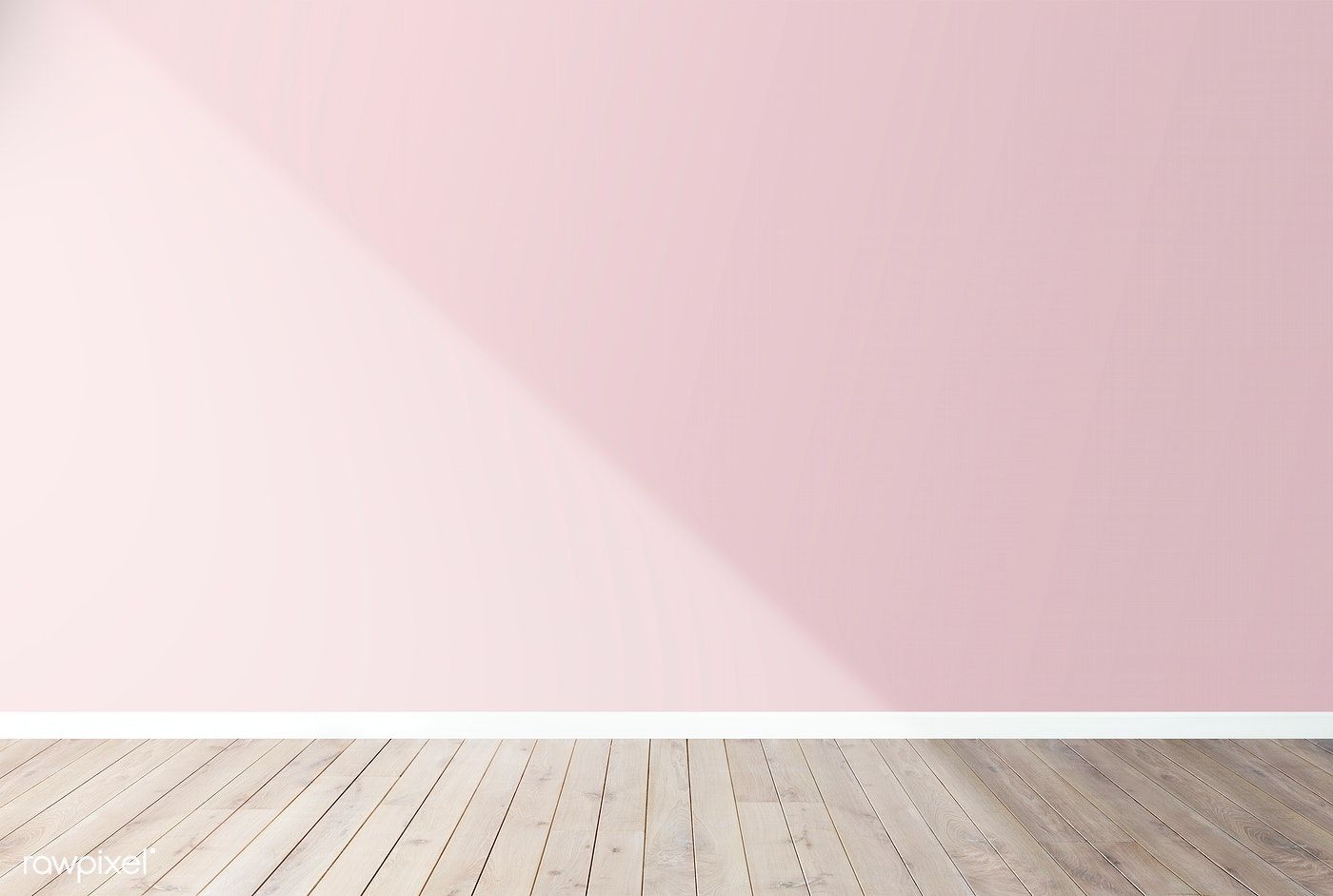 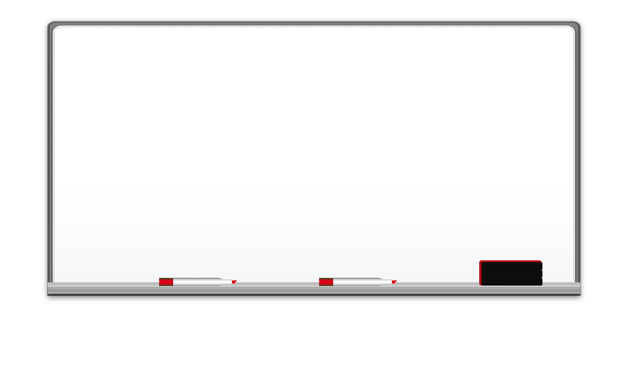 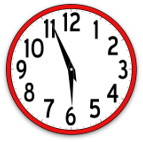 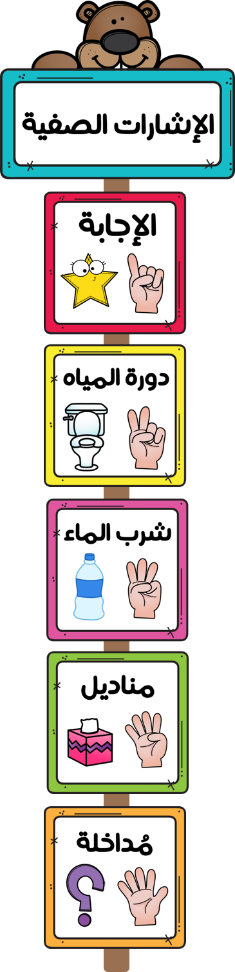 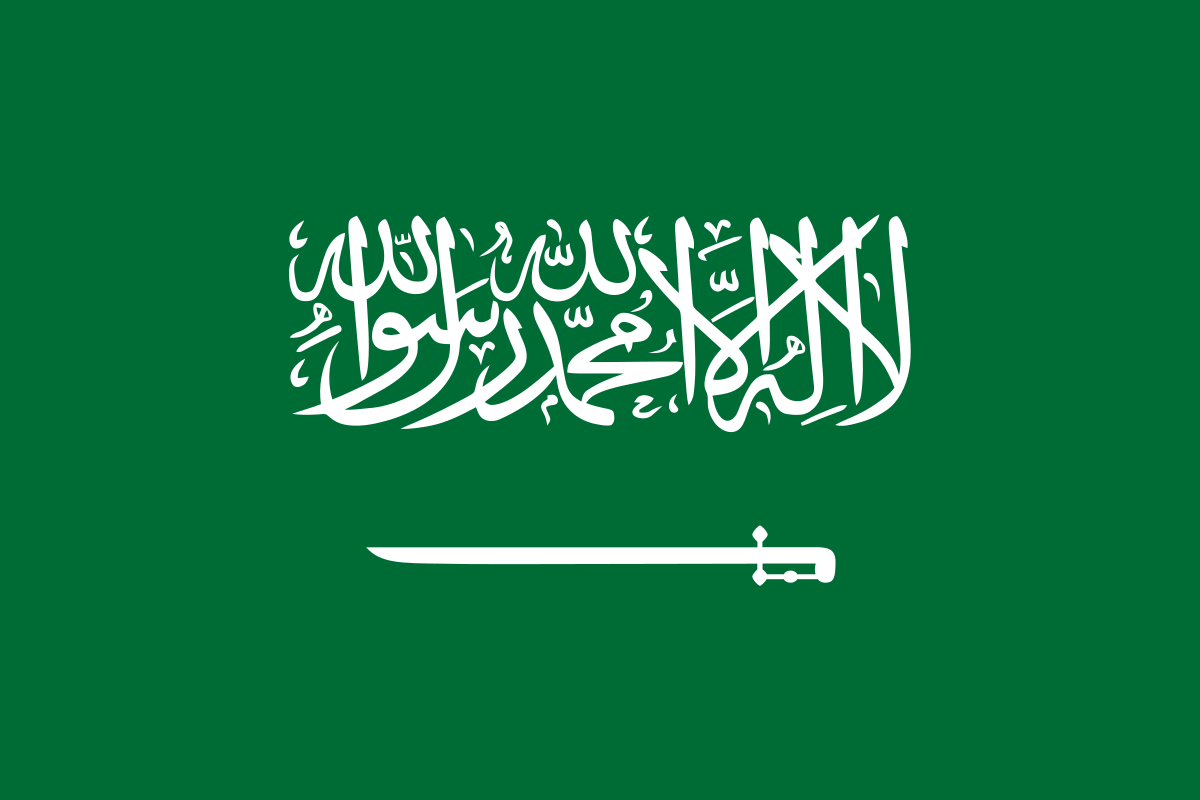 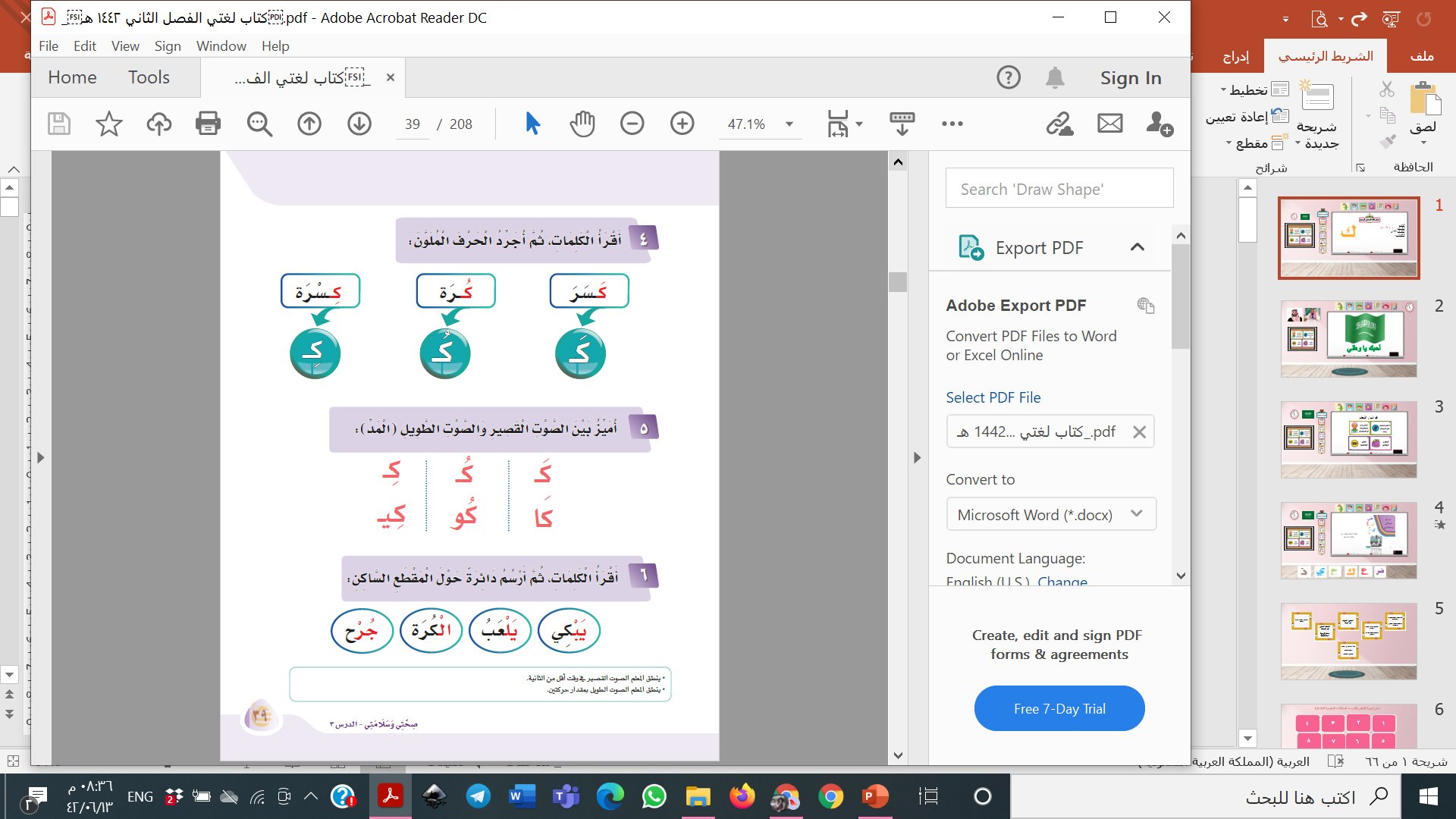 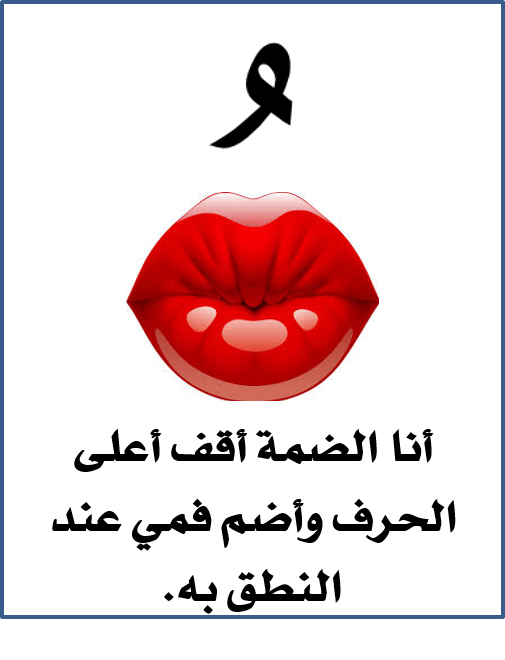 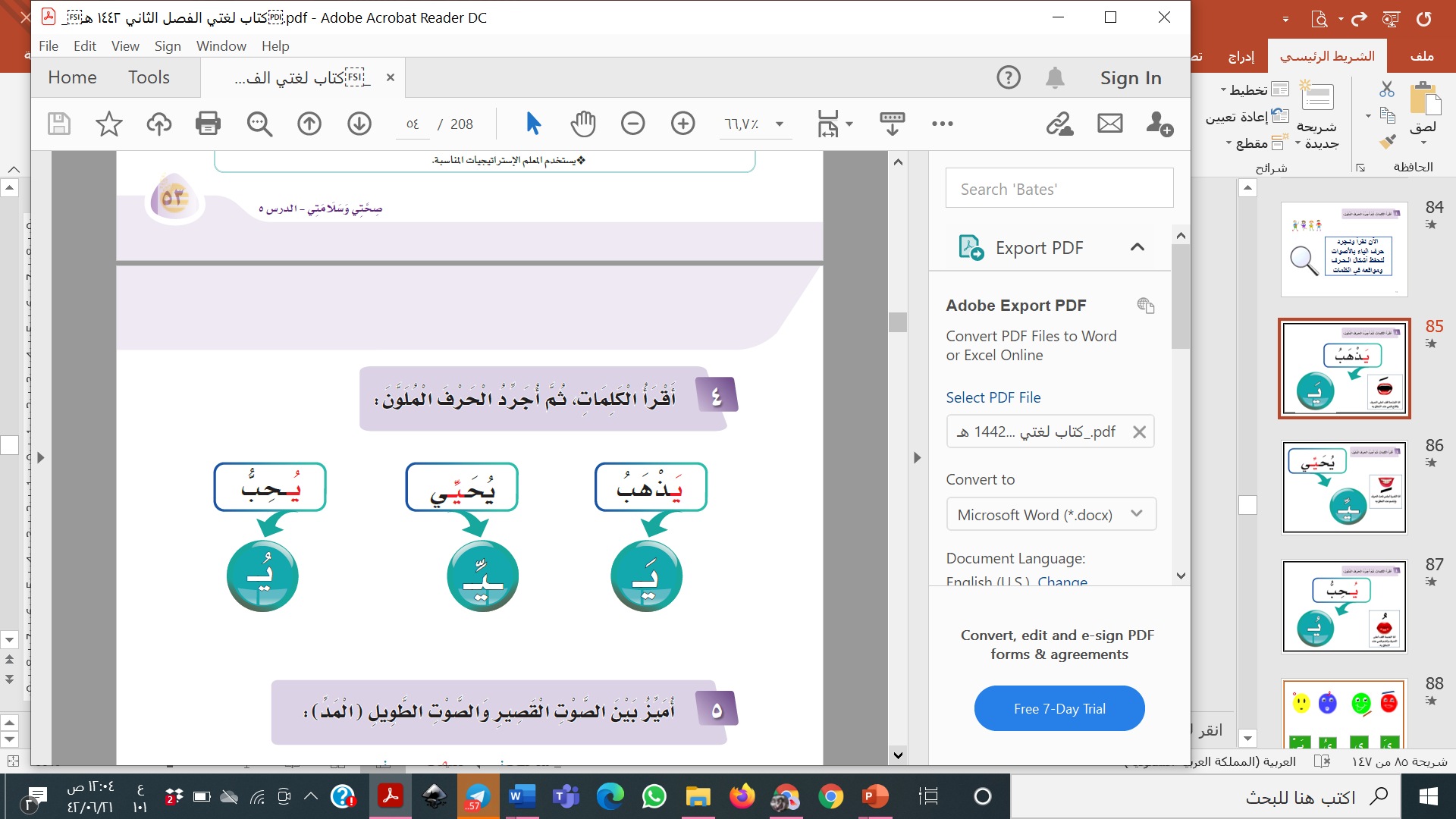 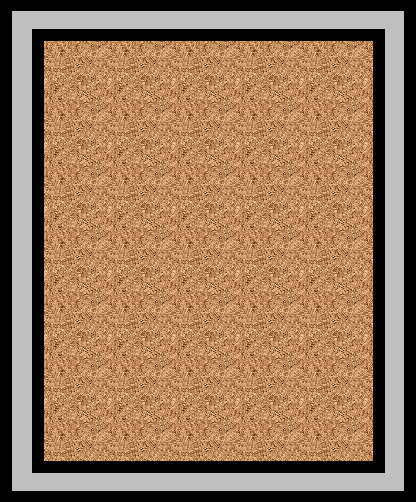 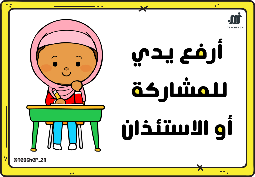 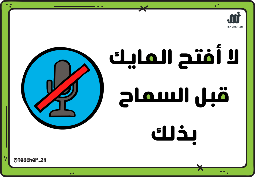 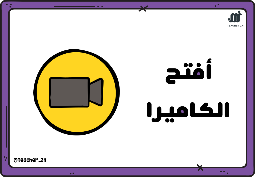 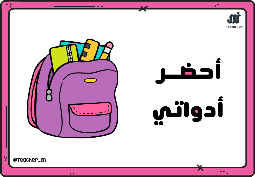 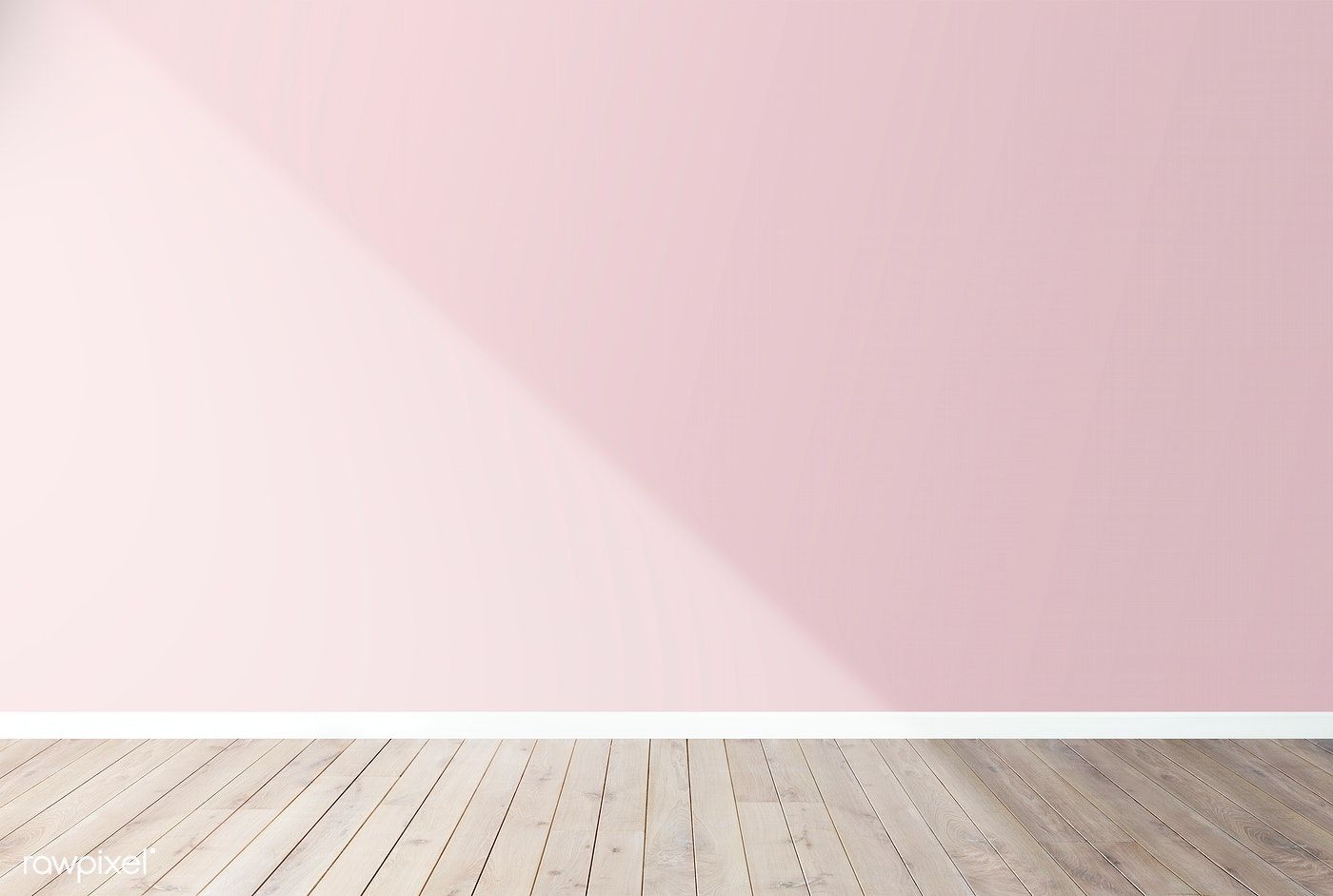 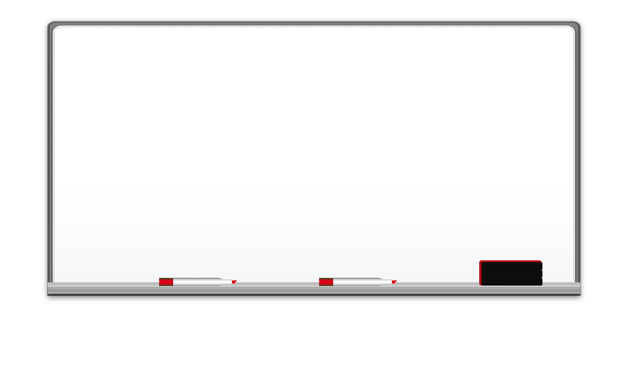 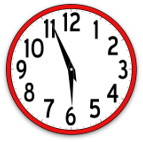 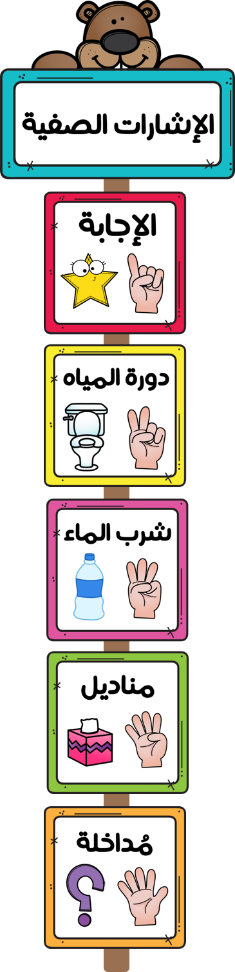 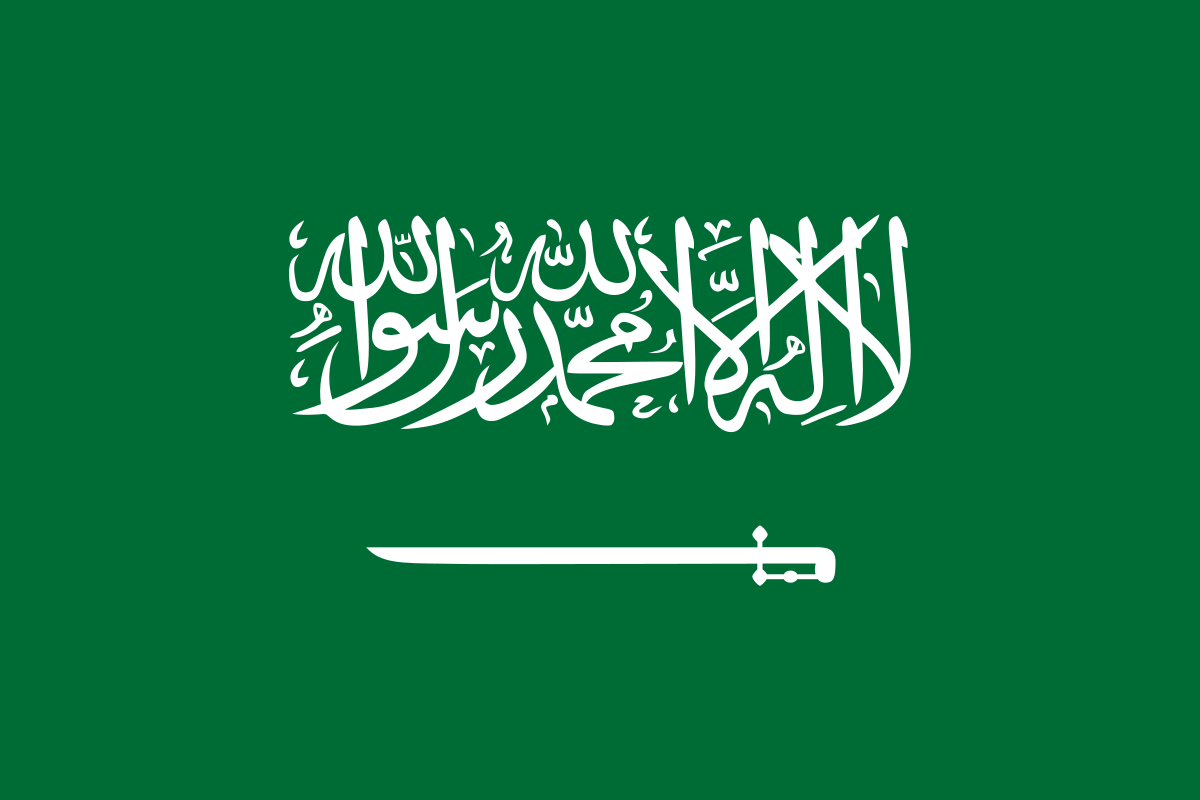 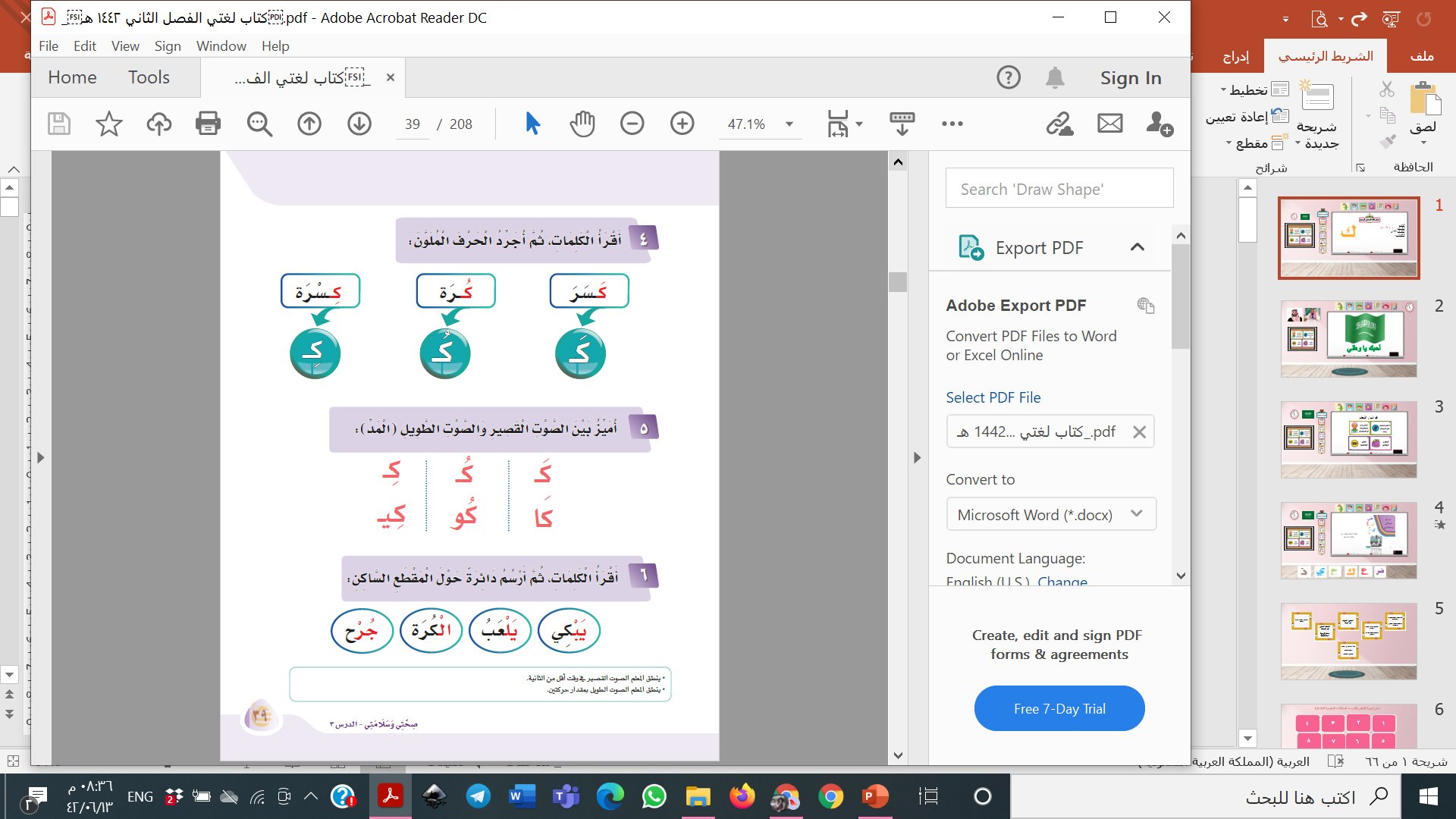 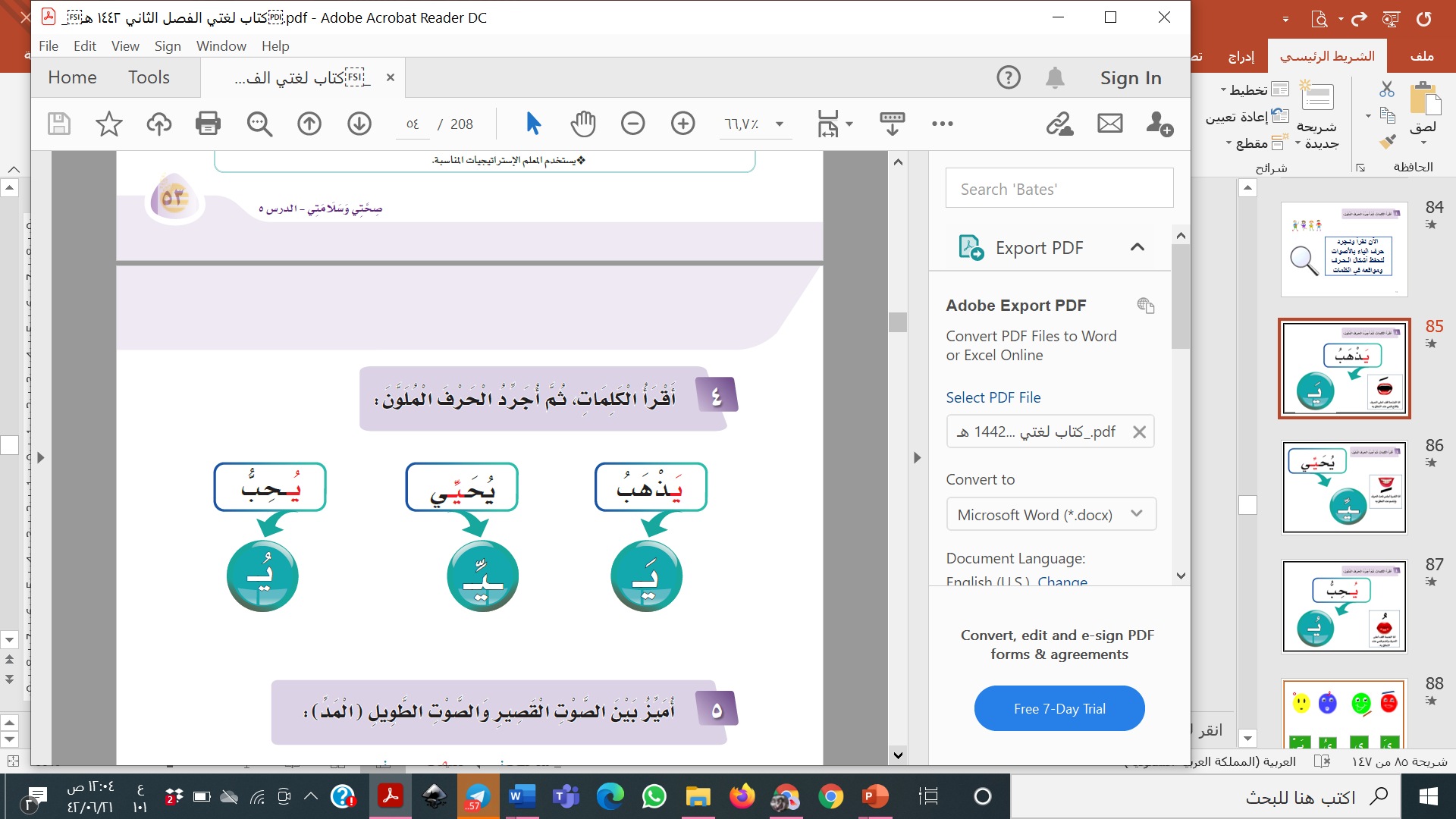 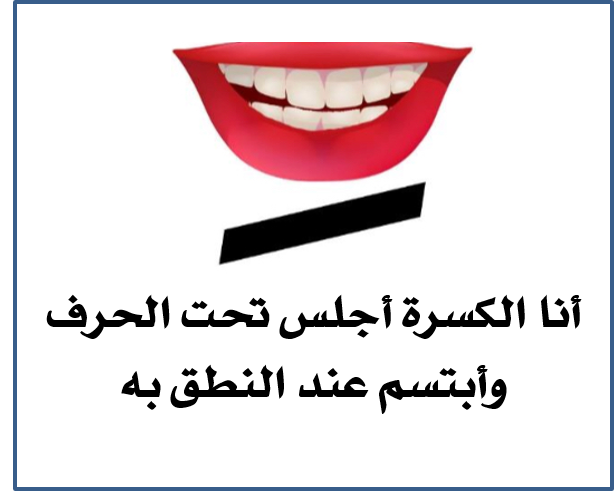 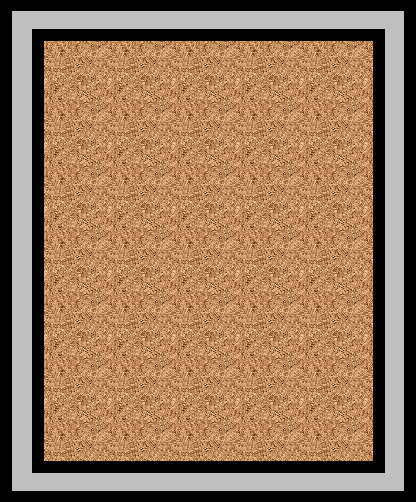 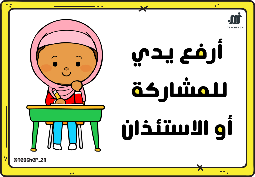 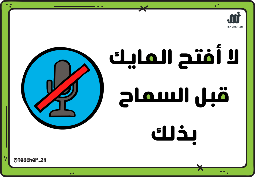 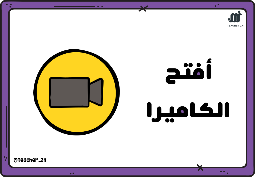 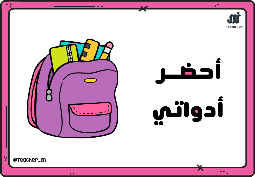 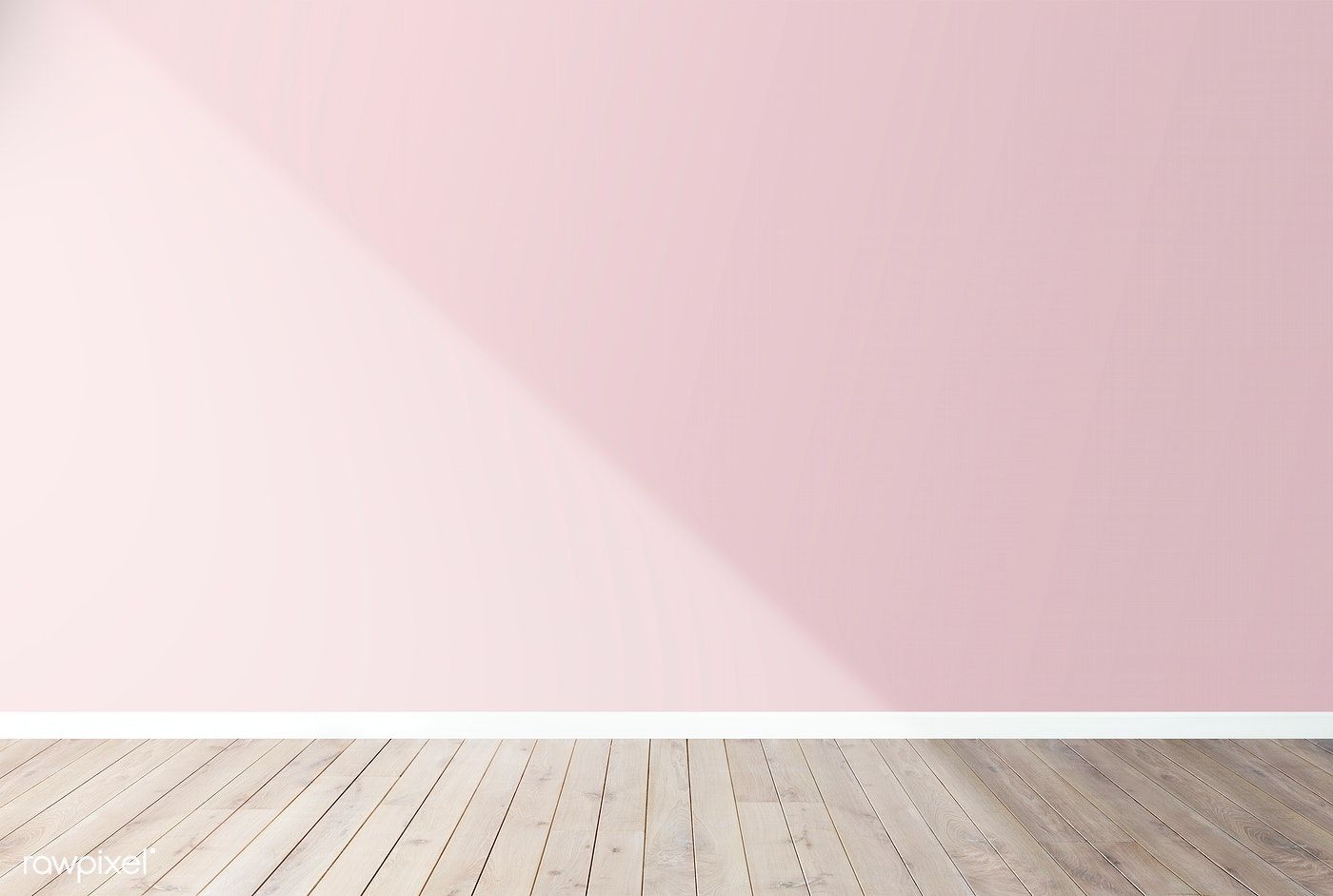 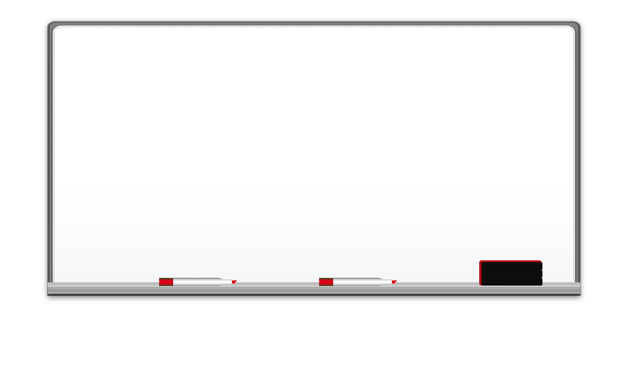 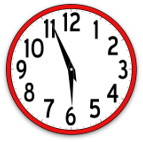 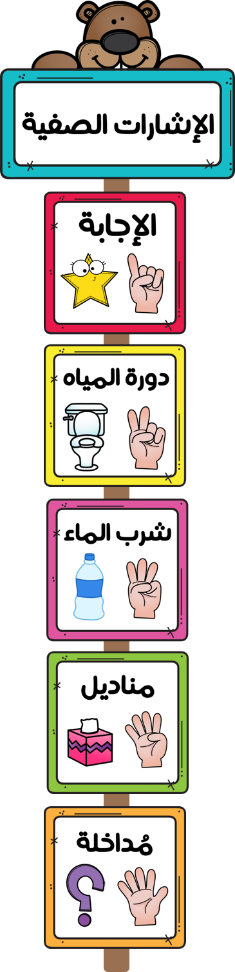 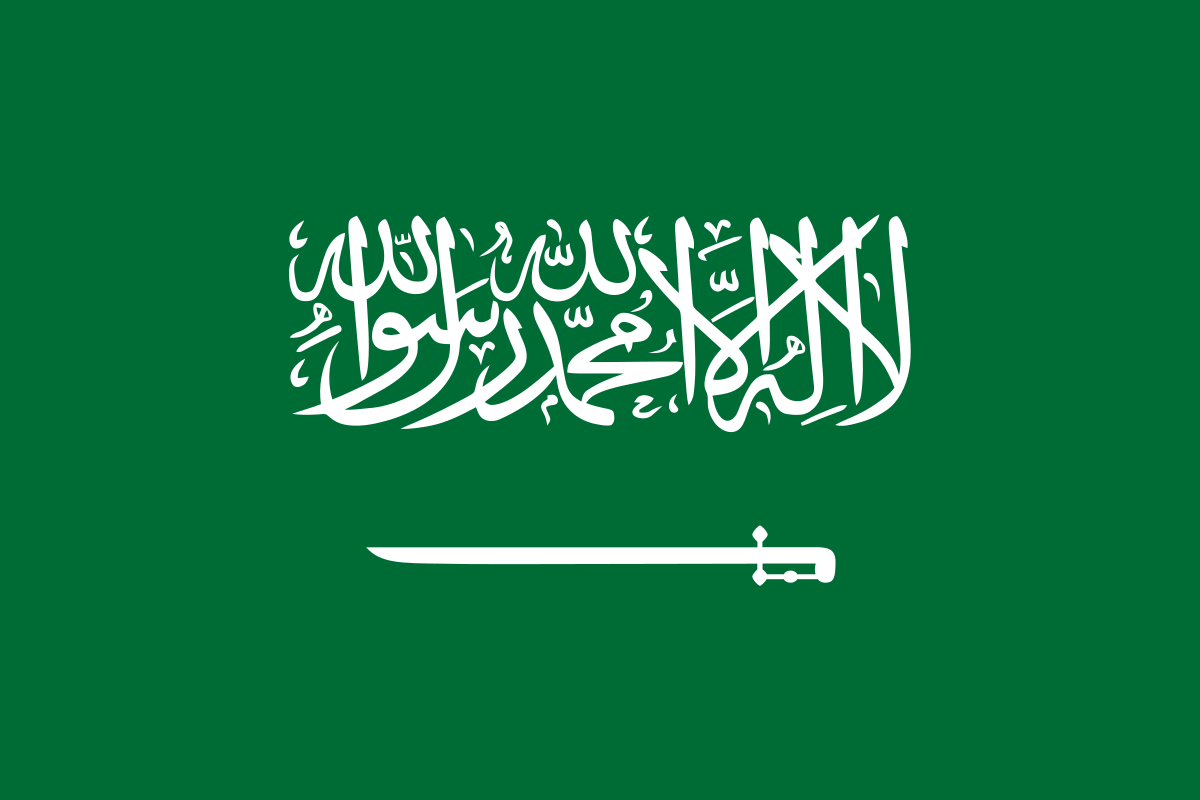 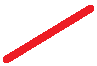 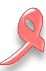 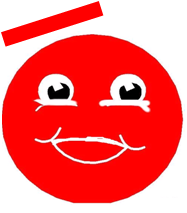 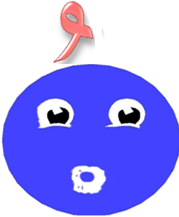 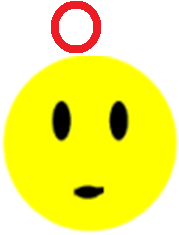 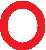 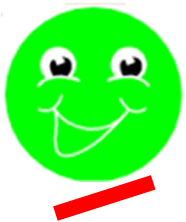 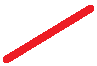 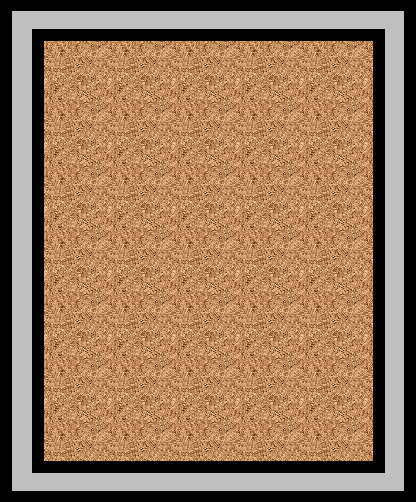 يِ
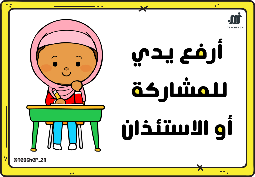 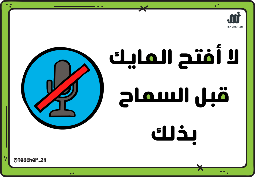 يُ
يَ
أَيْ
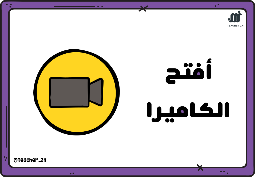 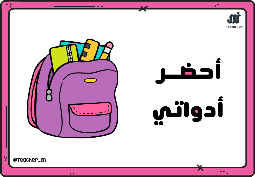 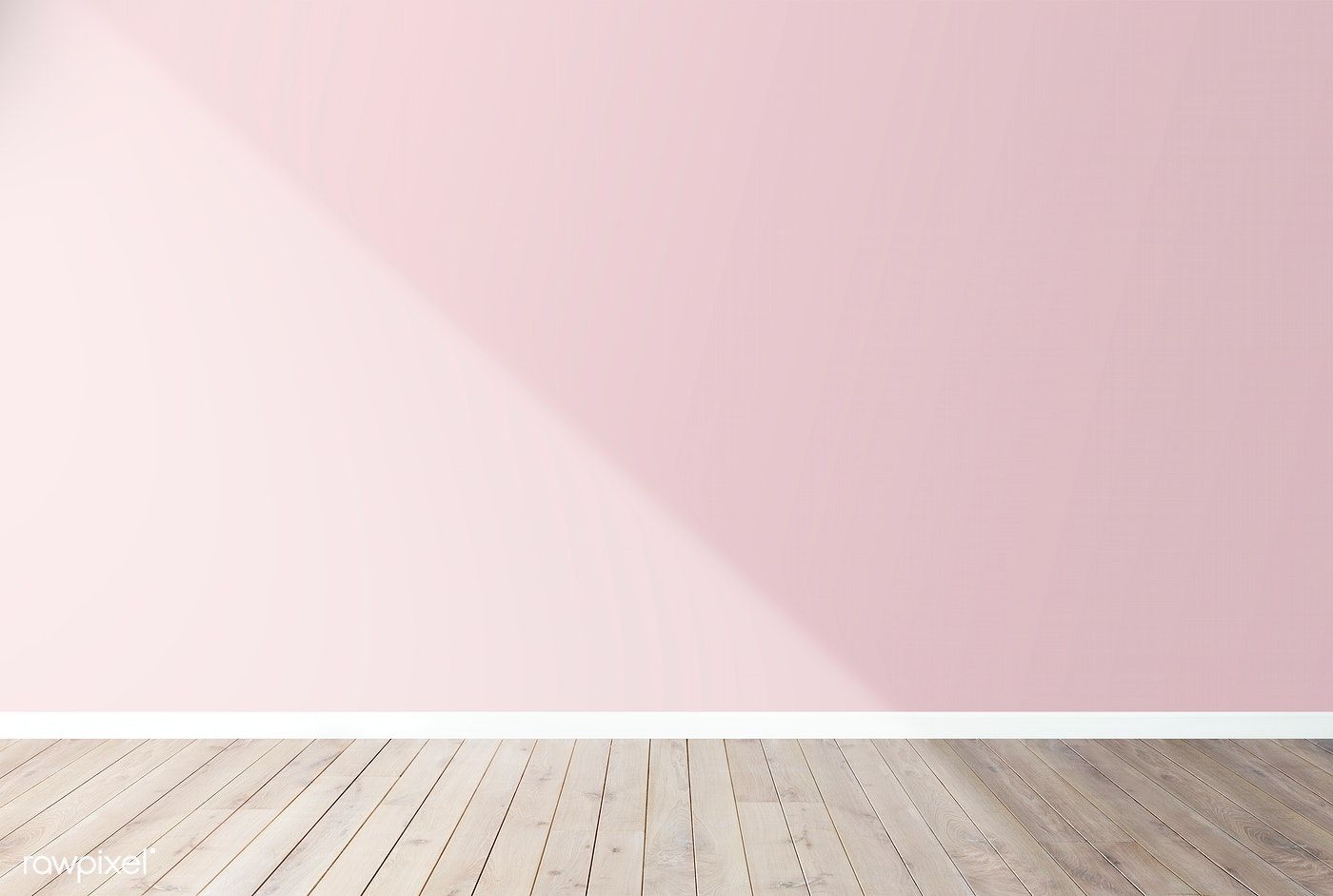 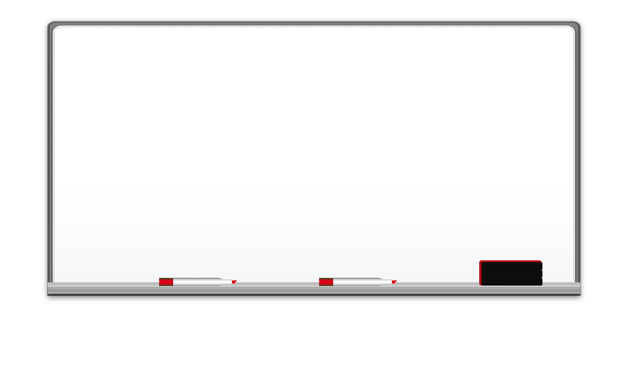 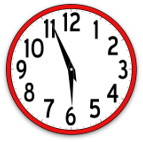 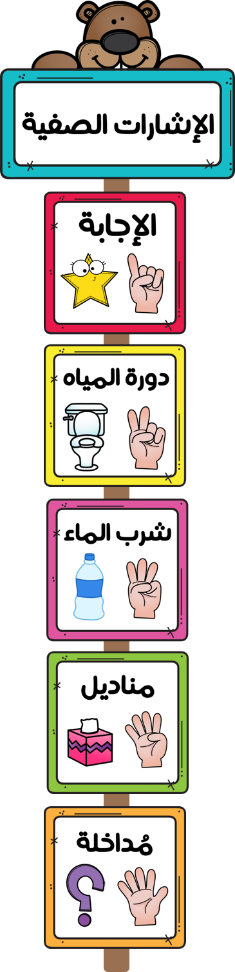 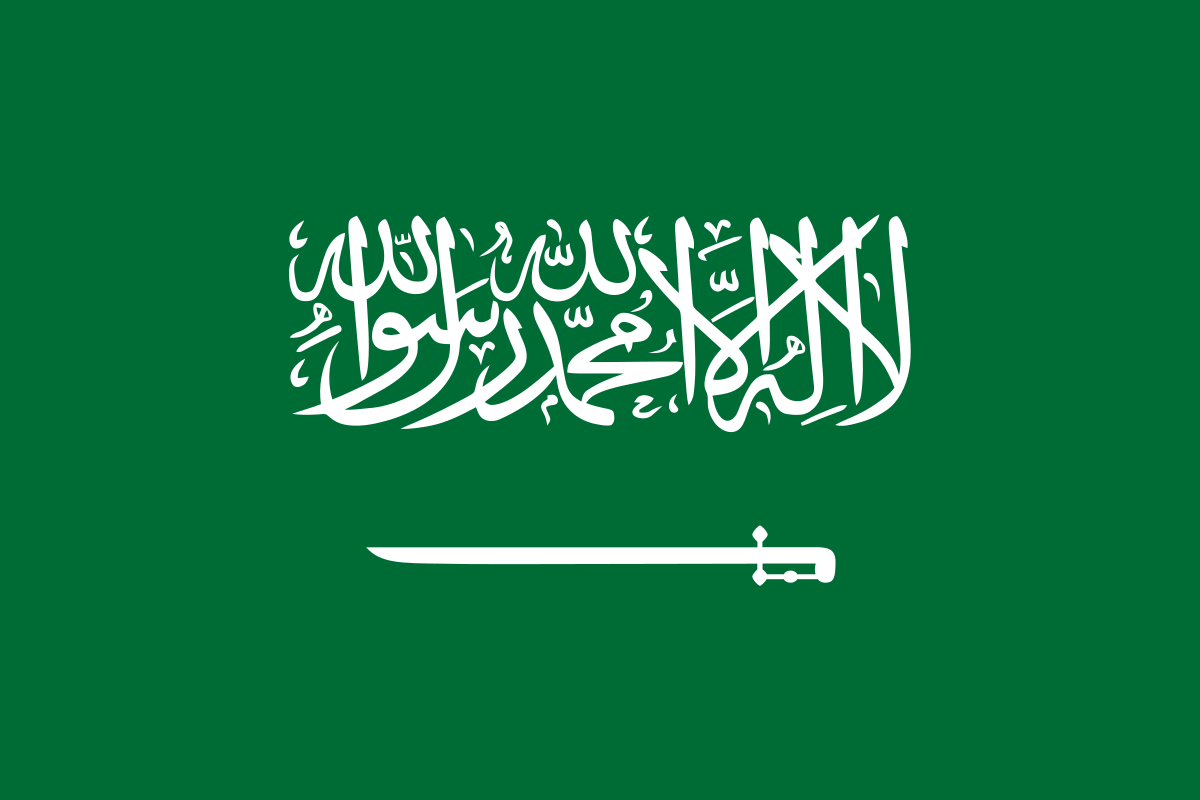 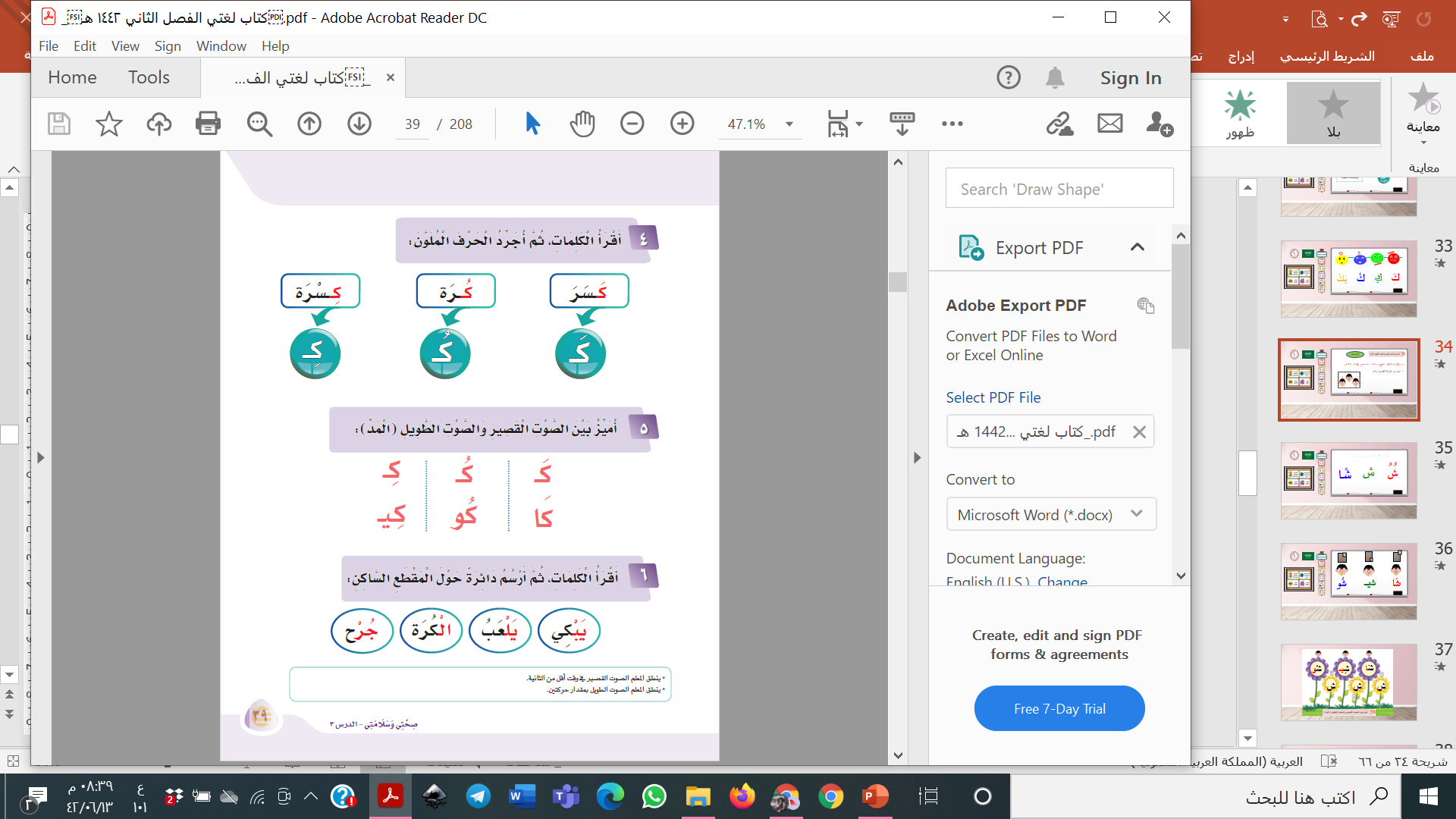 من خلال هذا المكون يتوقع من التلميذ – ة تحقيق الأهداف التالية :

1-  تميز بين الحركة القصيرة والمد .
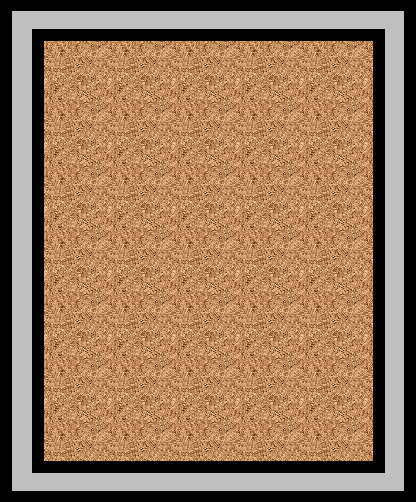 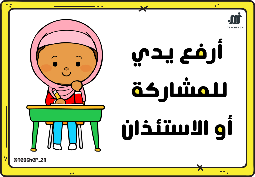 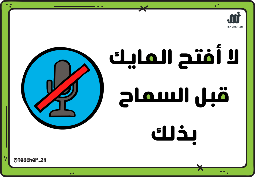 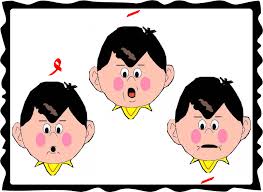 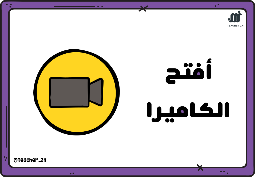 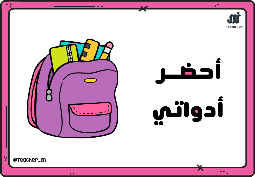 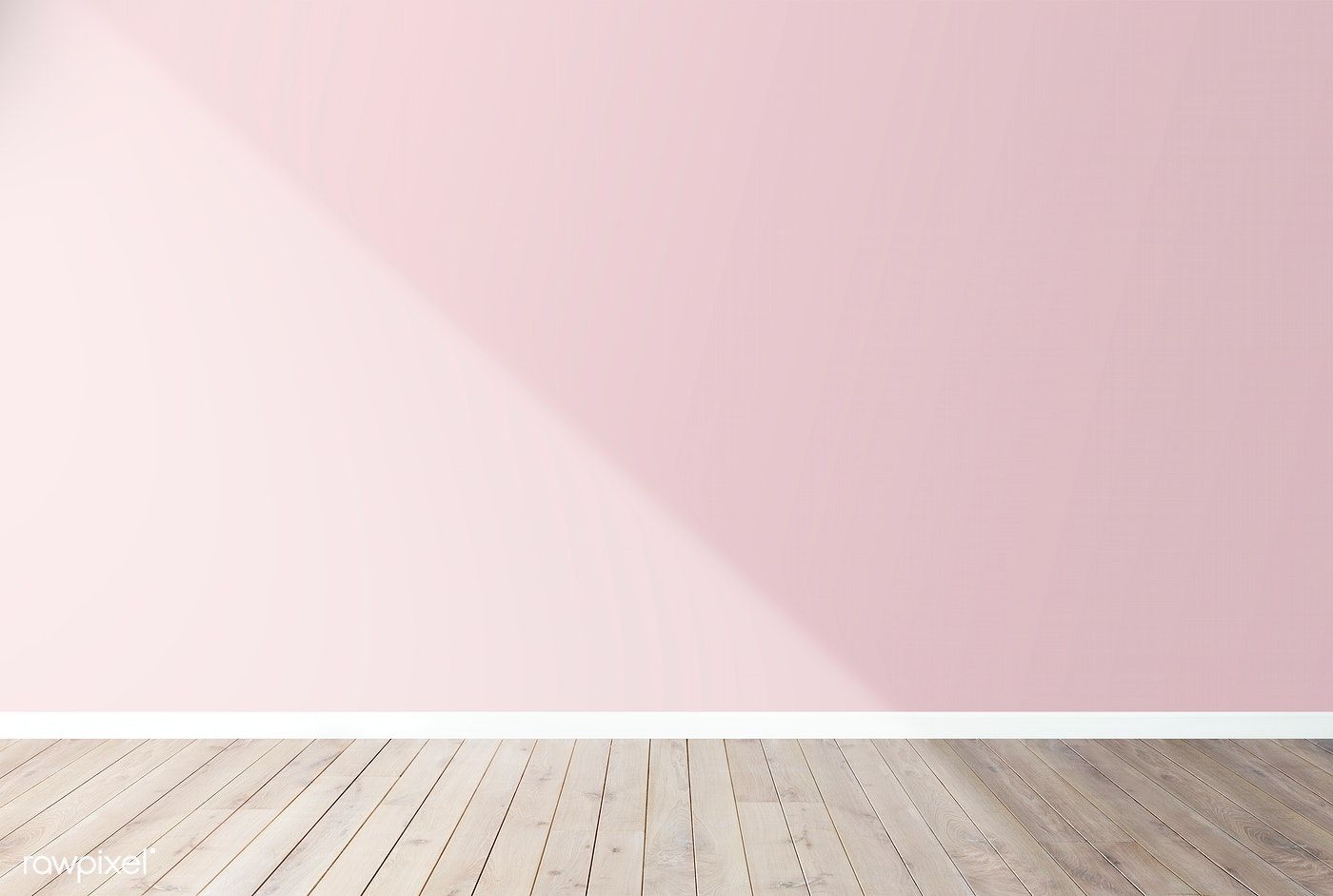 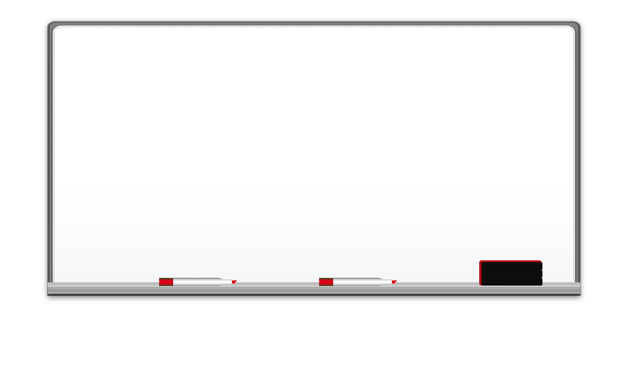 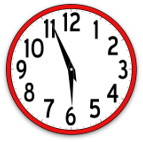 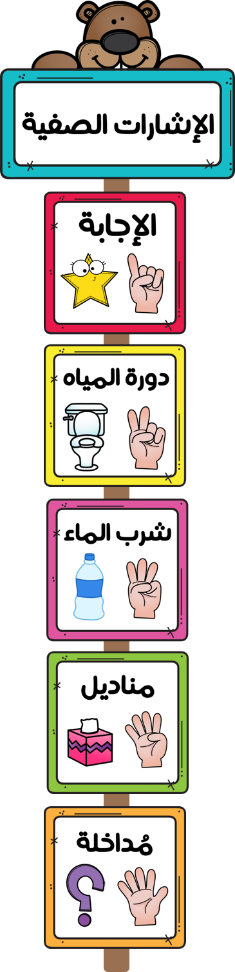 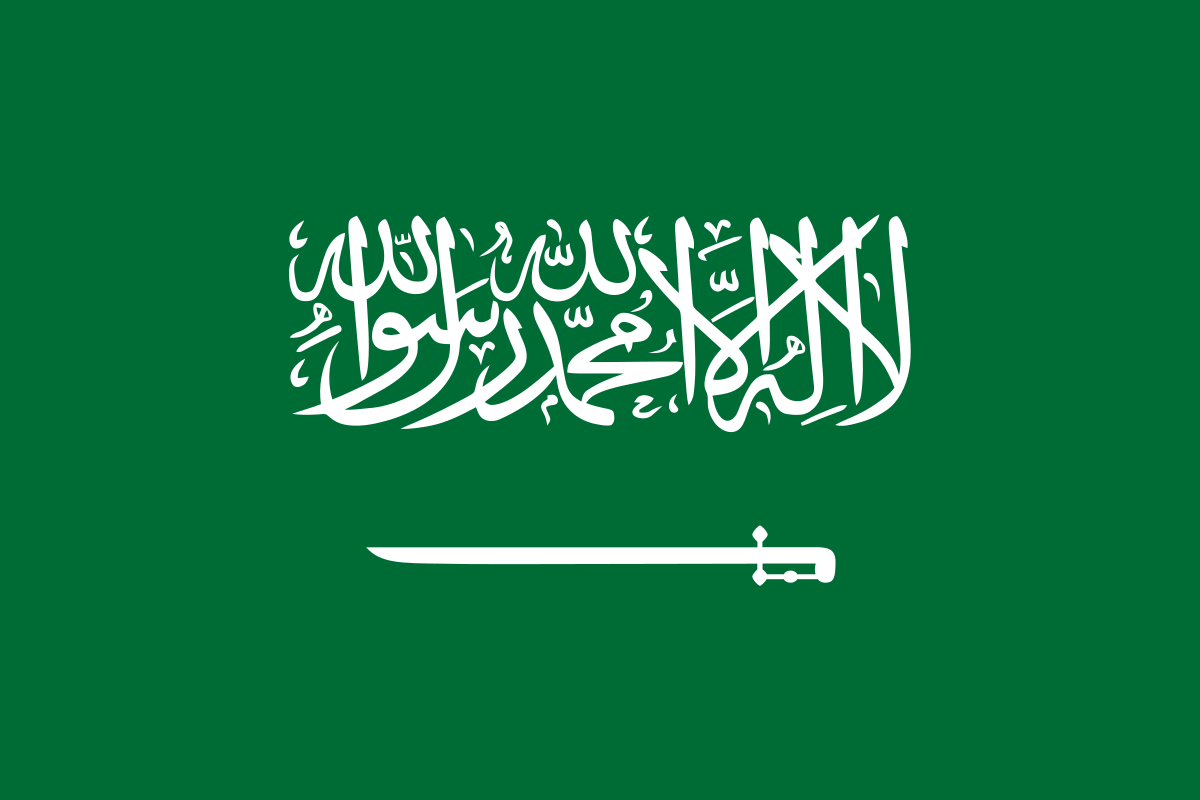 كم نوعًا من أنواع التنوين
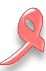 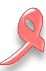 ي
يٍ
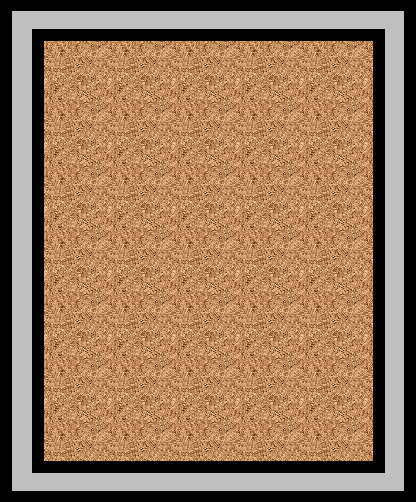 يًا
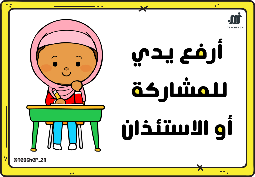 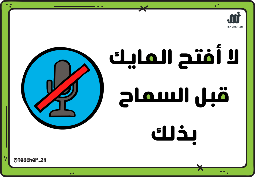 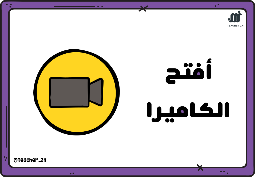 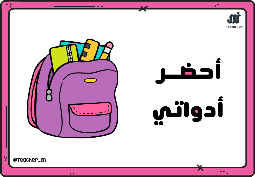 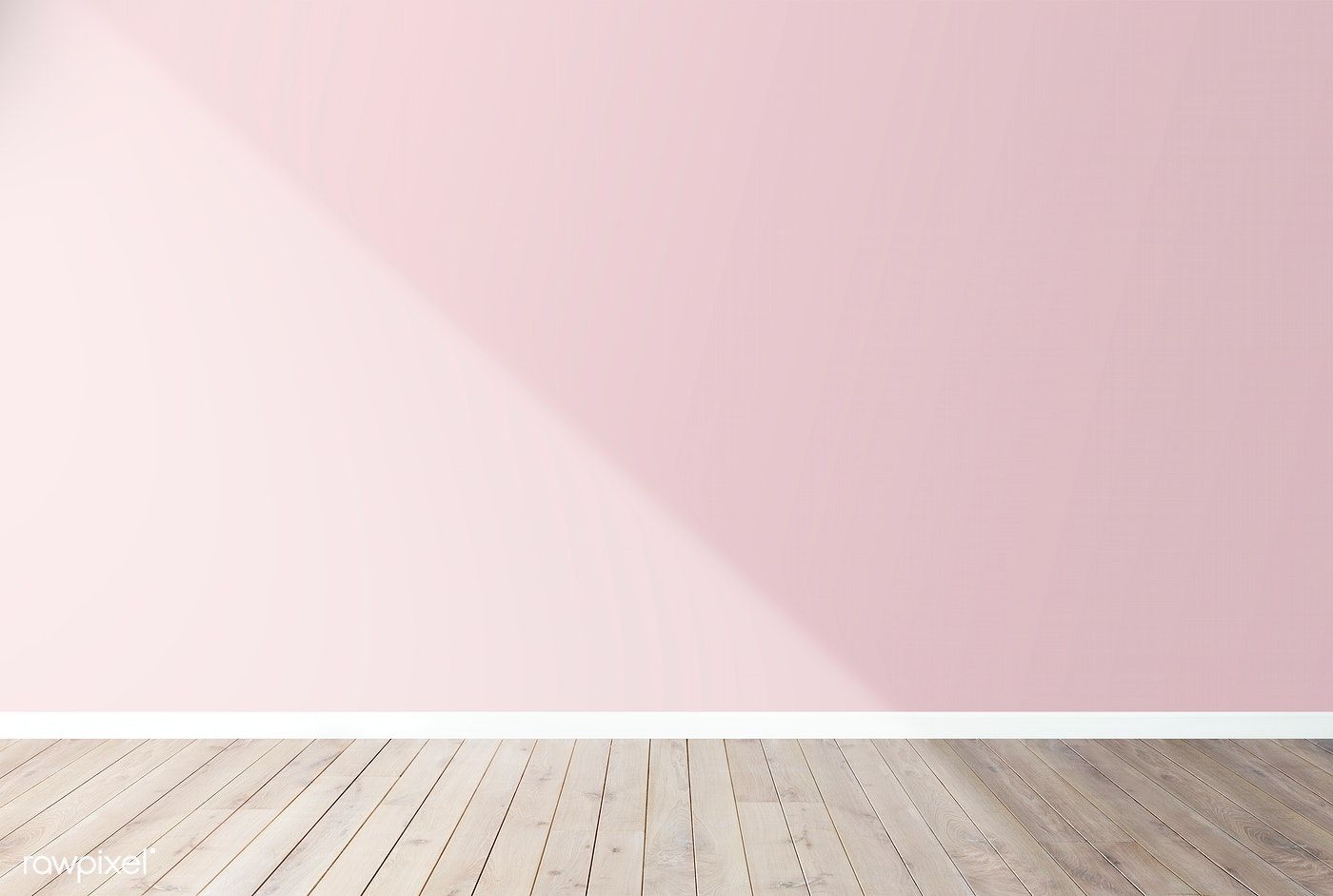 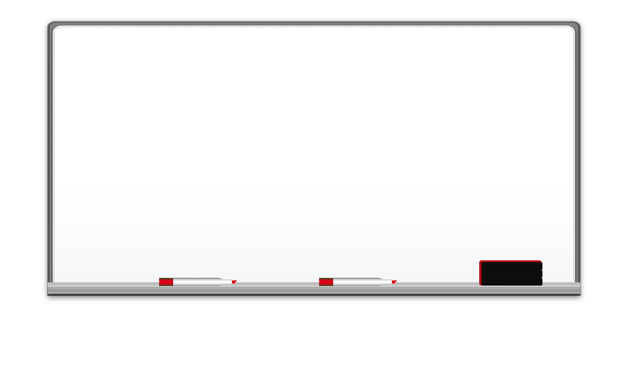 ي
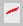 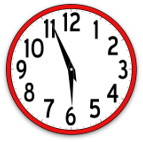 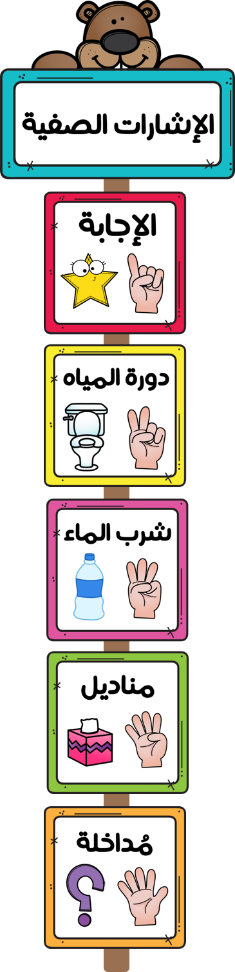 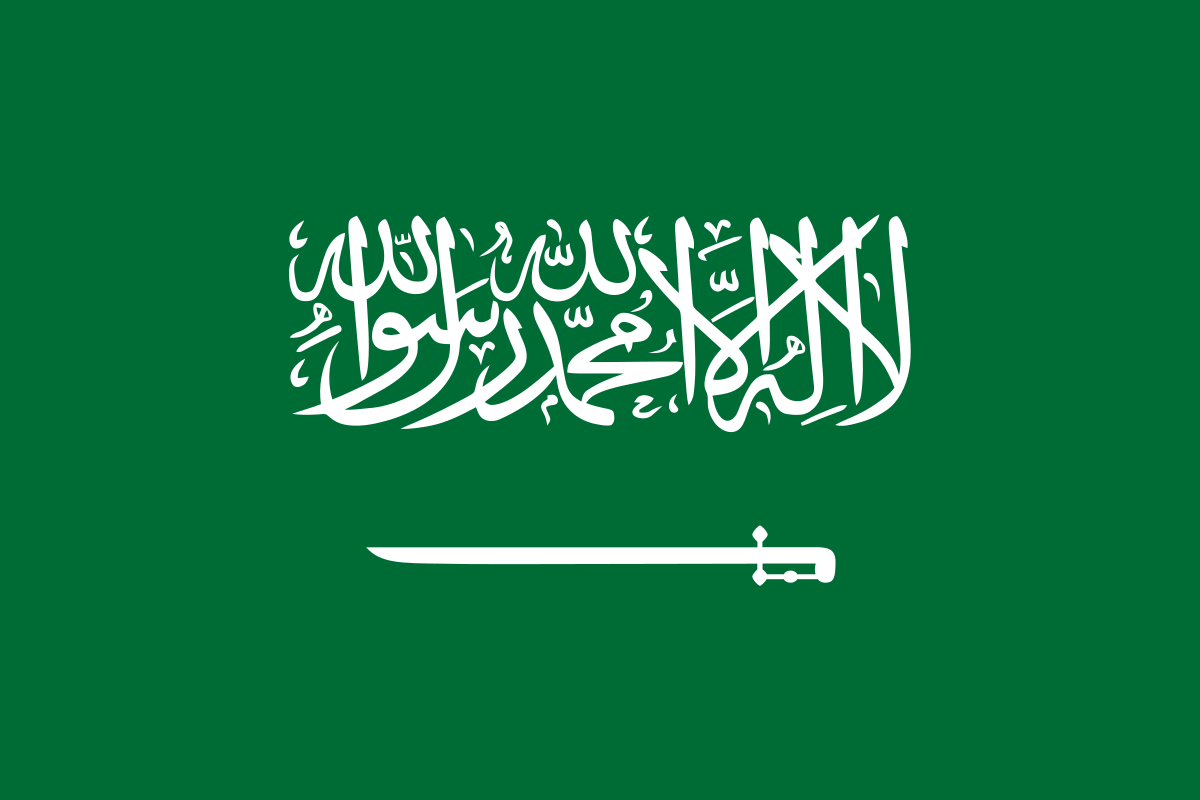 و
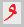 ا
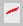 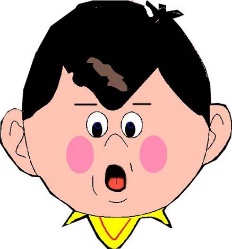 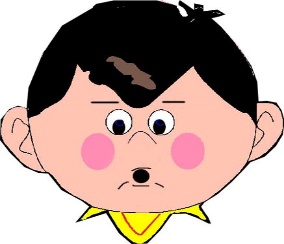 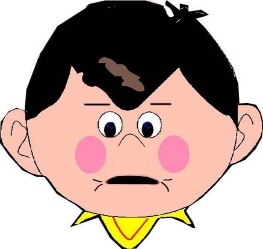 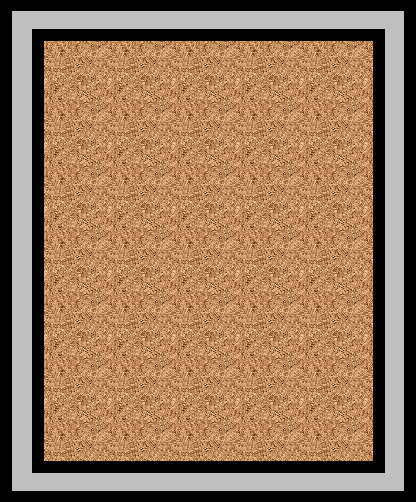 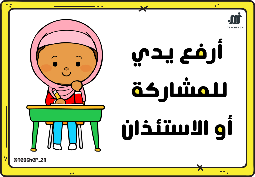 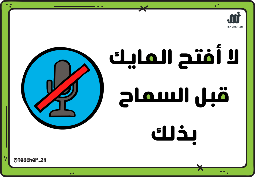 يِـِيـ
يَا
يُو
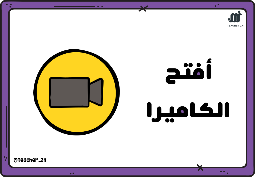 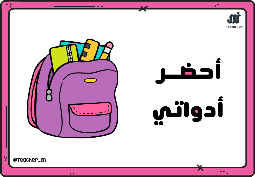 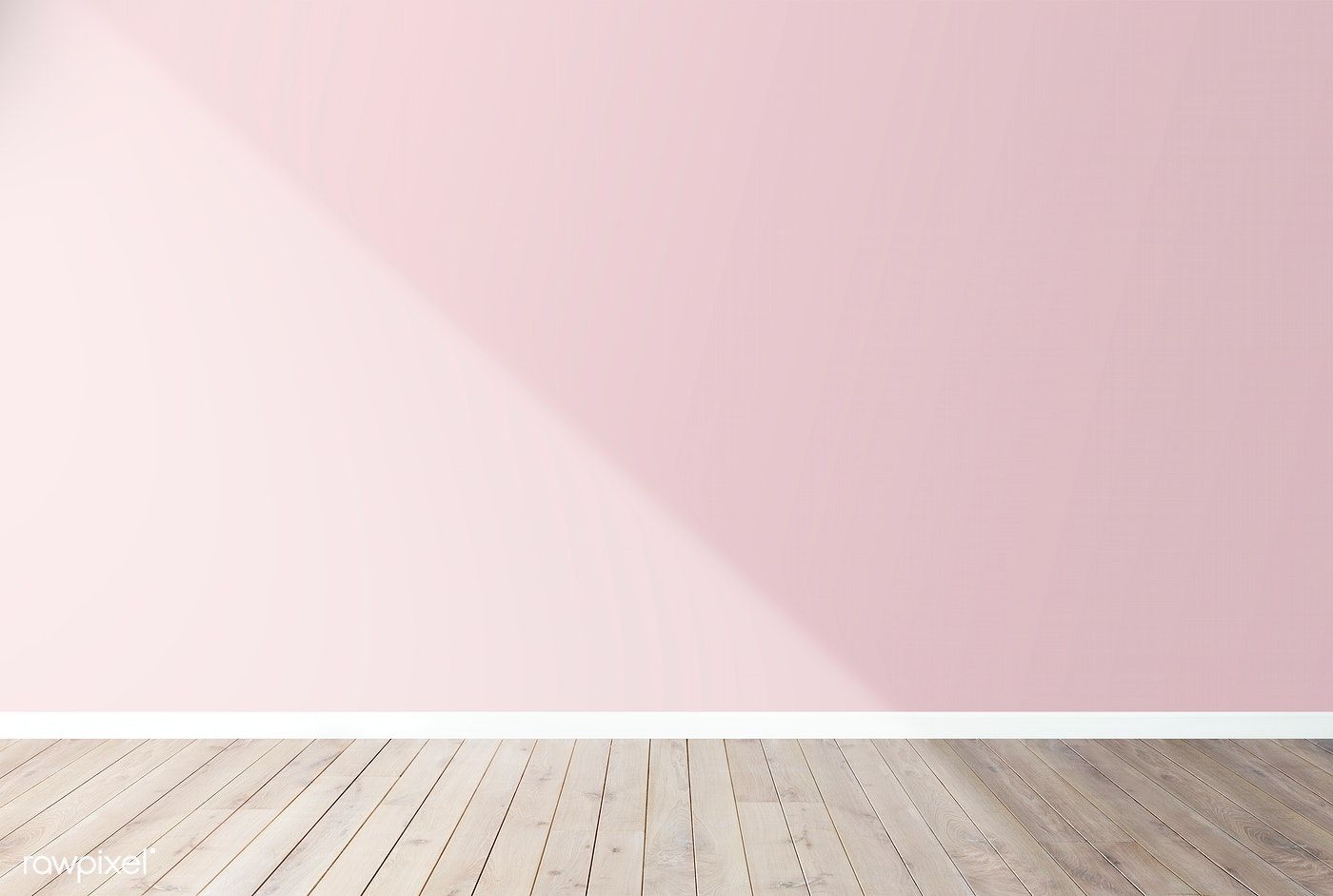 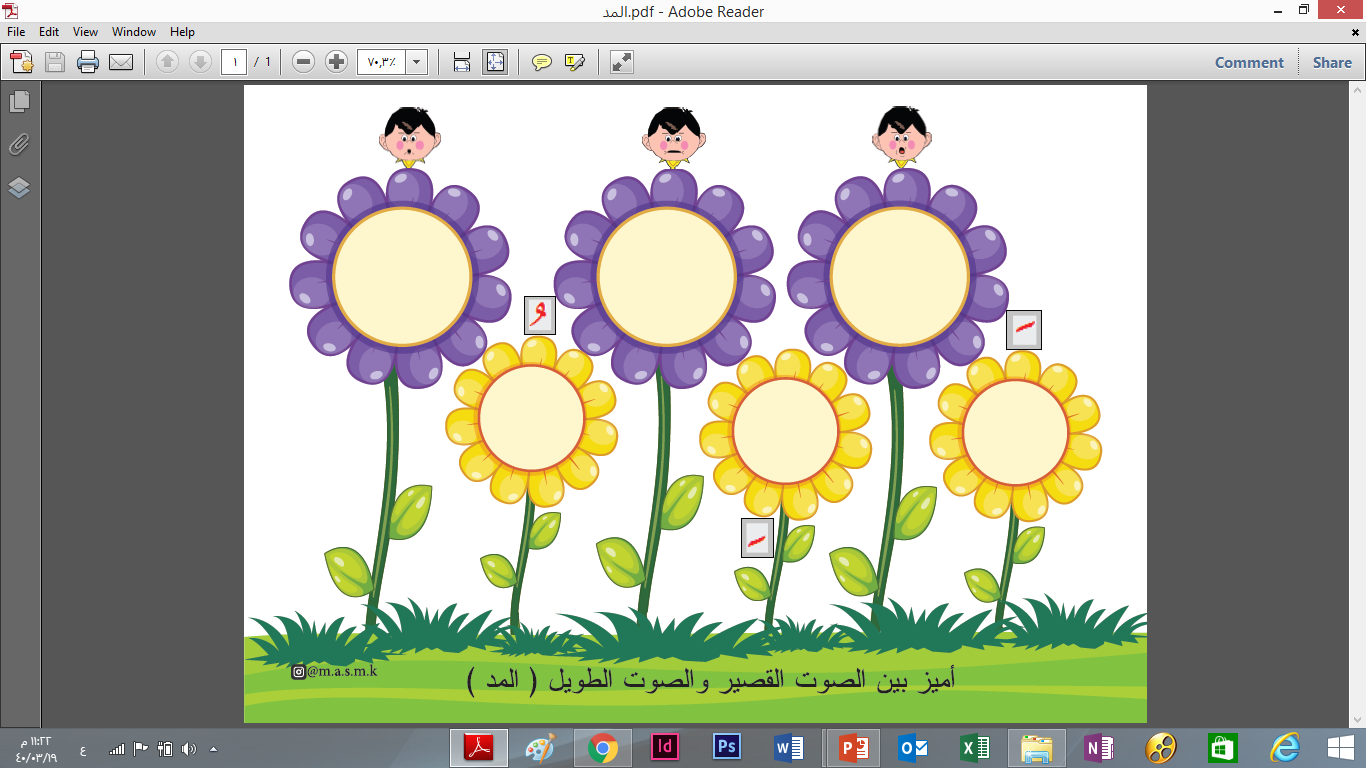 يَا
يُو
يِيـ
ي
ي
ي
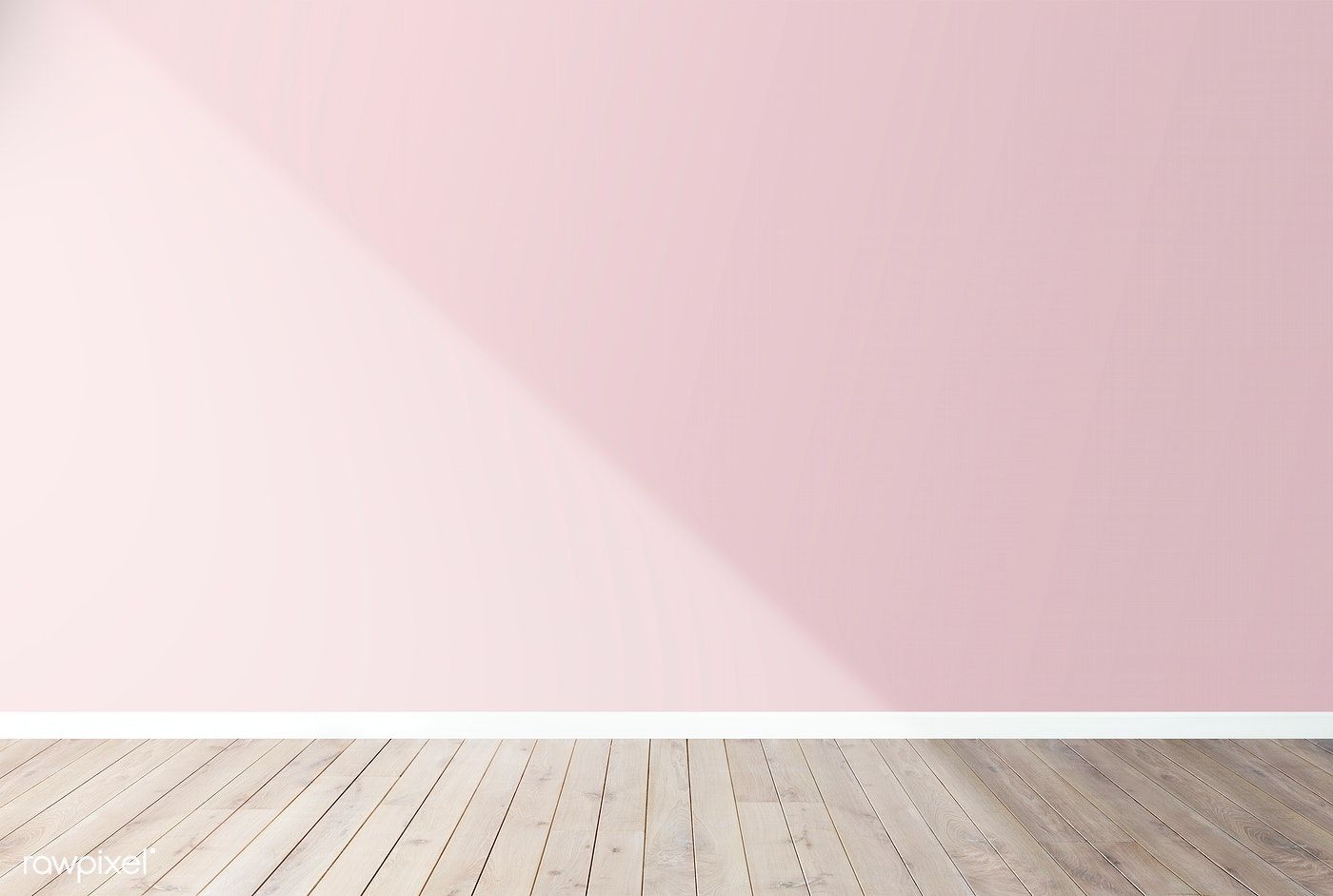 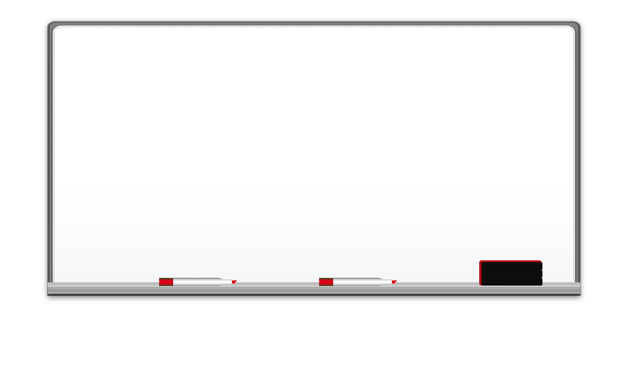 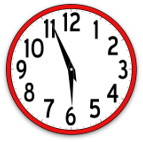 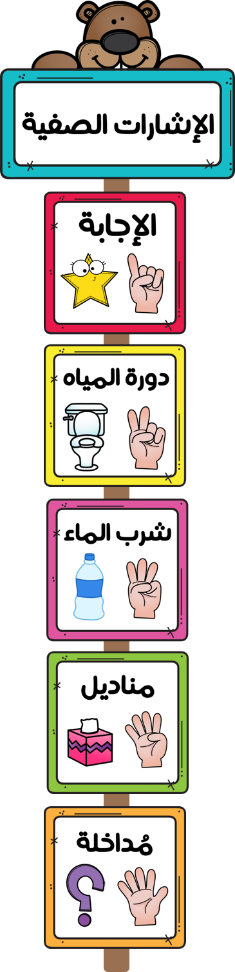 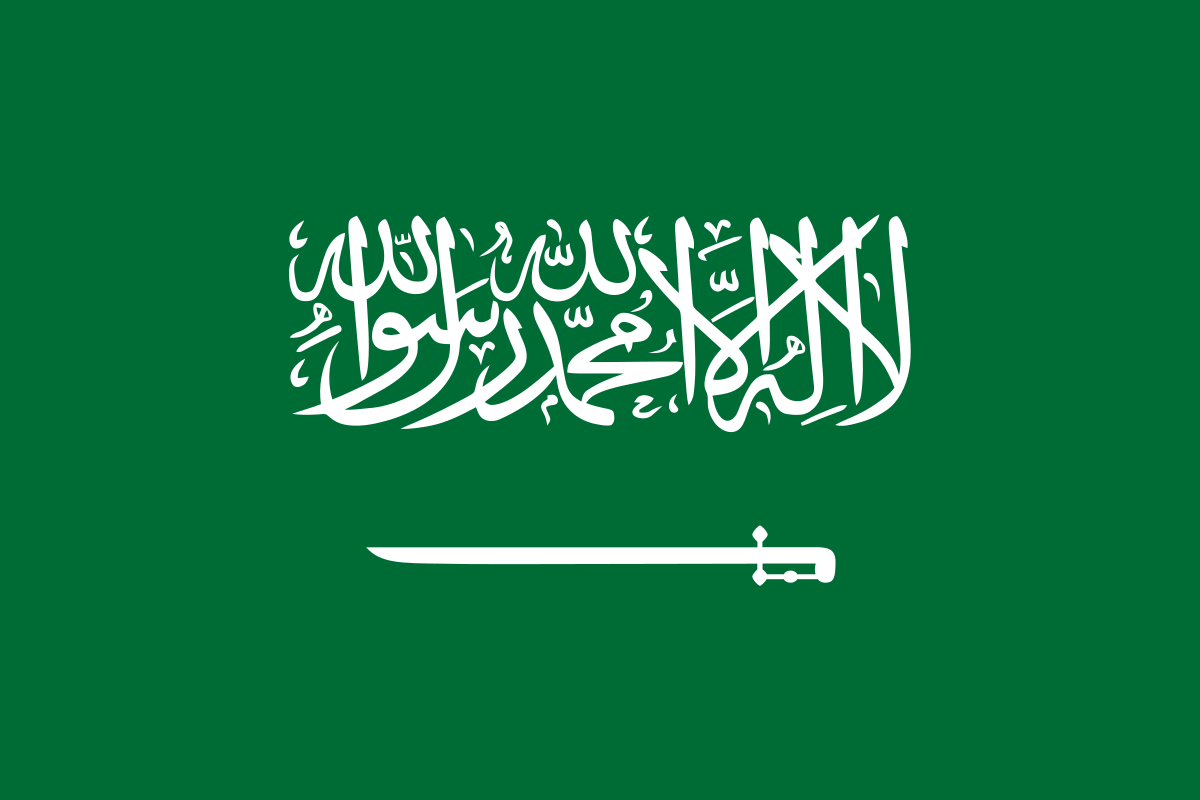 ماذا تعلمنا في درسنا 
هذا اليوم ؟
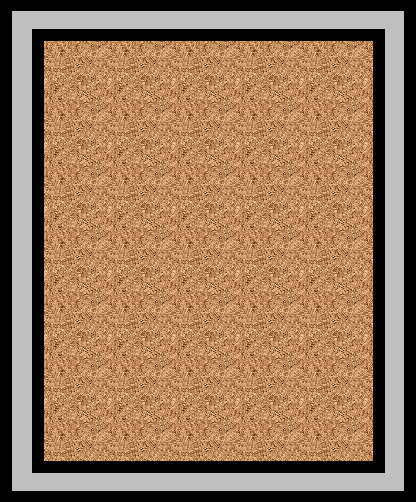 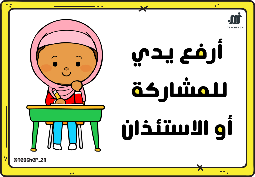 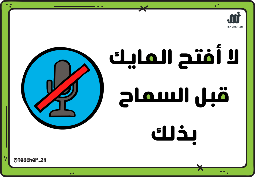 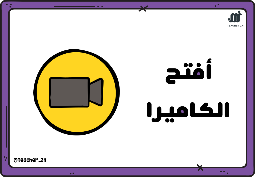 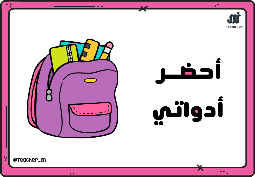 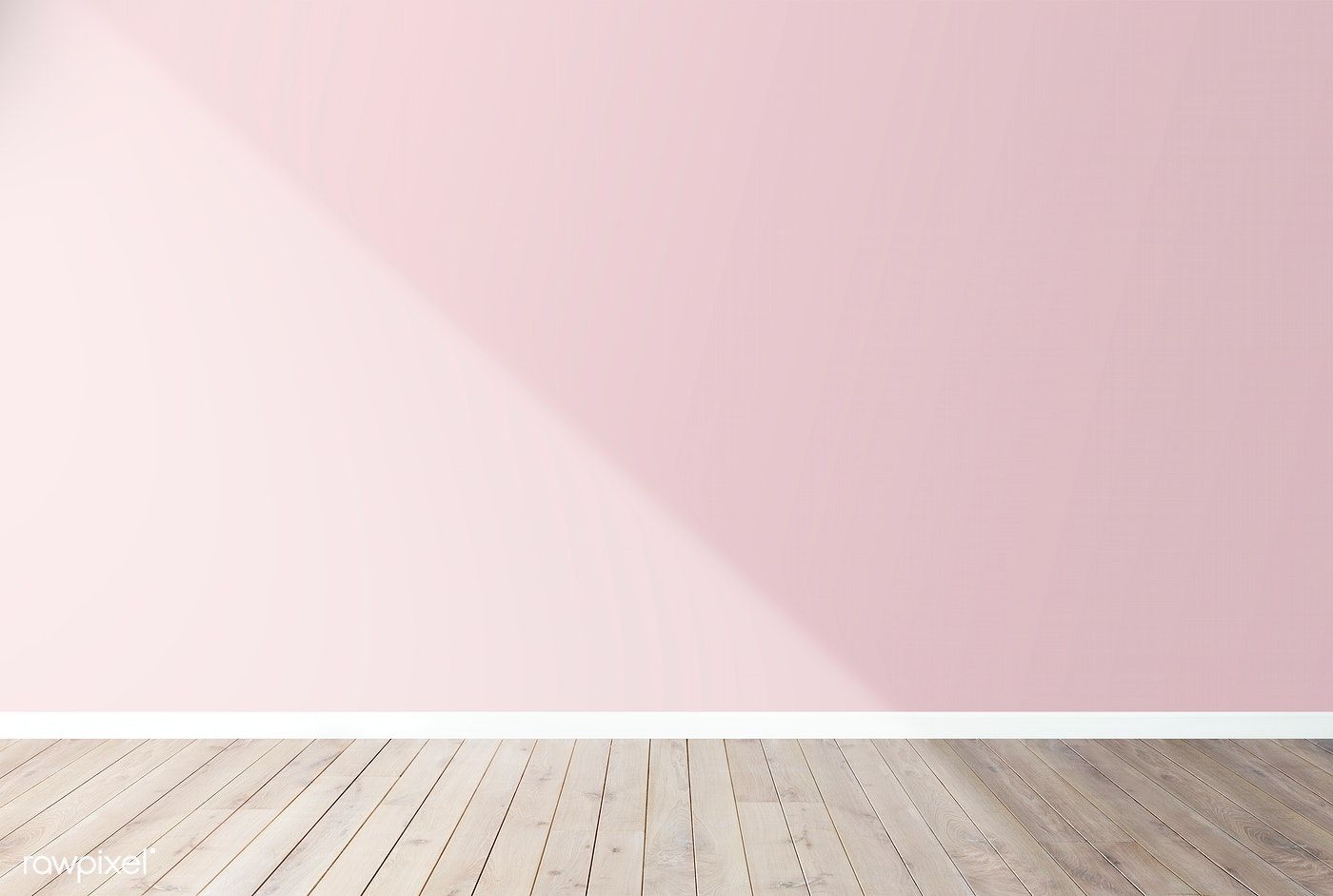 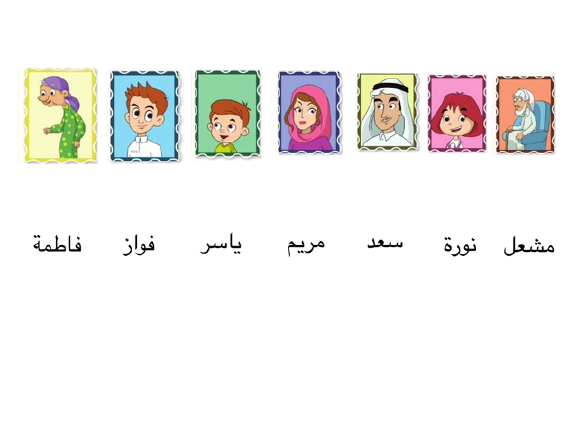 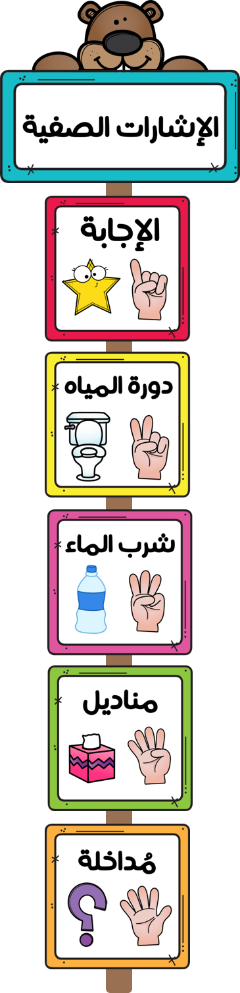 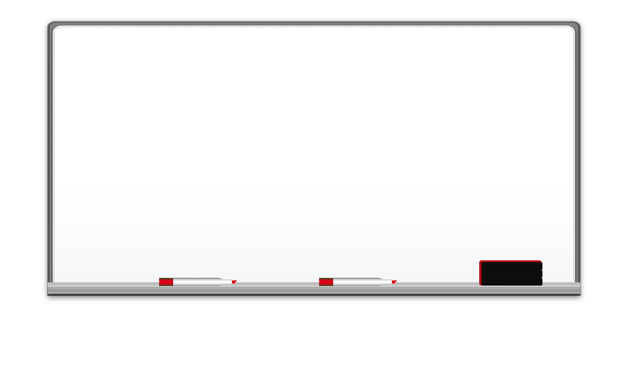 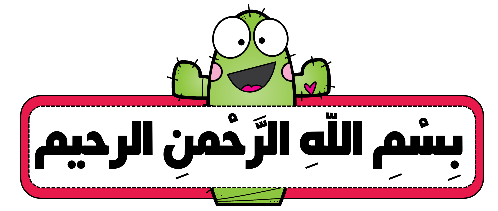 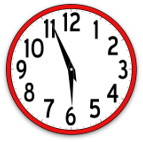 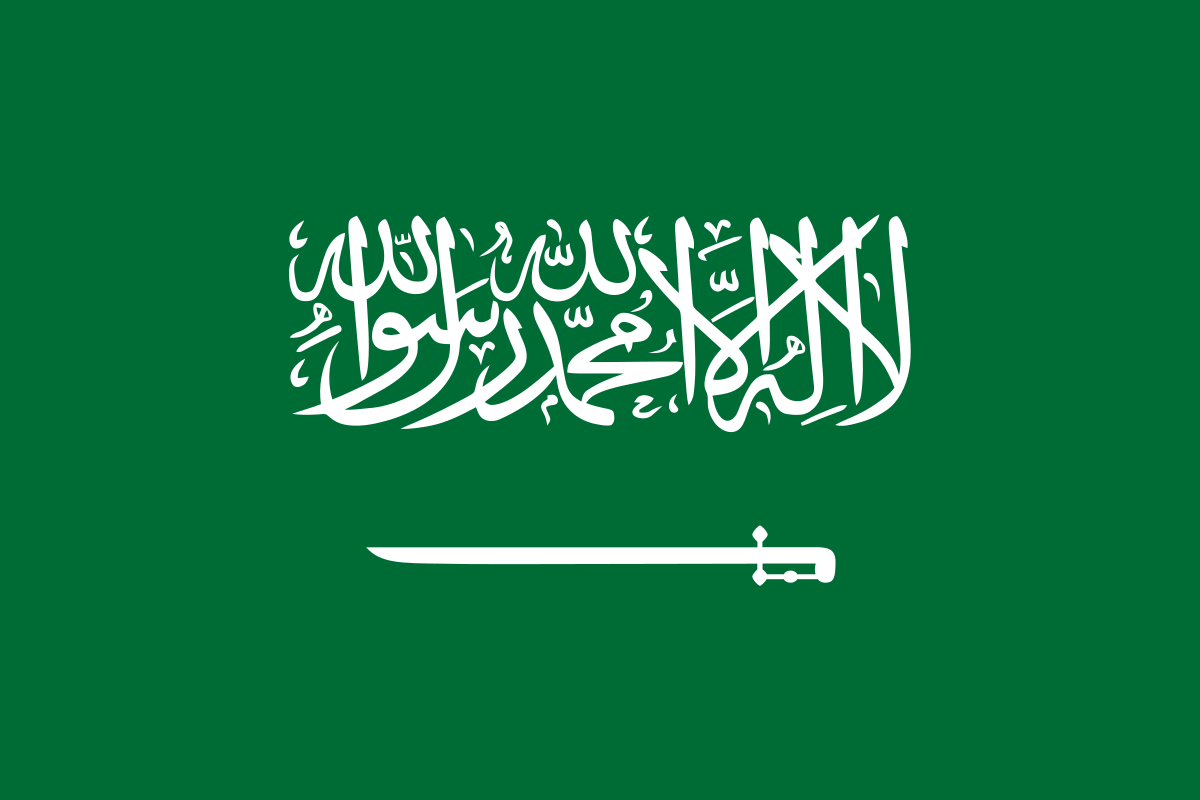 اليوم :
التاريخ :     /    / 1442هـ
الحصة : الاولى
المكونات :
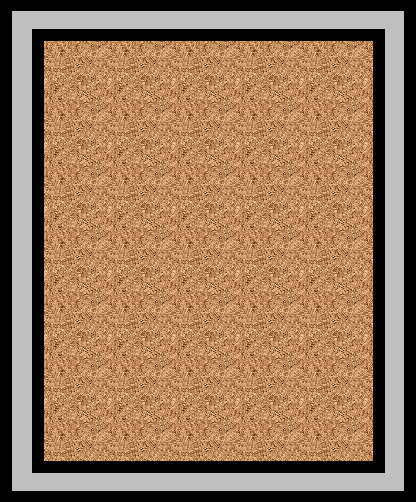 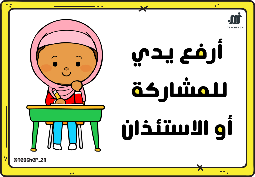 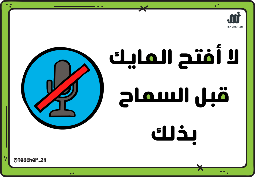 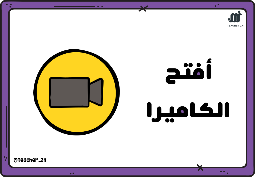 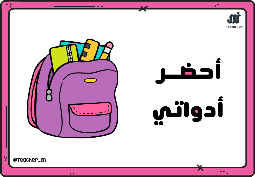 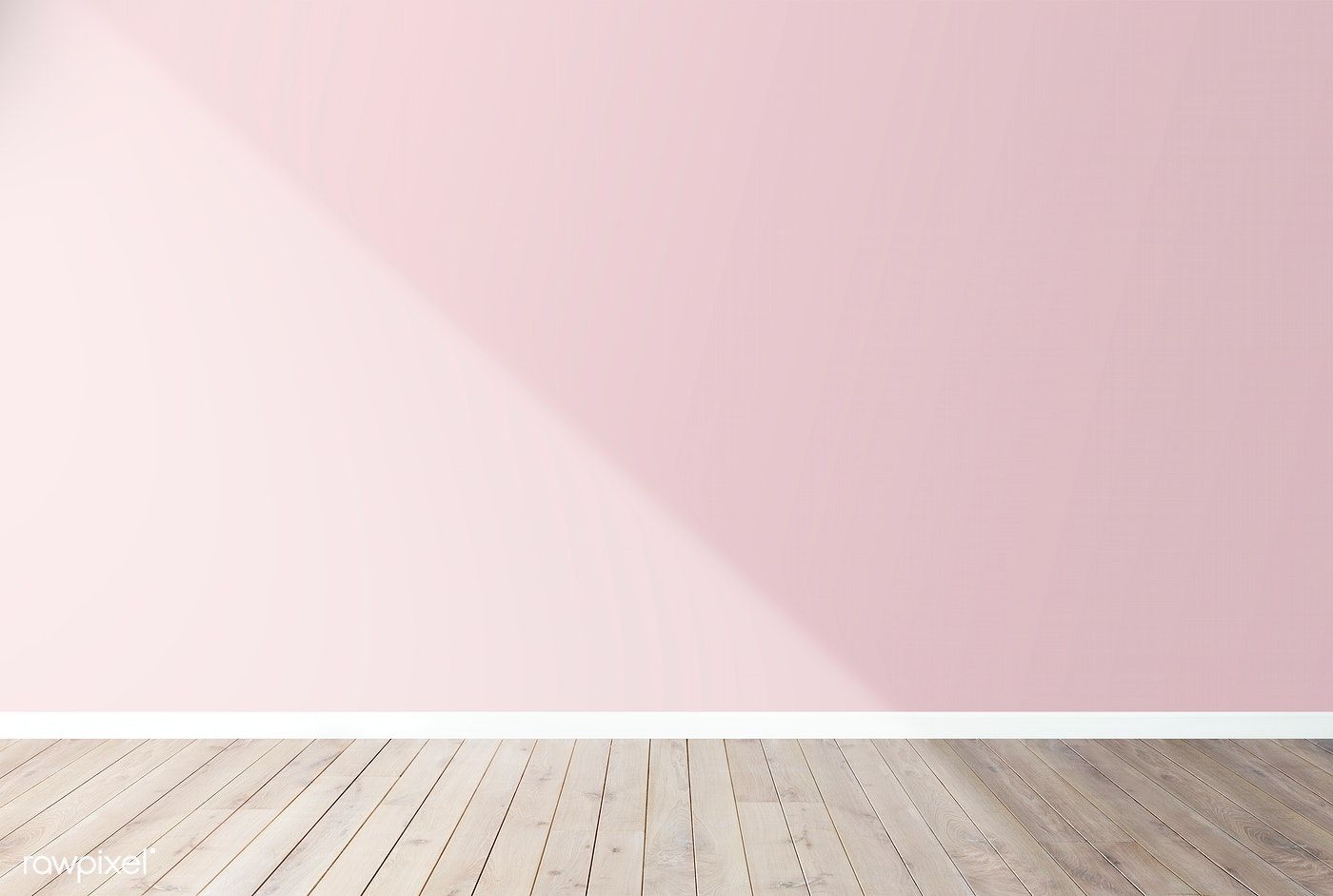 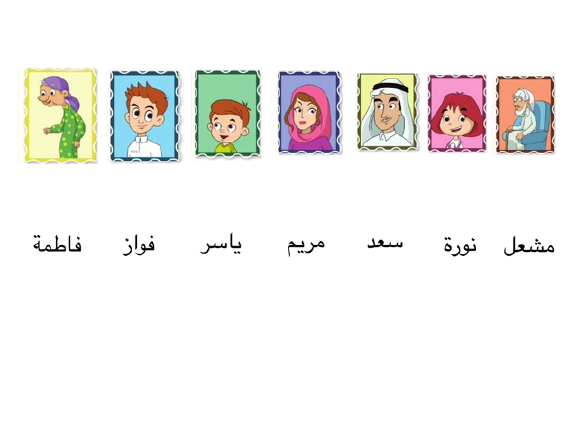 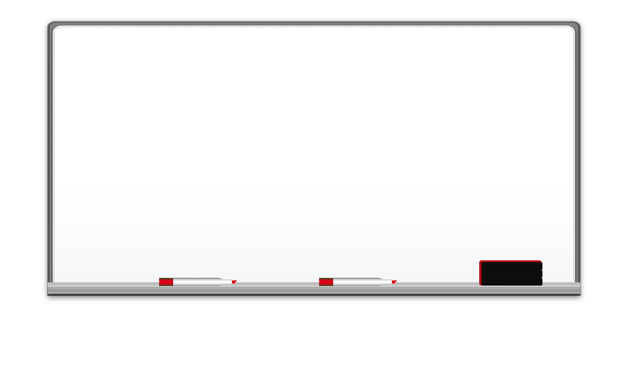 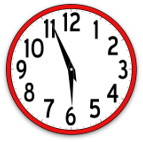 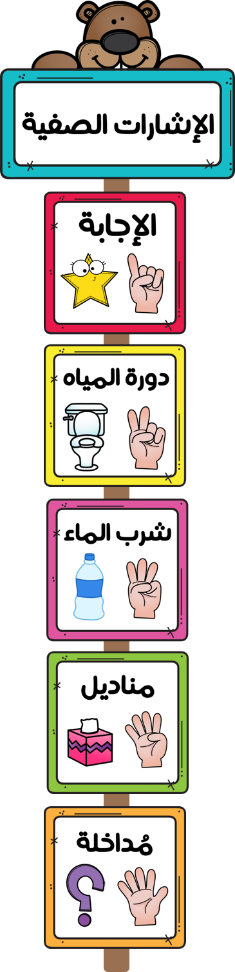 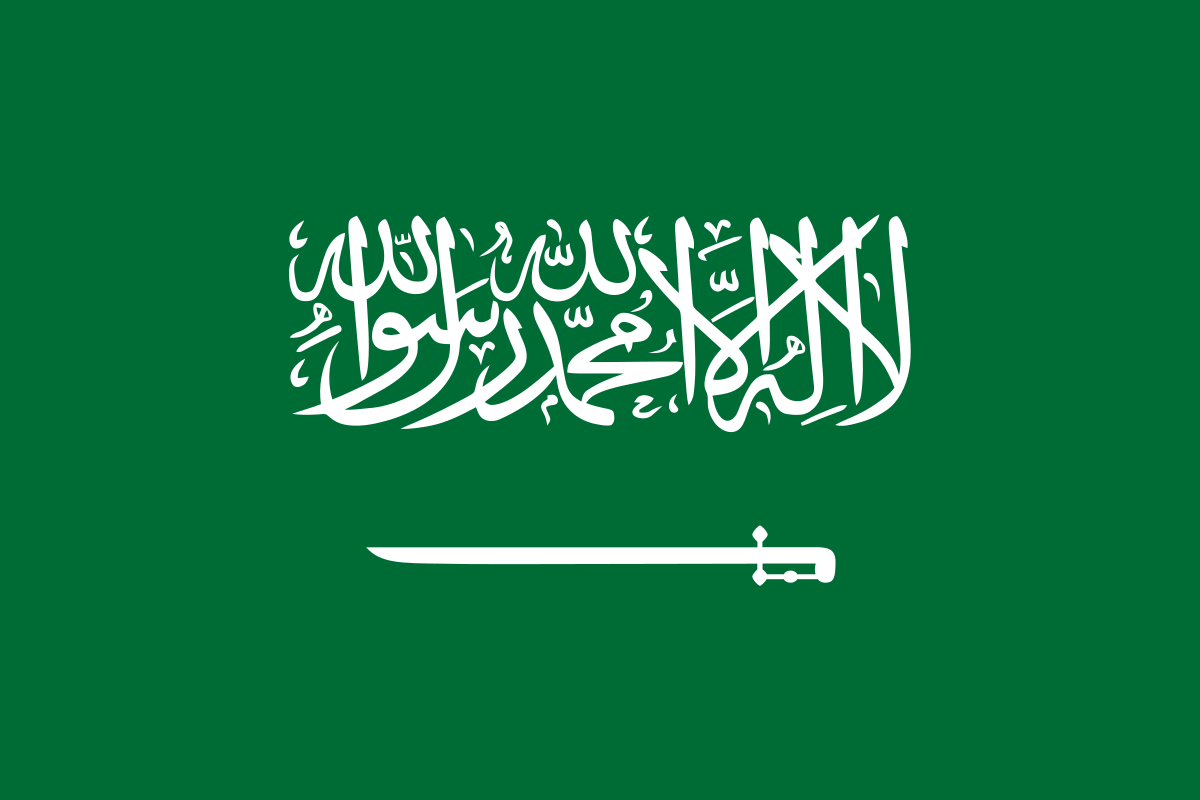 قوانين التعلم
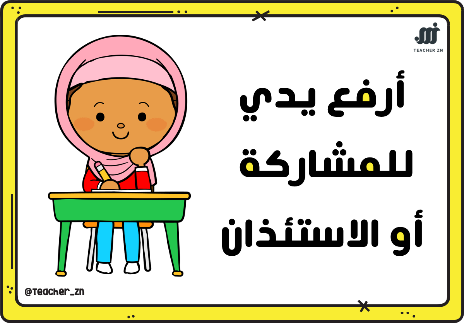 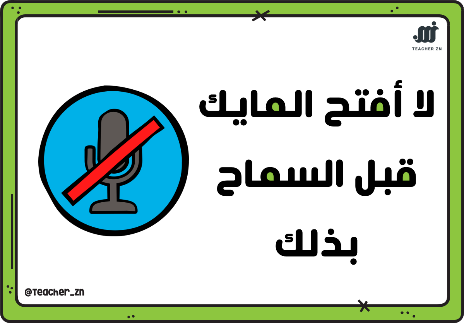 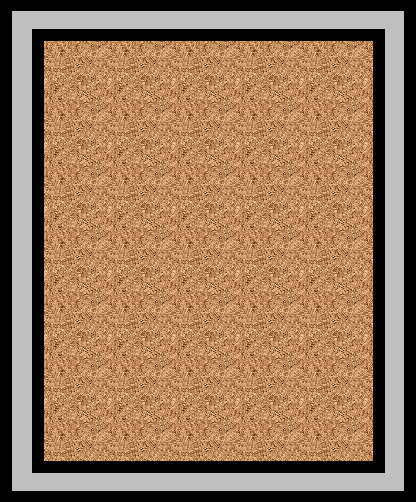 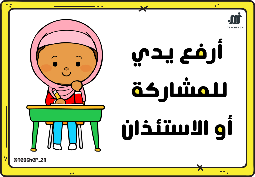 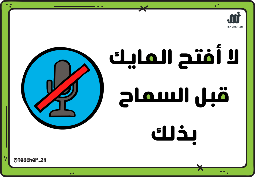 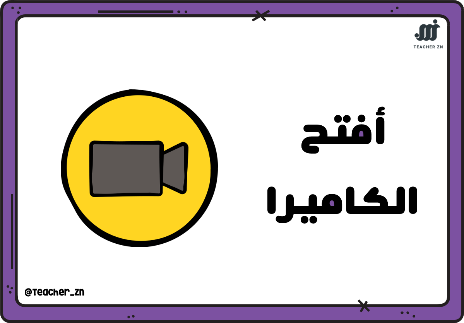 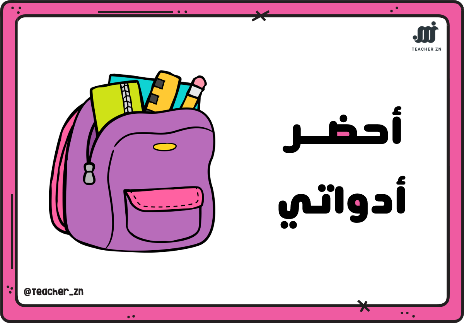 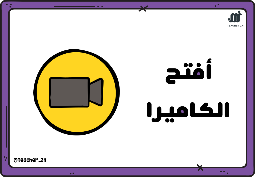 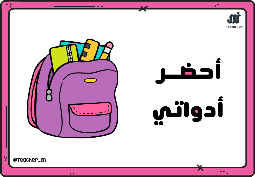 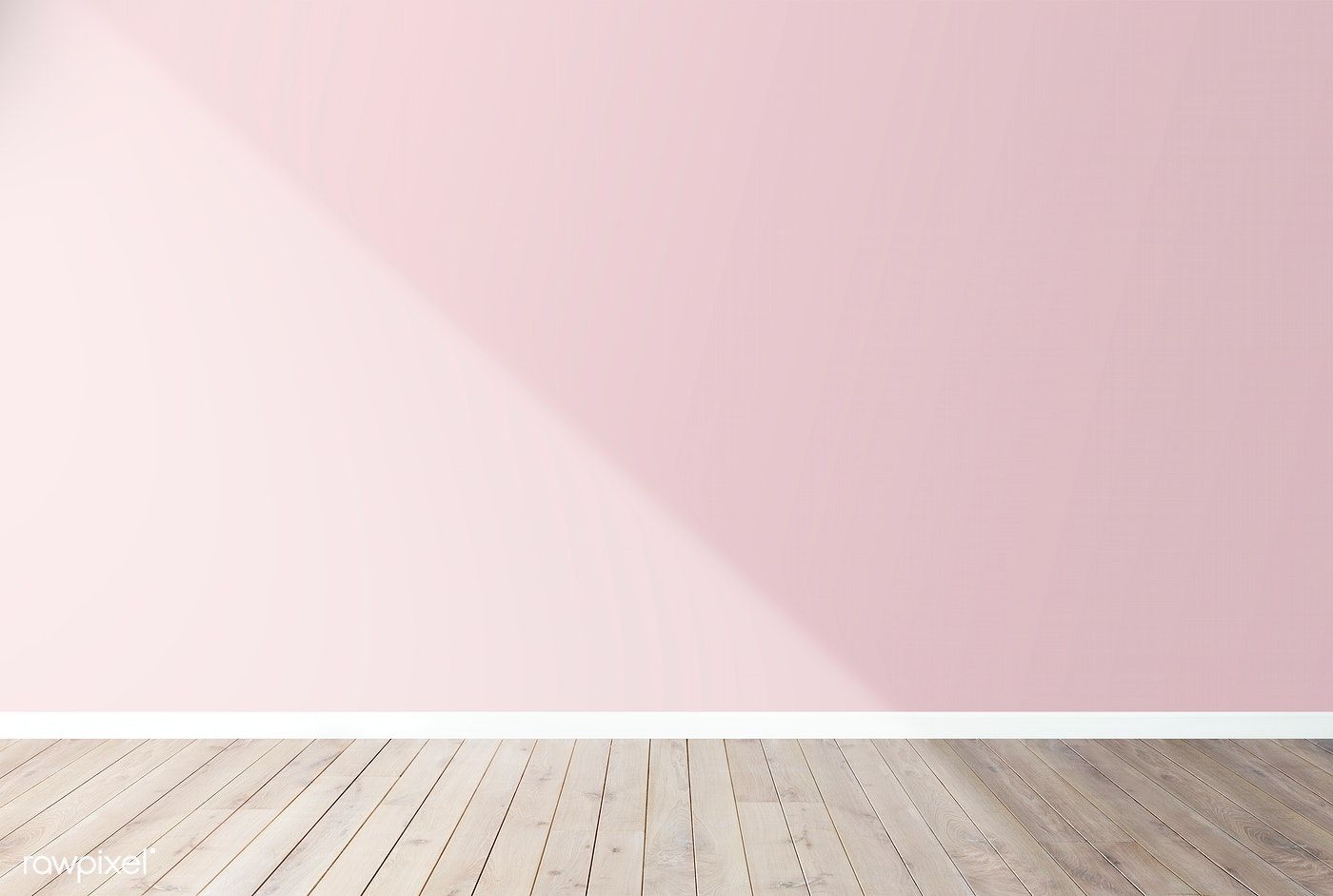 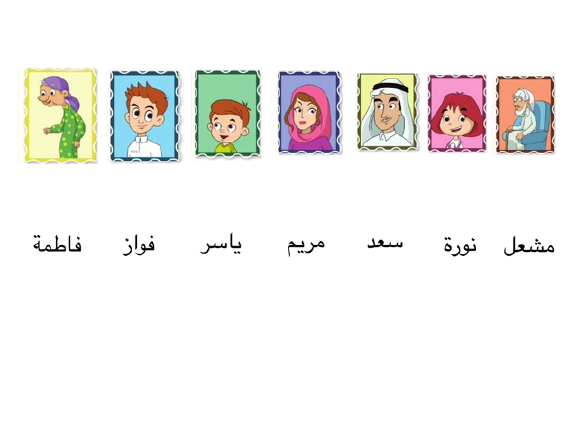 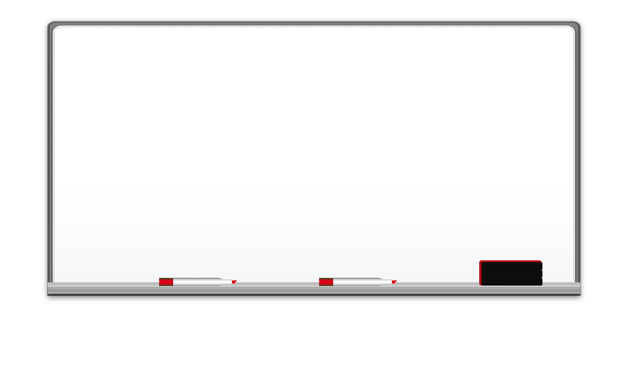 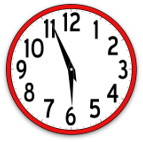 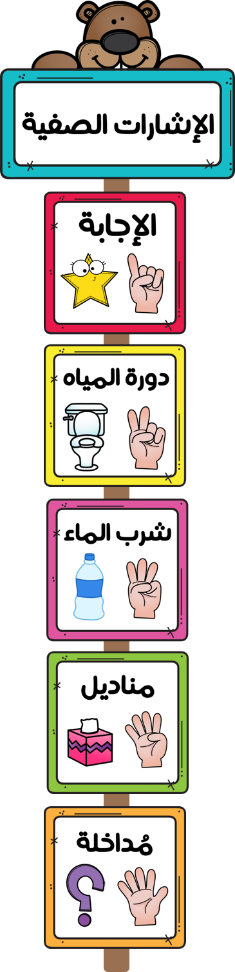 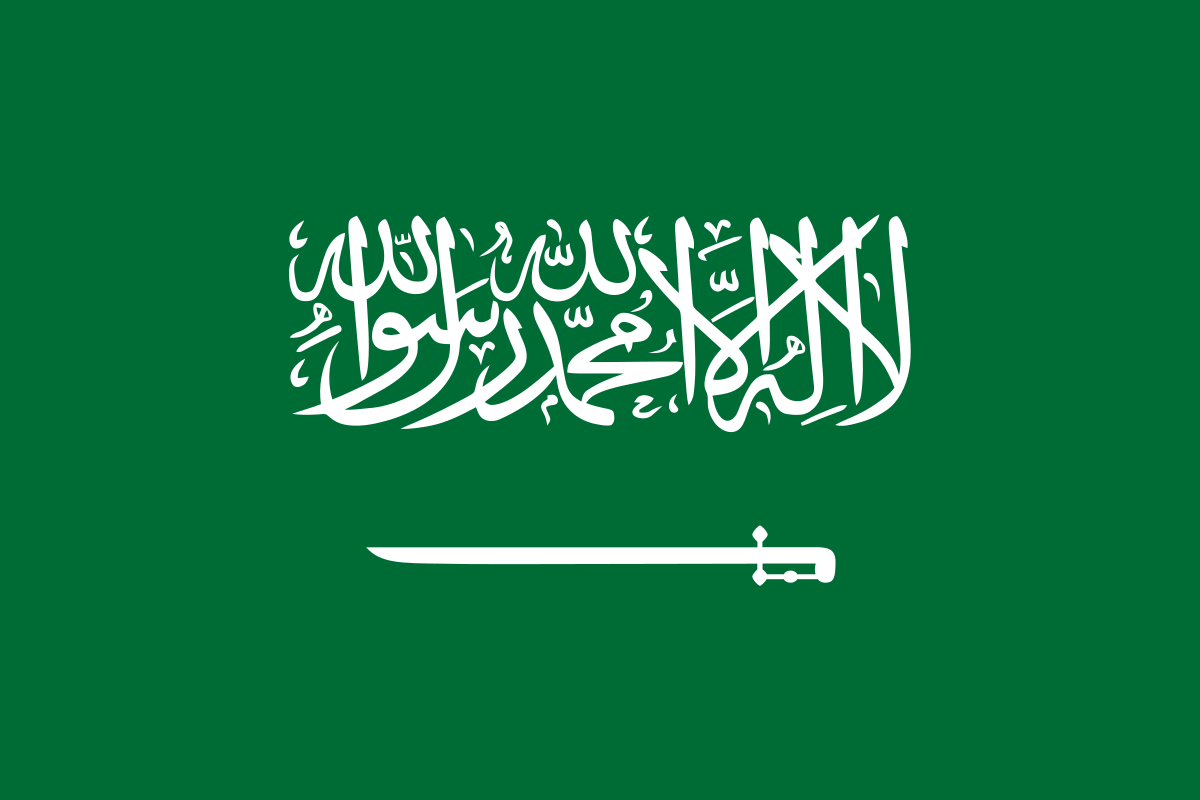 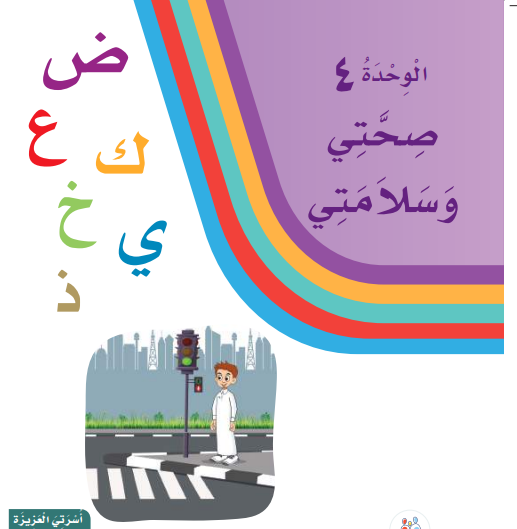 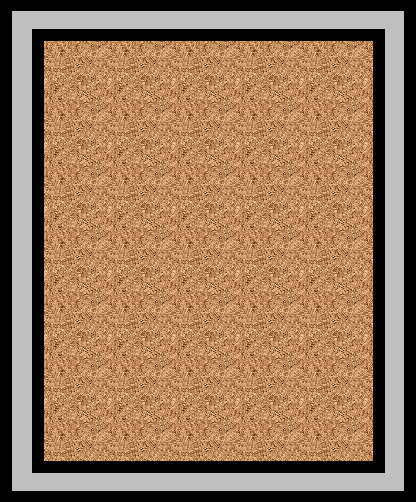 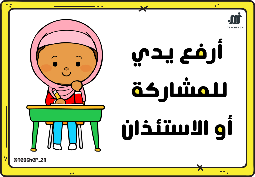 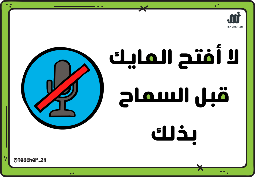 طالبة تسأل طالبة عن غلاف الوحدة
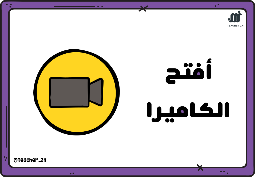 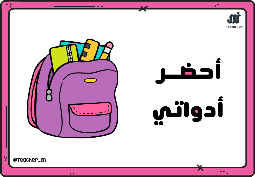 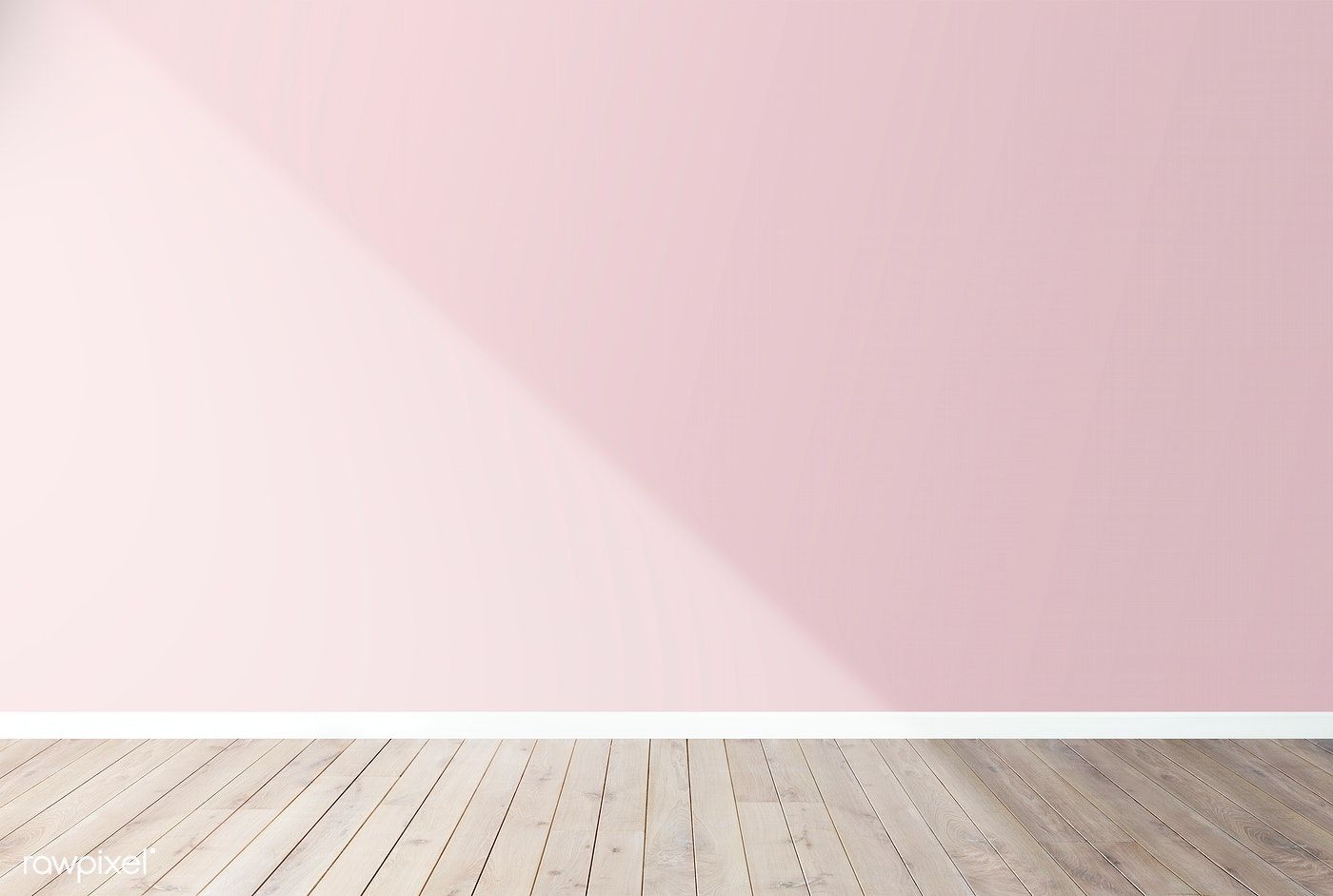 نُ
مِ
فَ
لِ
بِ
رُ
حَ
تُ
قِ
سَ
دُ
صِ
أُ
طِ
شِ
زُ
وَ
جُ
كُ
عِ
ضُ
خُ
يَ
43
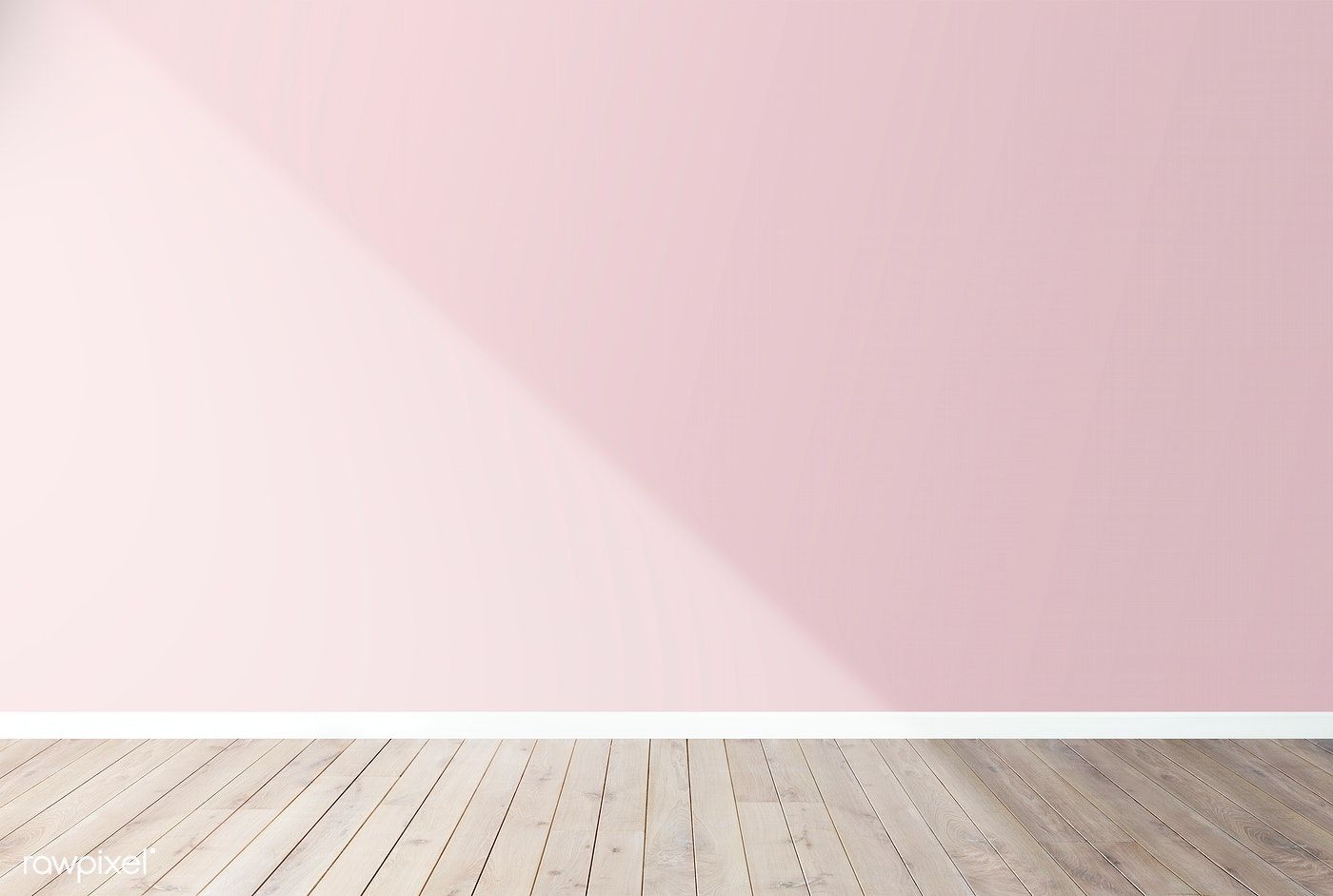 نُو
مِي
فَا
لِي
بِي
رُو
تُو
حَا
قِي
سَا
صِي
دُو
جَا
شُو
وِي
أُو
طُو
زُ
ضِي
خَا
كَا
عُو
يَا
44
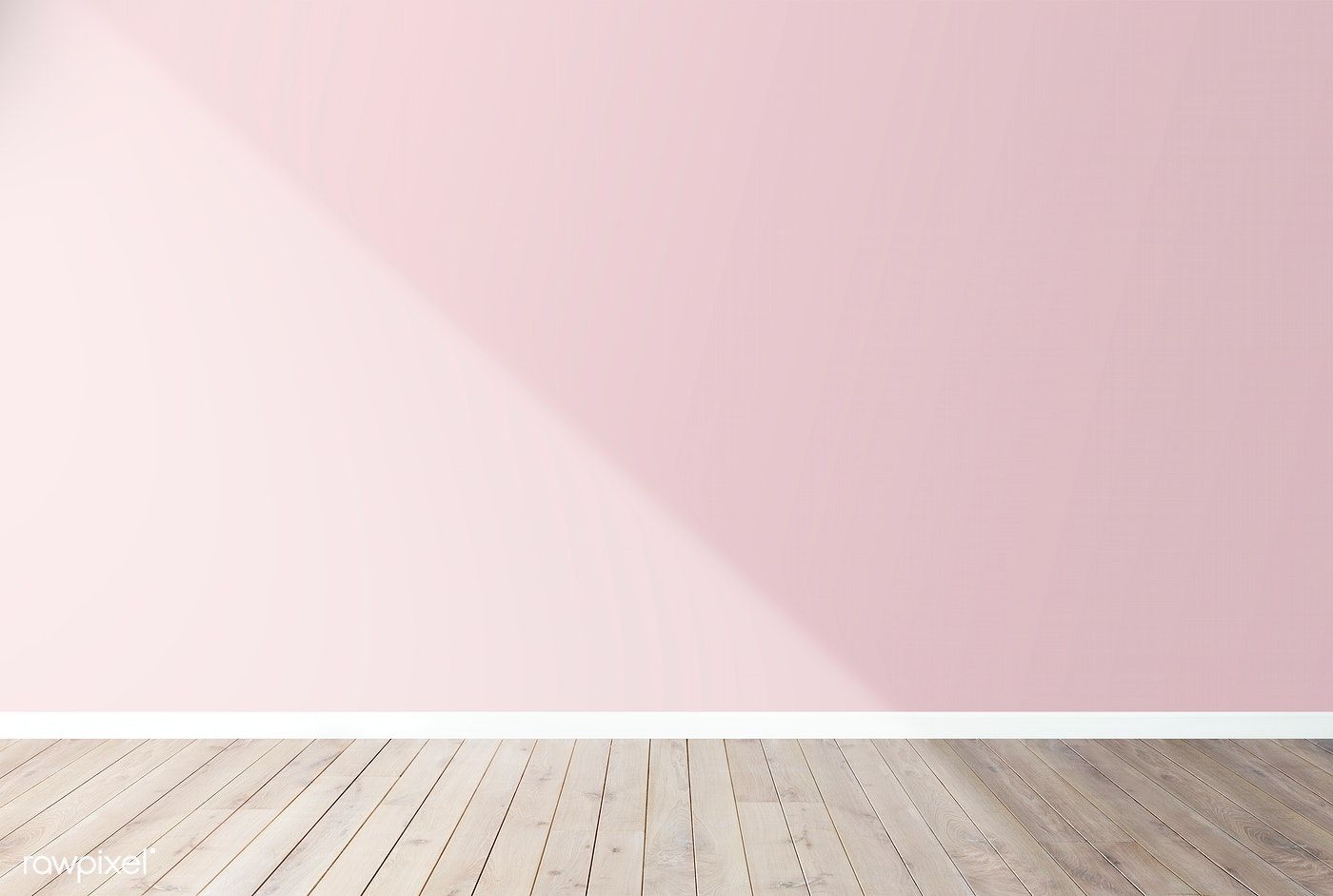 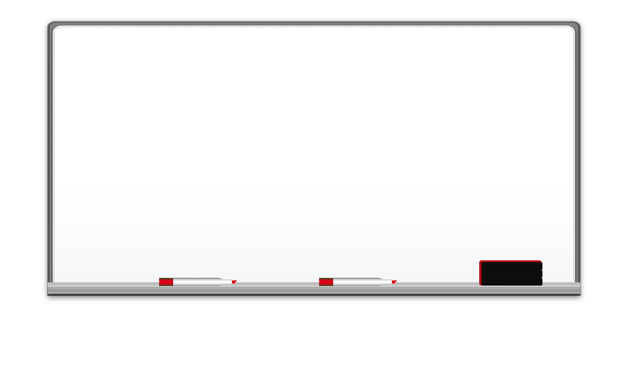 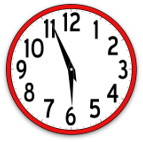 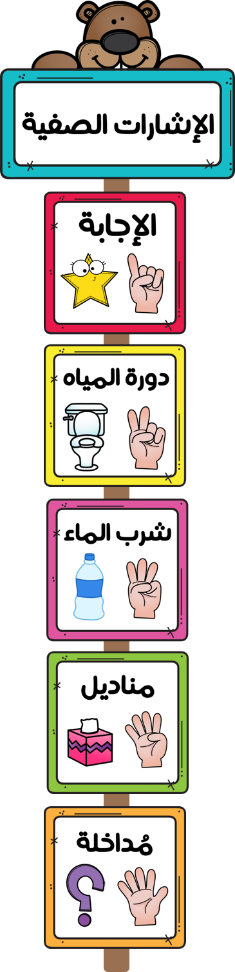 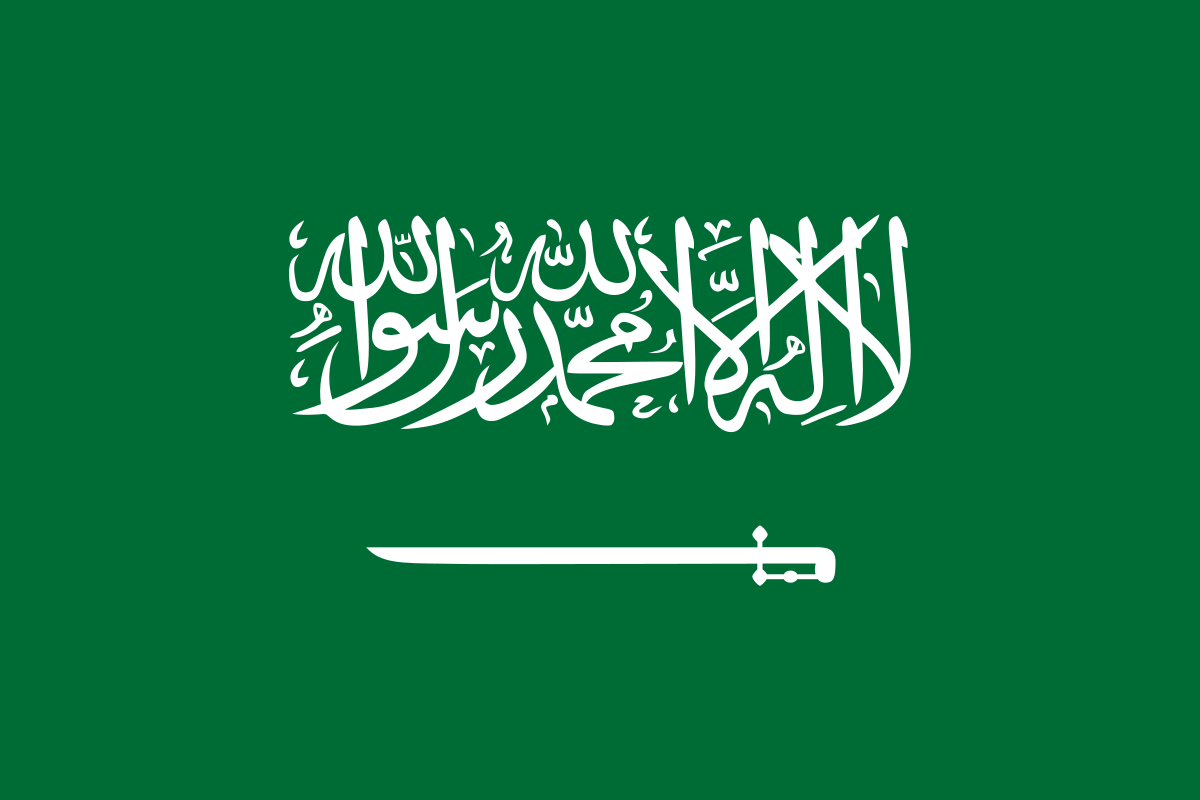 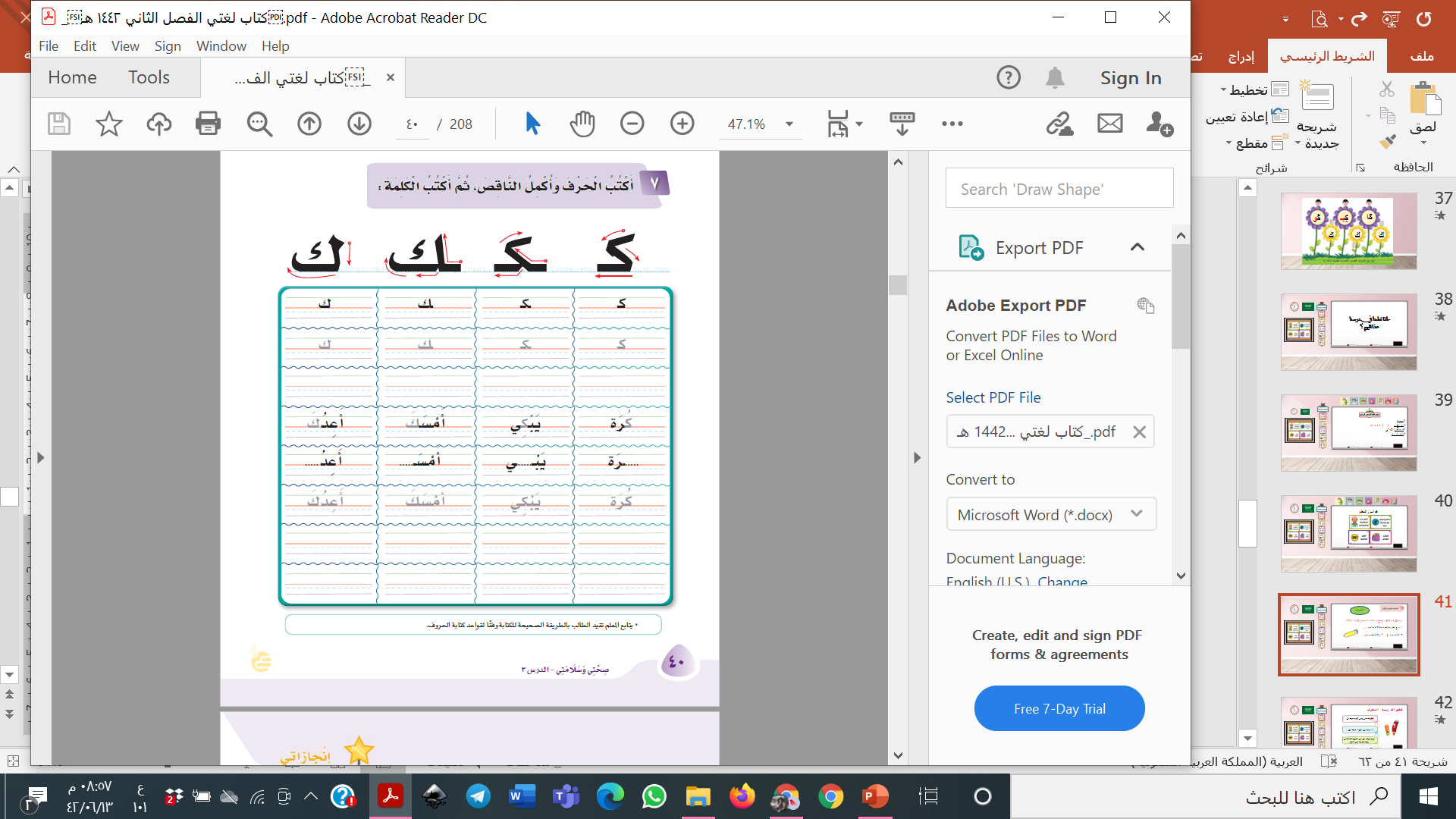 من خلال هذا المكون يتوقع من التلميذ-ة تحقيق الأهداف التالية

1- تتبع الطريقة الصحيحة لكتابة الحرف  .

2- كتابة  حرف (     ي  ) كتابة صحيحة .
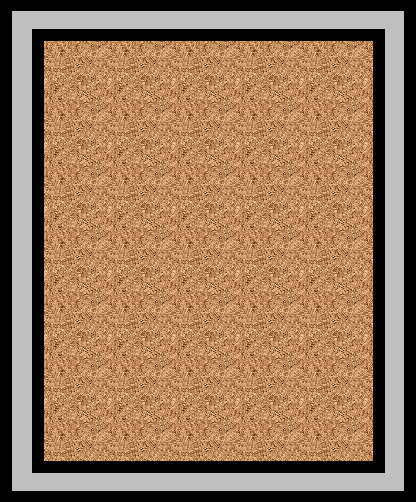 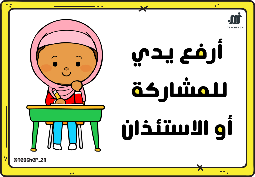 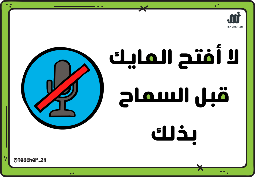 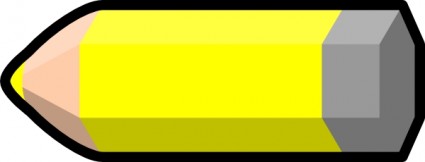 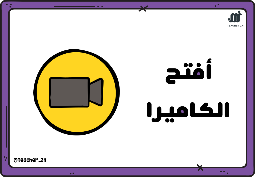 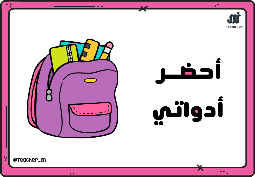 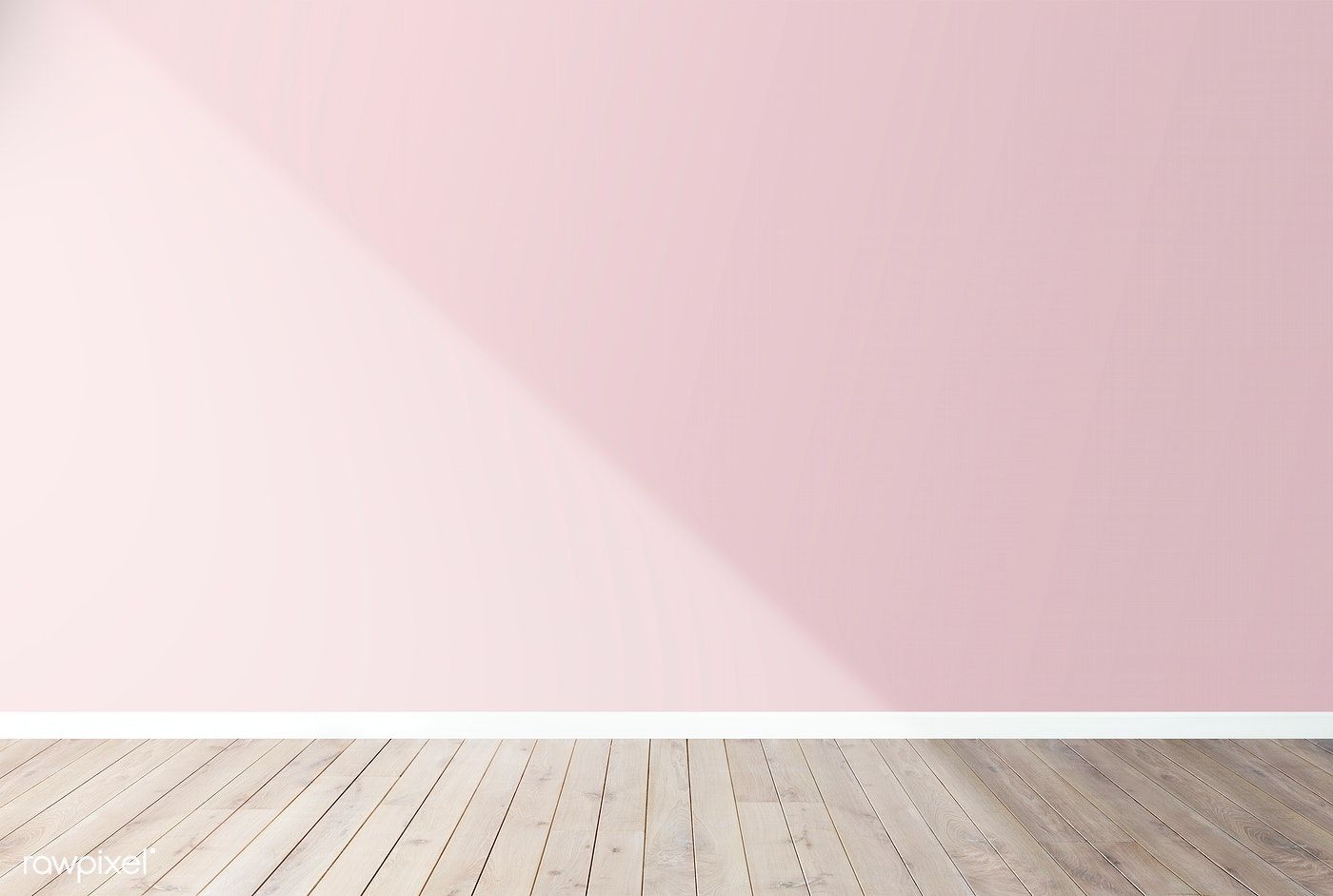 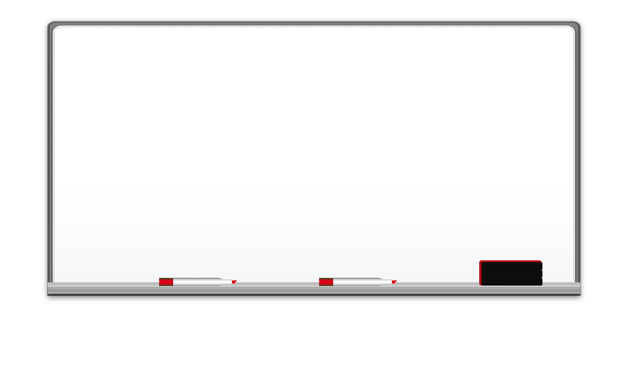 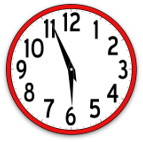 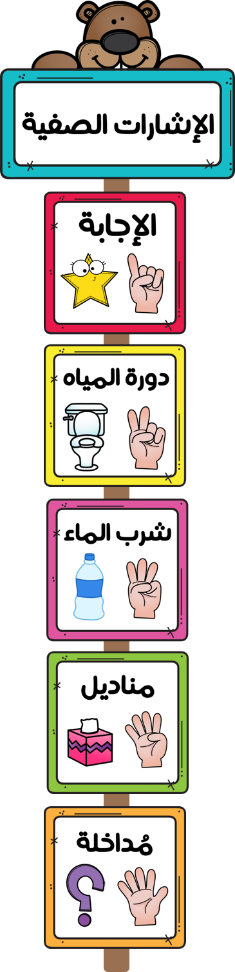 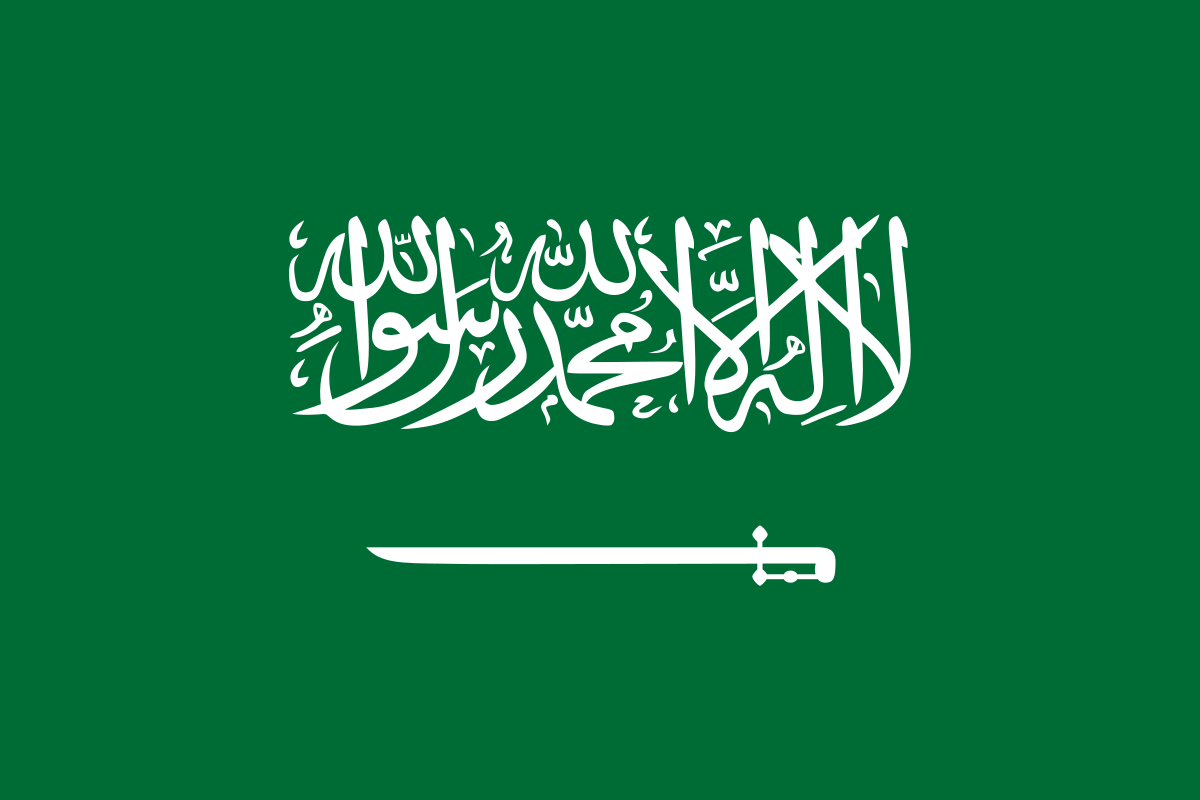 خطوات رسم الحرف
أنظر لمعلمتي وهي ترسم حرف  ي     .
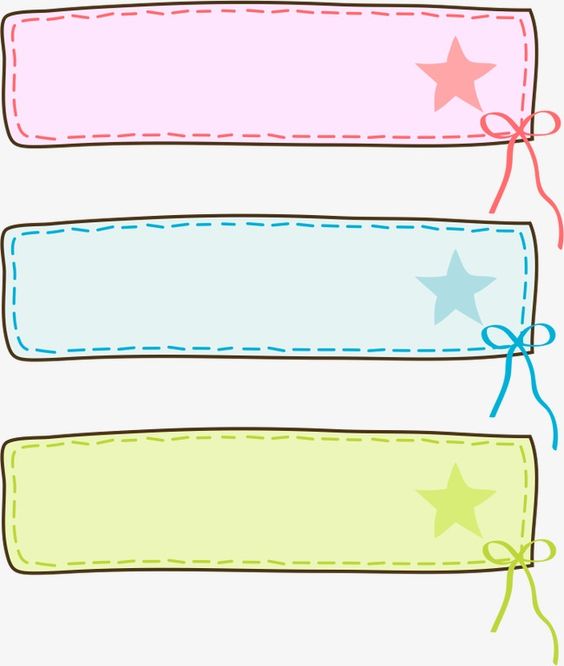 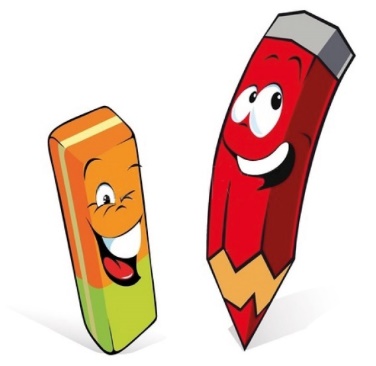 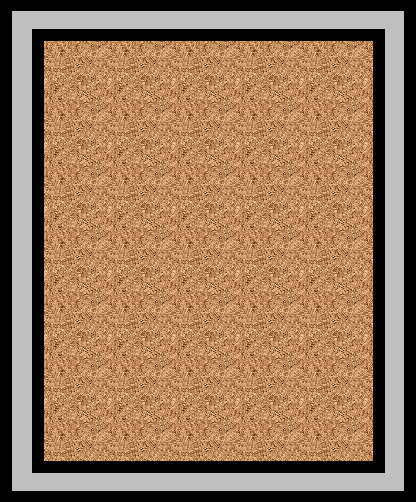 أرسم في الهواء حرف  ي .
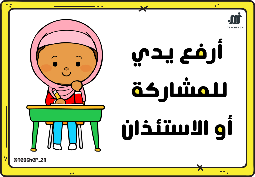 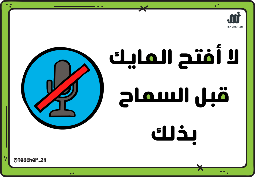 أرسم حرف  ي على السبورة الخاصة بي رسما صحيحا على السطر.
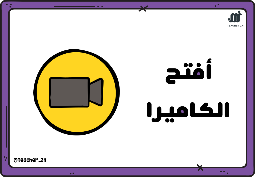 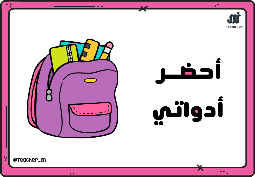 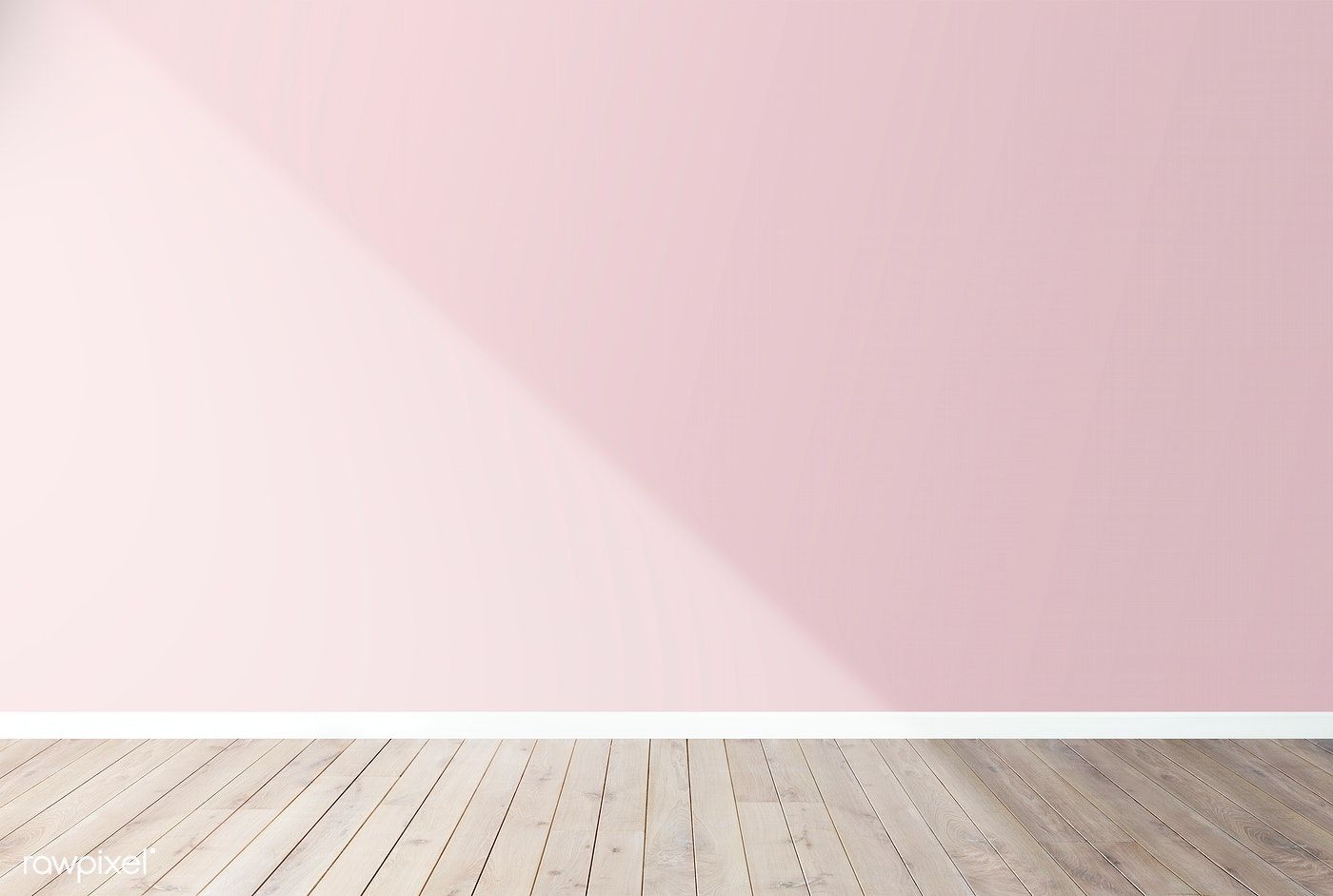 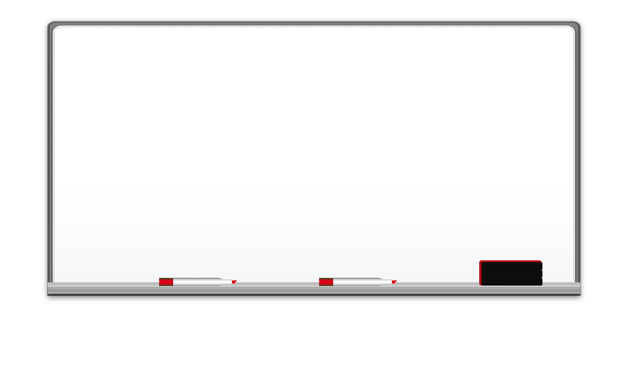 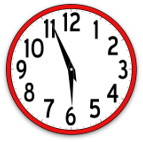 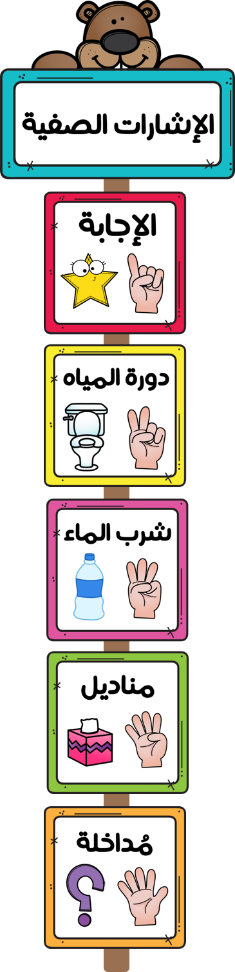 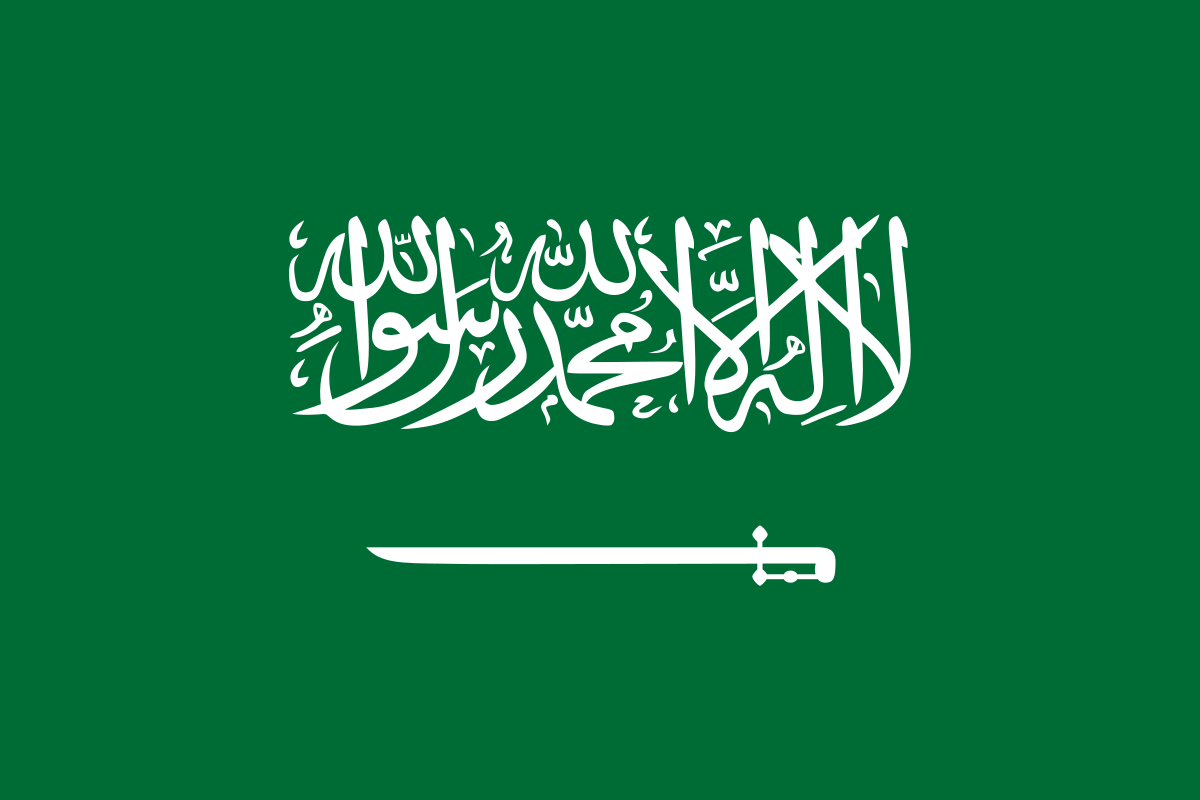 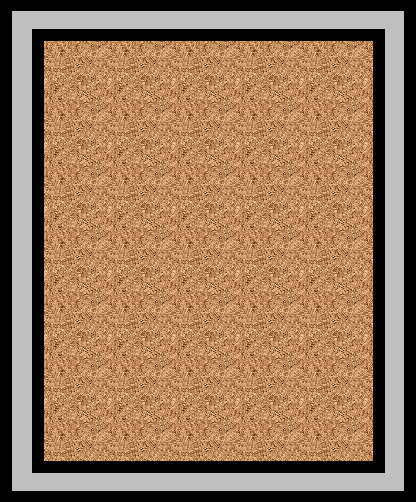 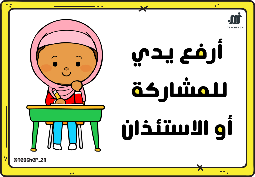 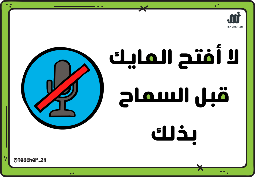 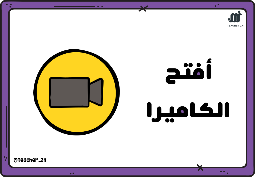 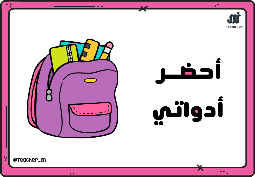 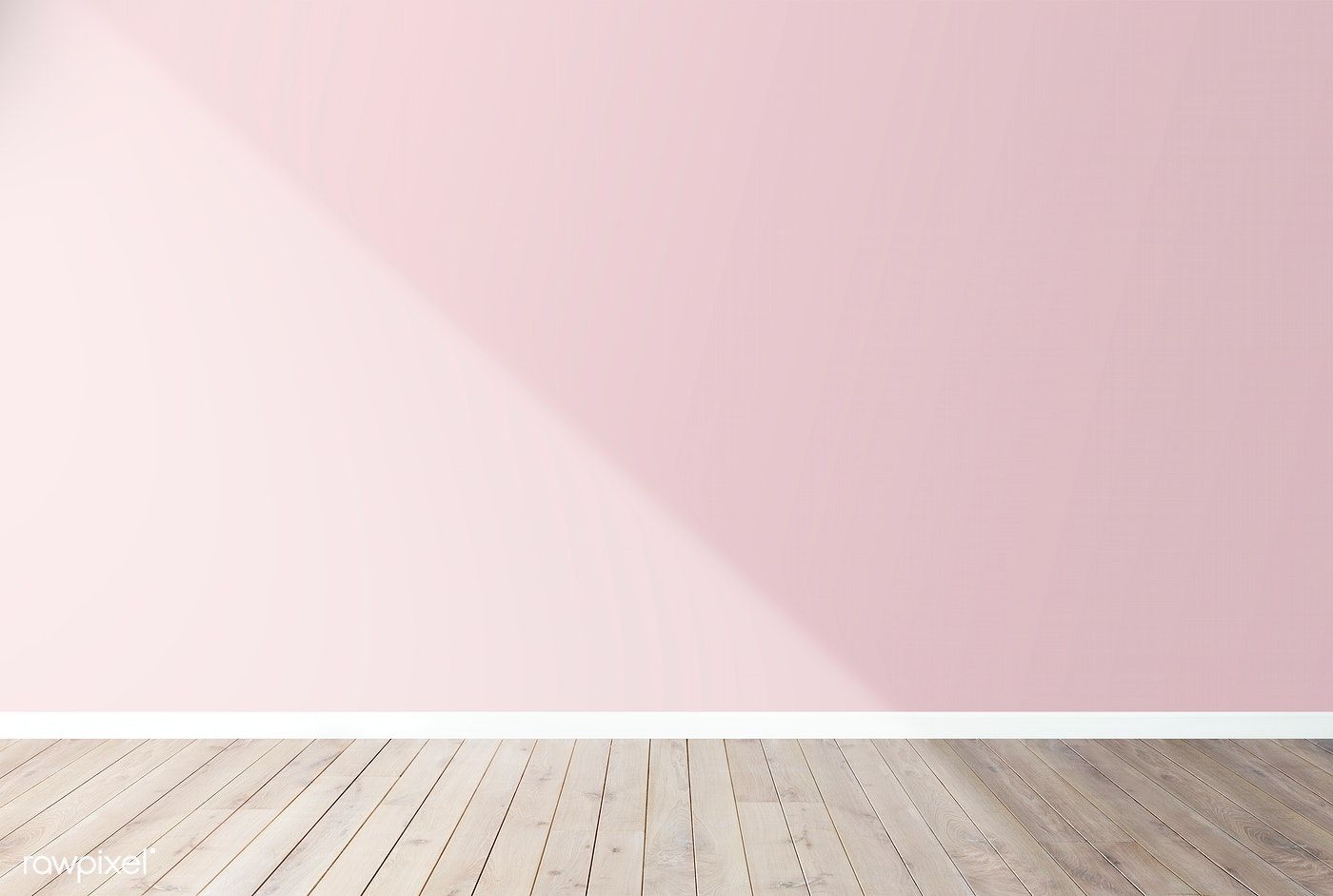 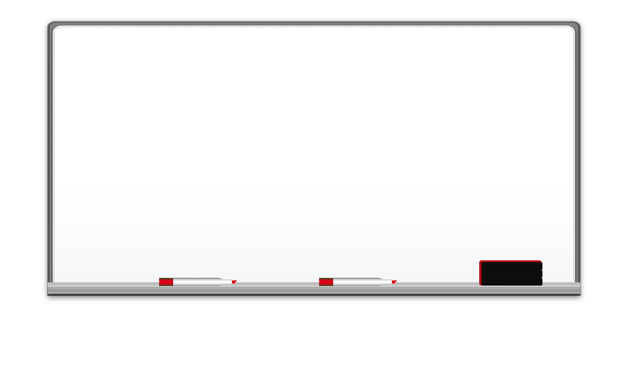 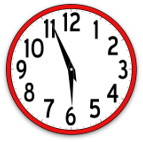 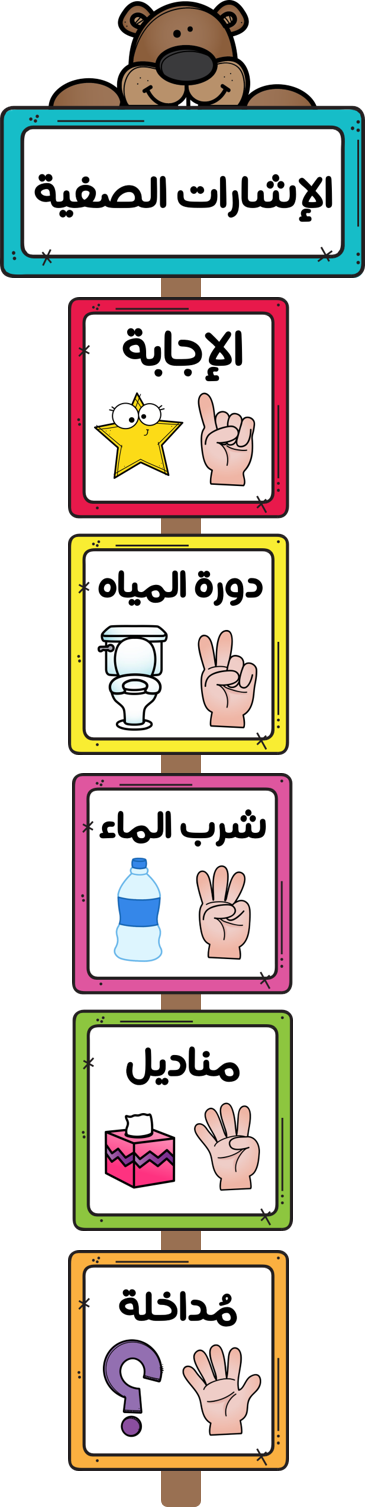 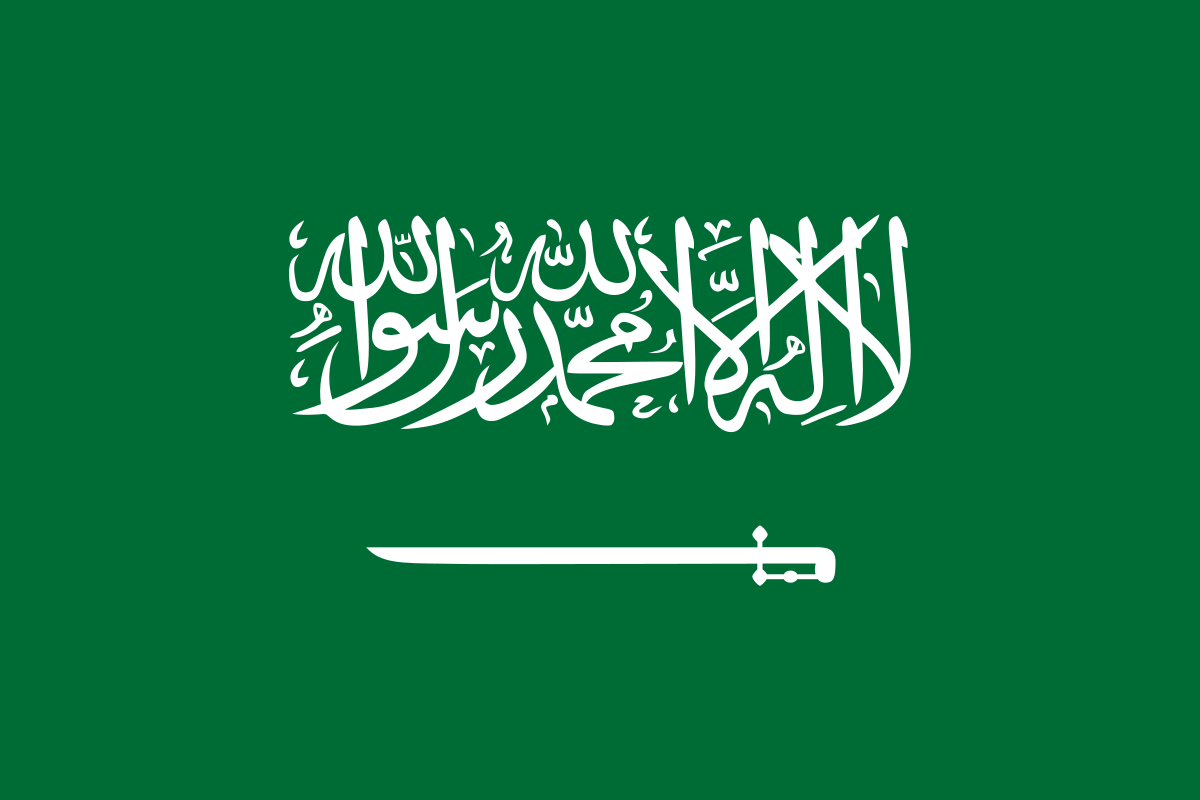 1- ألتزم الجلسة الصحيحة أثناء الكتابة  .
2- أكتب في مكان تكون إضاءته جيدة .
3- أضع القلم بين السبابة والإبهام مستندا على الوسطى .
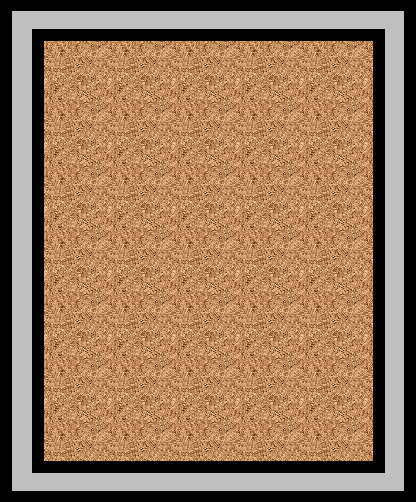 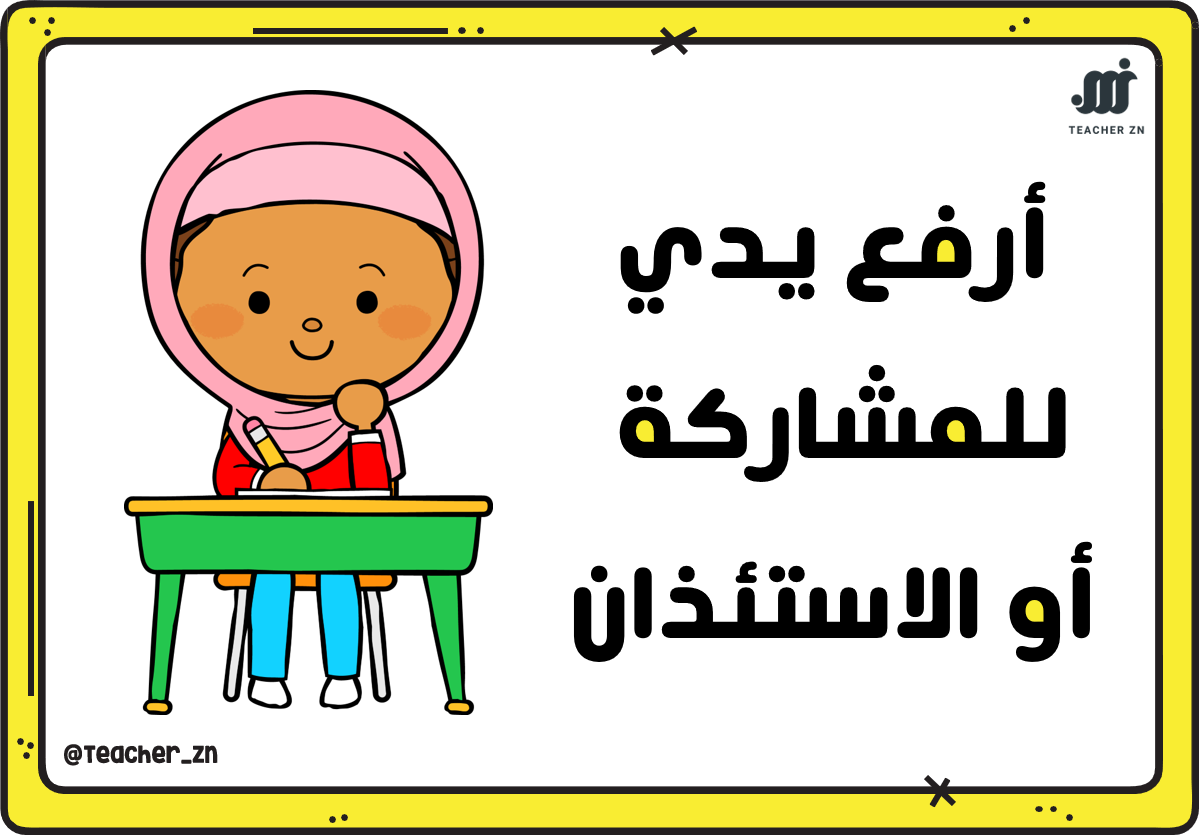 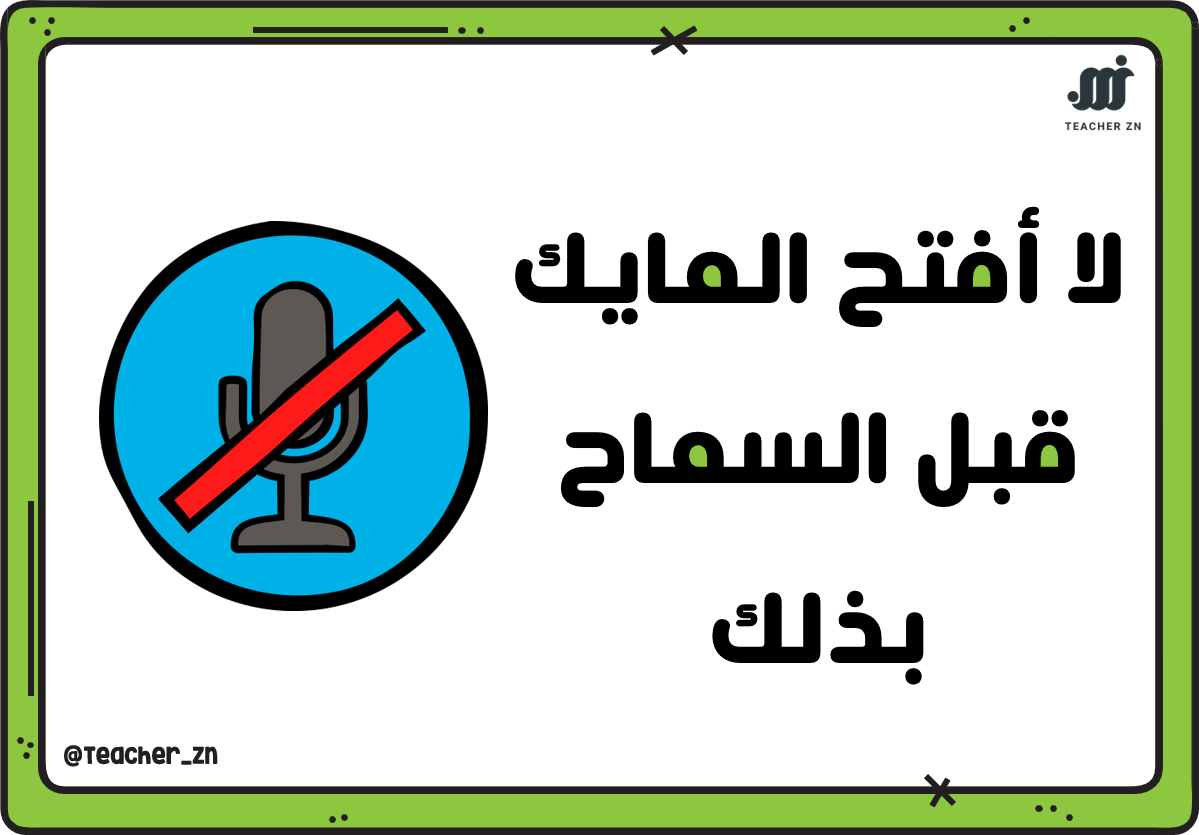 أتبع الإرشادات التالية عند الكتابة :
4-أتجنب ضغط القلم بشدة على الورقة .
5- أضع قدميّ كلتيهما على الأرض .
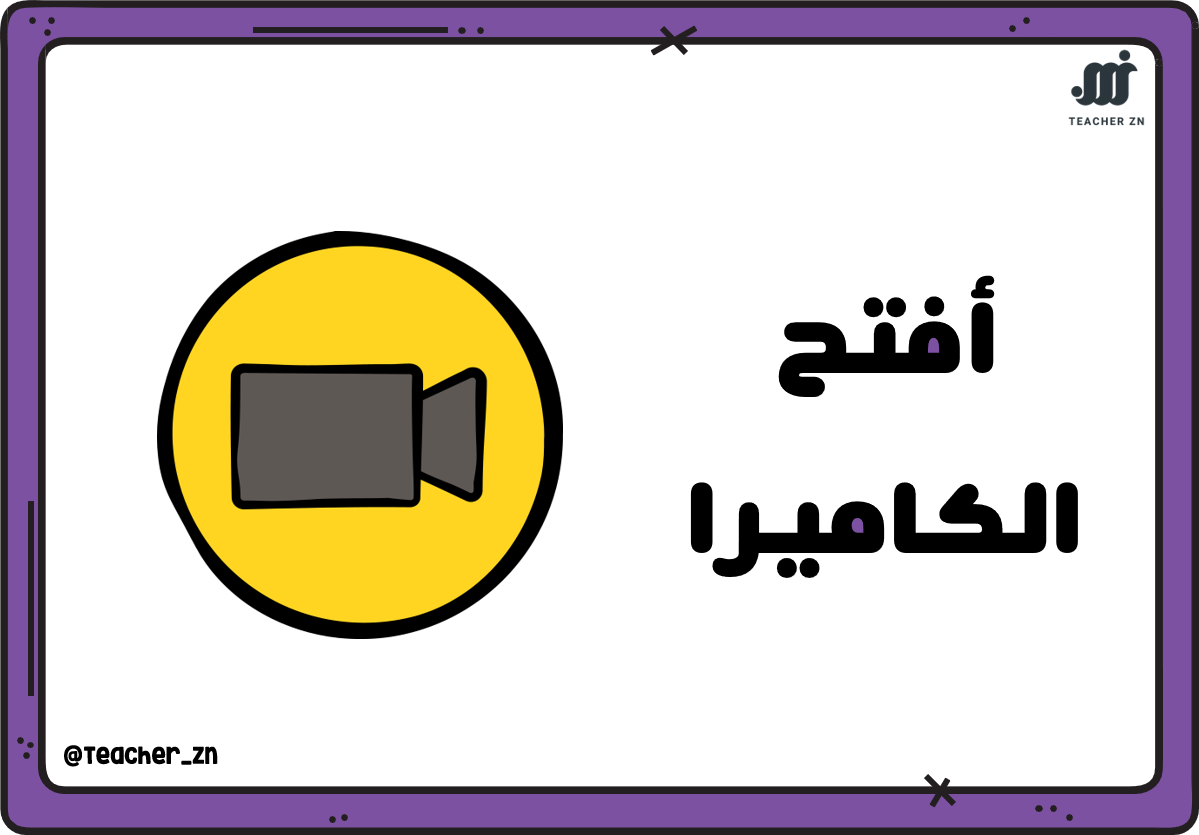 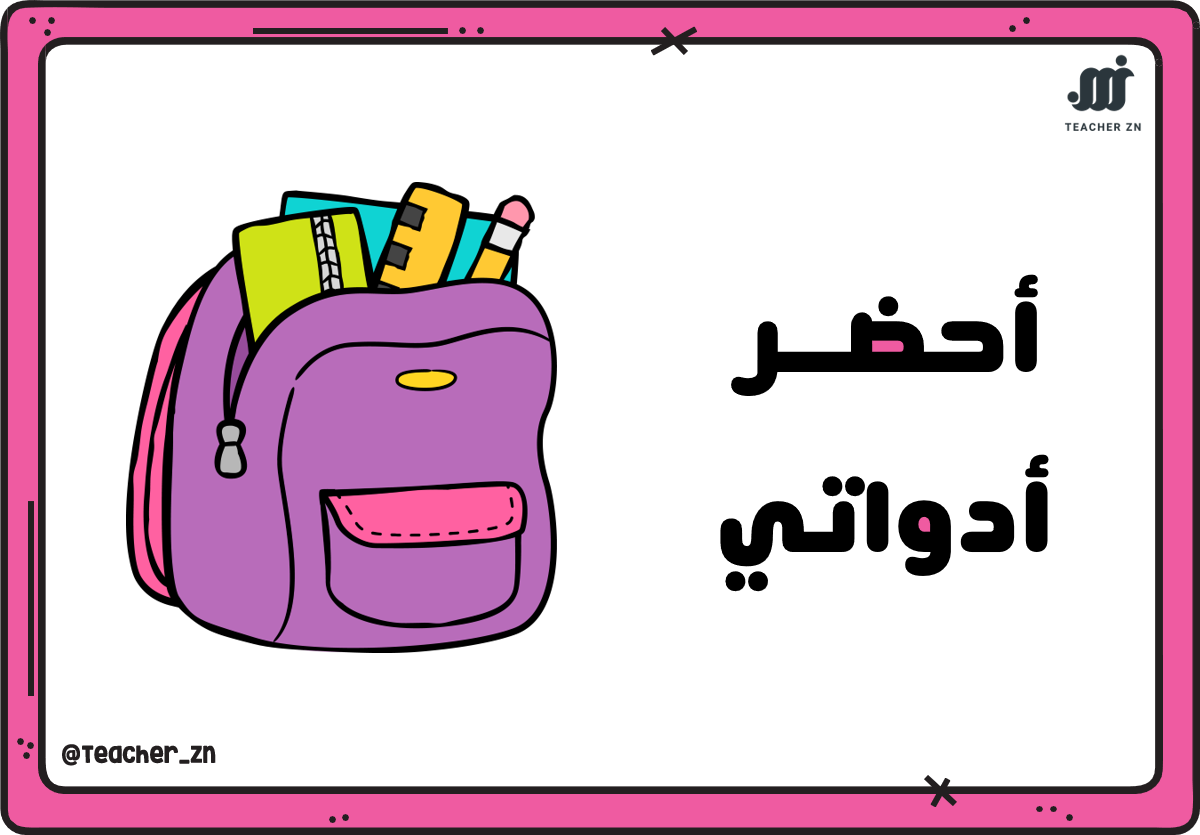 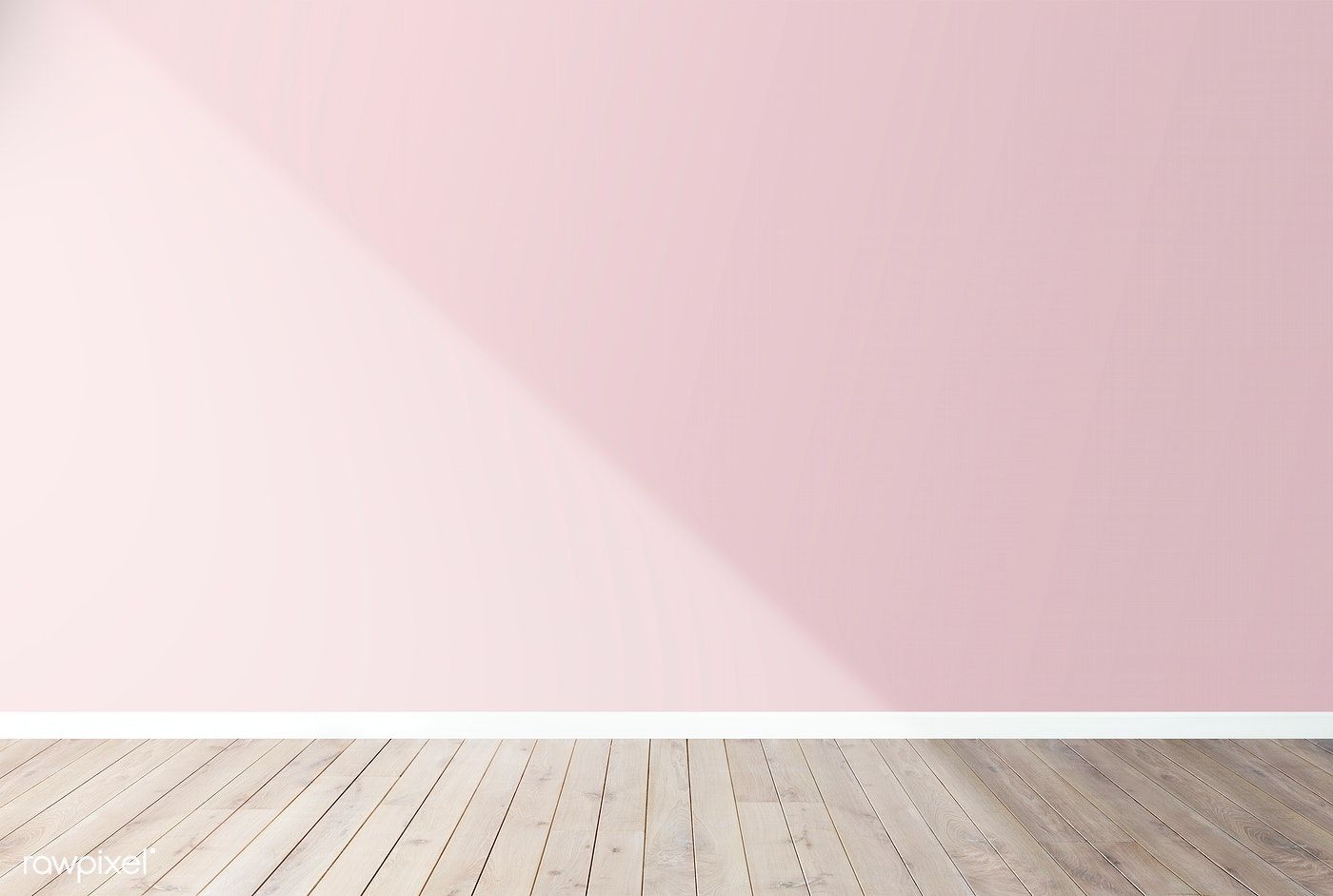 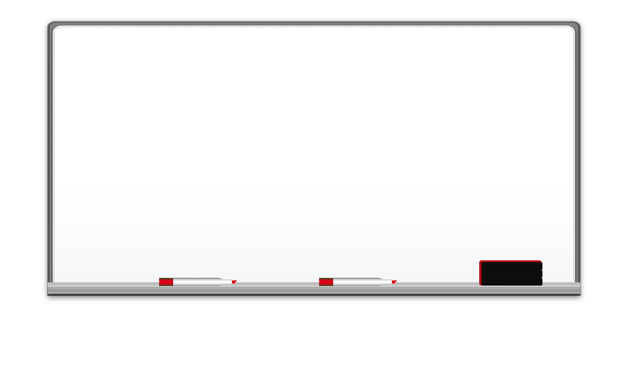 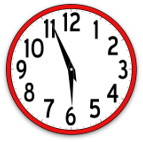 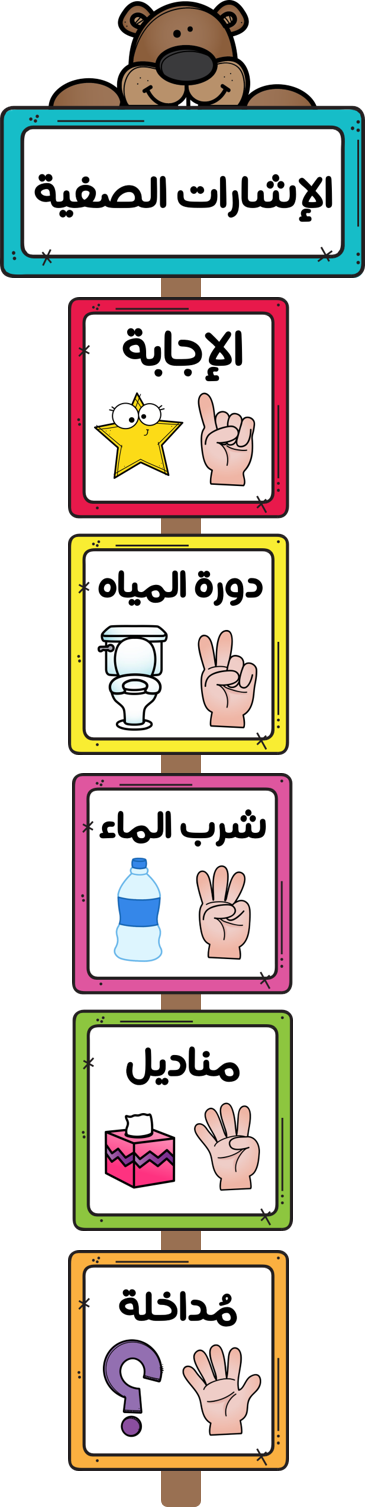 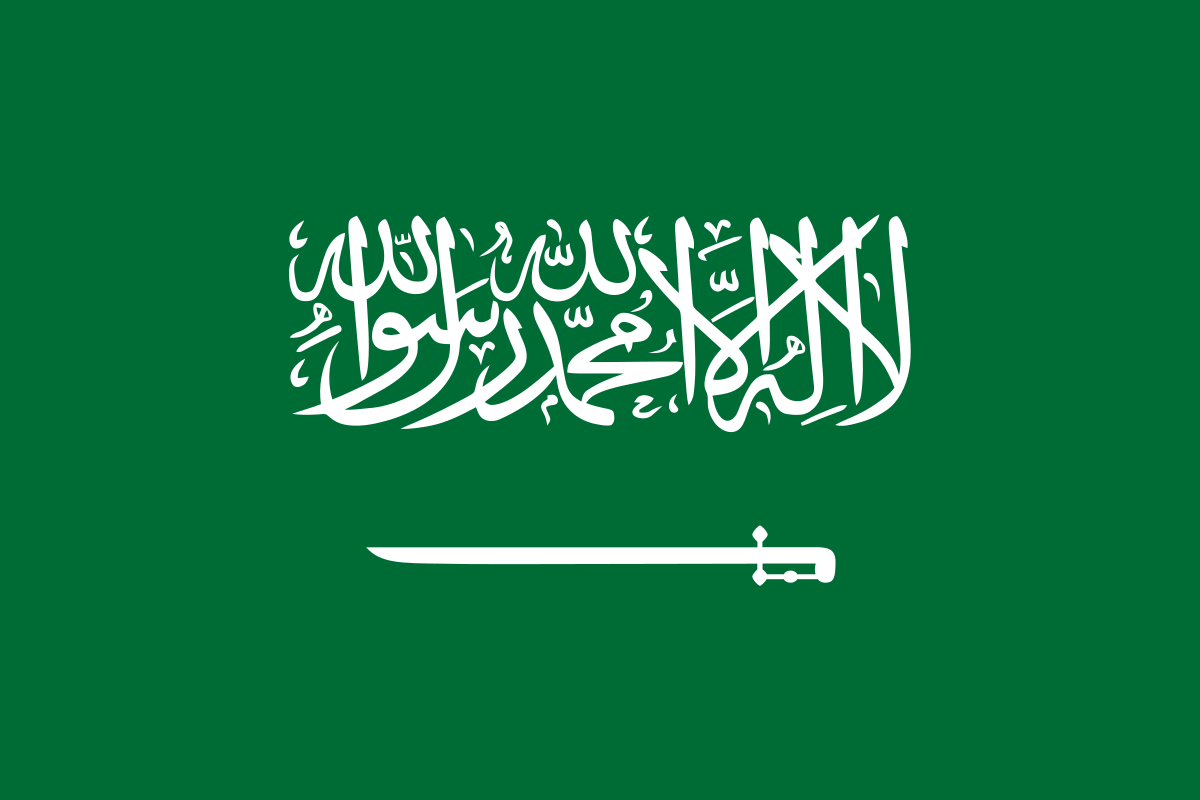 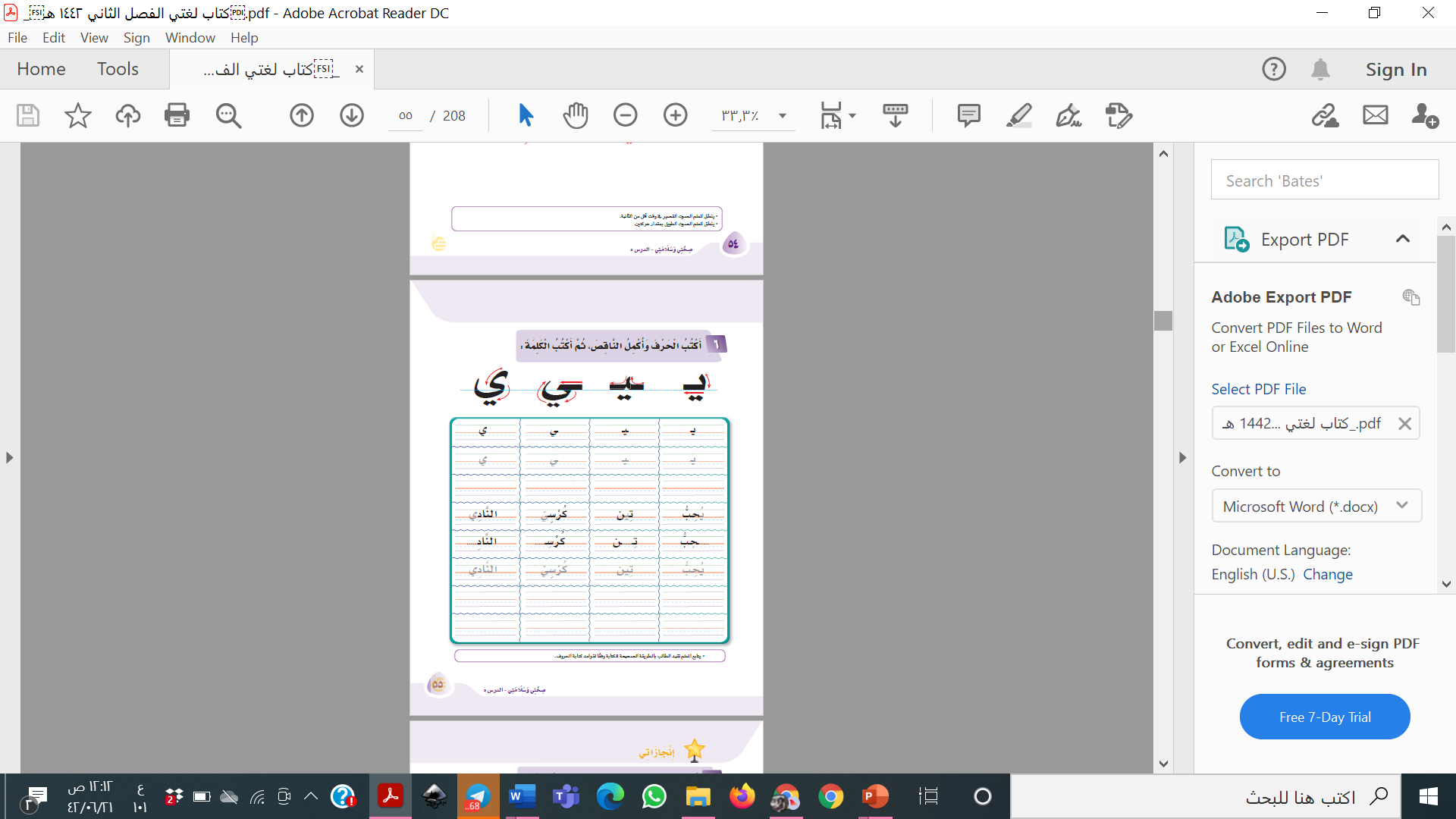 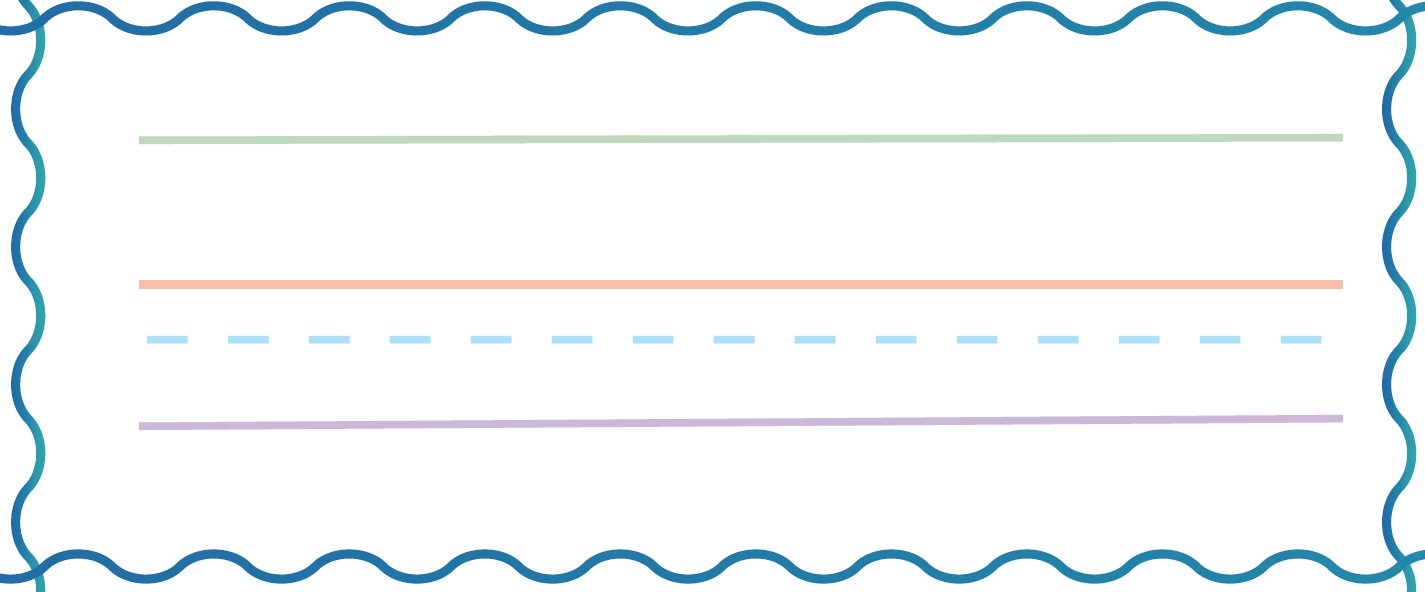 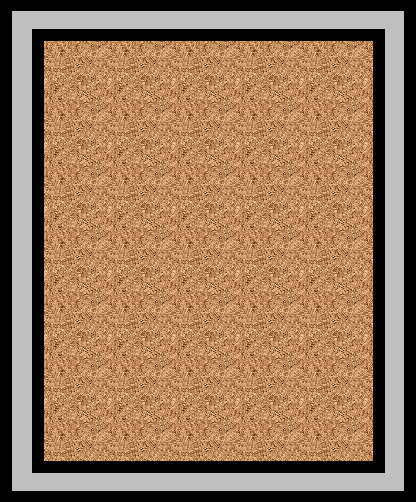 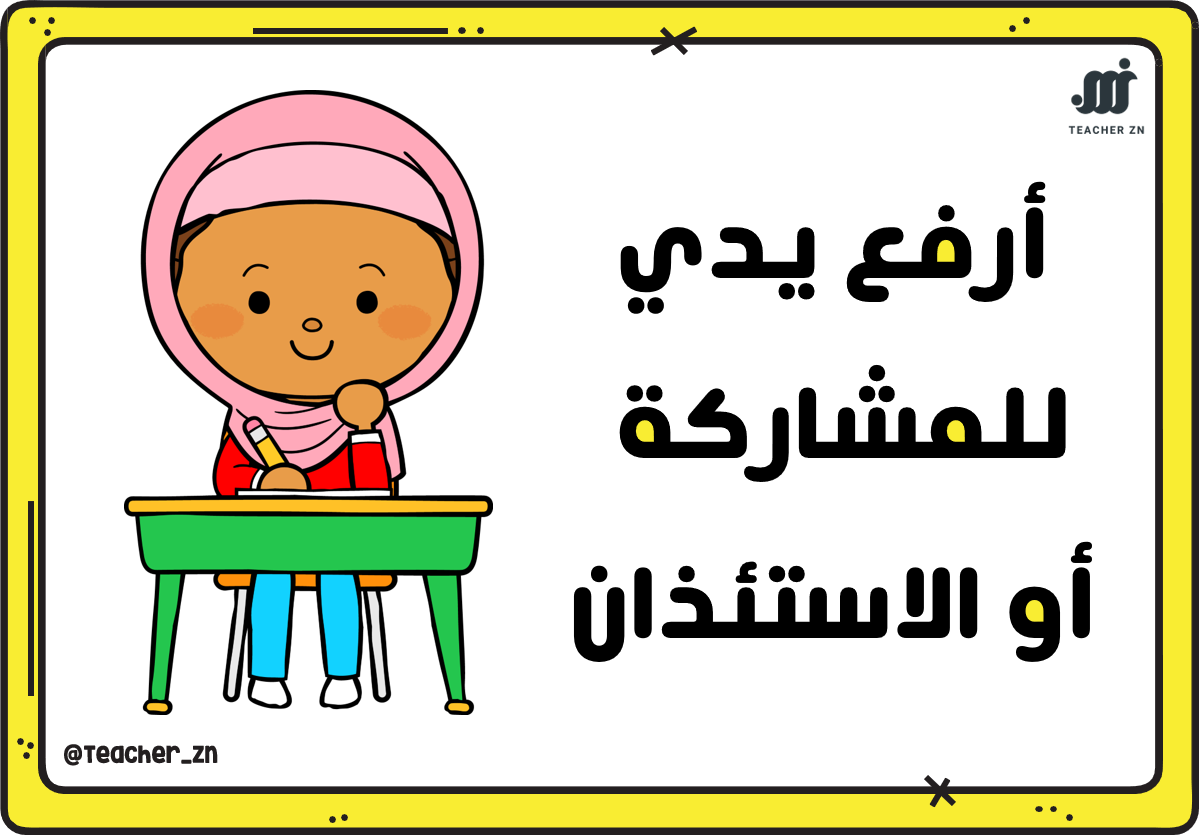 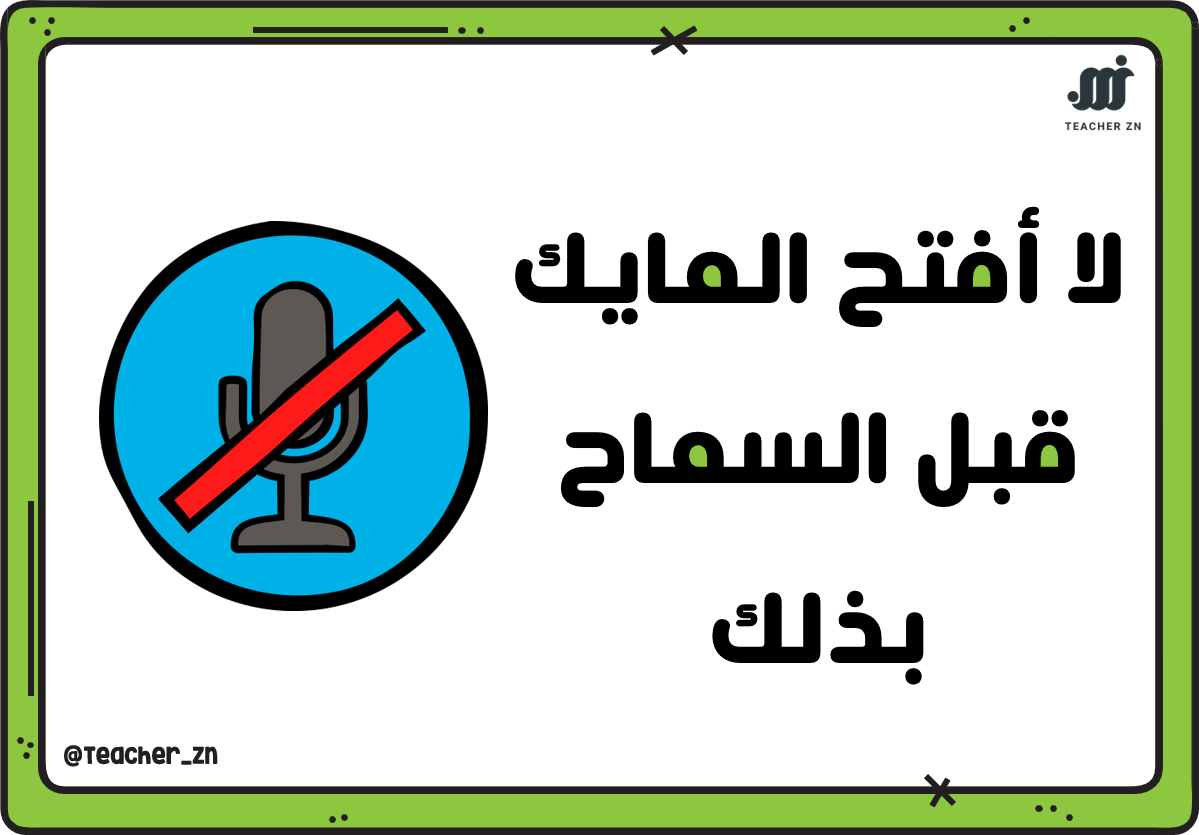 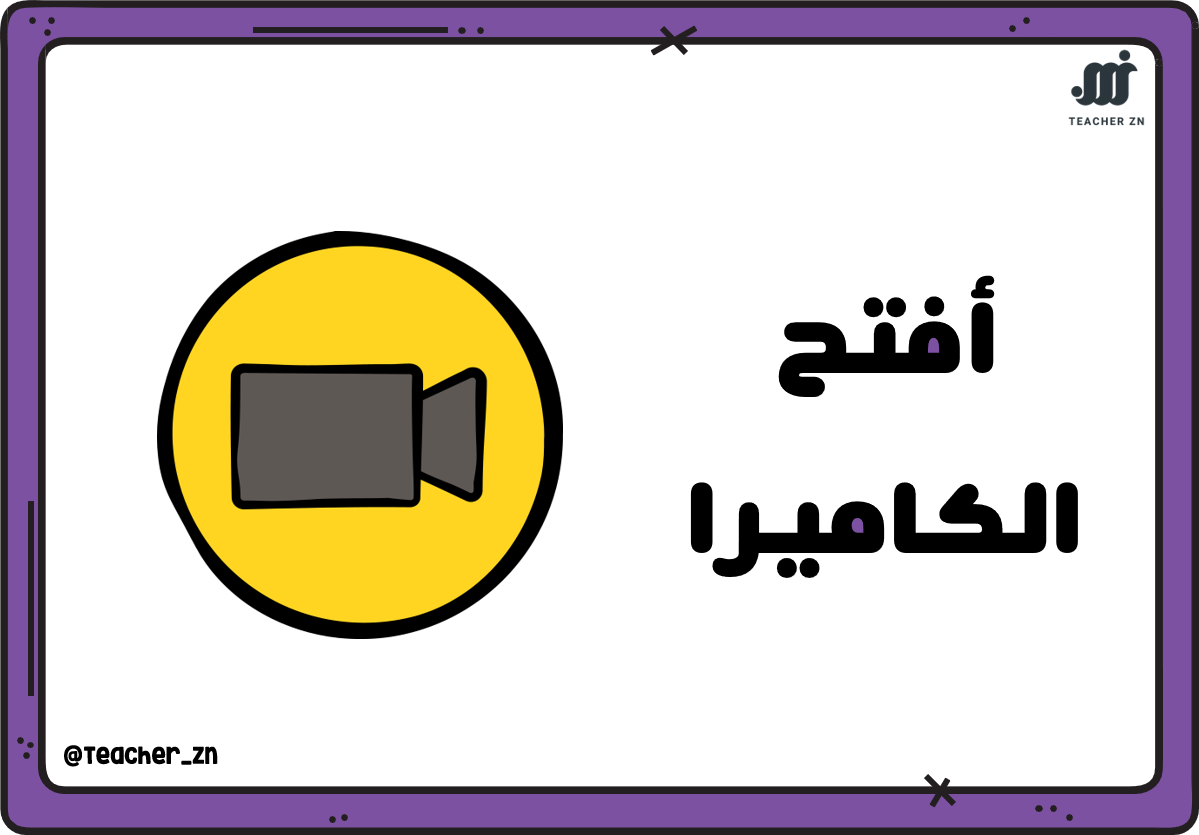 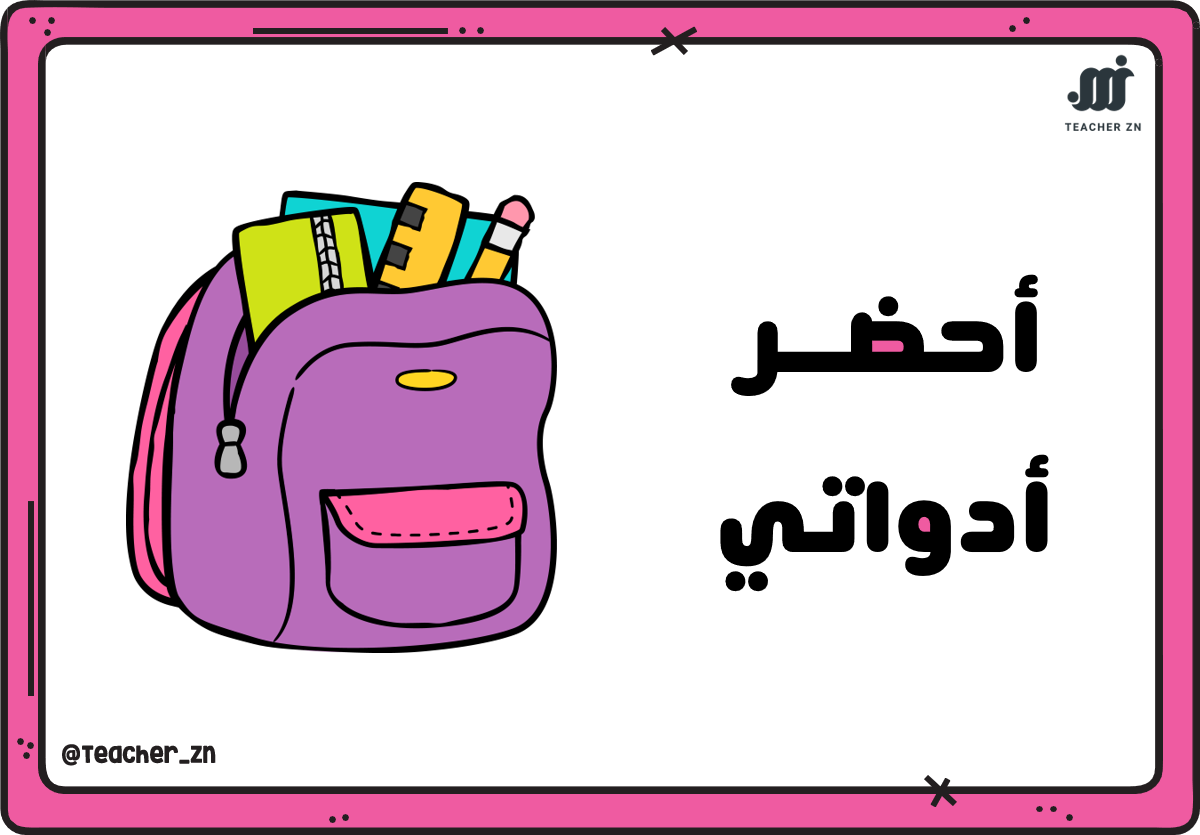 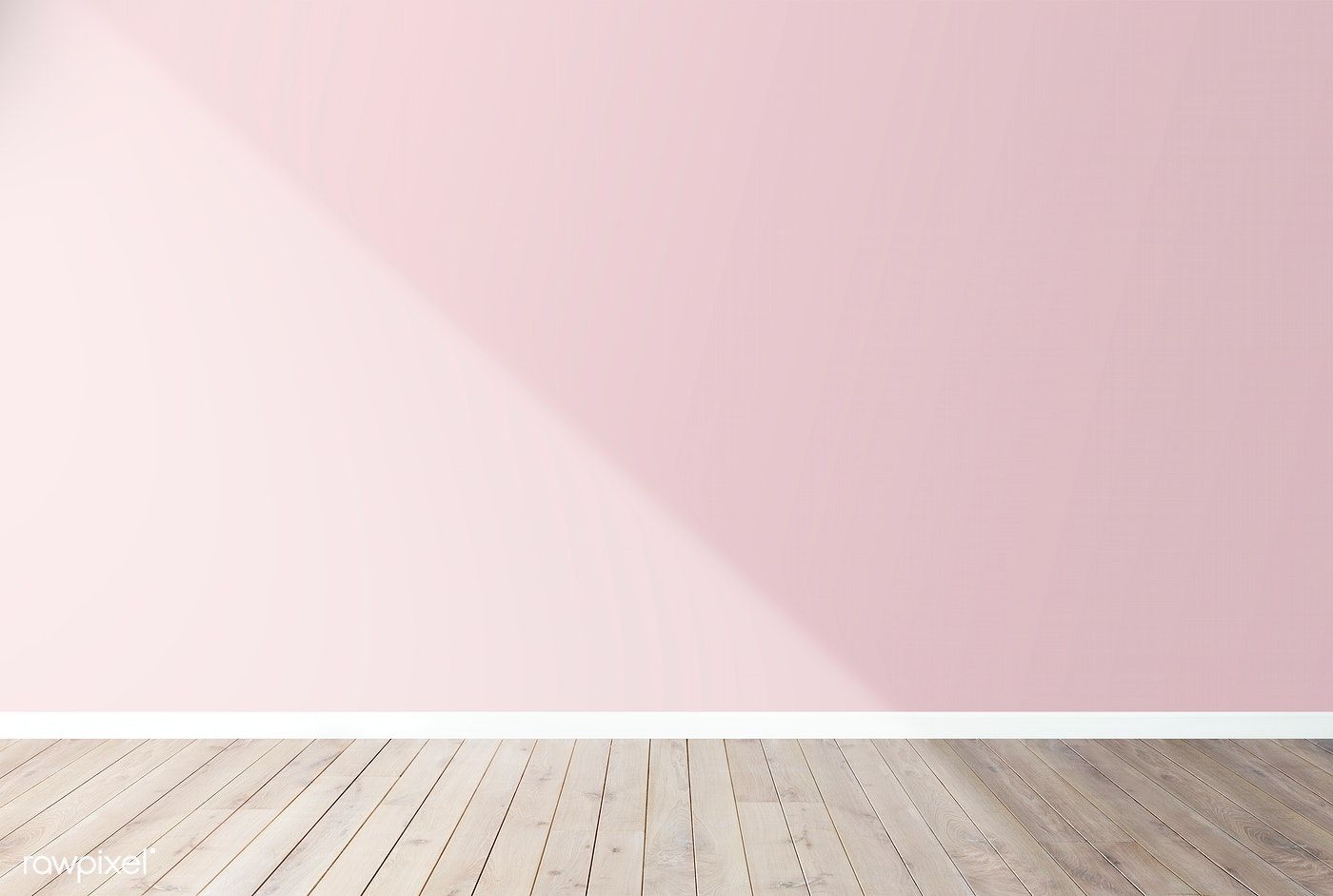 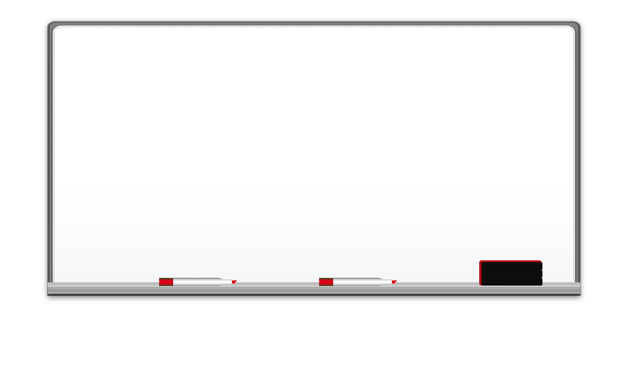 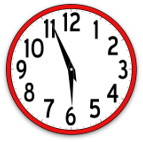 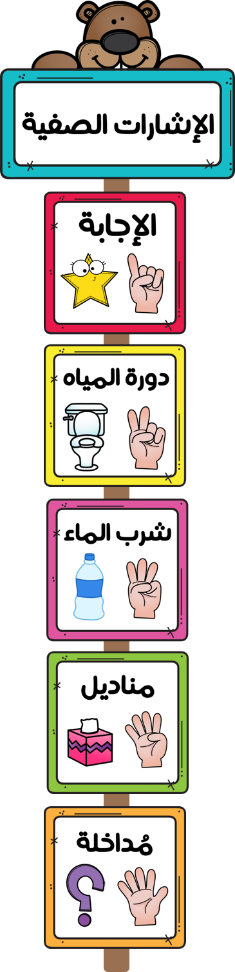 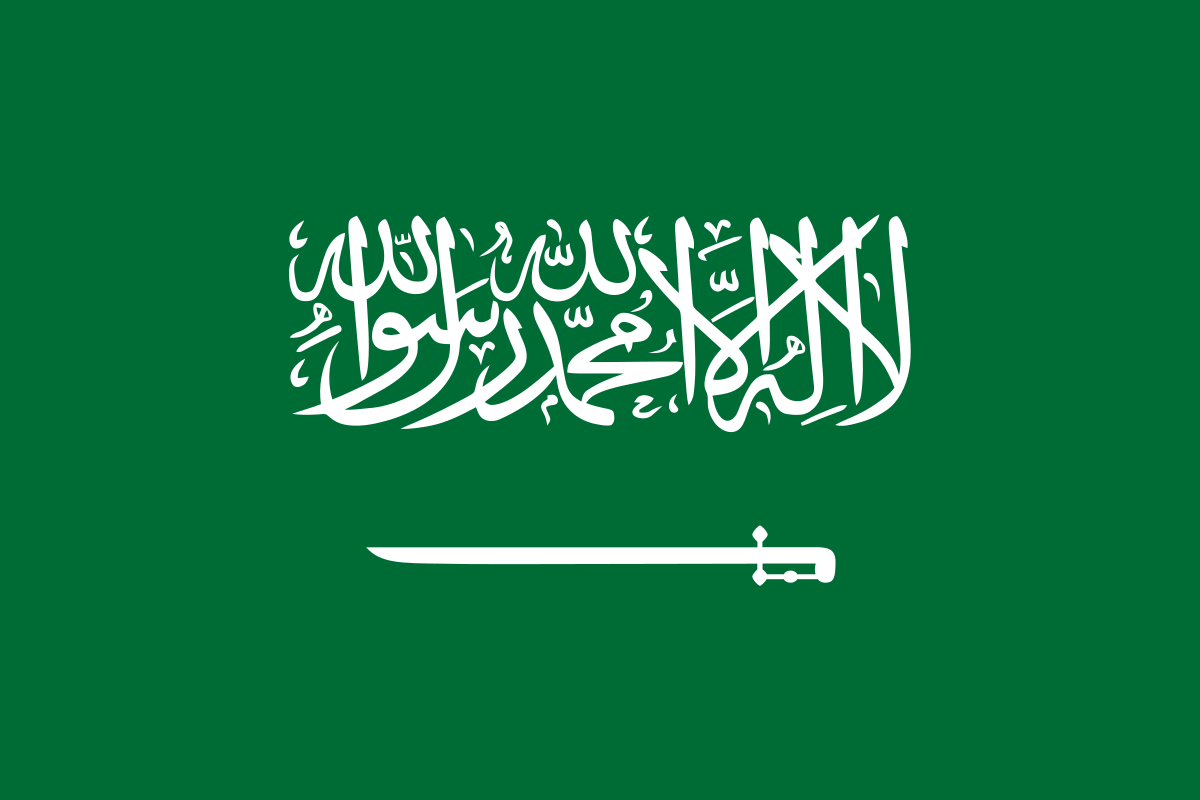 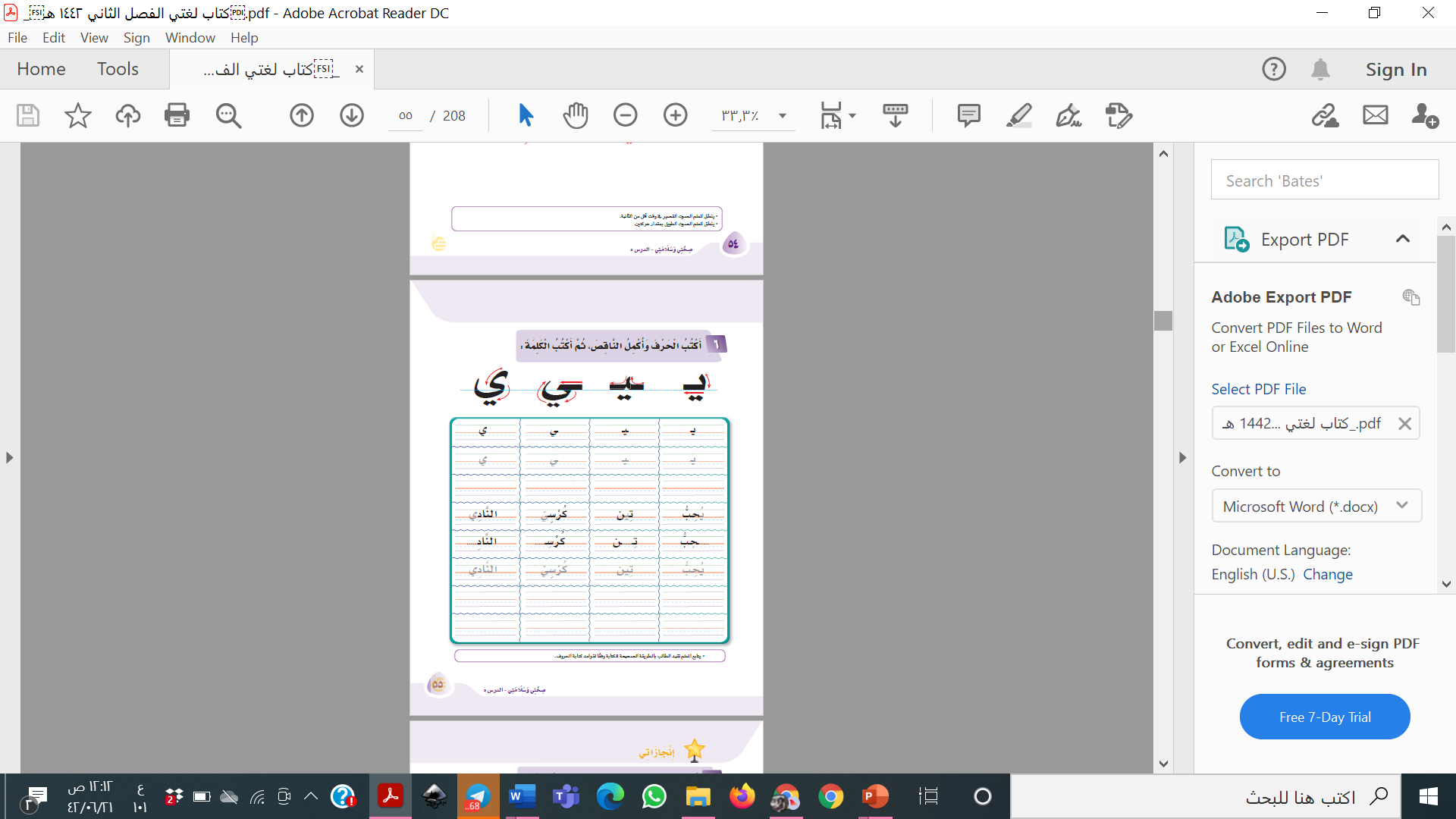 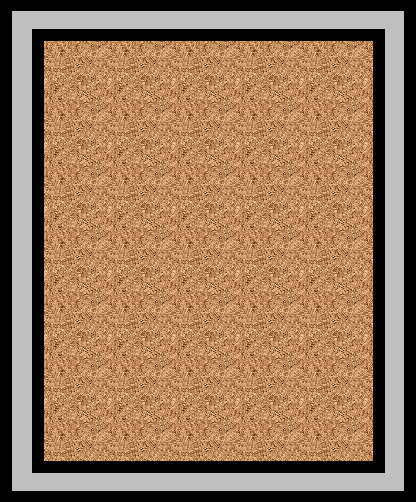 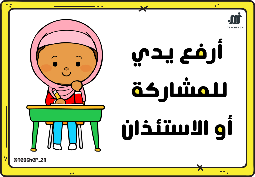 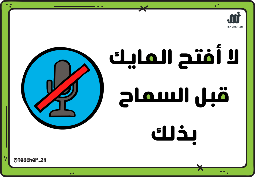 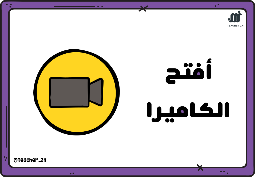 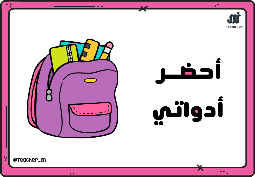 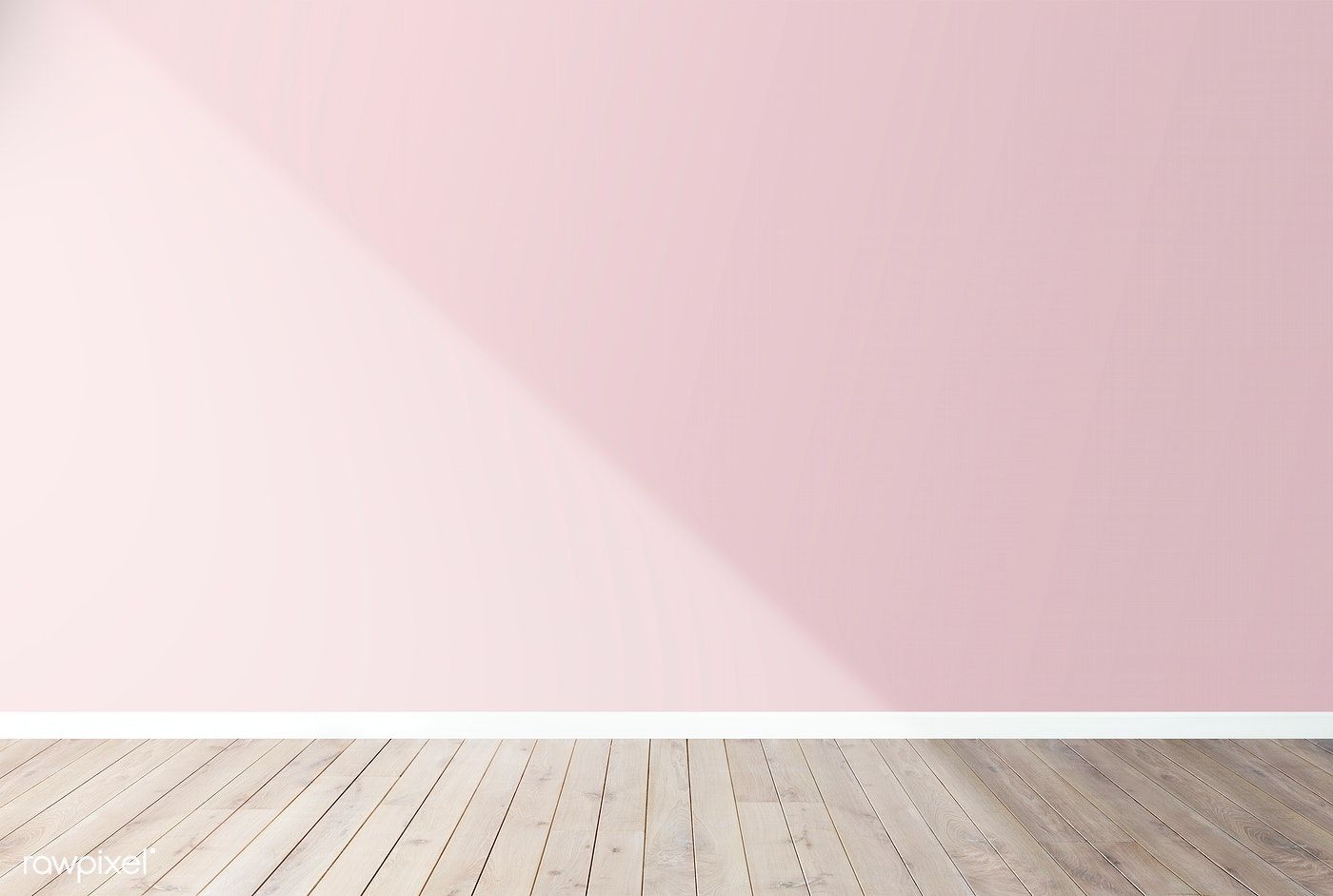 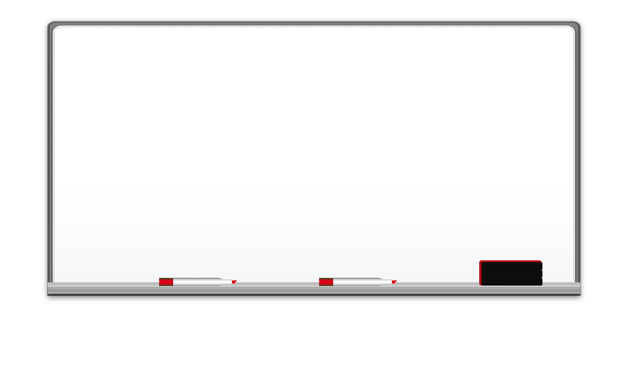 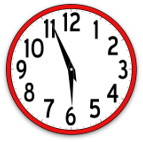 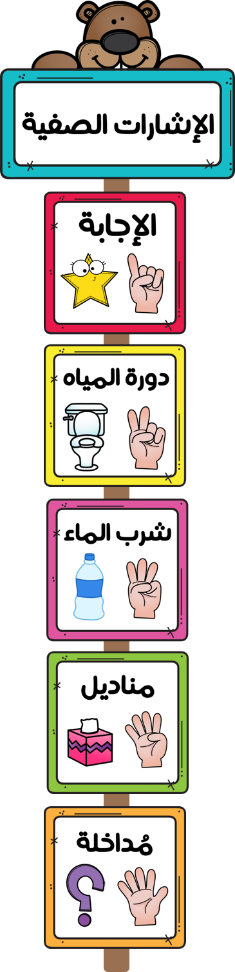 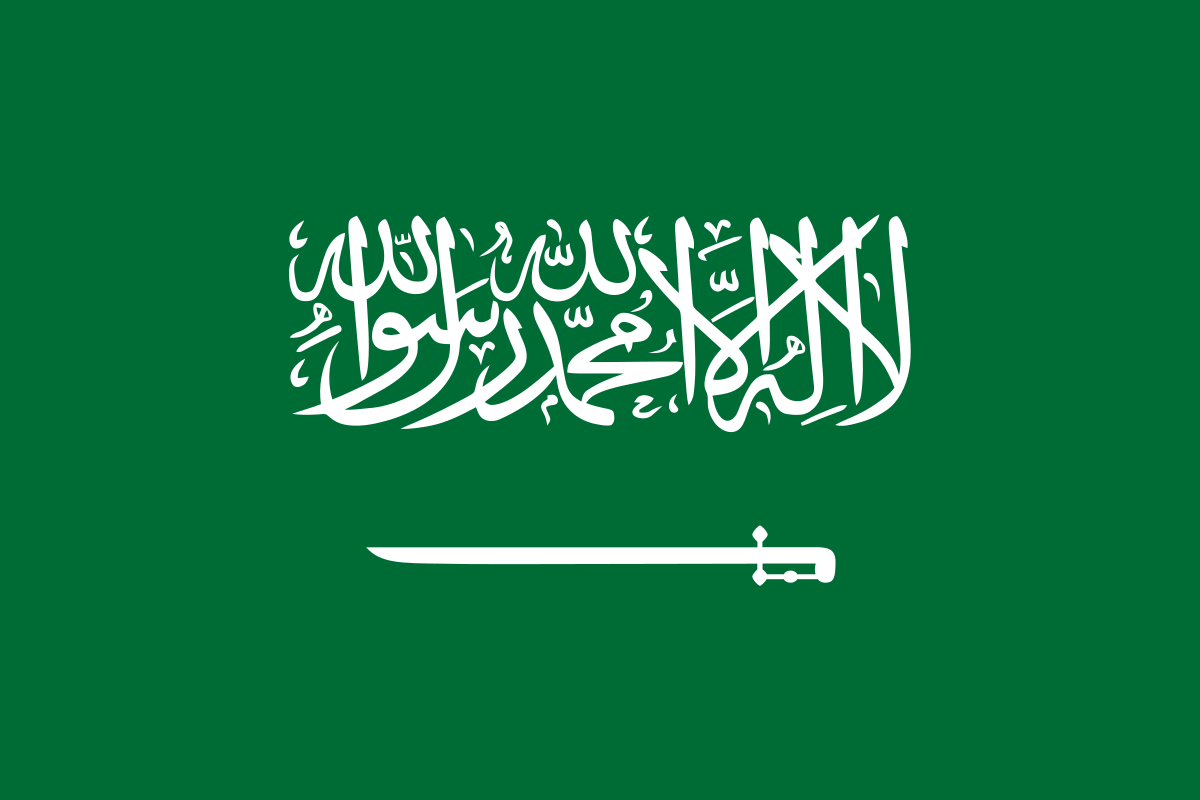 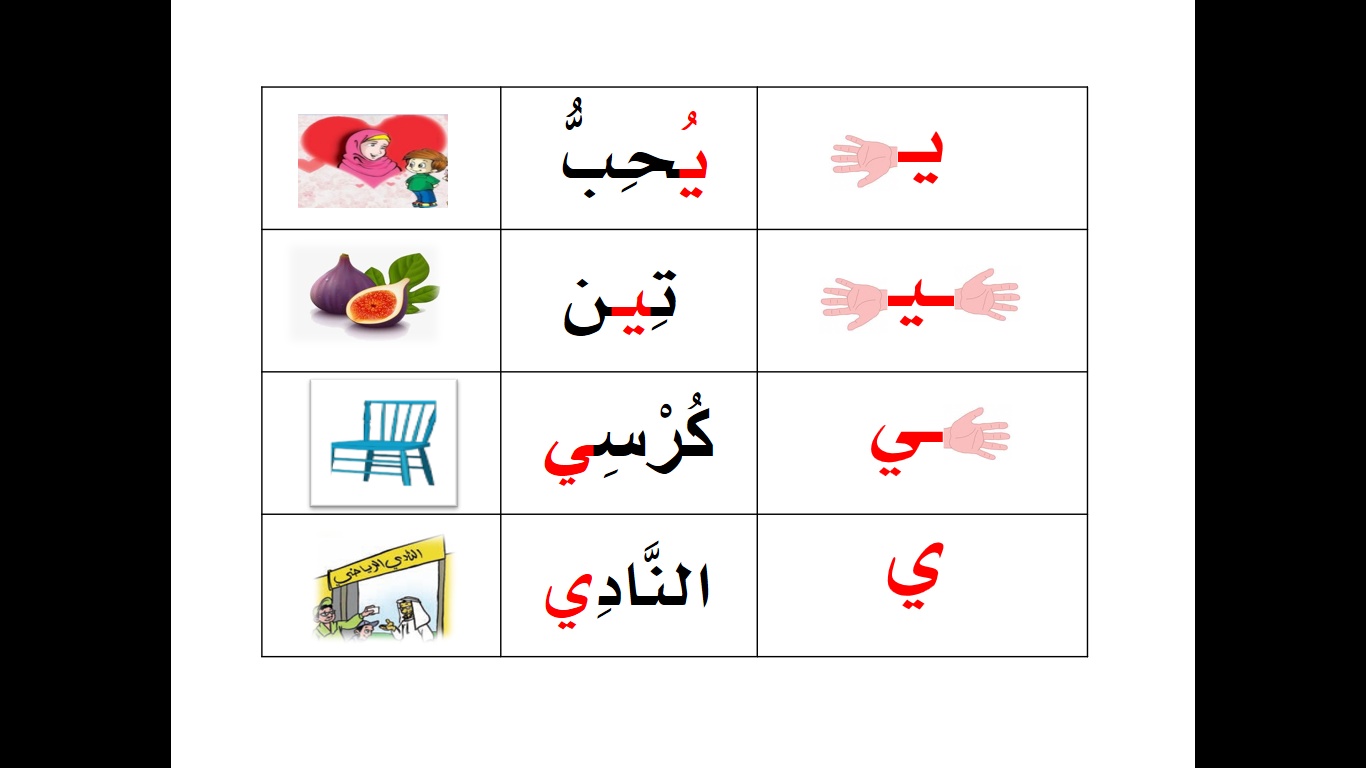 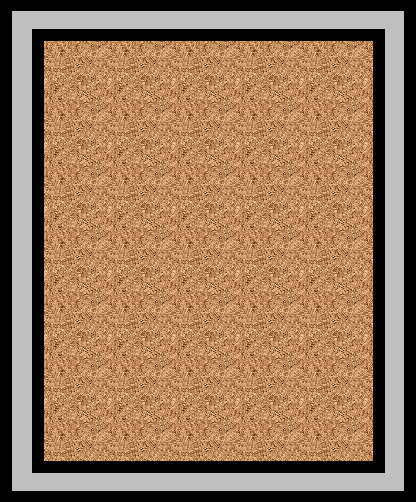 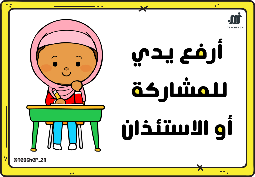 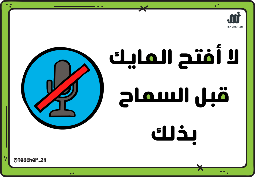 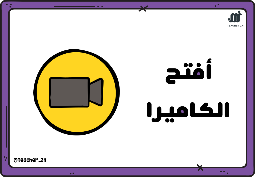 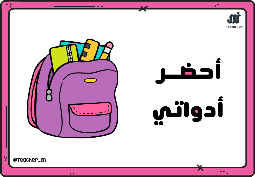 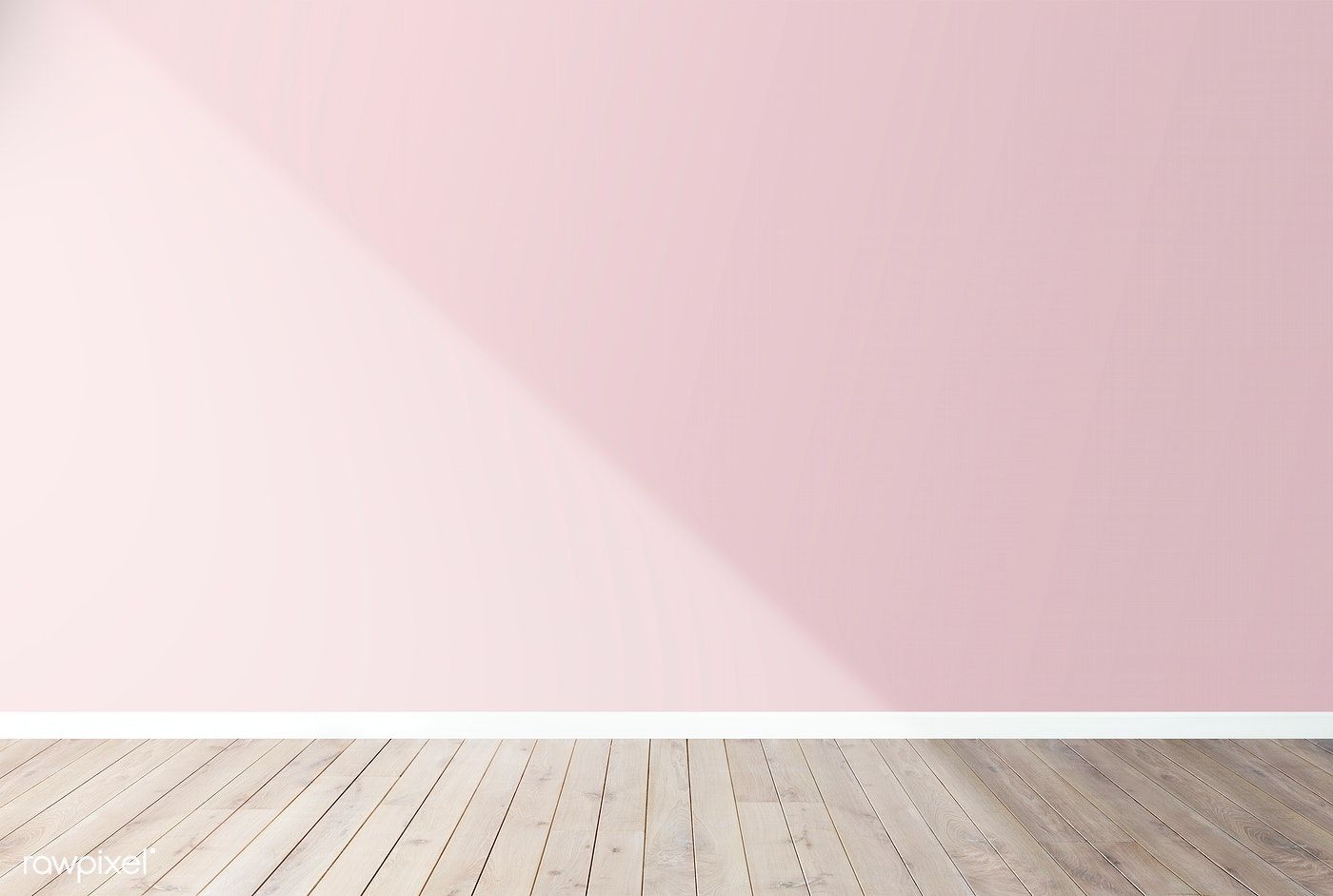 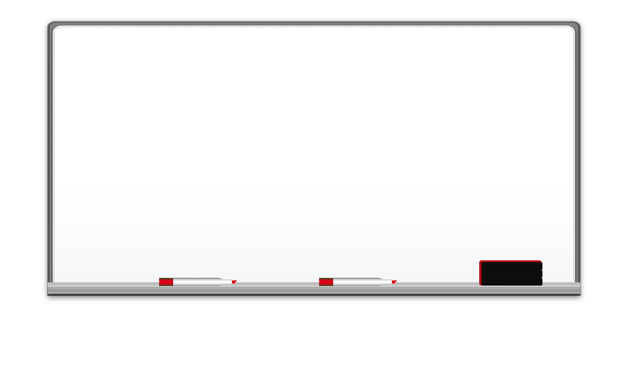 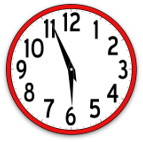 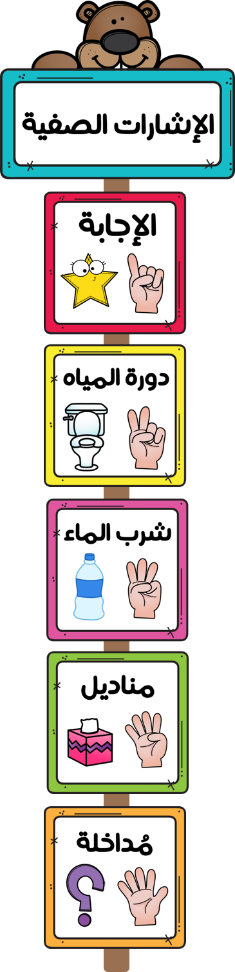 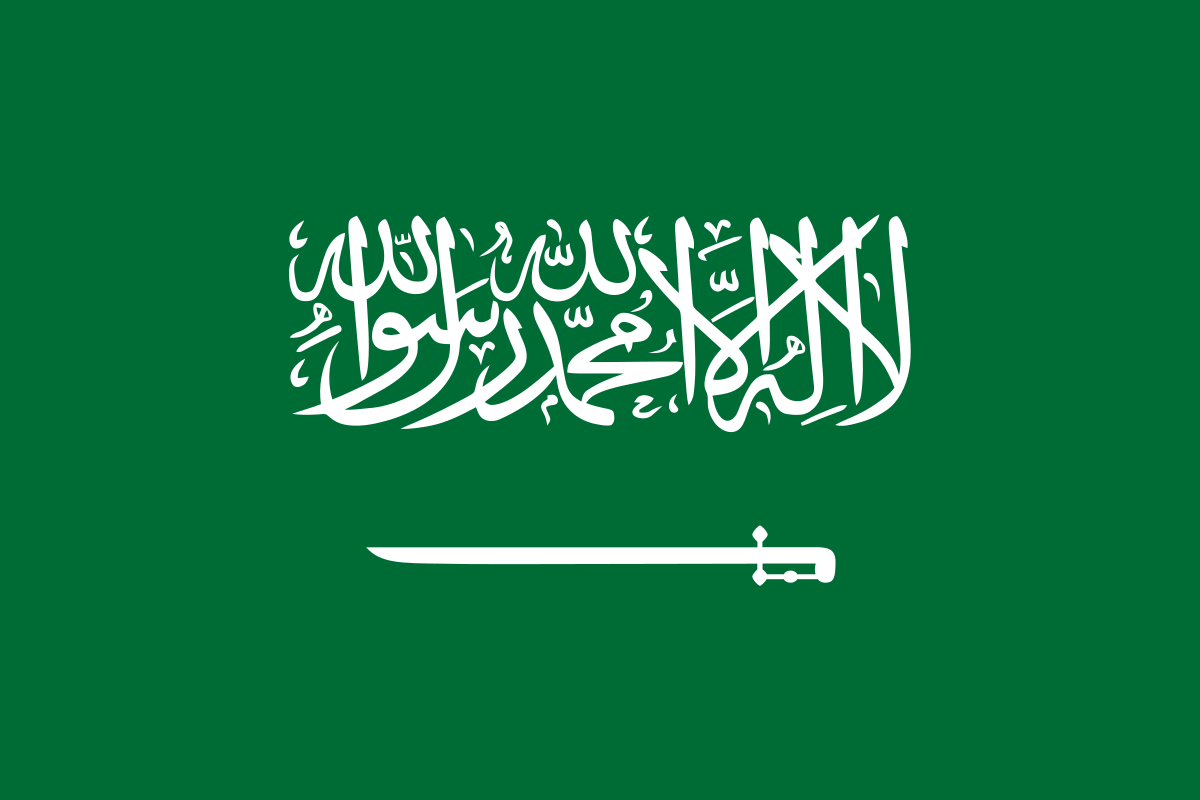 من خلال هذا المكون يتوقع من التلميذ- ة تحقيق الأهداف التالية

1- التعرف على حرف (     ي     ) في الكلمة المكتوبة  .

2- رسم دائرة حول حرف (     ي    ) في الكلمة .

3- كتابة حرف  (       ي    ) في المكان المخصص.
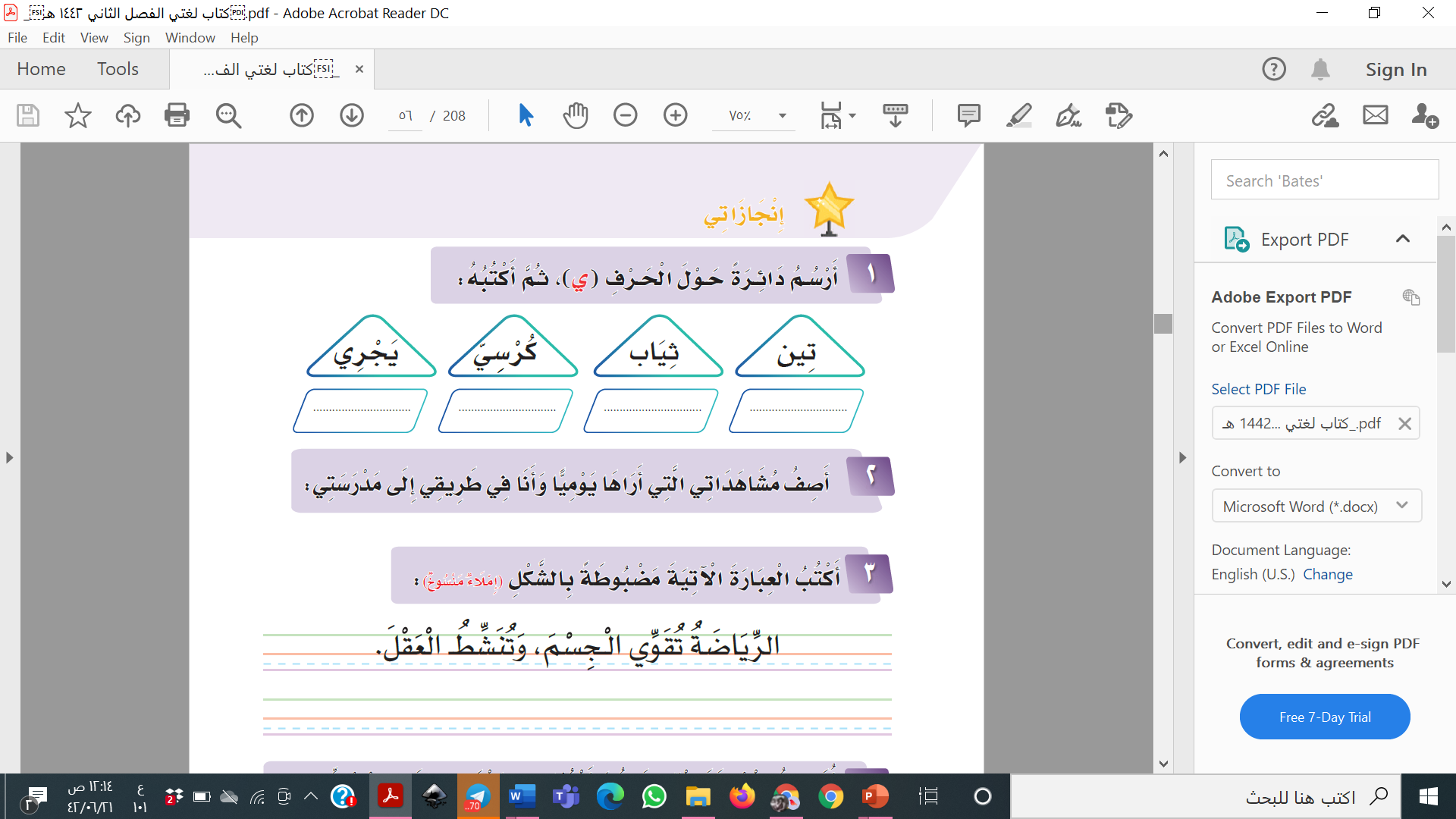 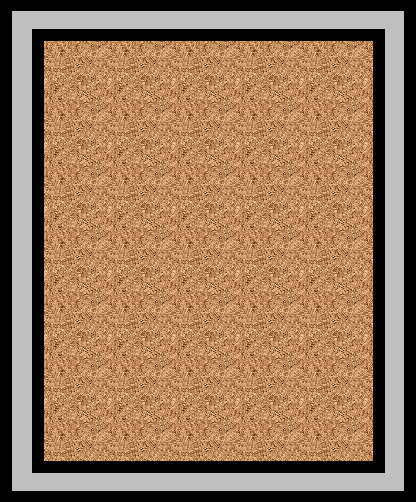 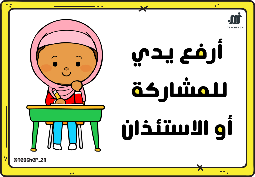 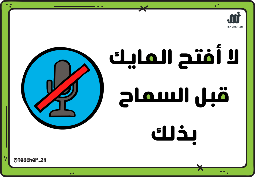 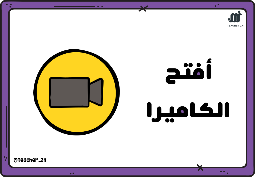 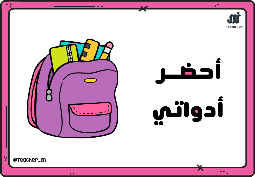 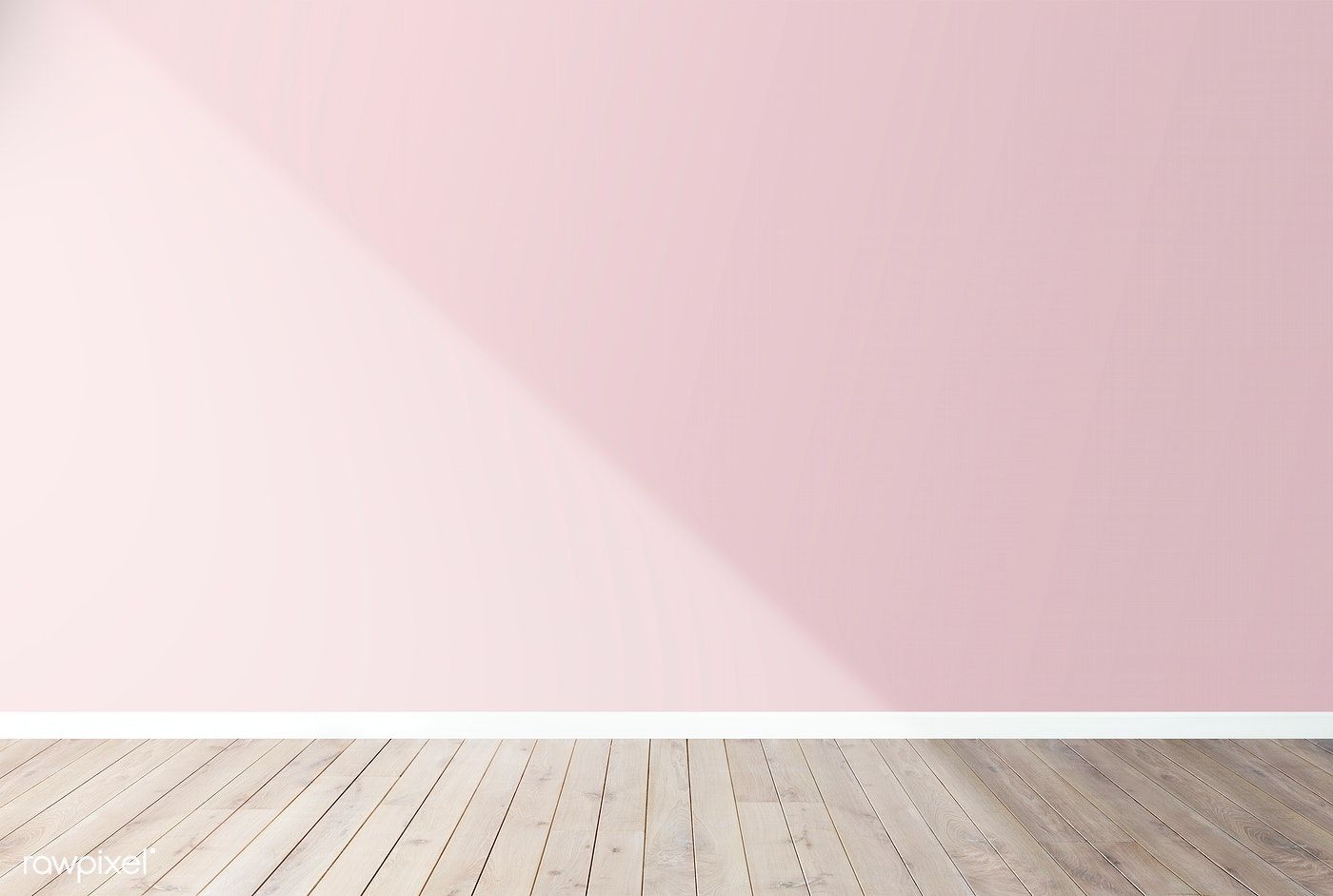 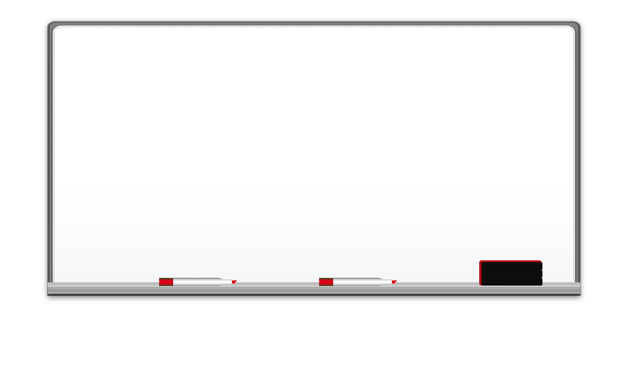 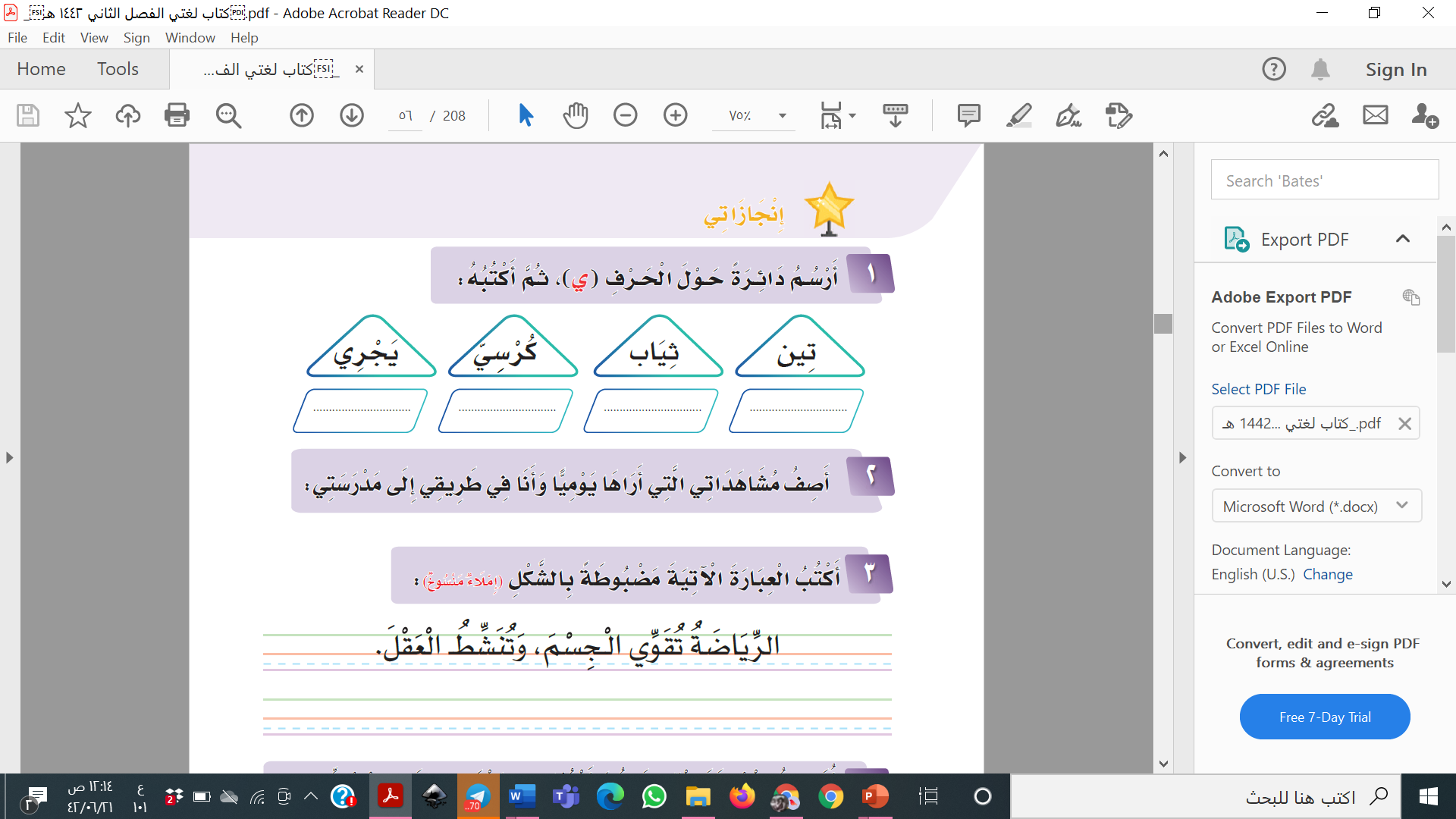 ـيـ
ـيـ
ـي
يـ  - ي
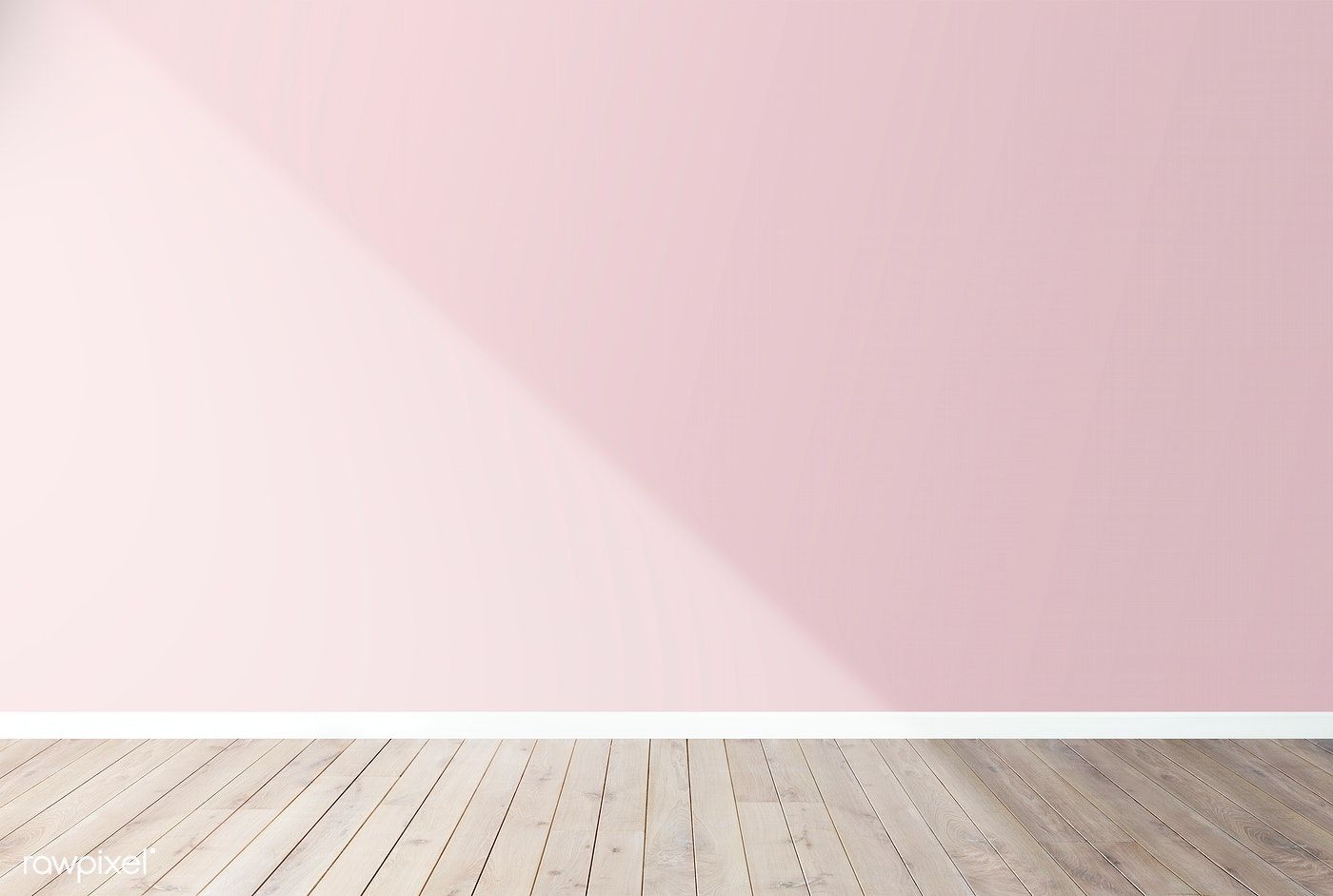 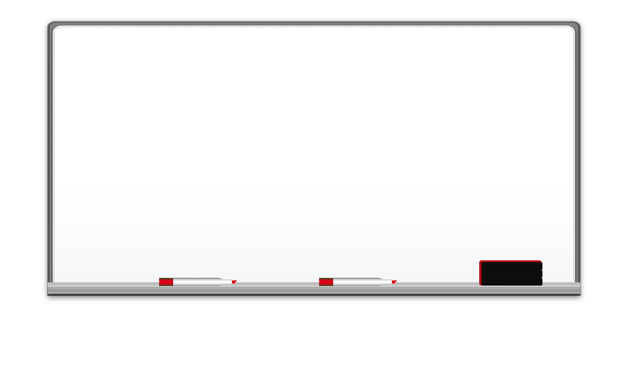 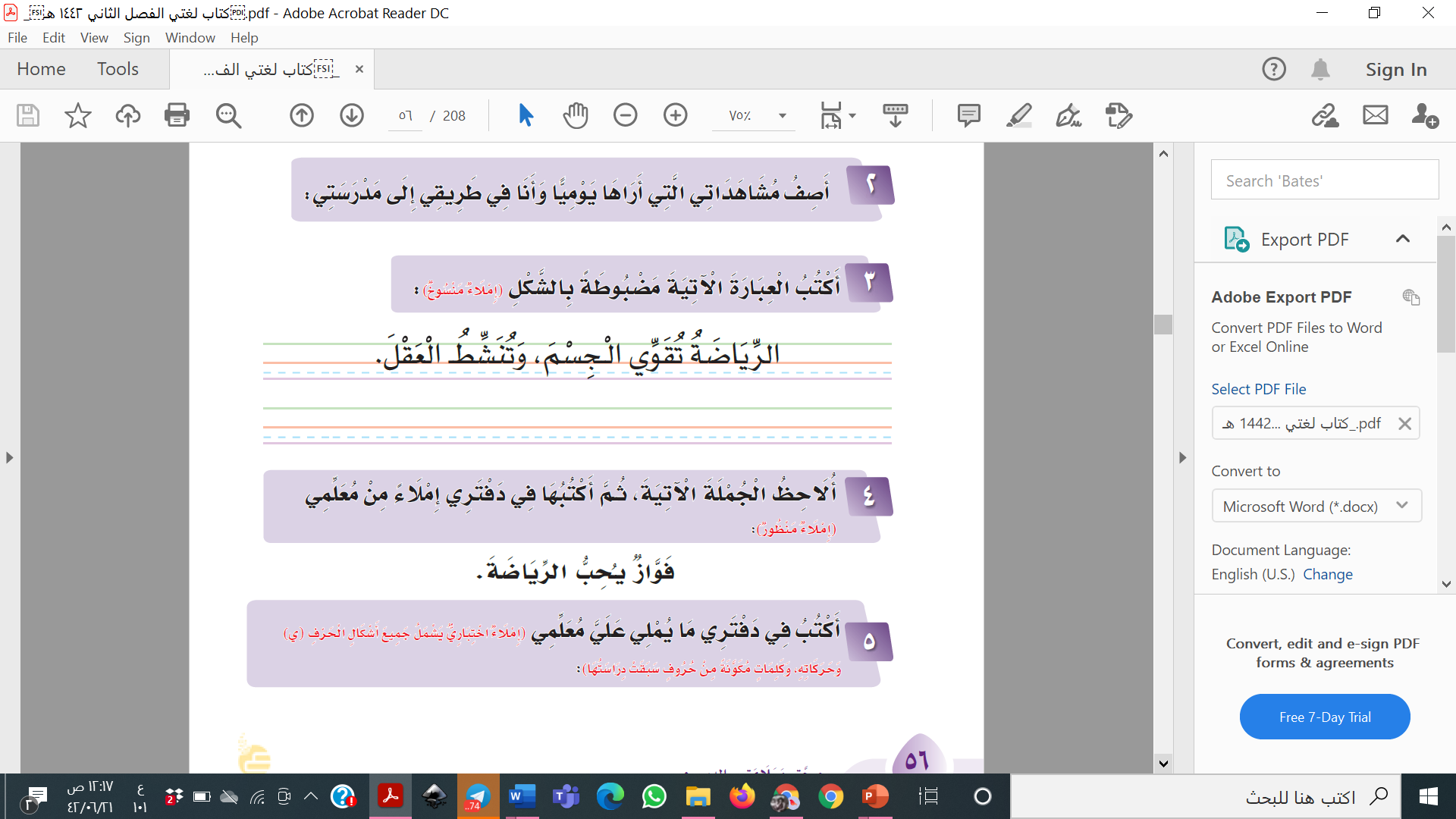 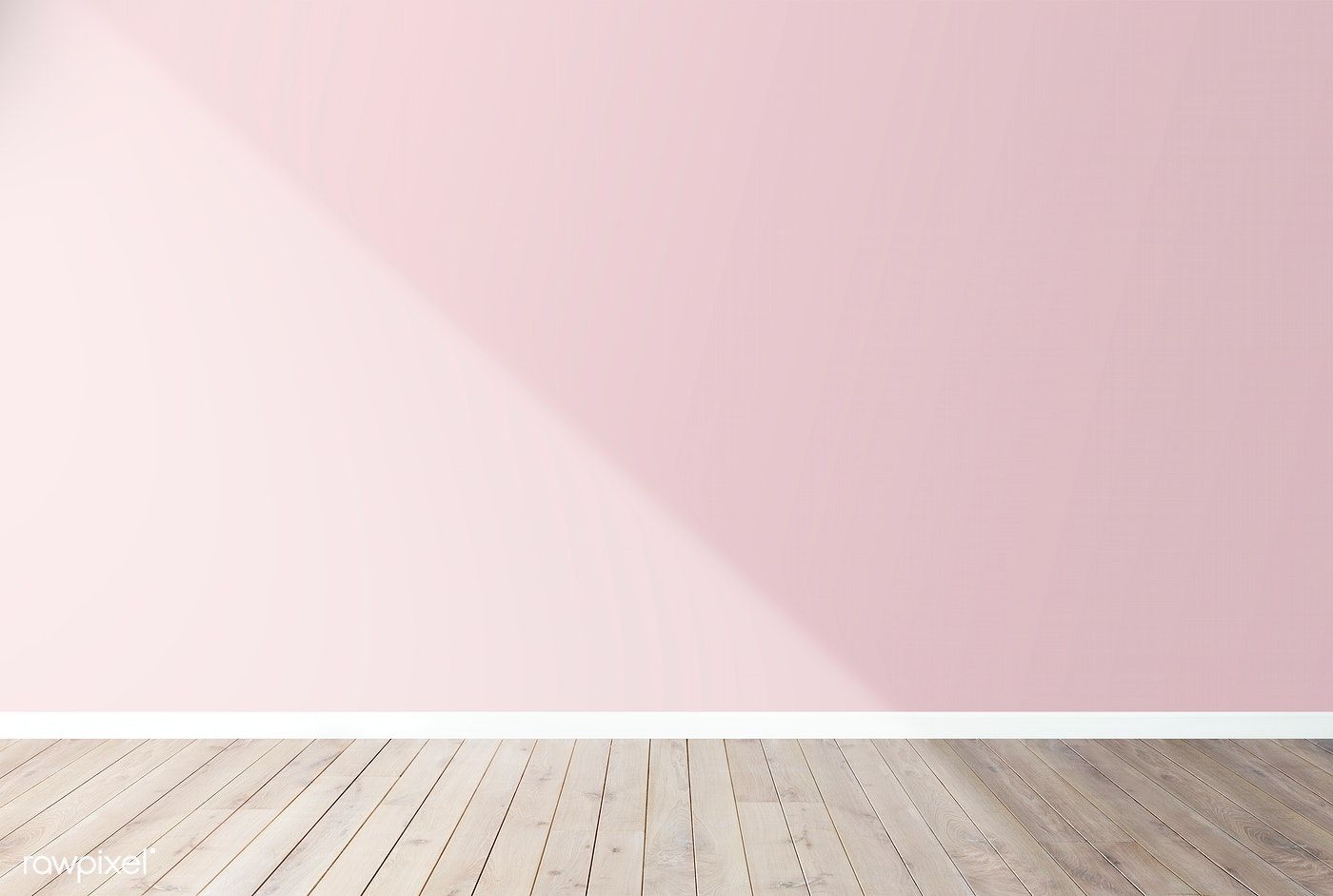 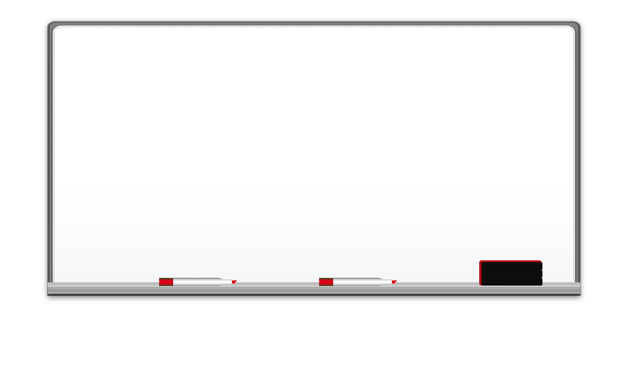 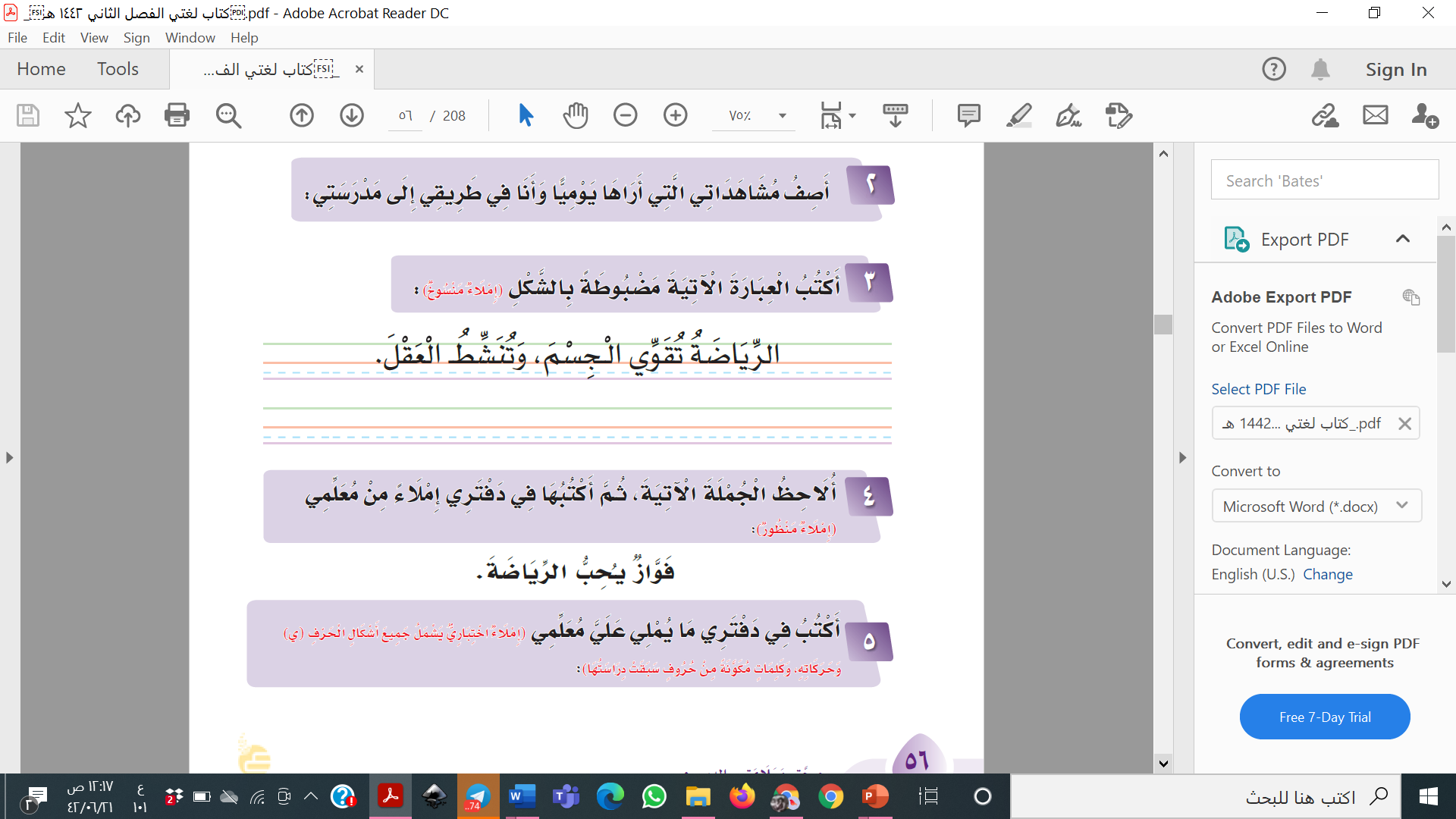 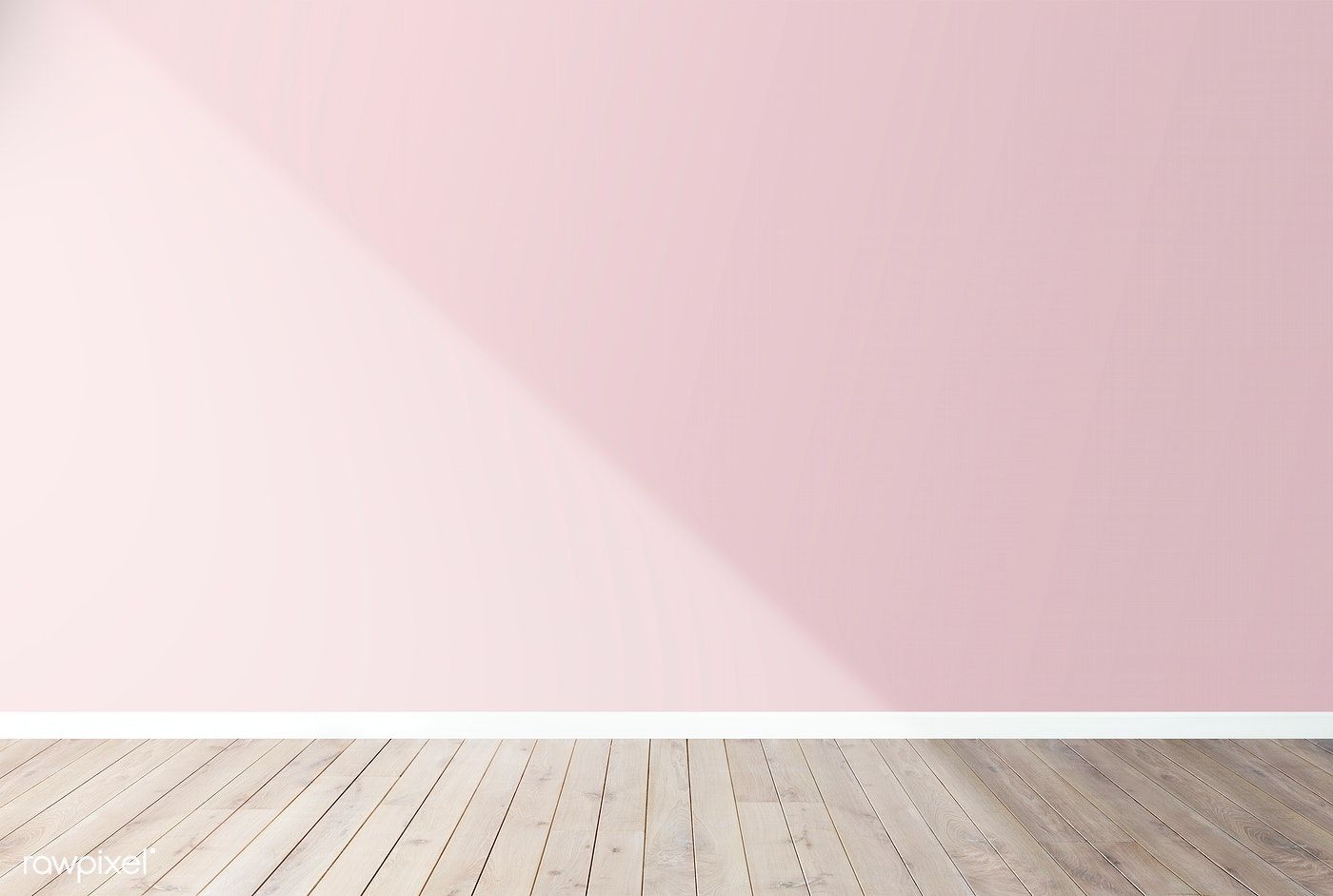 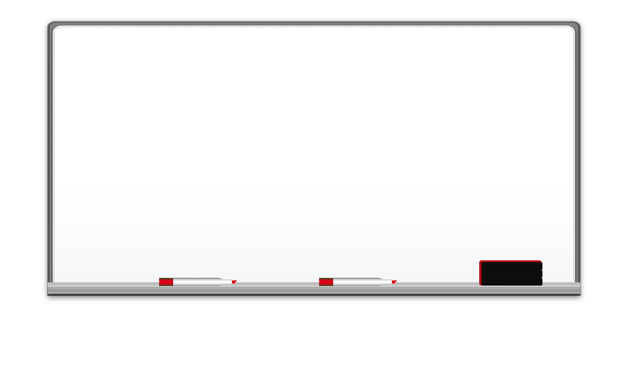 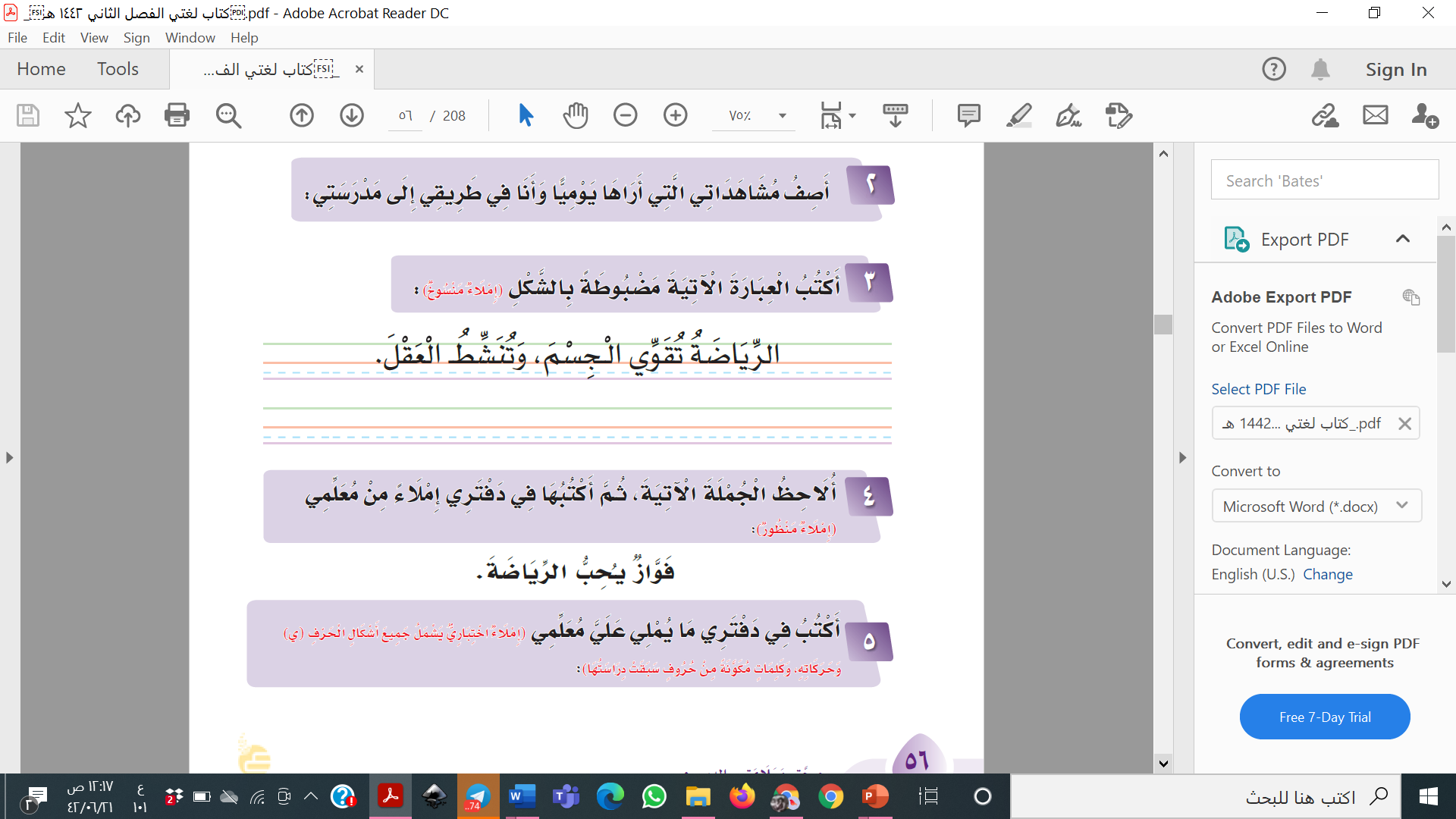 فَوَّازٌ يُحِبُّ الرِّيَاضَةَ .
إملاء منظور
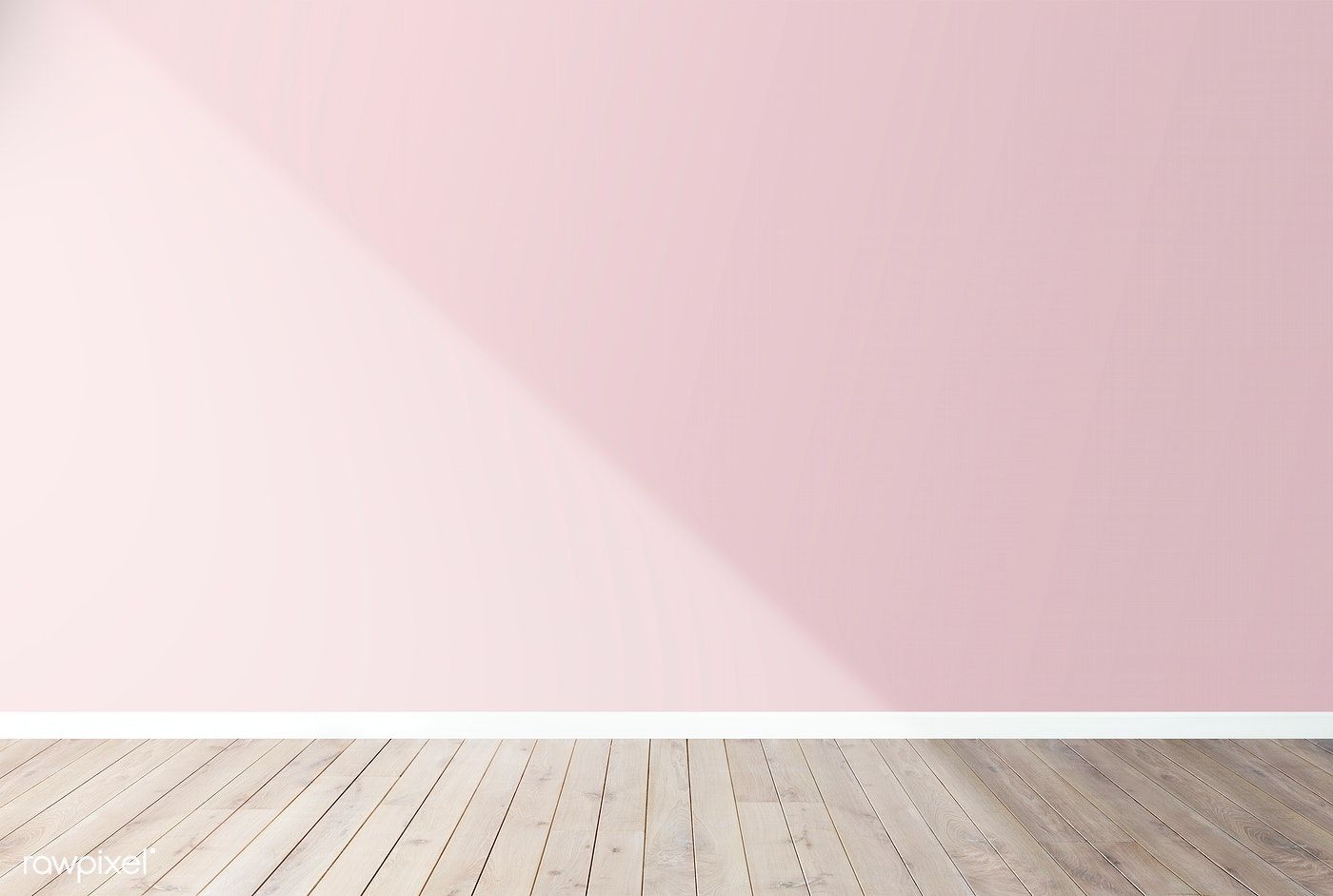 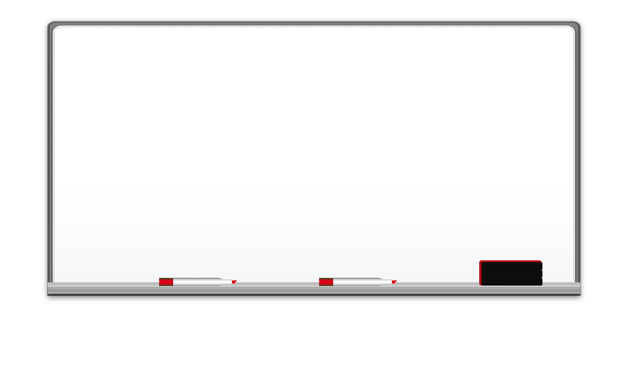 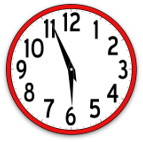 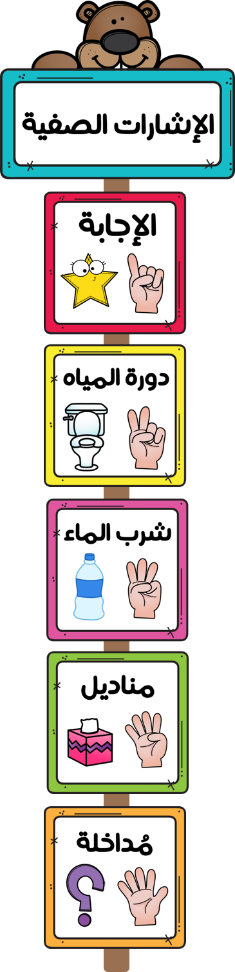 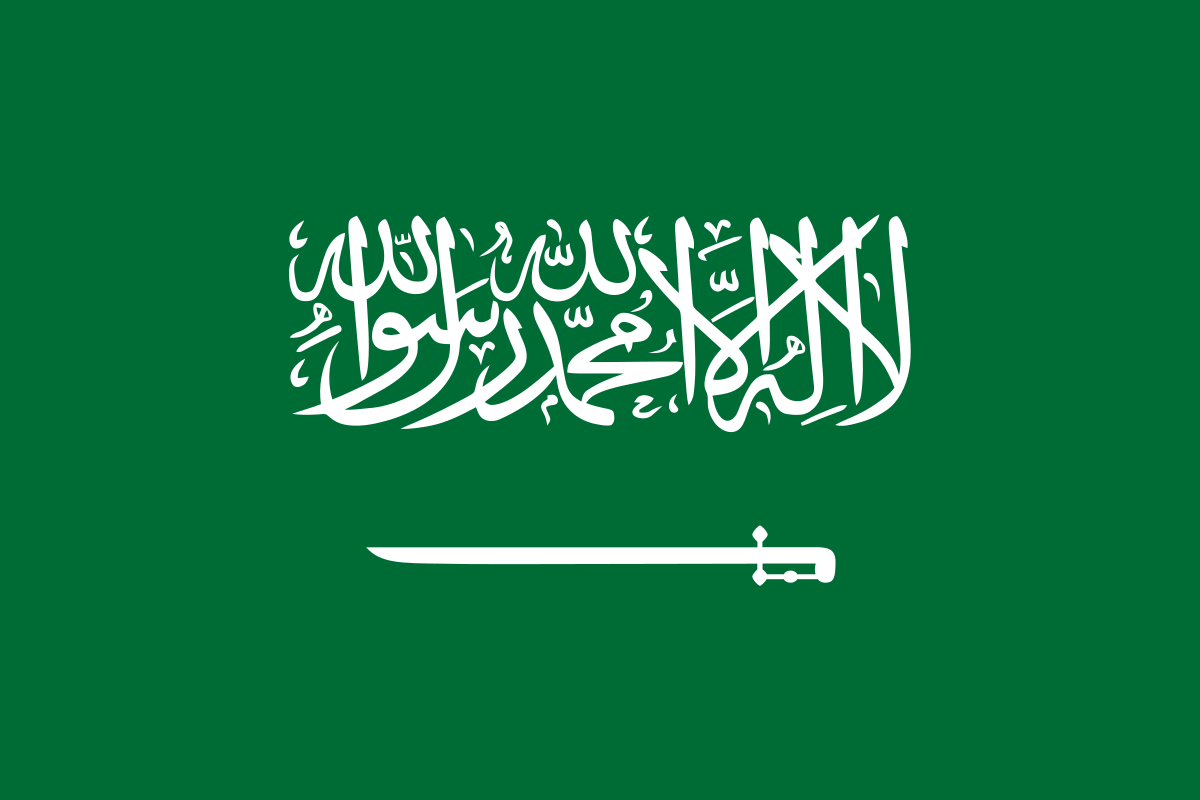 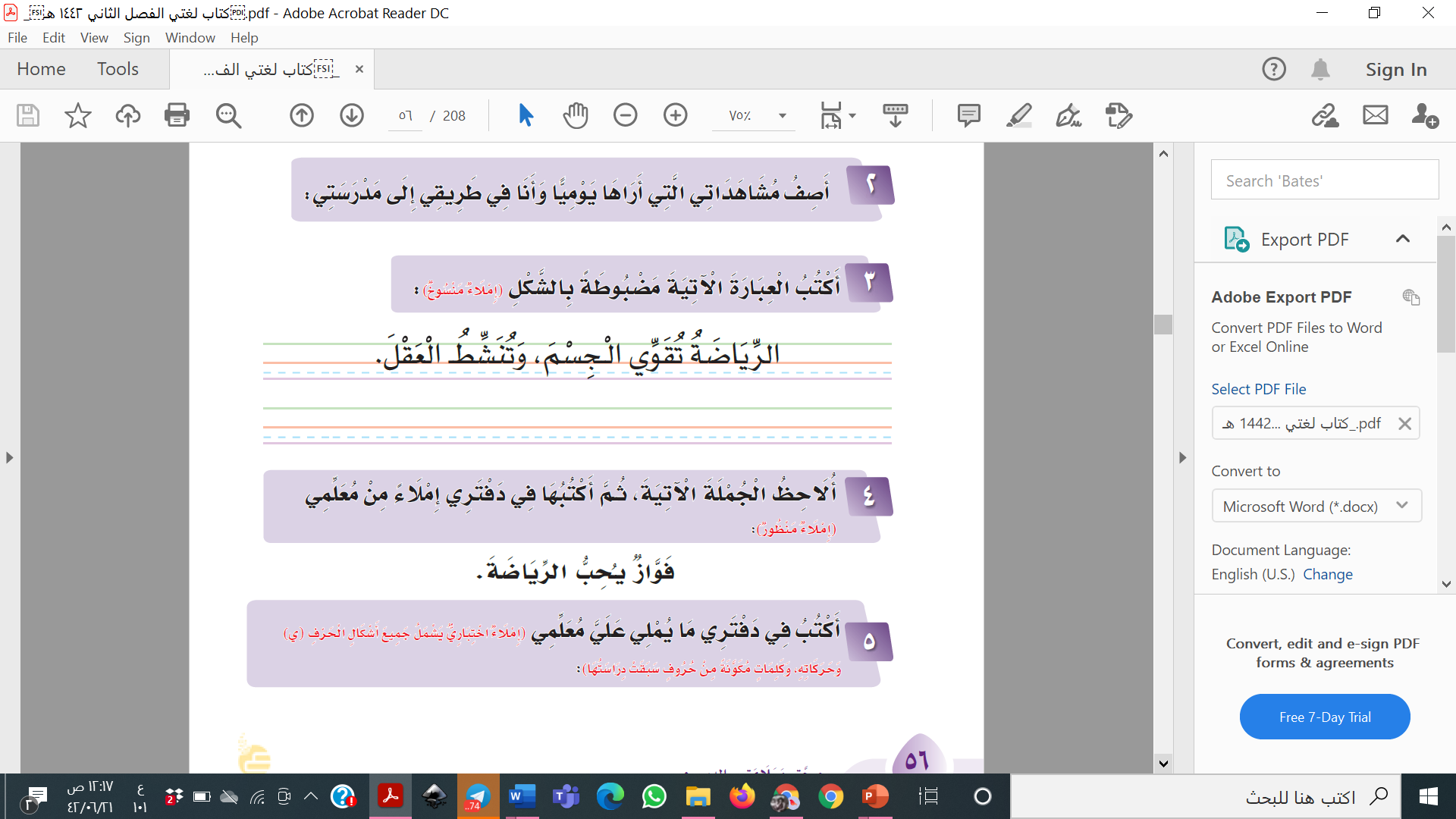 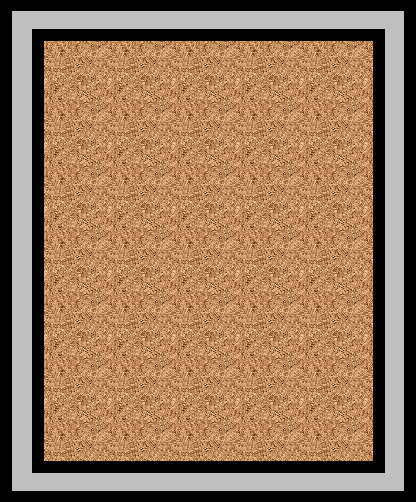 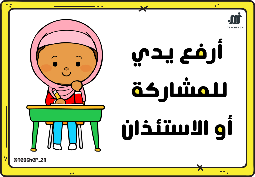 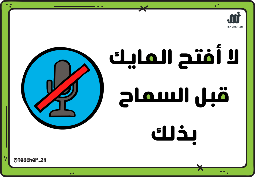 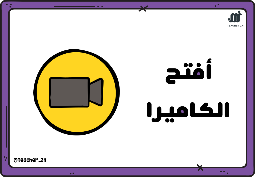 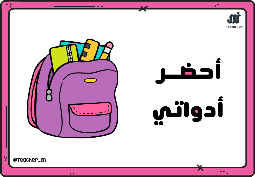 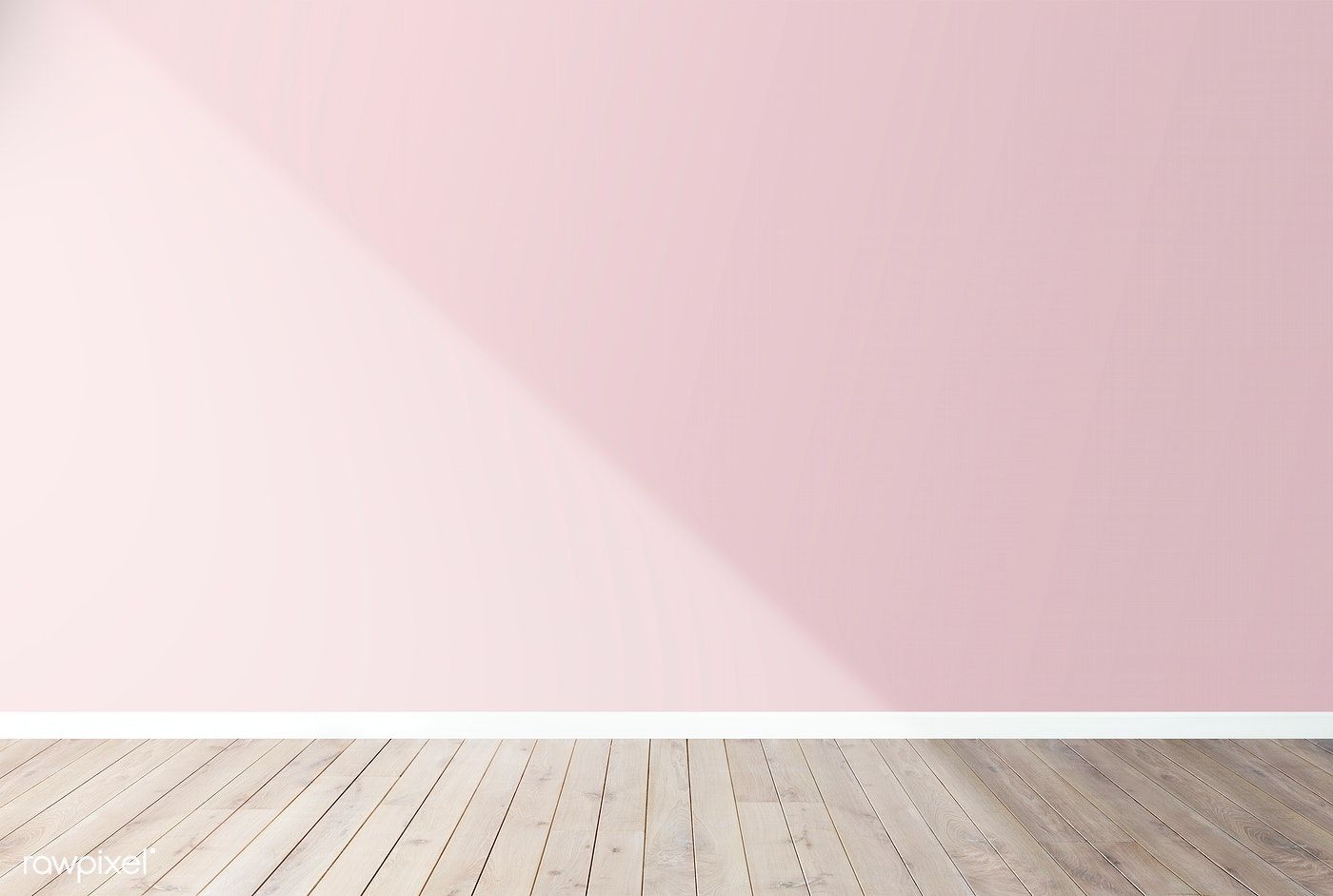 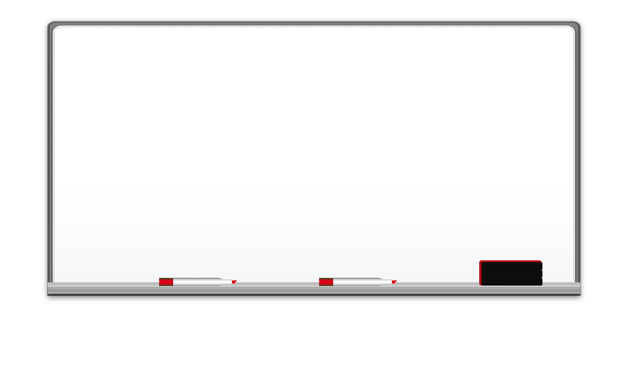 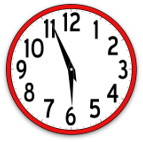 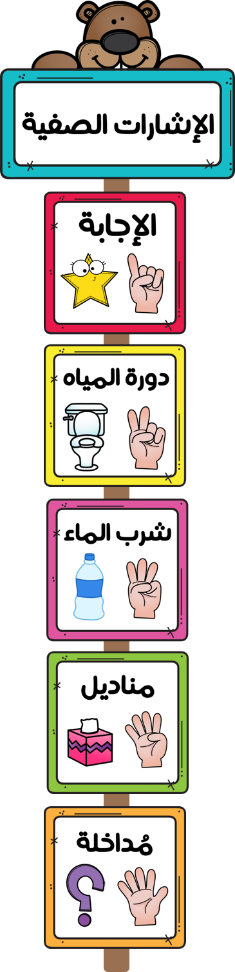 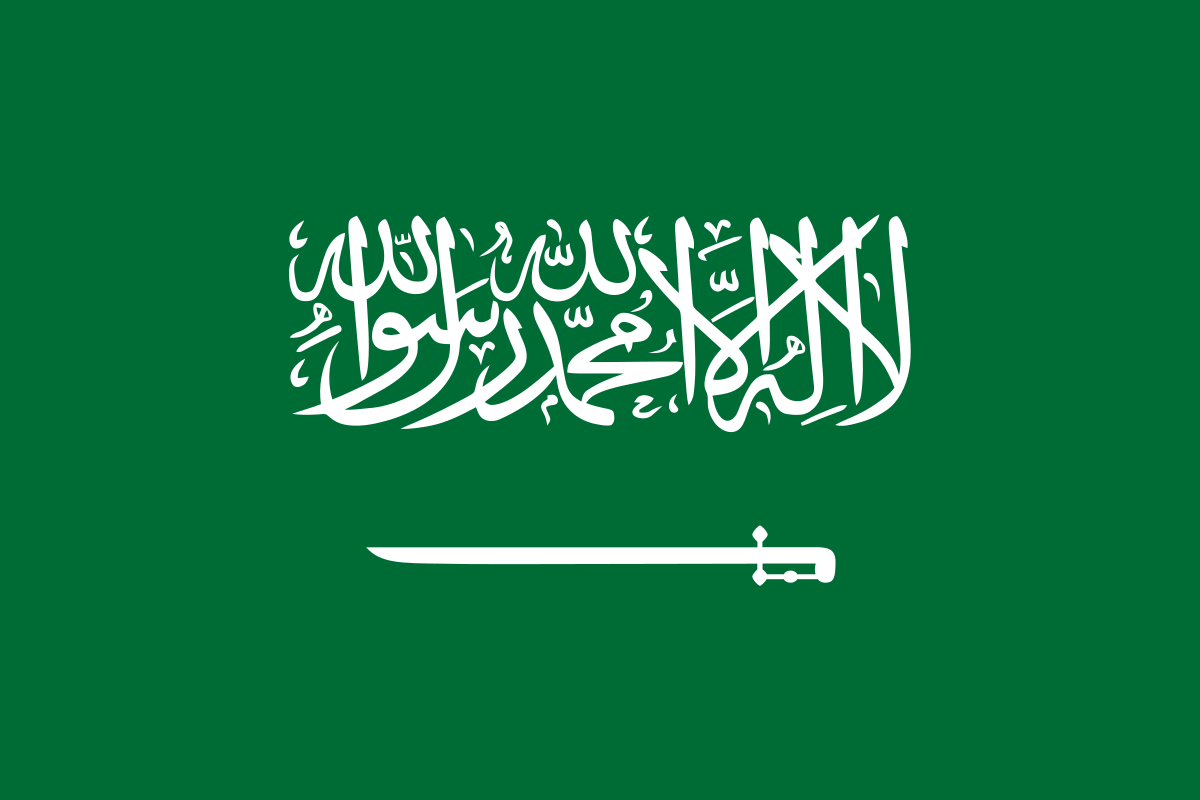 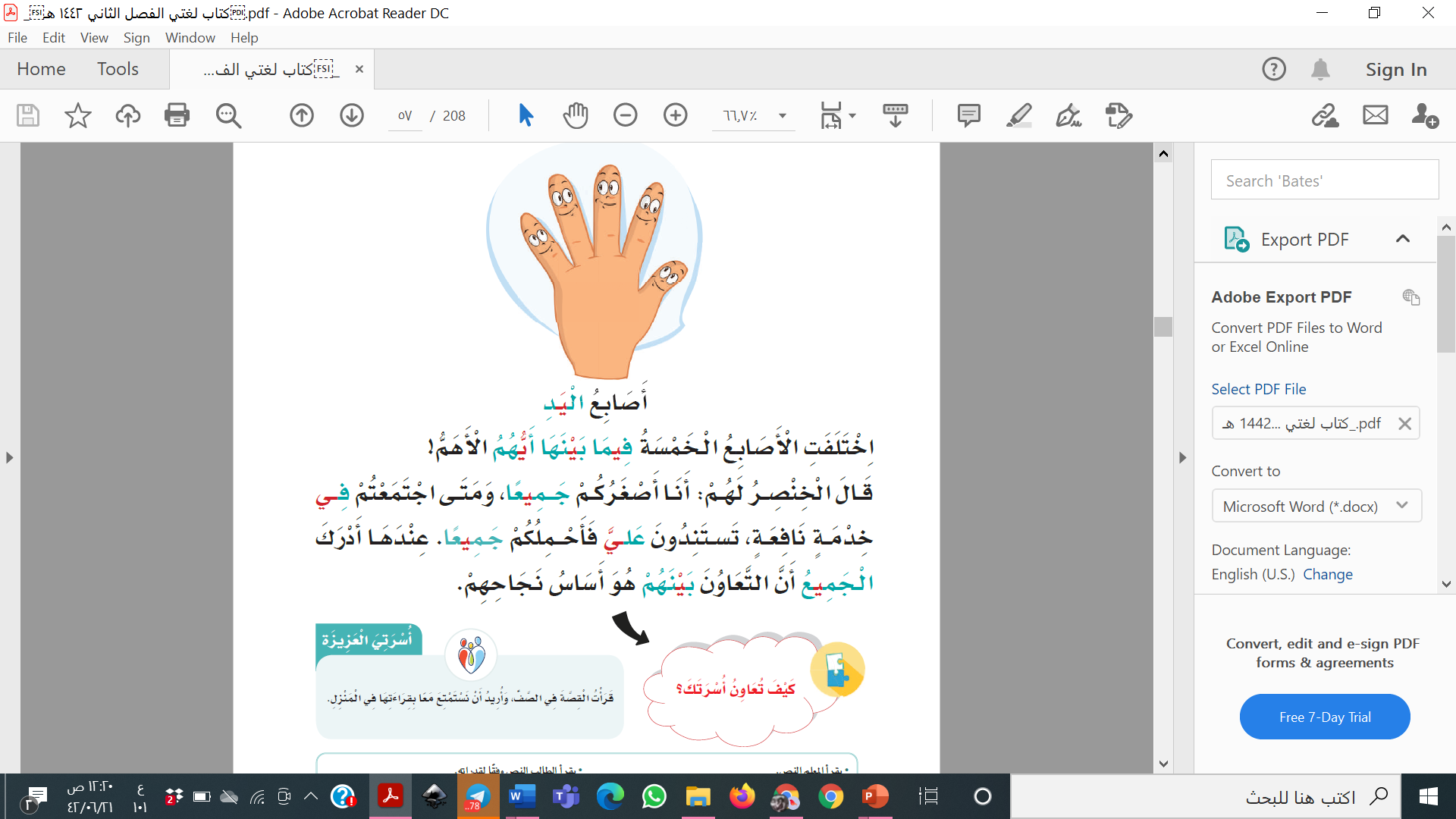 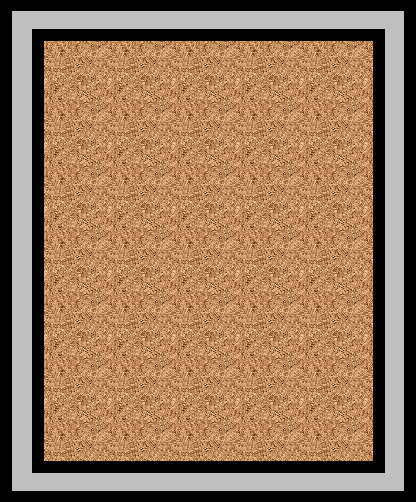 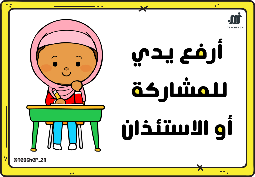 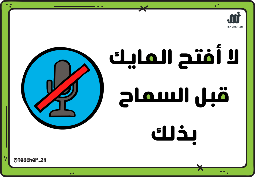 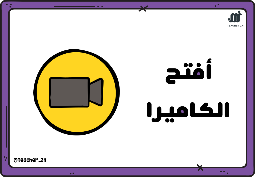 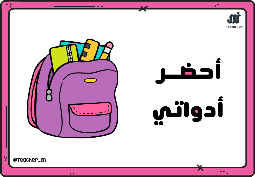 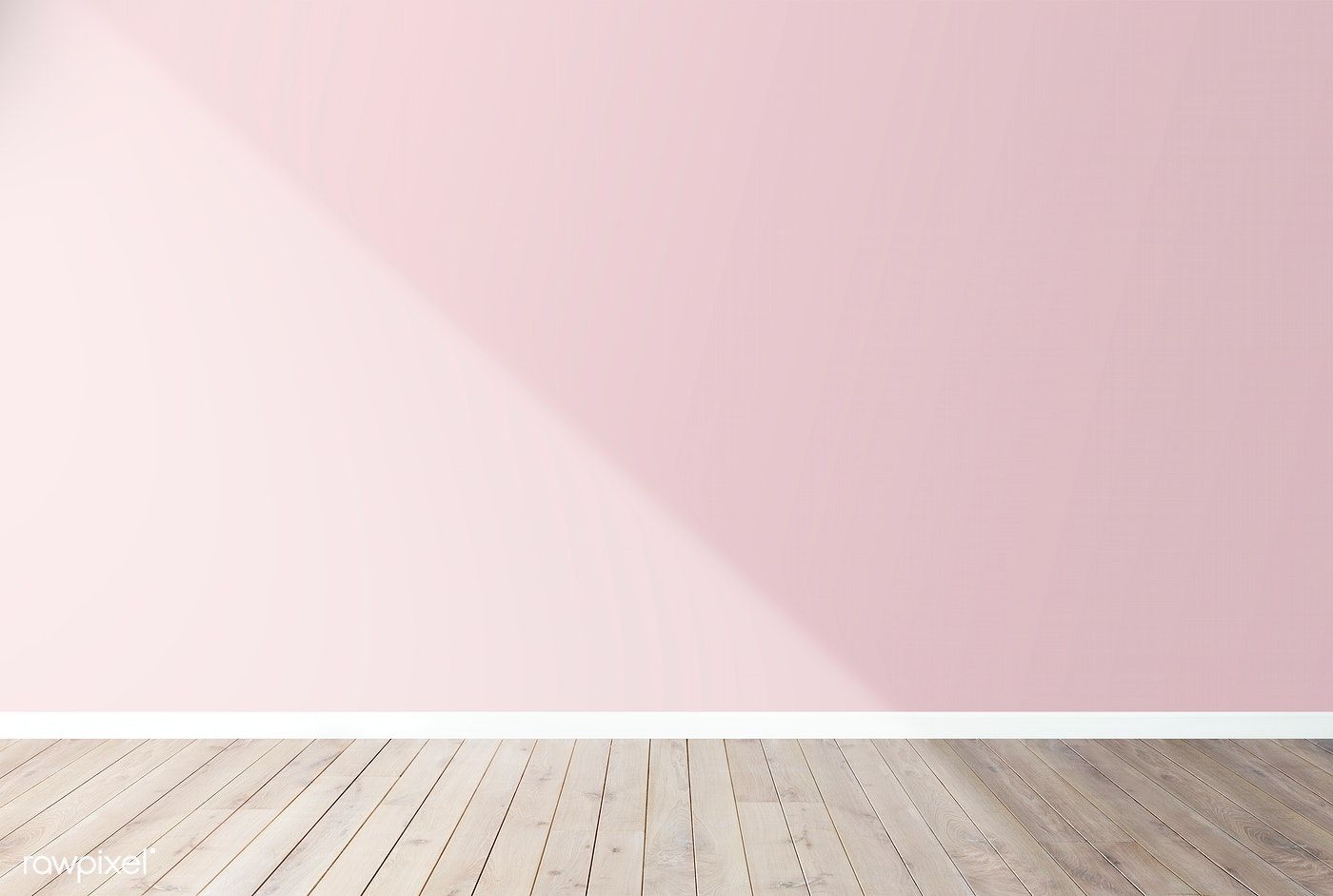 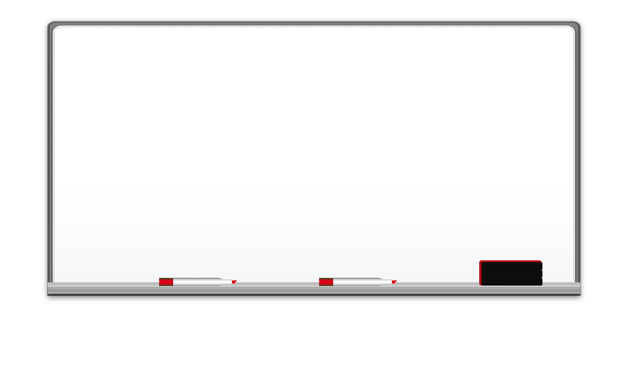 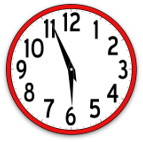 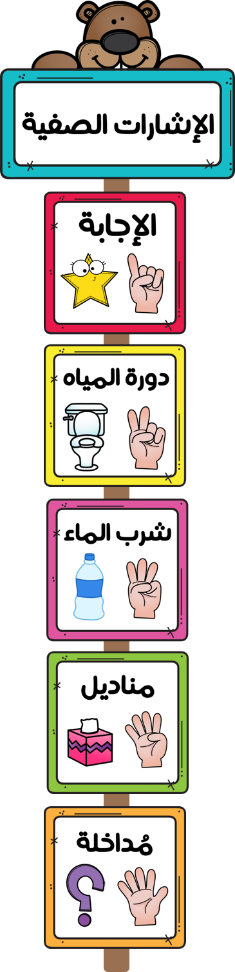 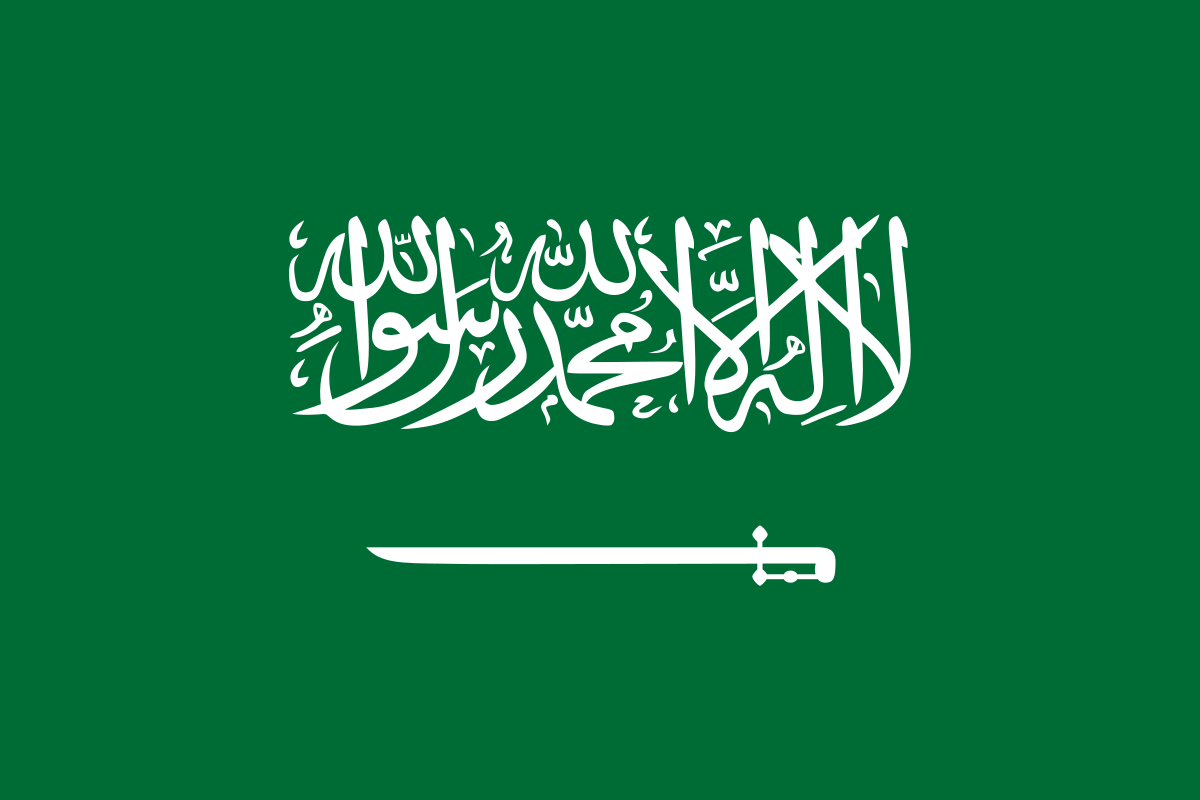 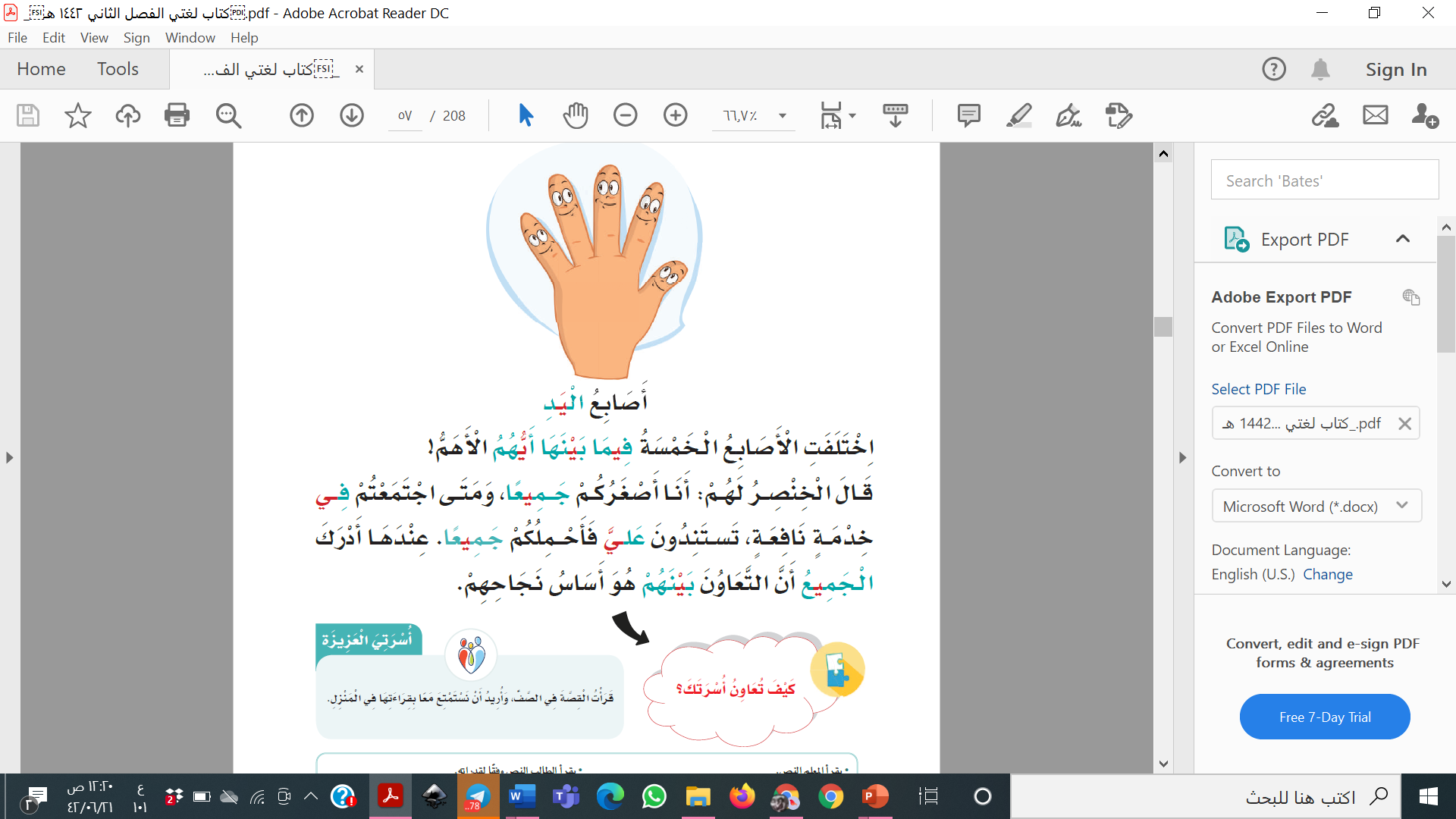 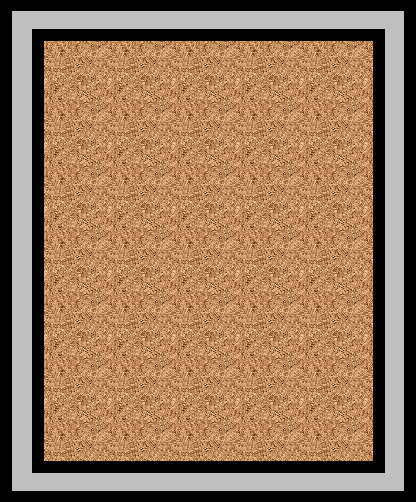 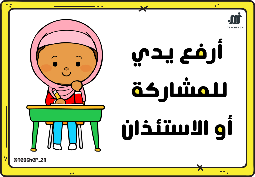 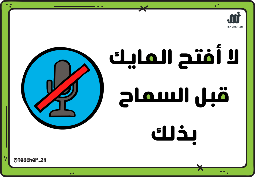 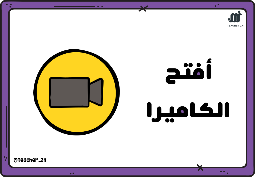 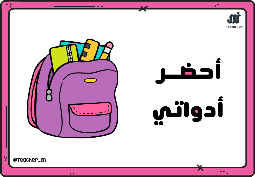 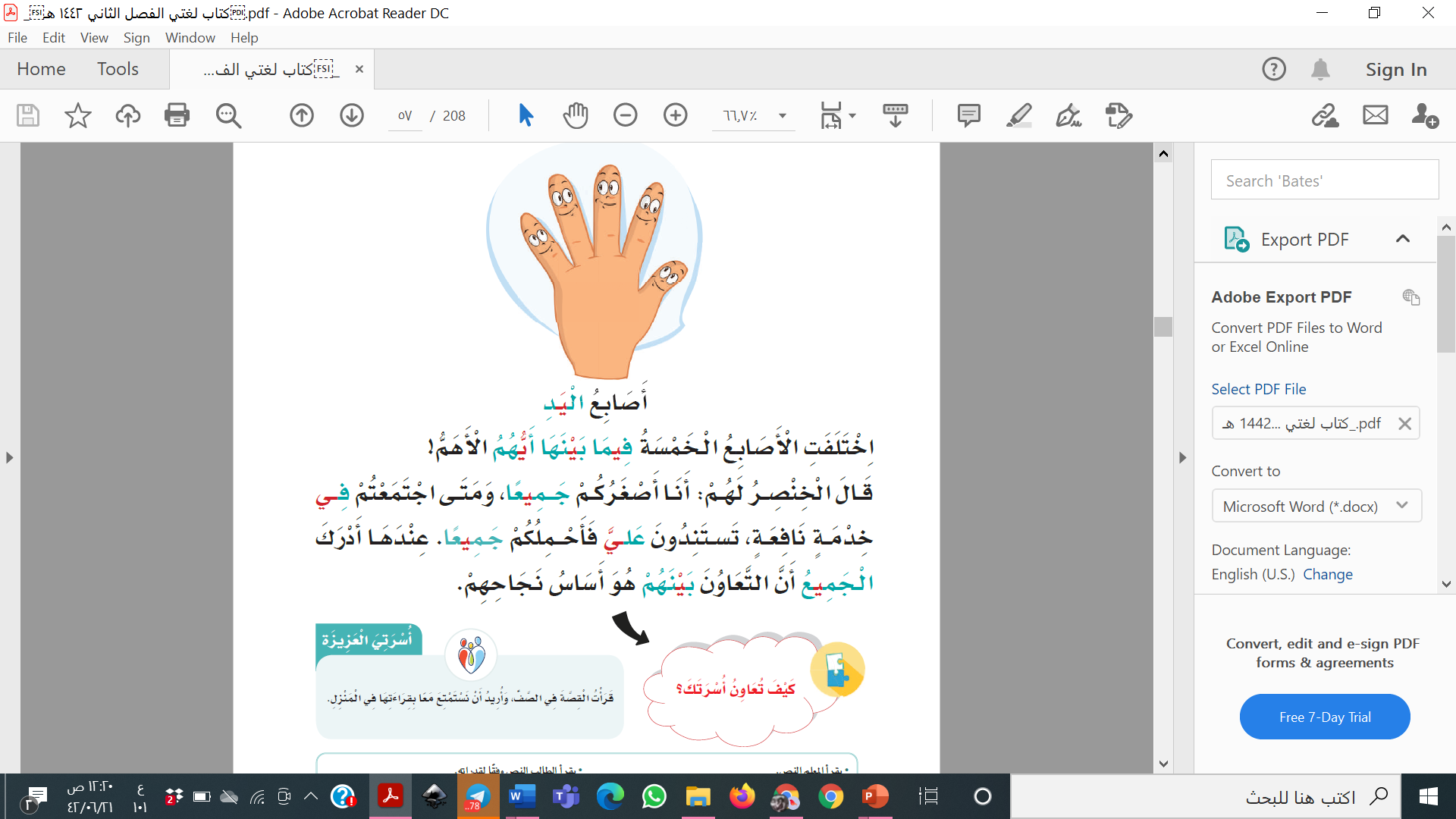